How do I get there?
Follow the clues to make the picture.
How to Play:
Read the clues and draw a line to the next location (vehicle icon).  

Each location has many different way to get there as indicated by the picture.

Guess what the picture is
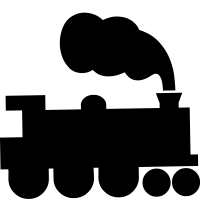 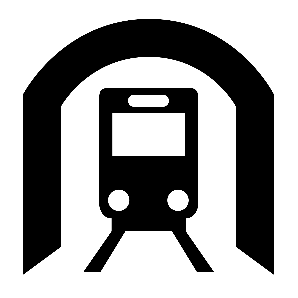 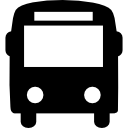 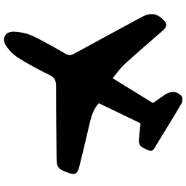 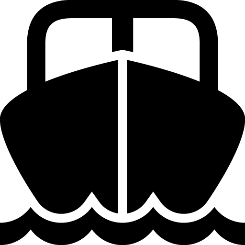 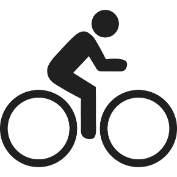 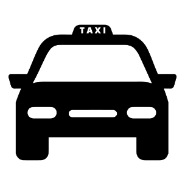 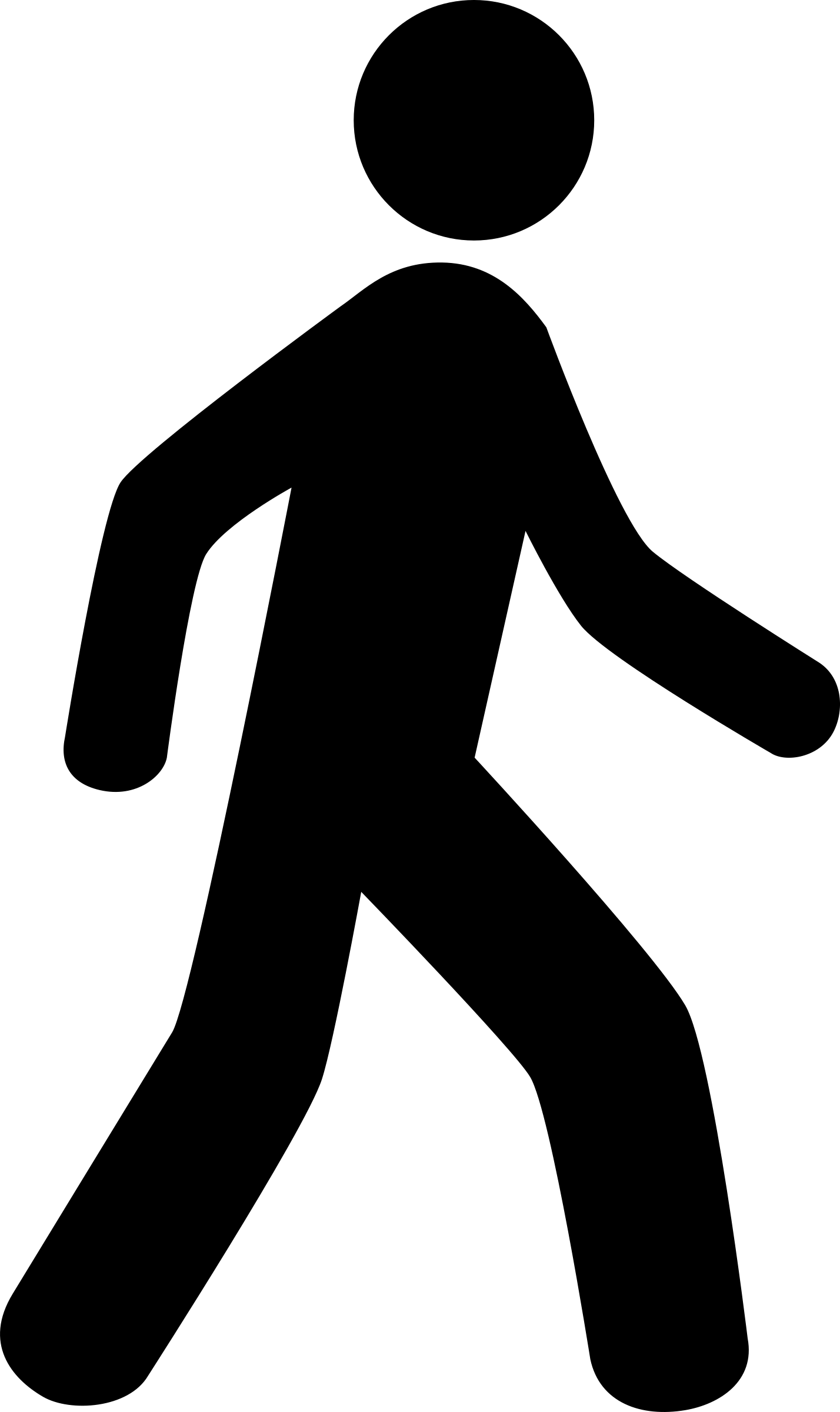 Take a taxi
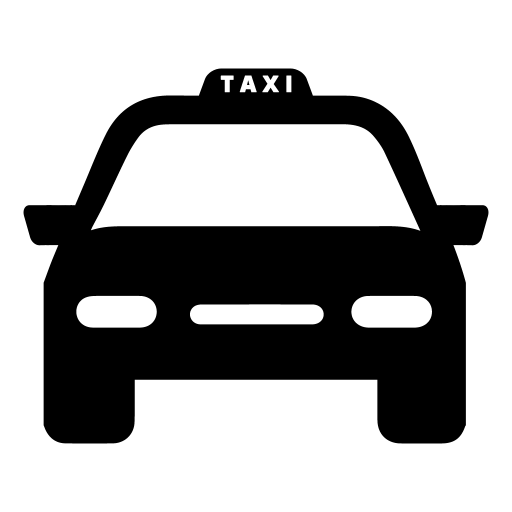 Take a bus
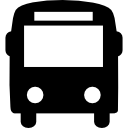 Take a train
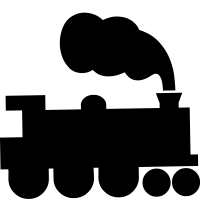 Take a subway
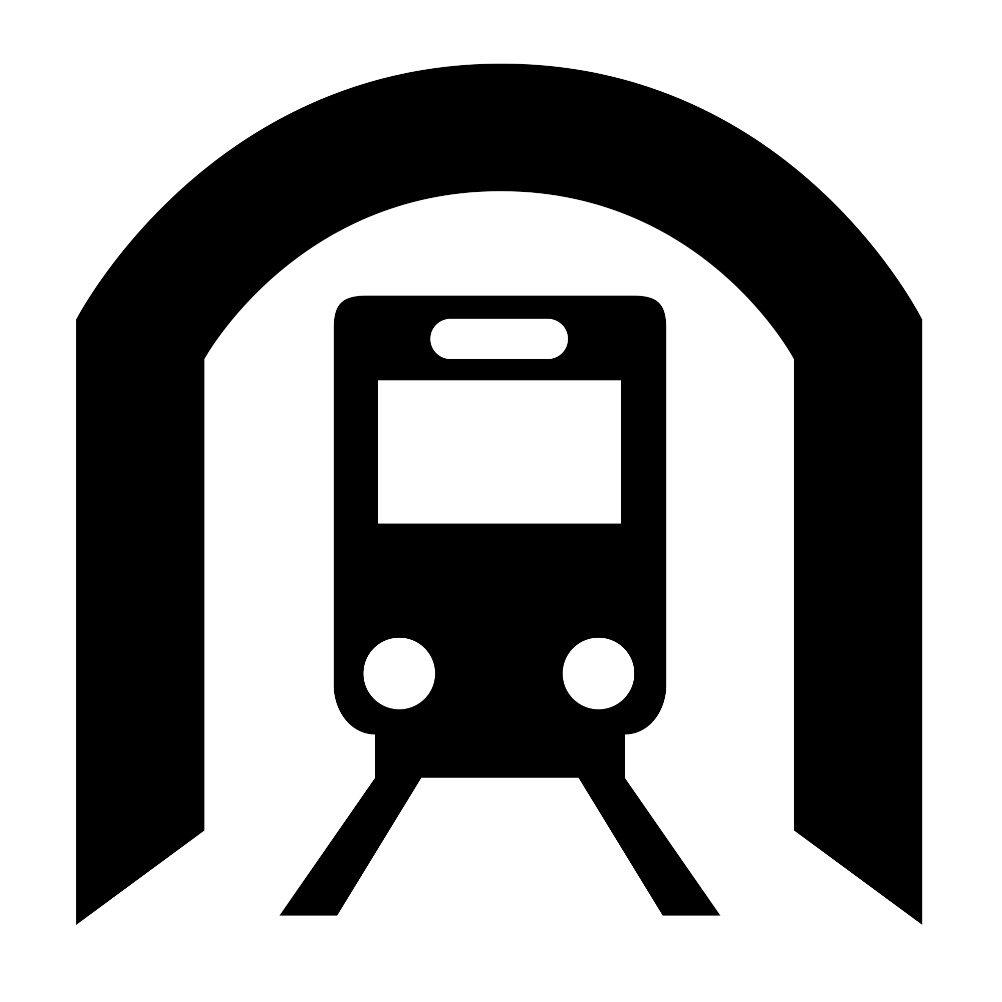 Take a plane
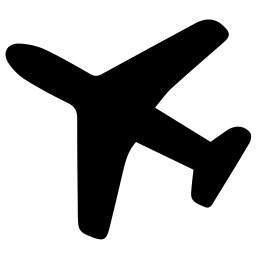 Take a boat
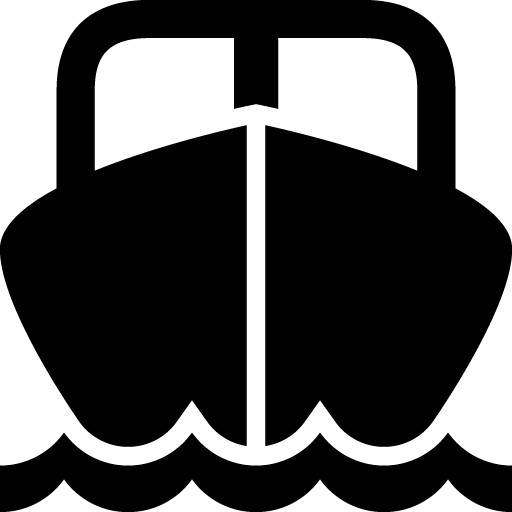 Walk
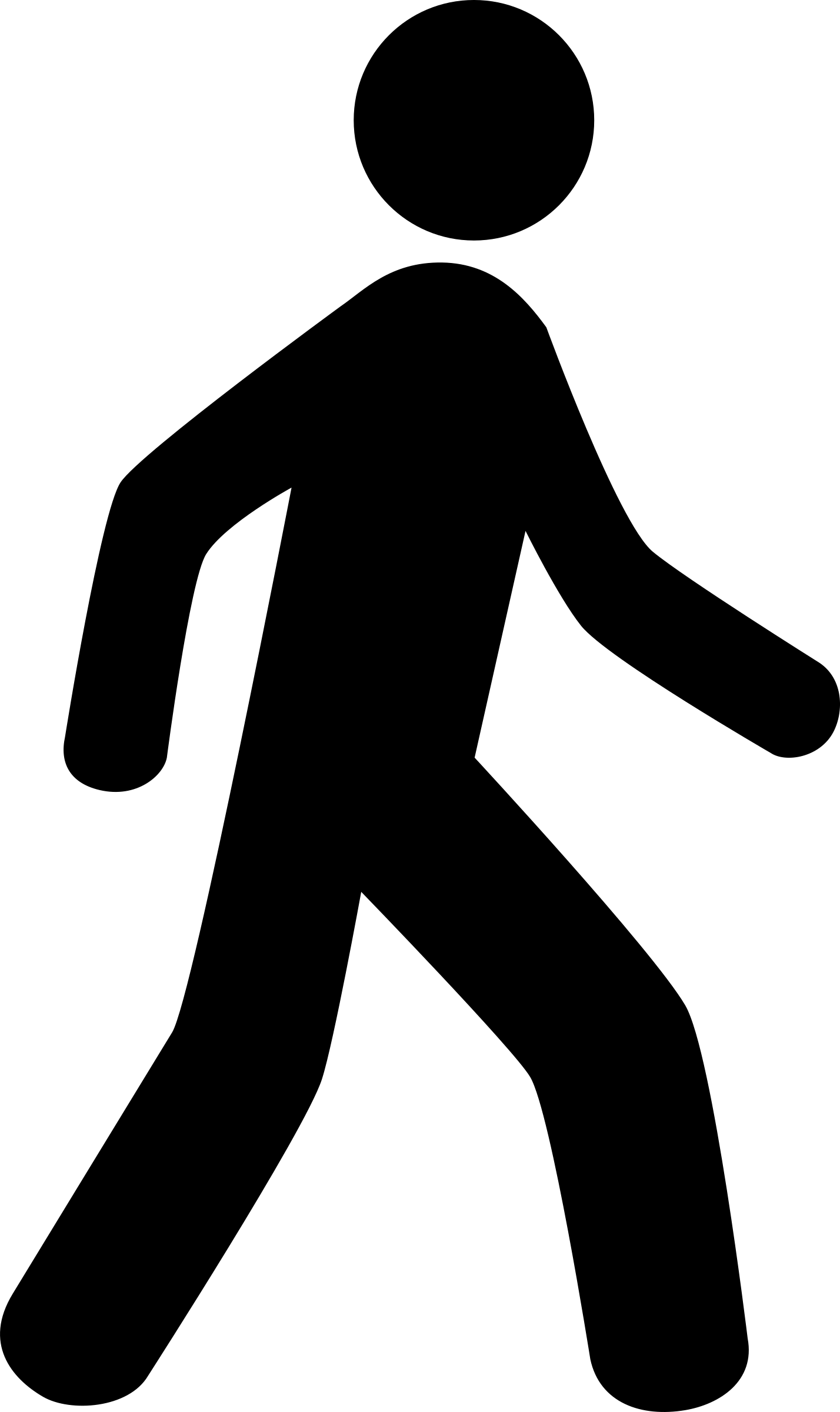 Ride my bike
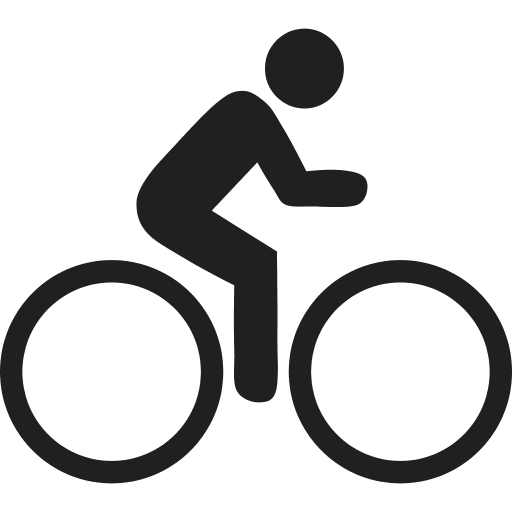 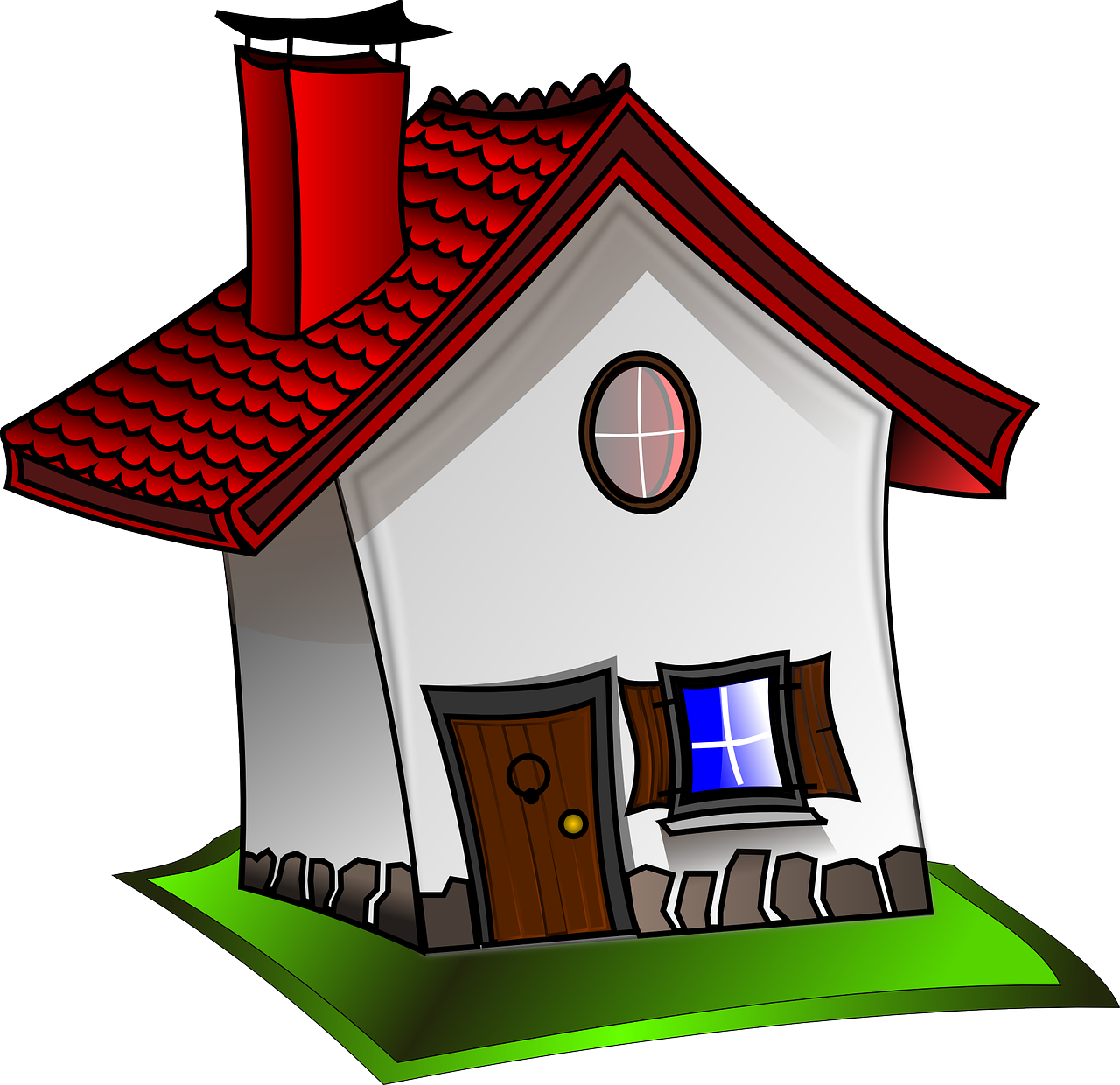 Home
Police Station
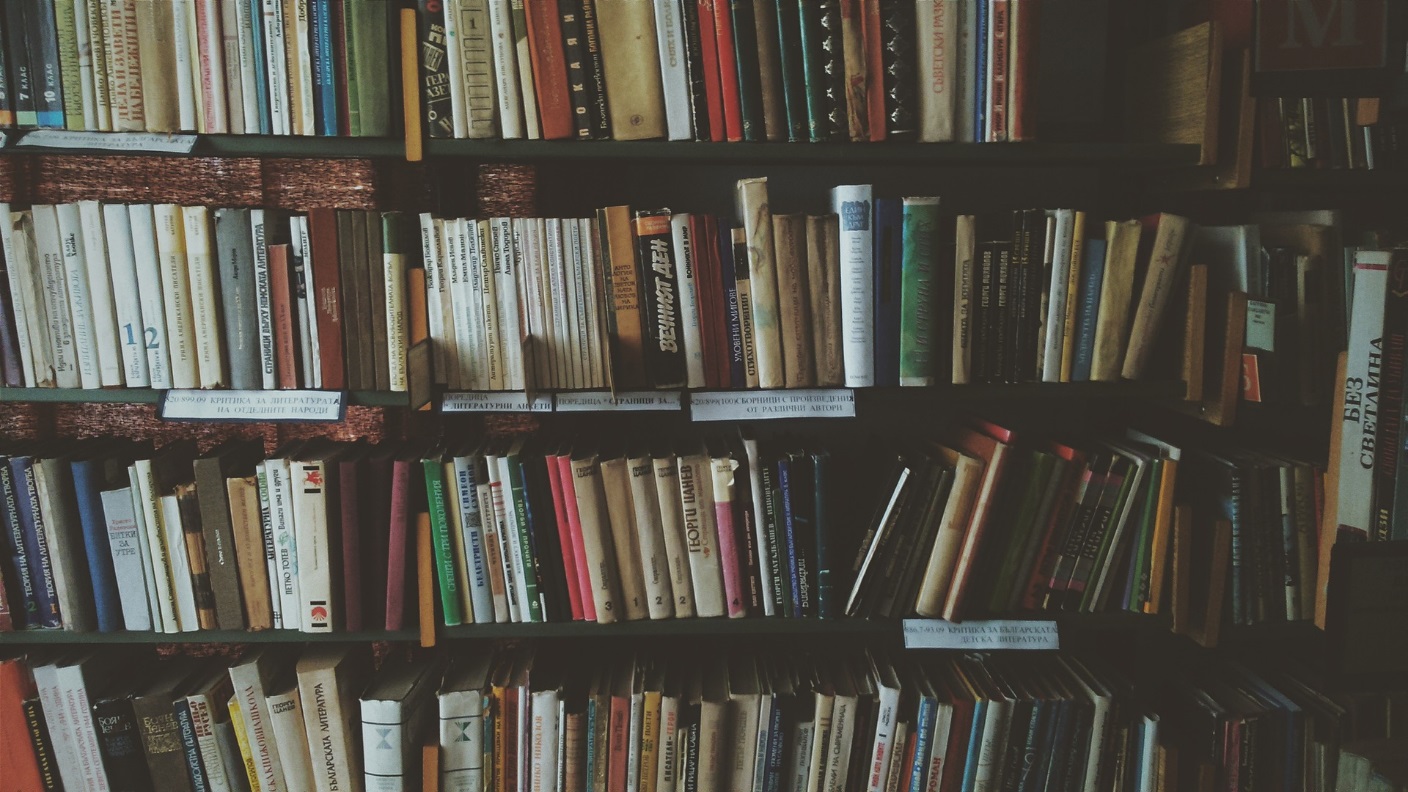 Library
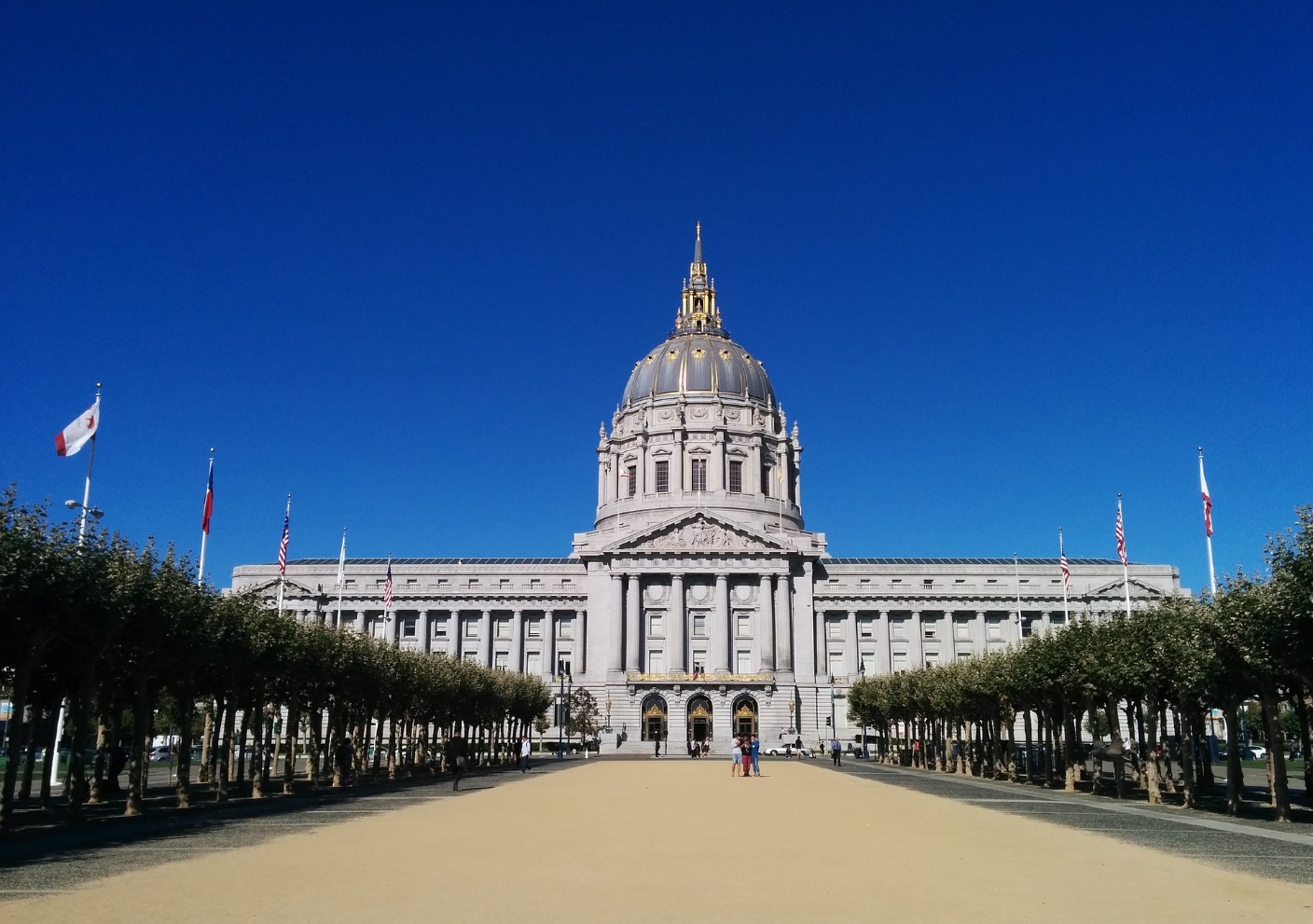 City Hall
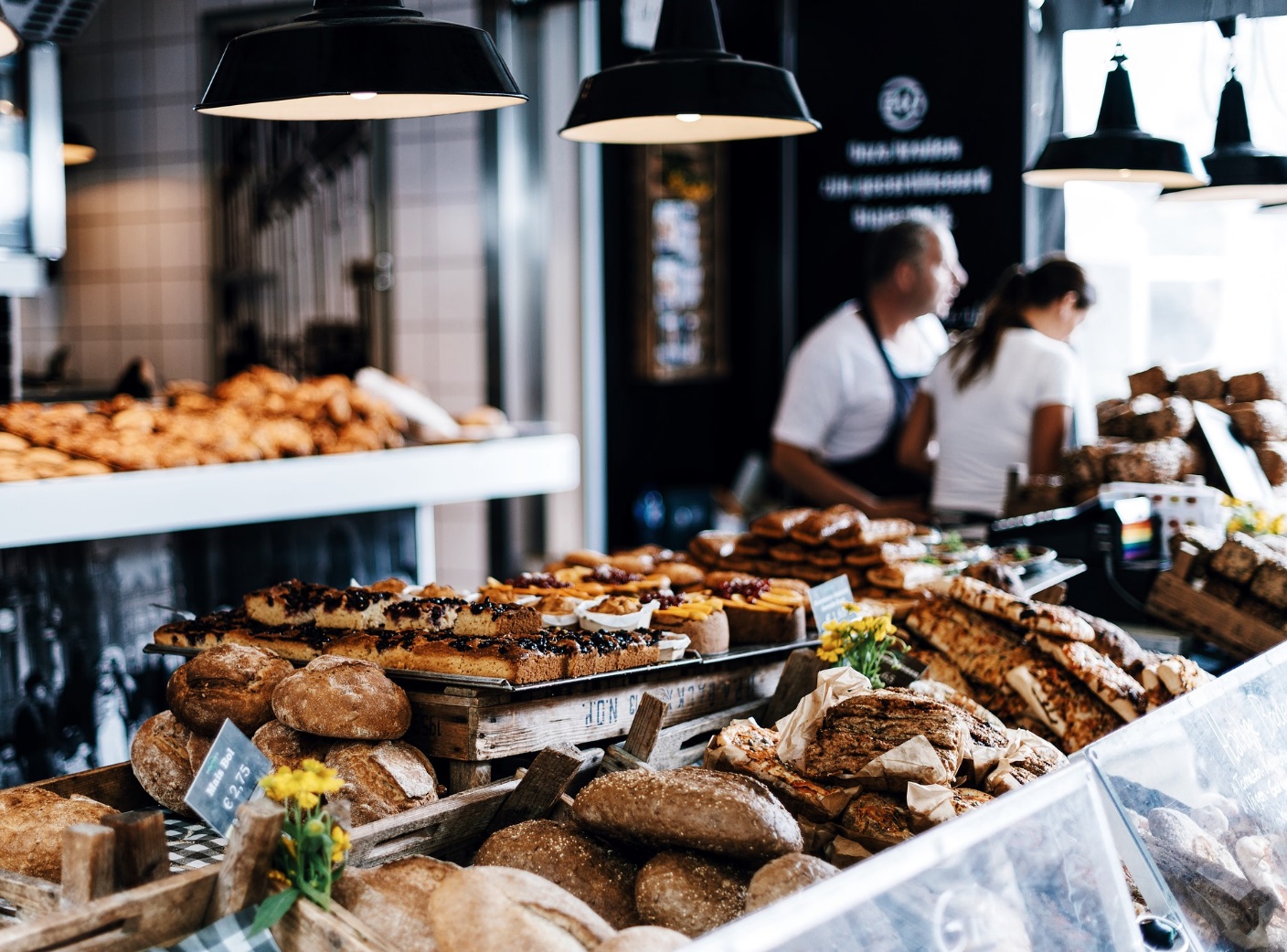 Bakery
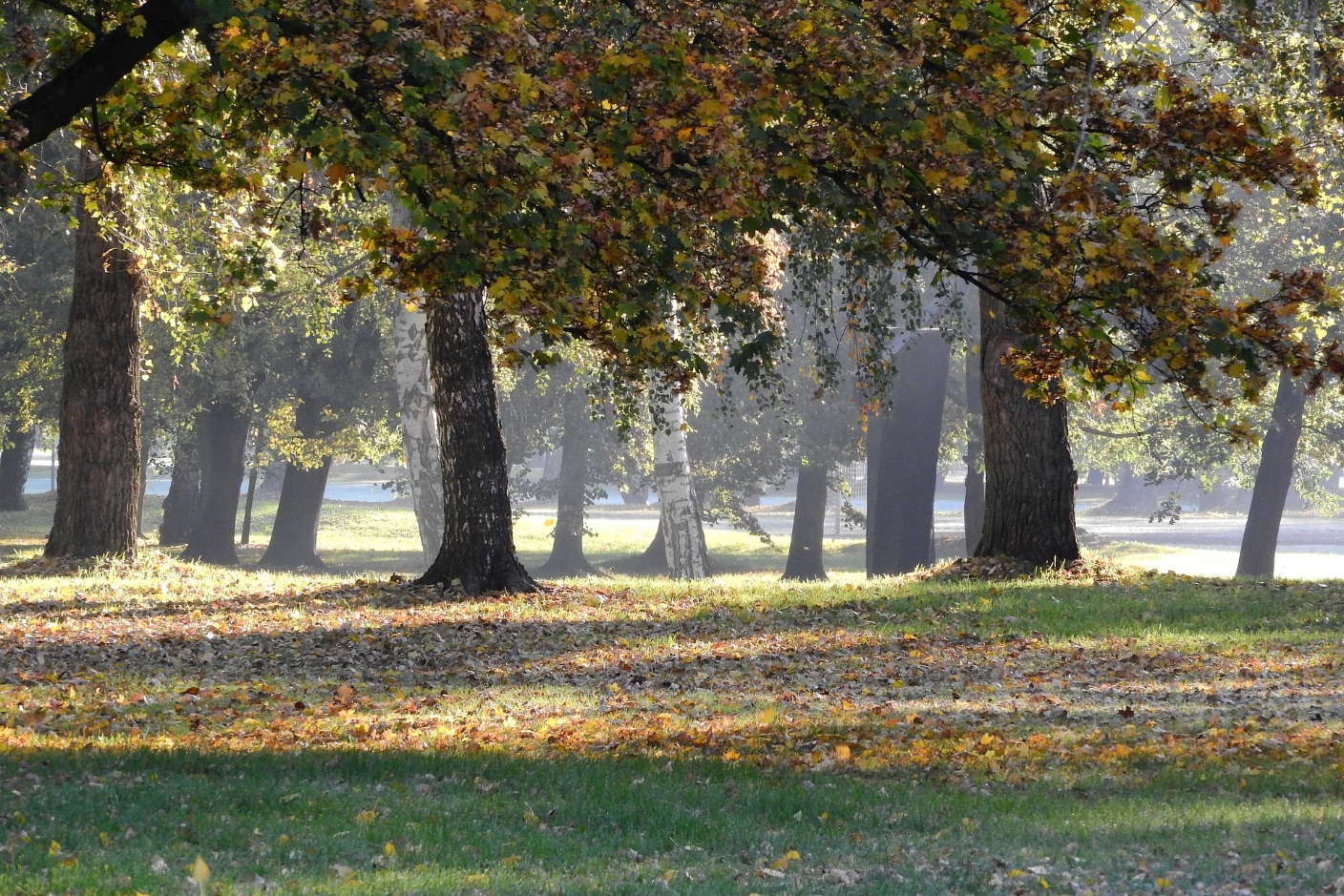 Park
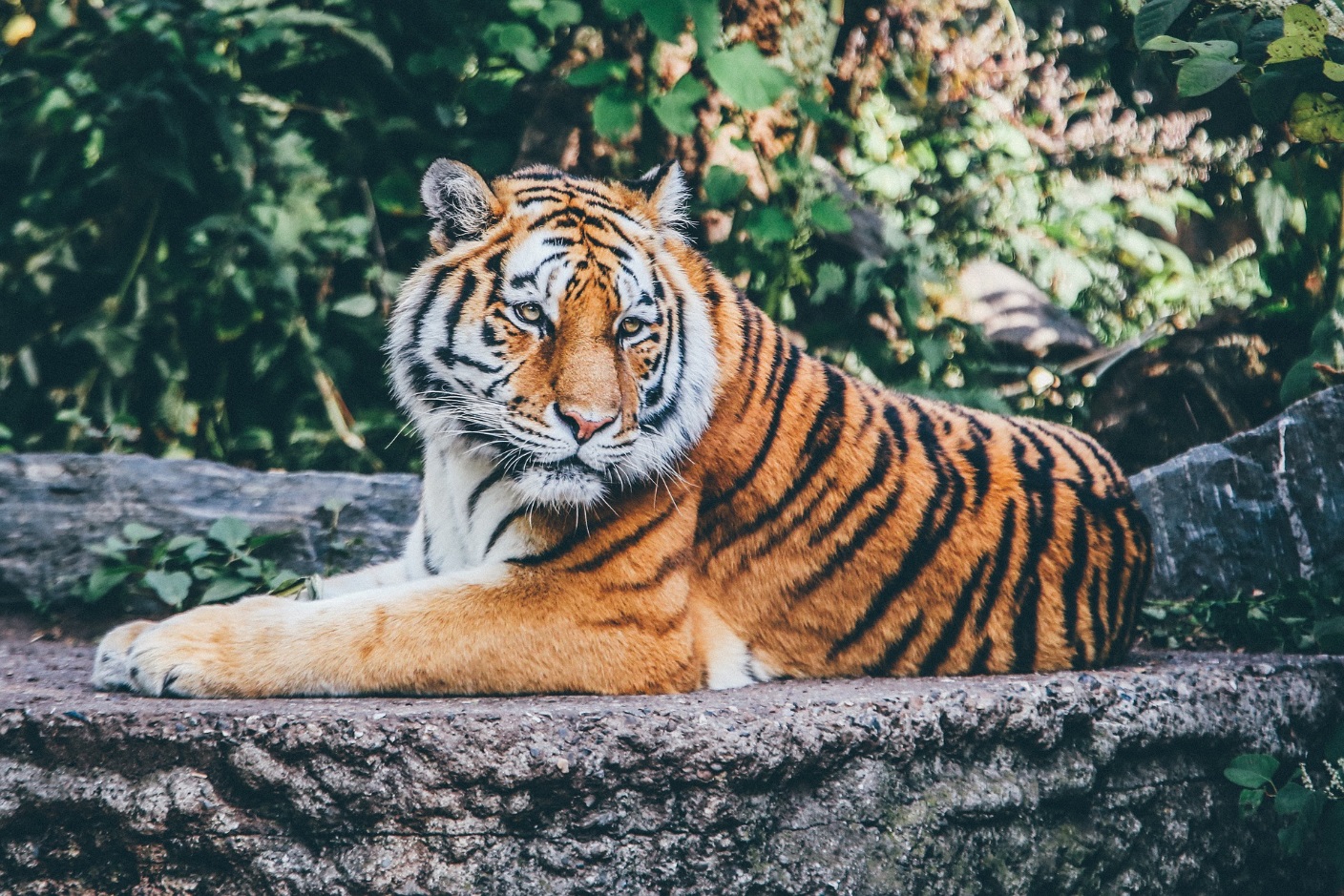 Zoo
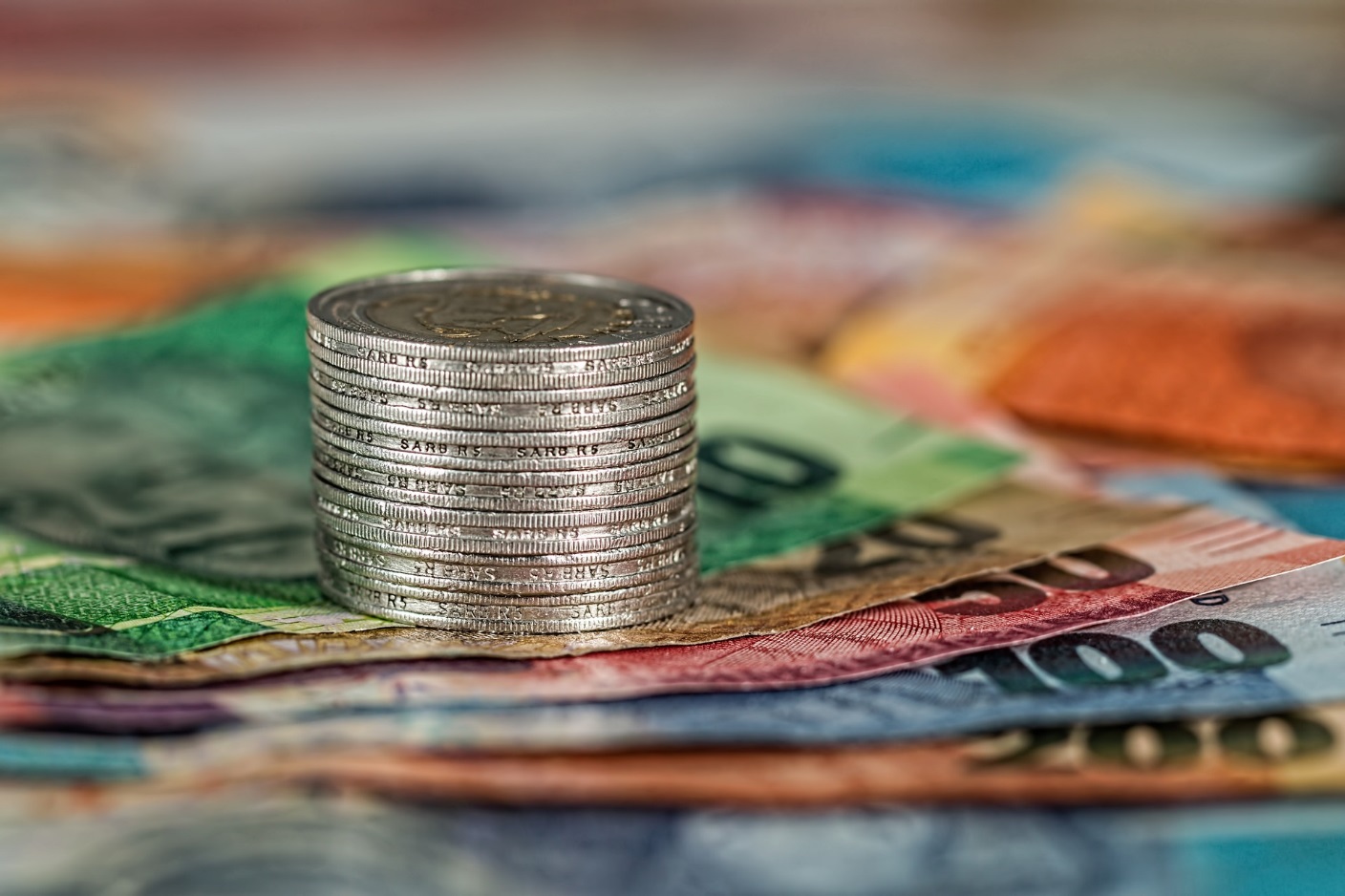 Bank
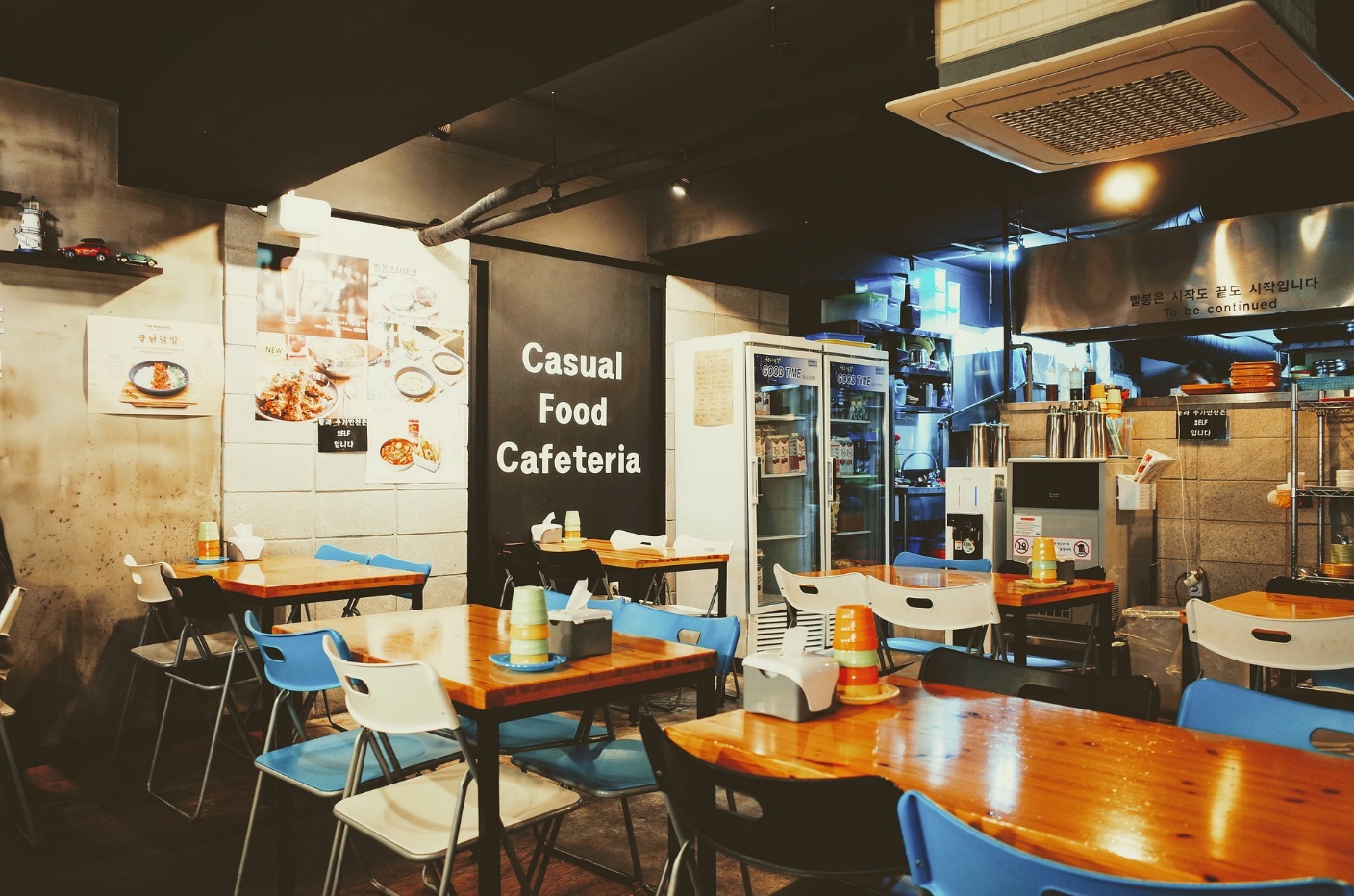 Restaurant
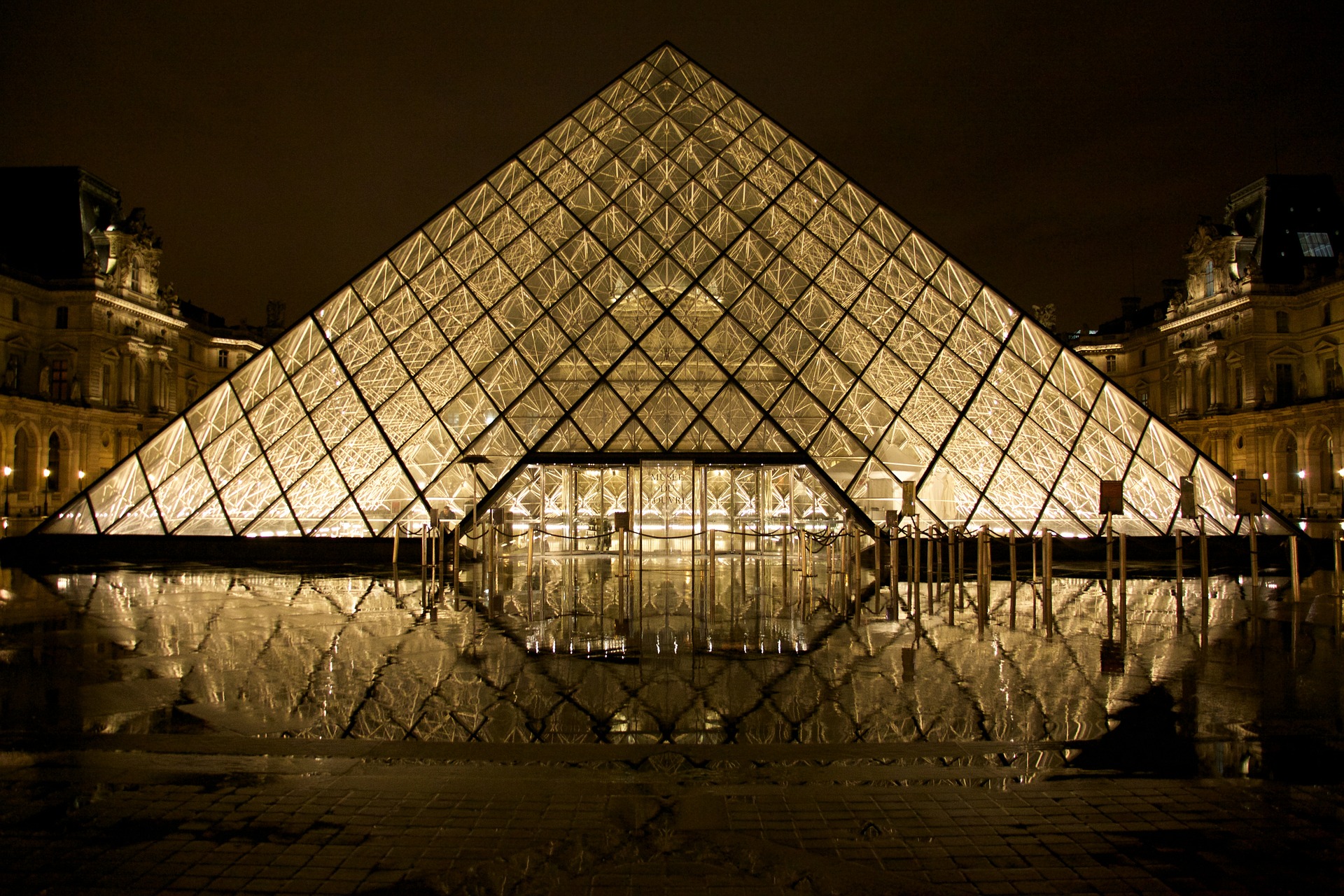 Museum
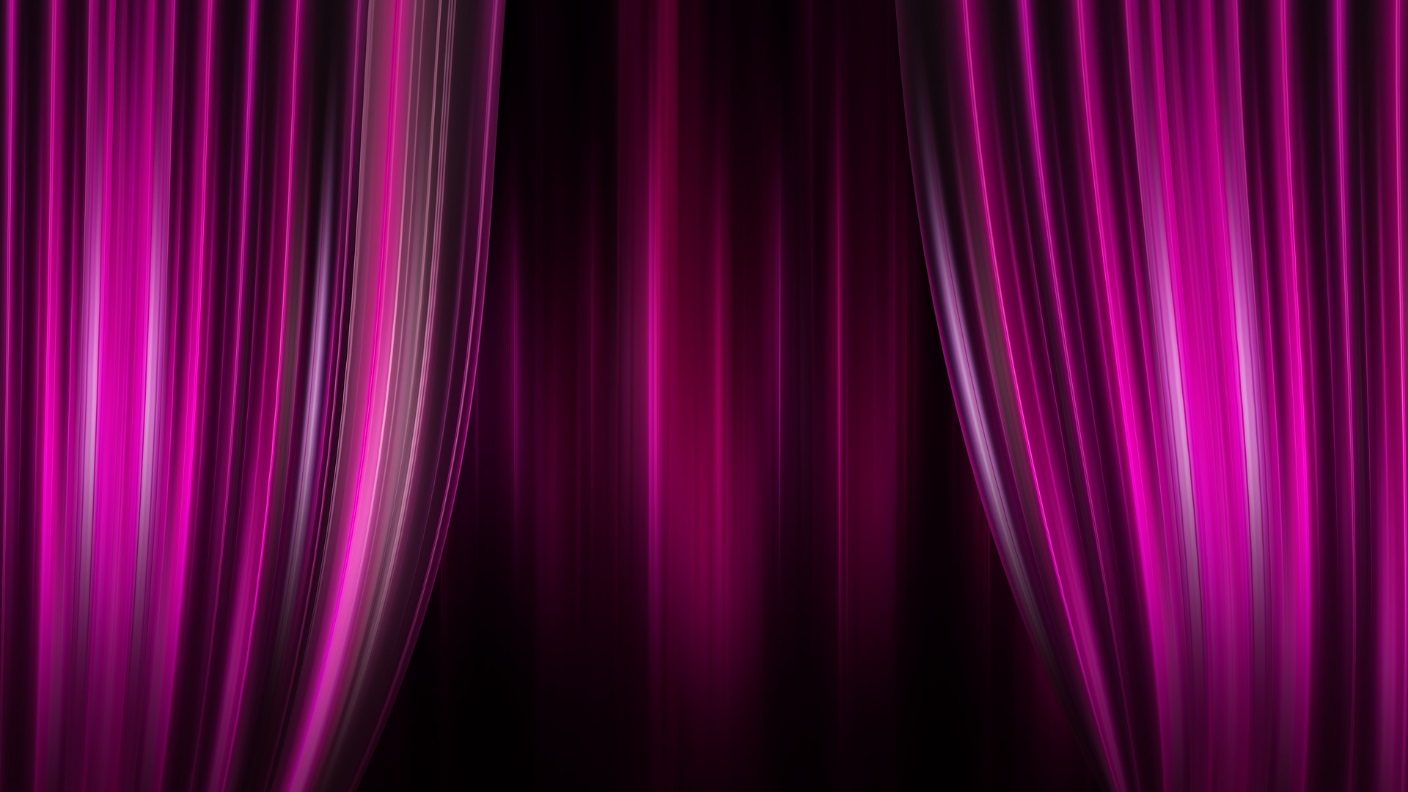 Cinema / Theater
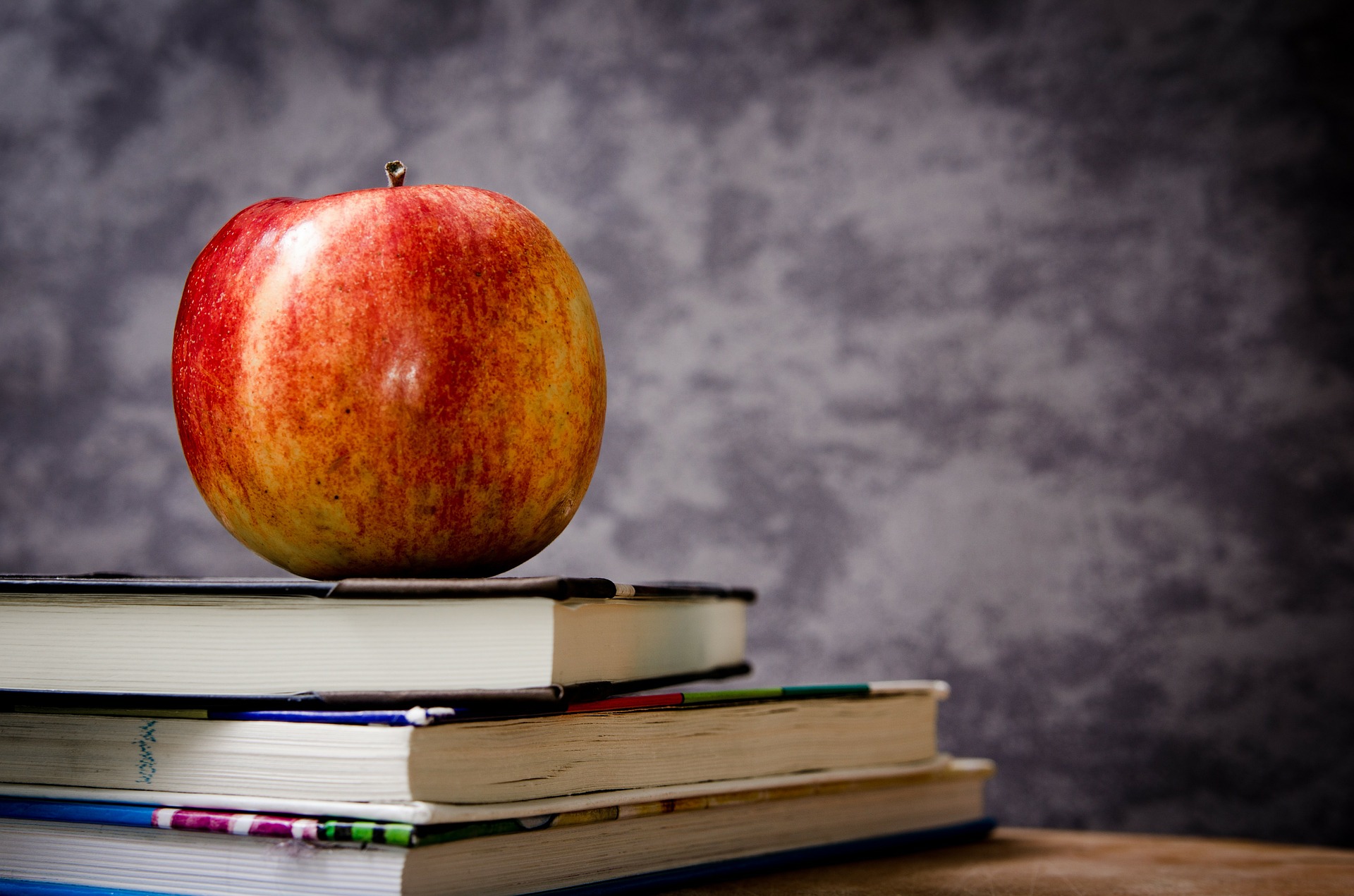 School
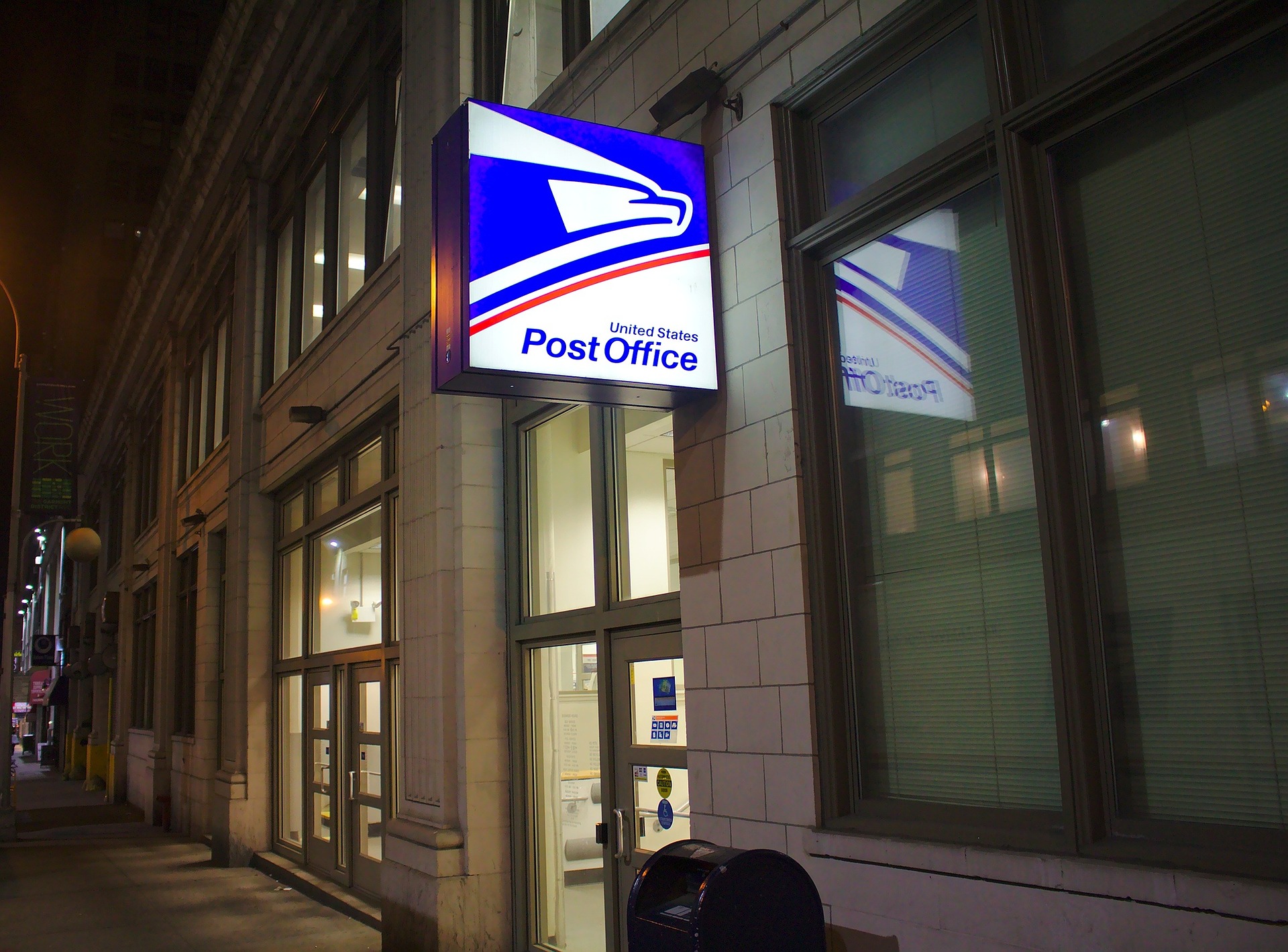 Post Office
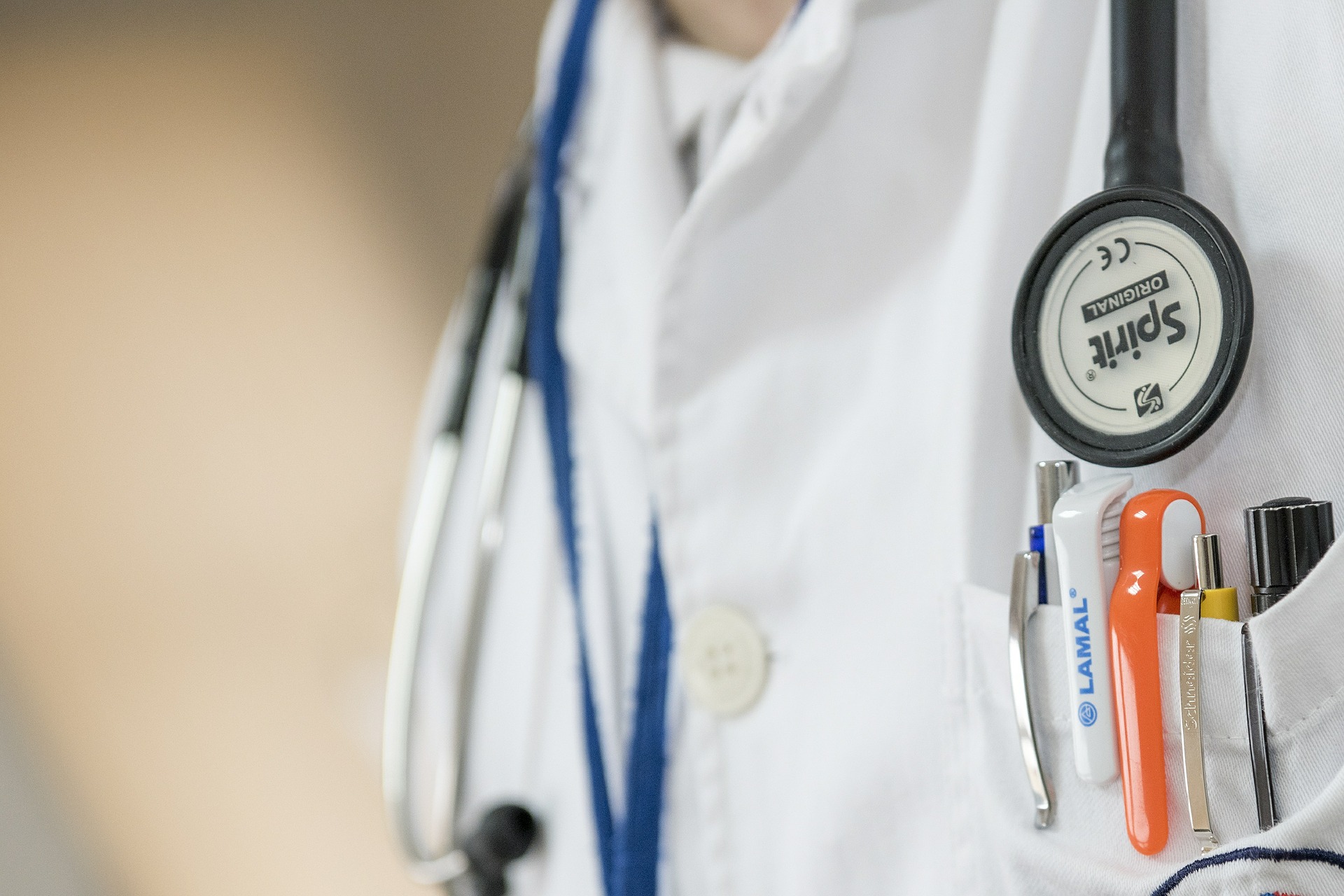 Hospital
How to Play
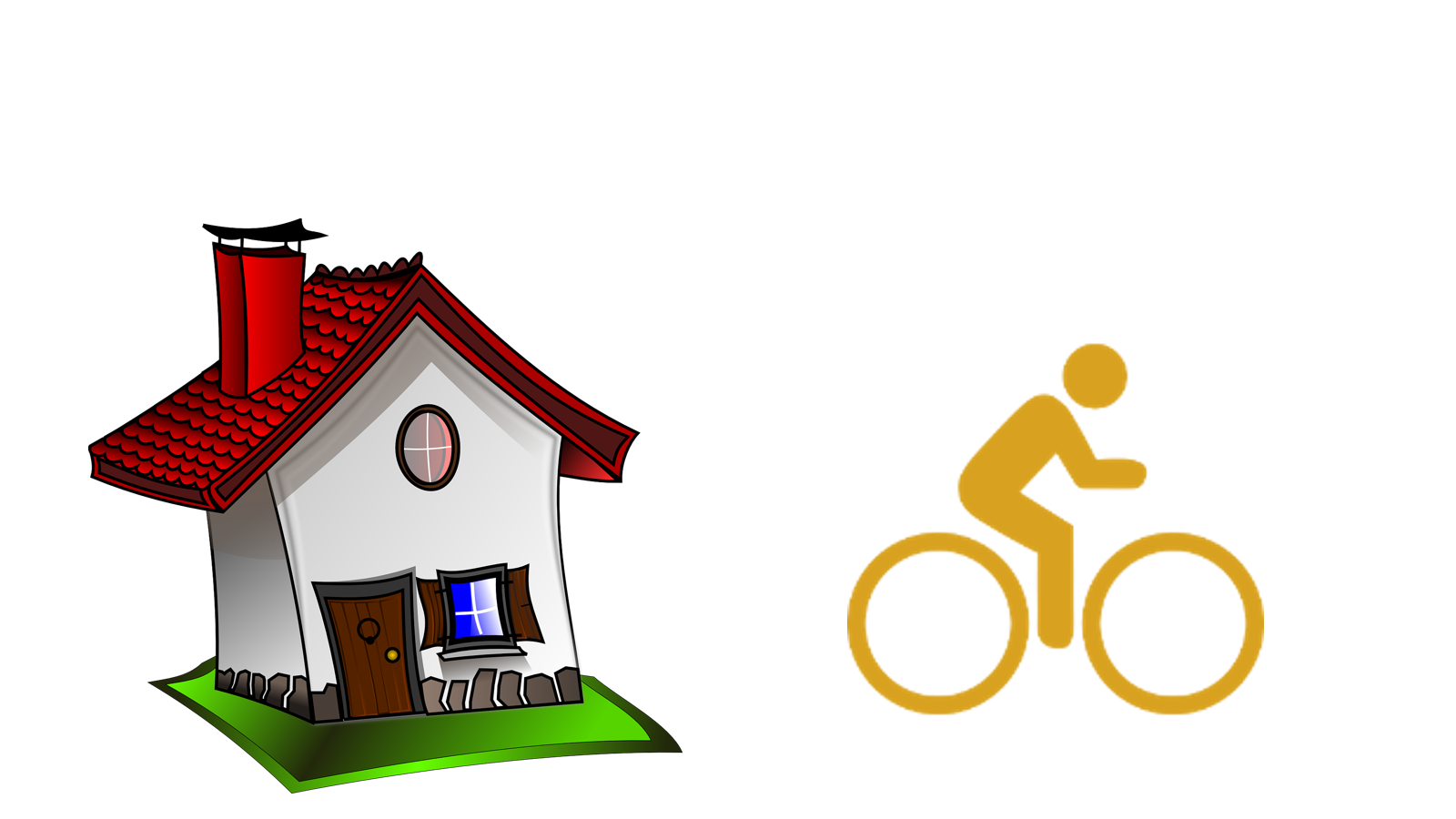 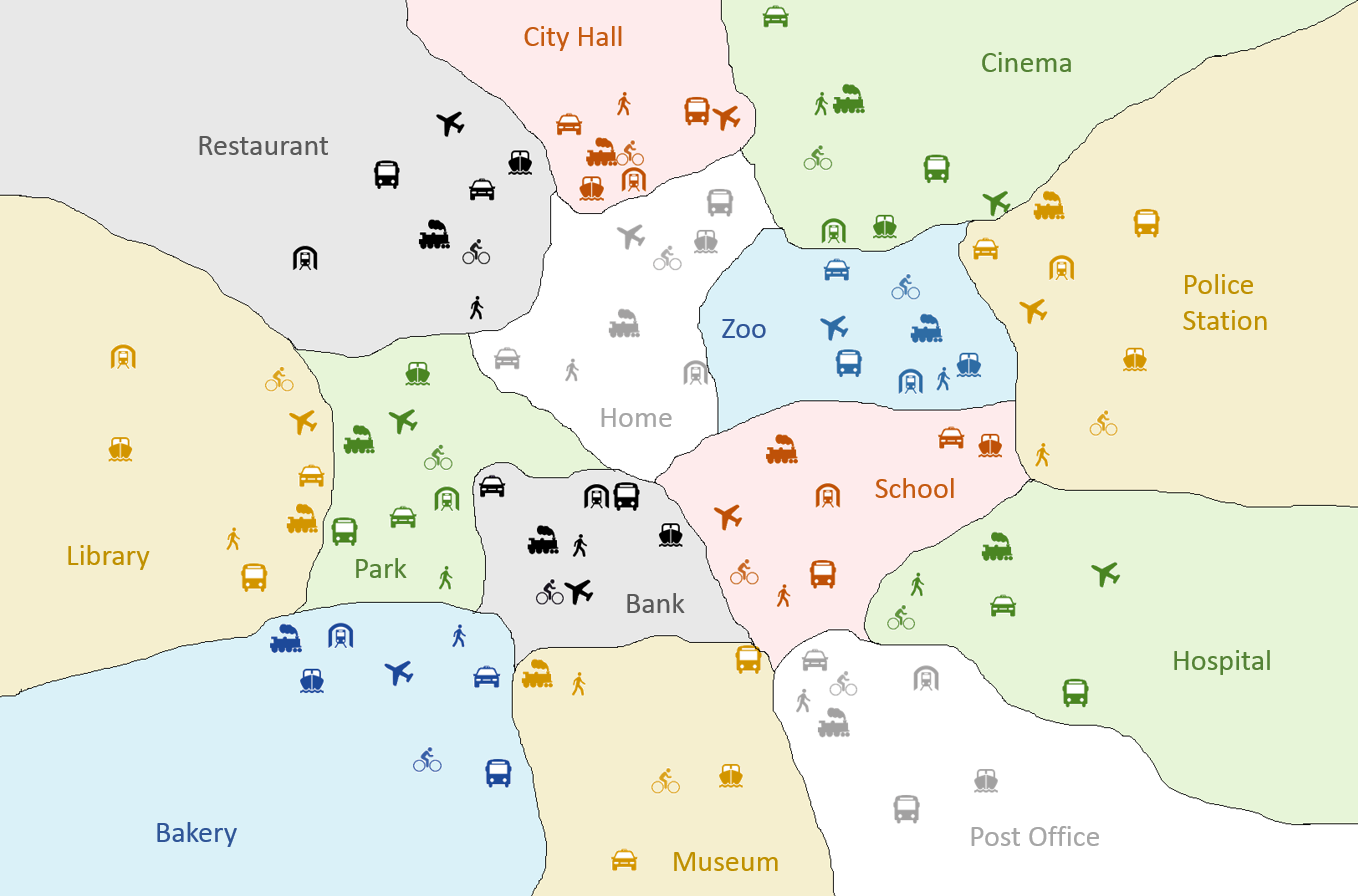 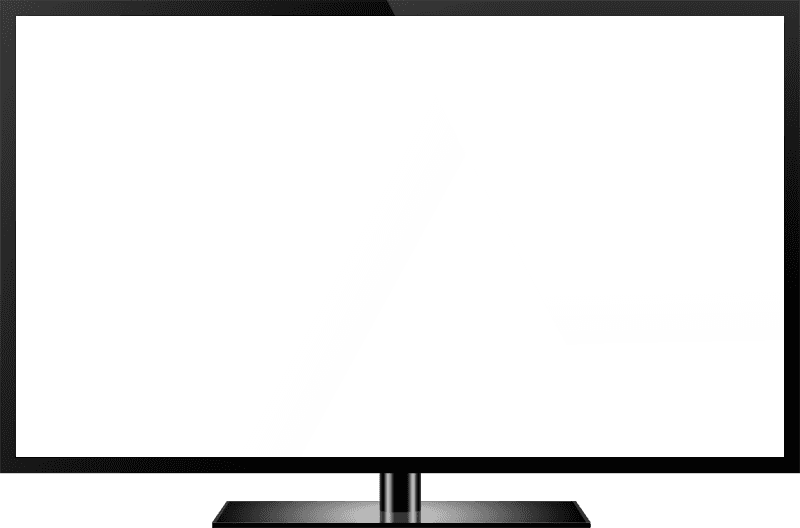 Home    +    Bike
Find the start location.
How to Play
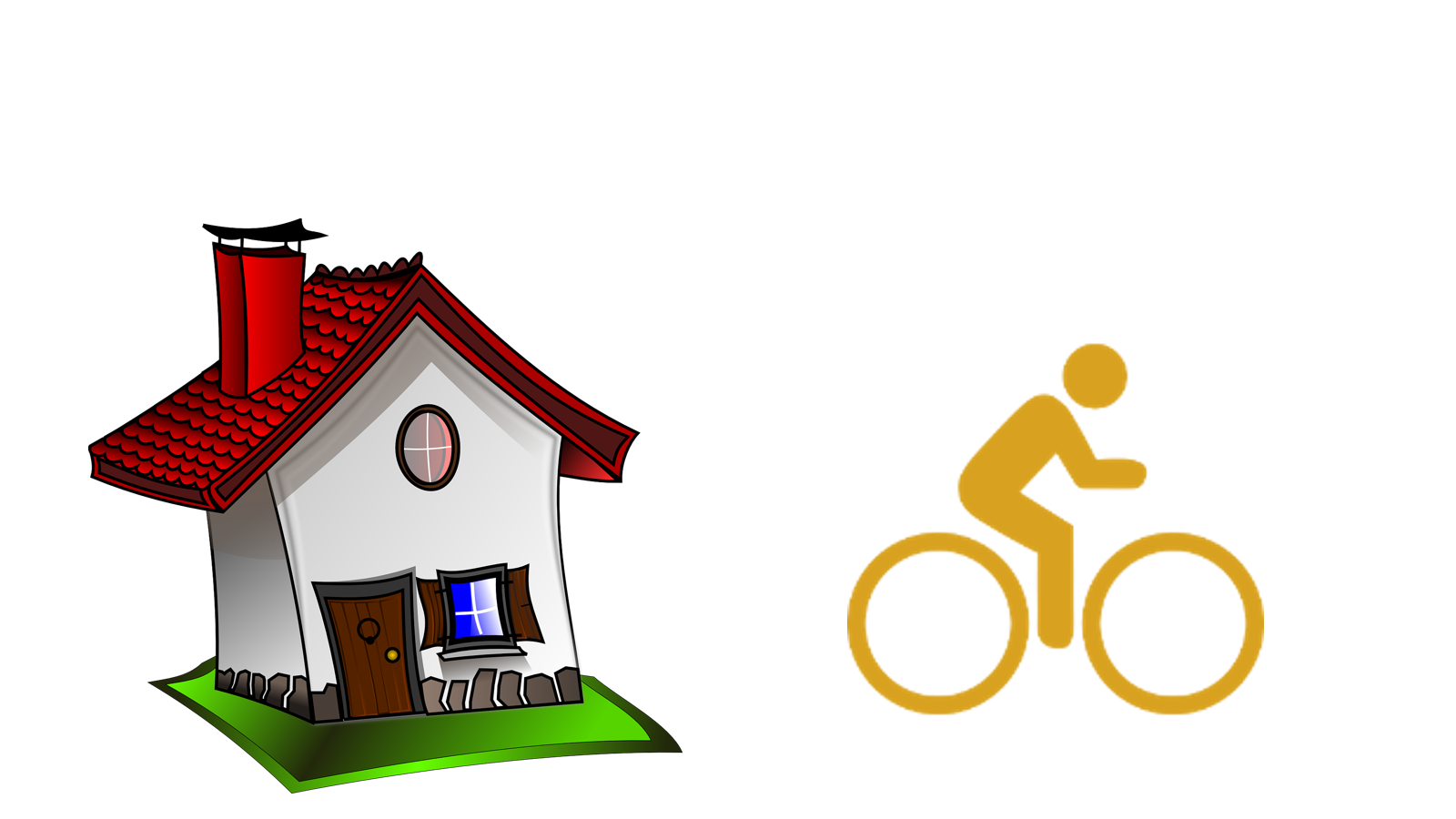 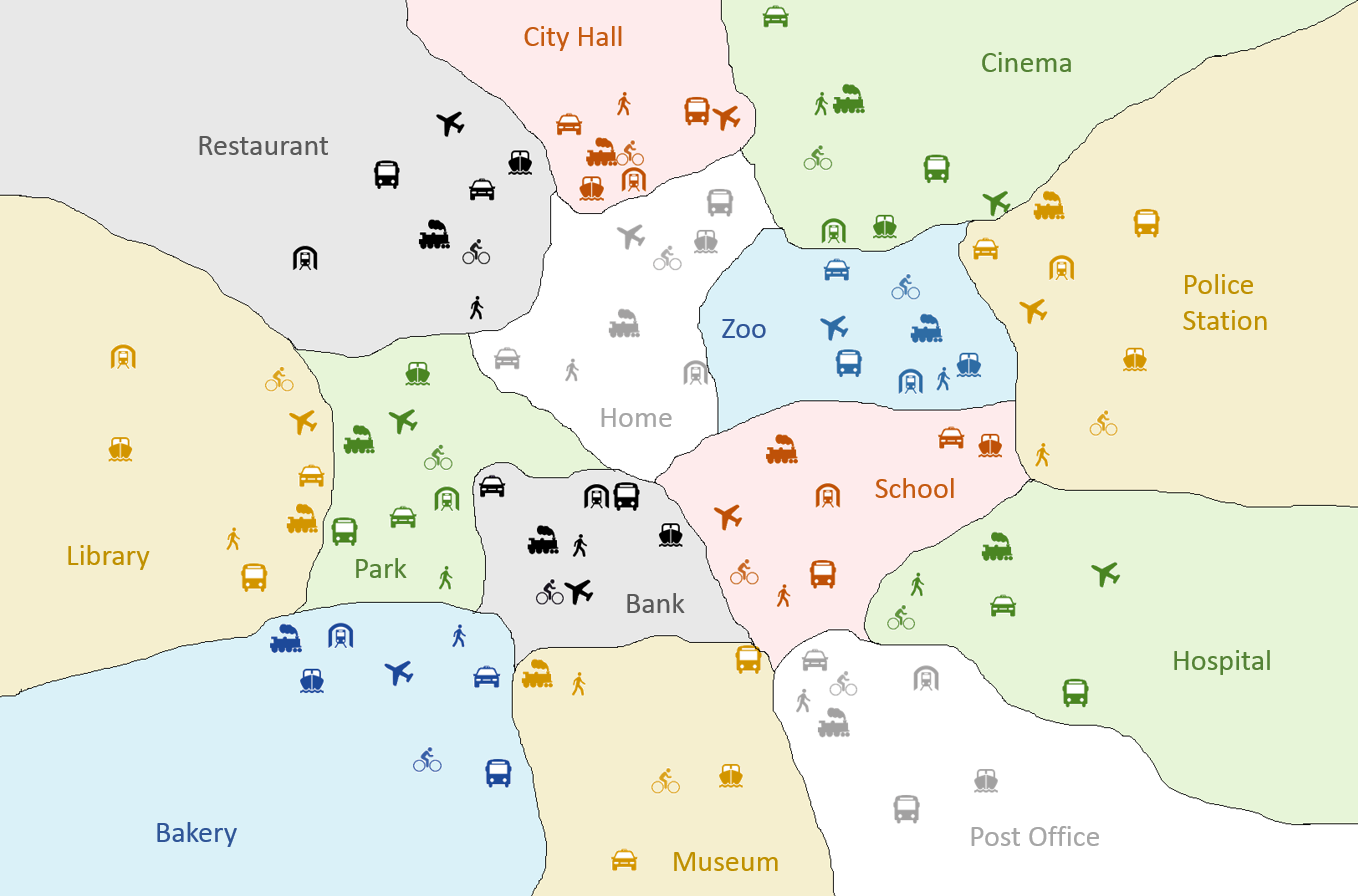 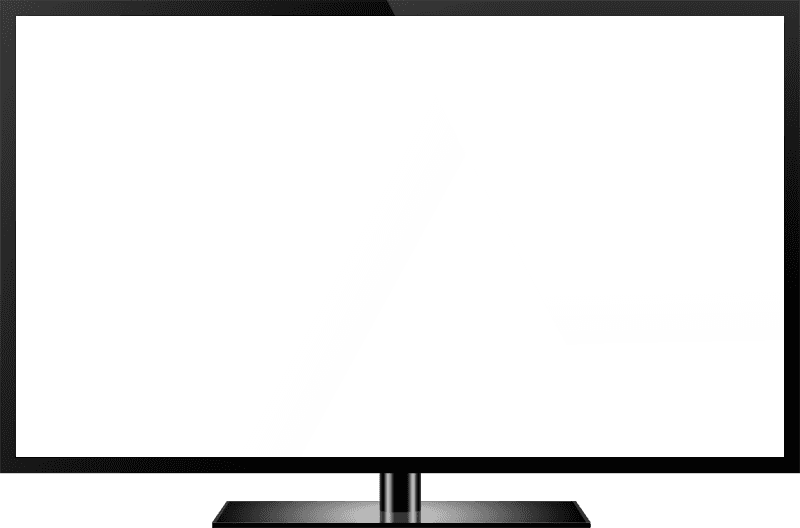 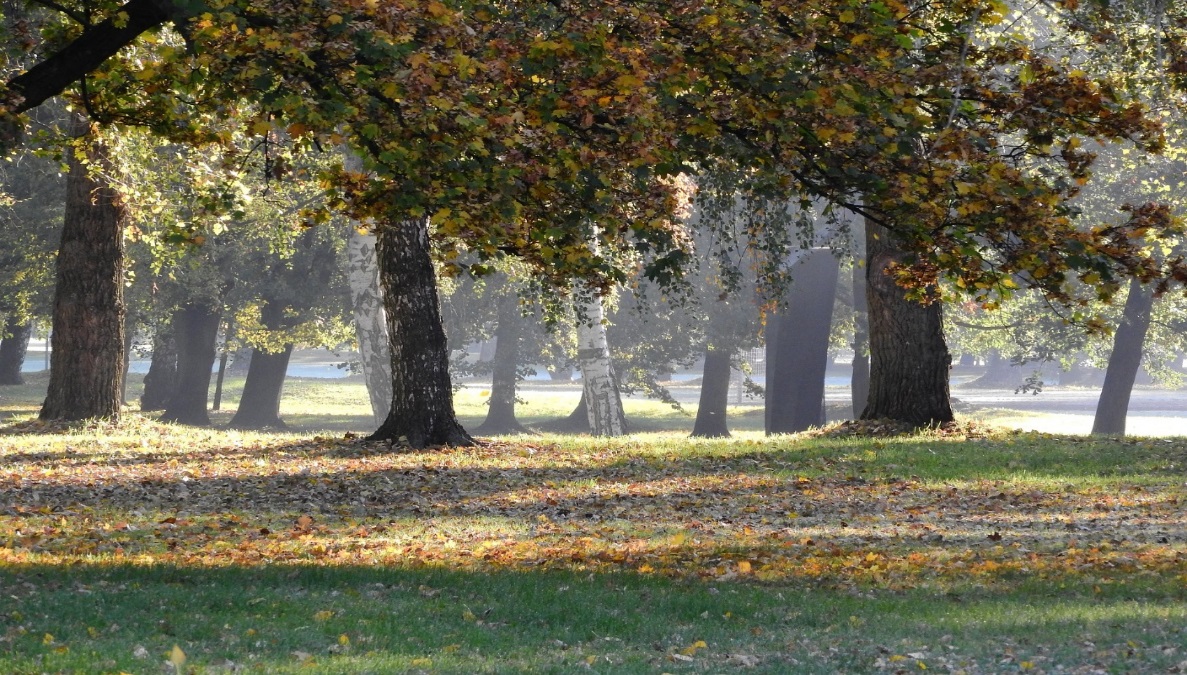 How do I go to the park?
Look at the picture and ask, “How do I go to ________?”
How to Play
I take a bus to the park.
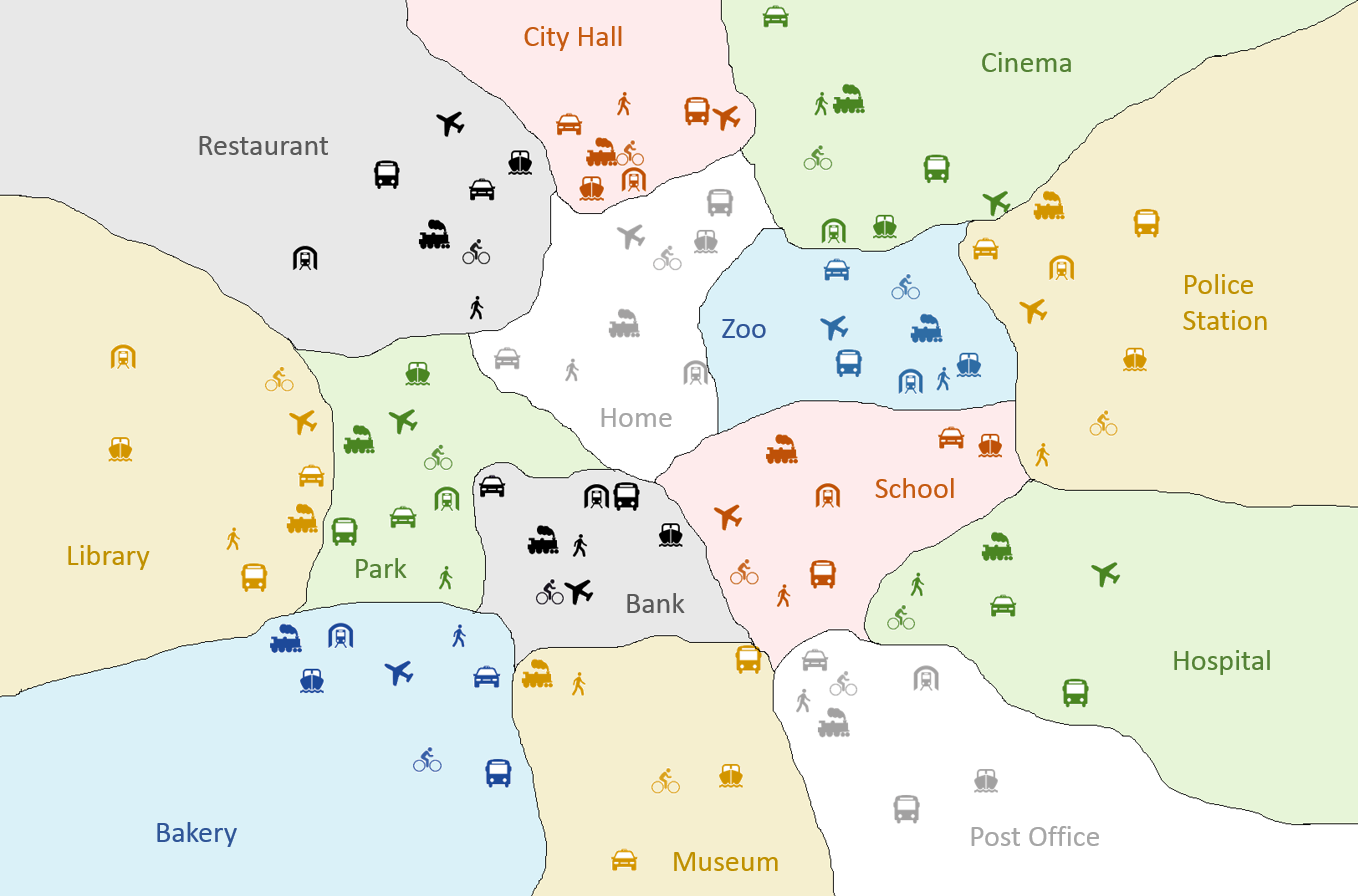 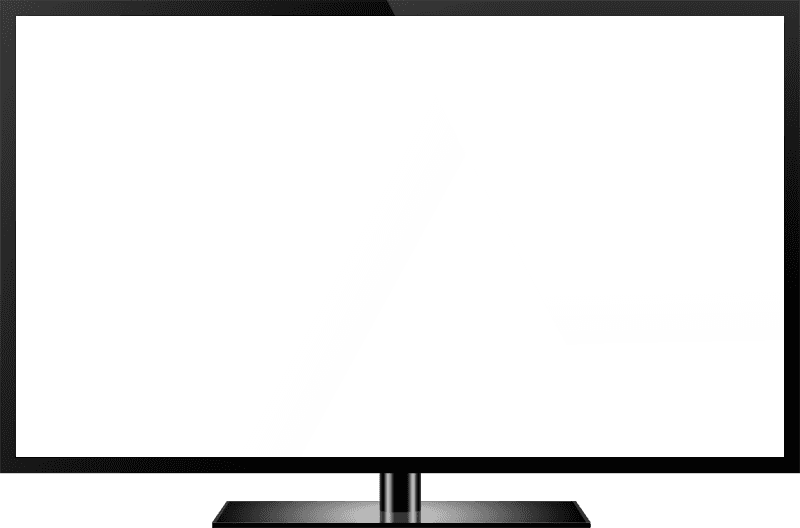 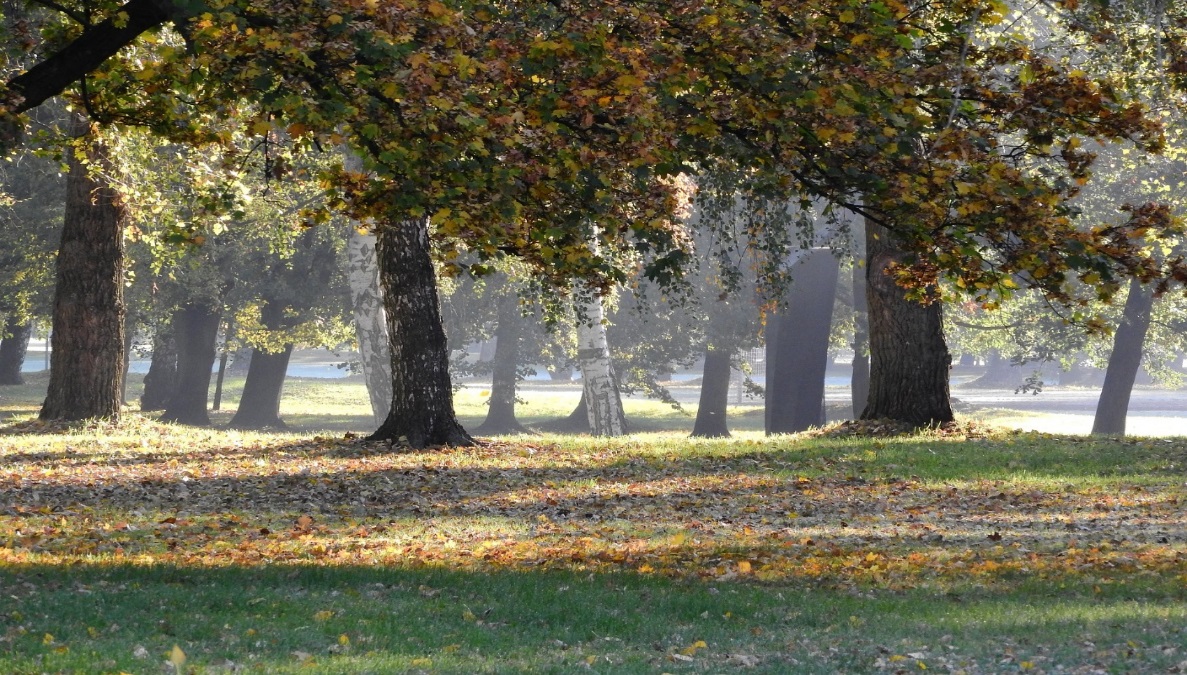 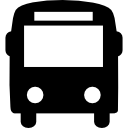 The teacher will answer, “I _________ to _________”
How to Play
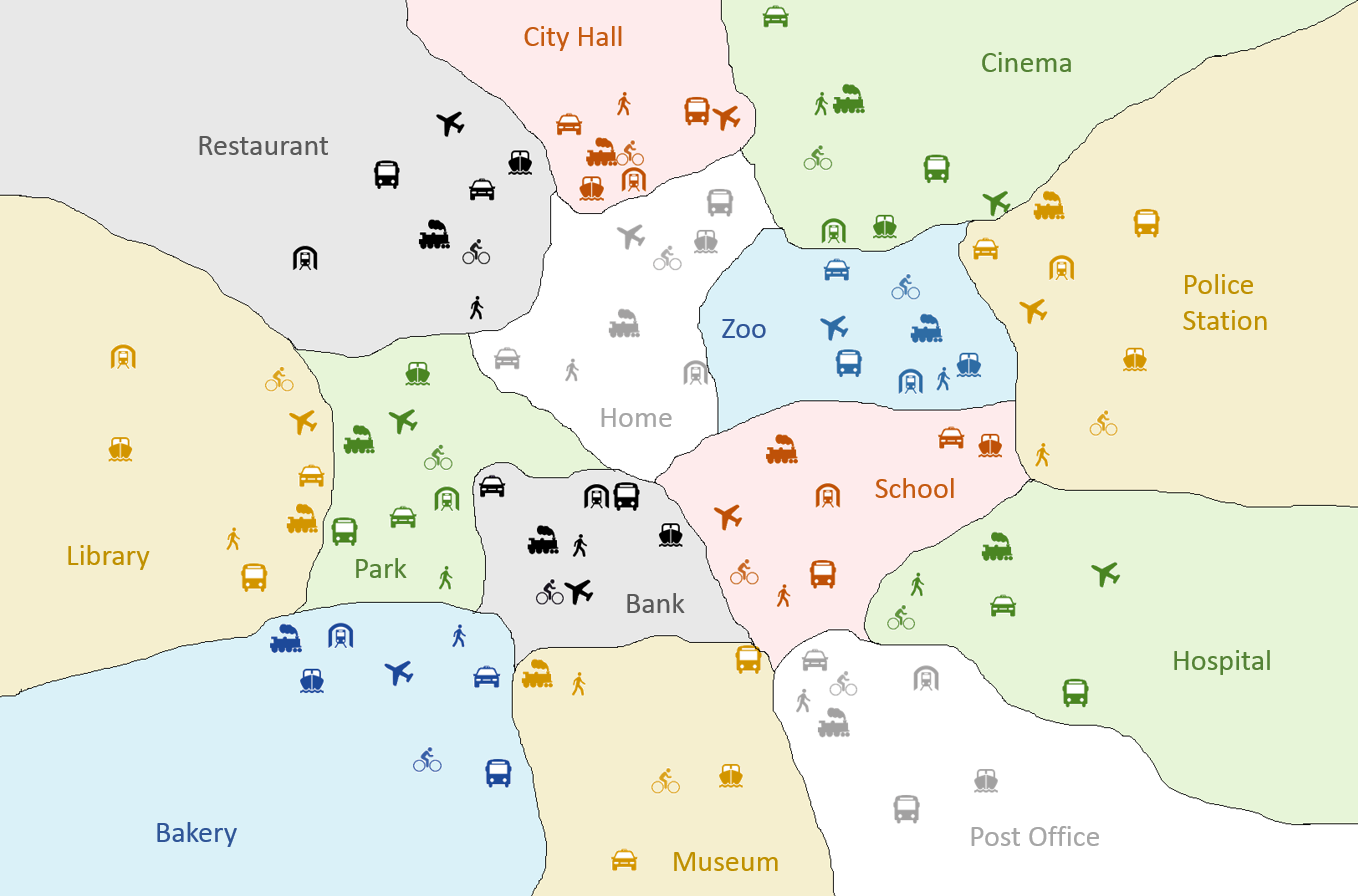 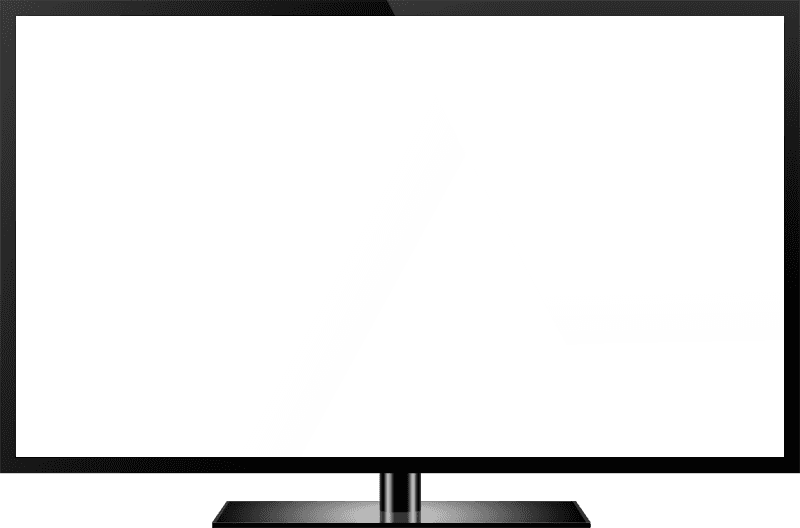 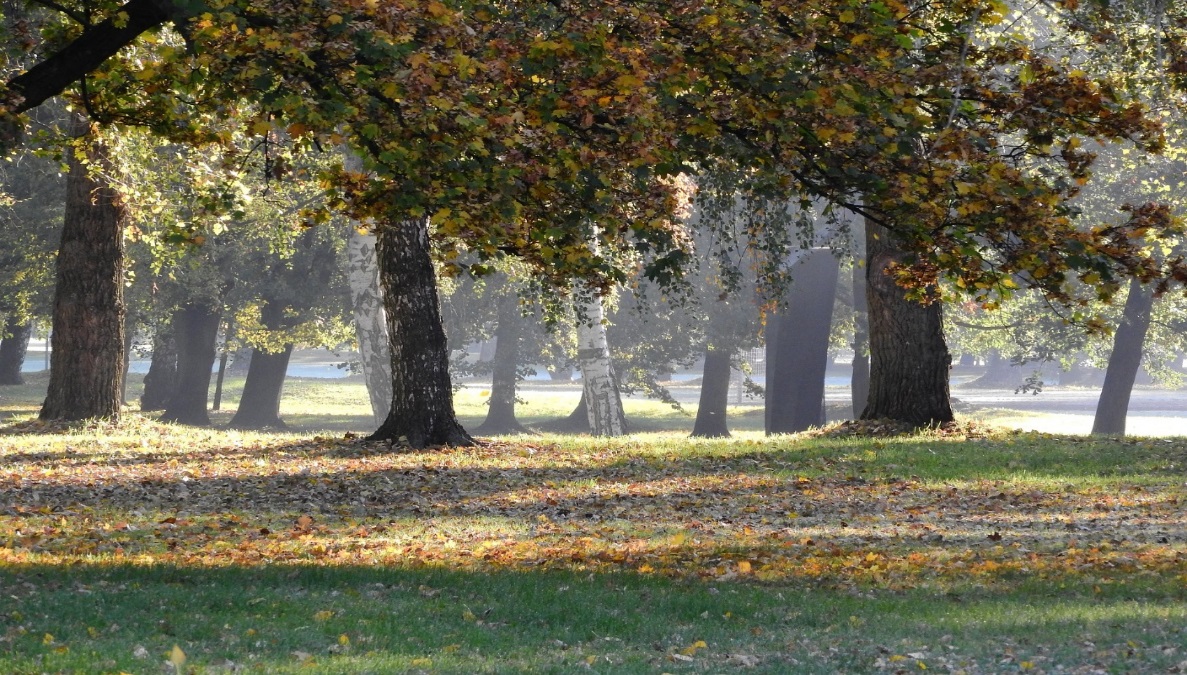 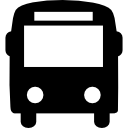 Draw a line to the new location.
How to Play
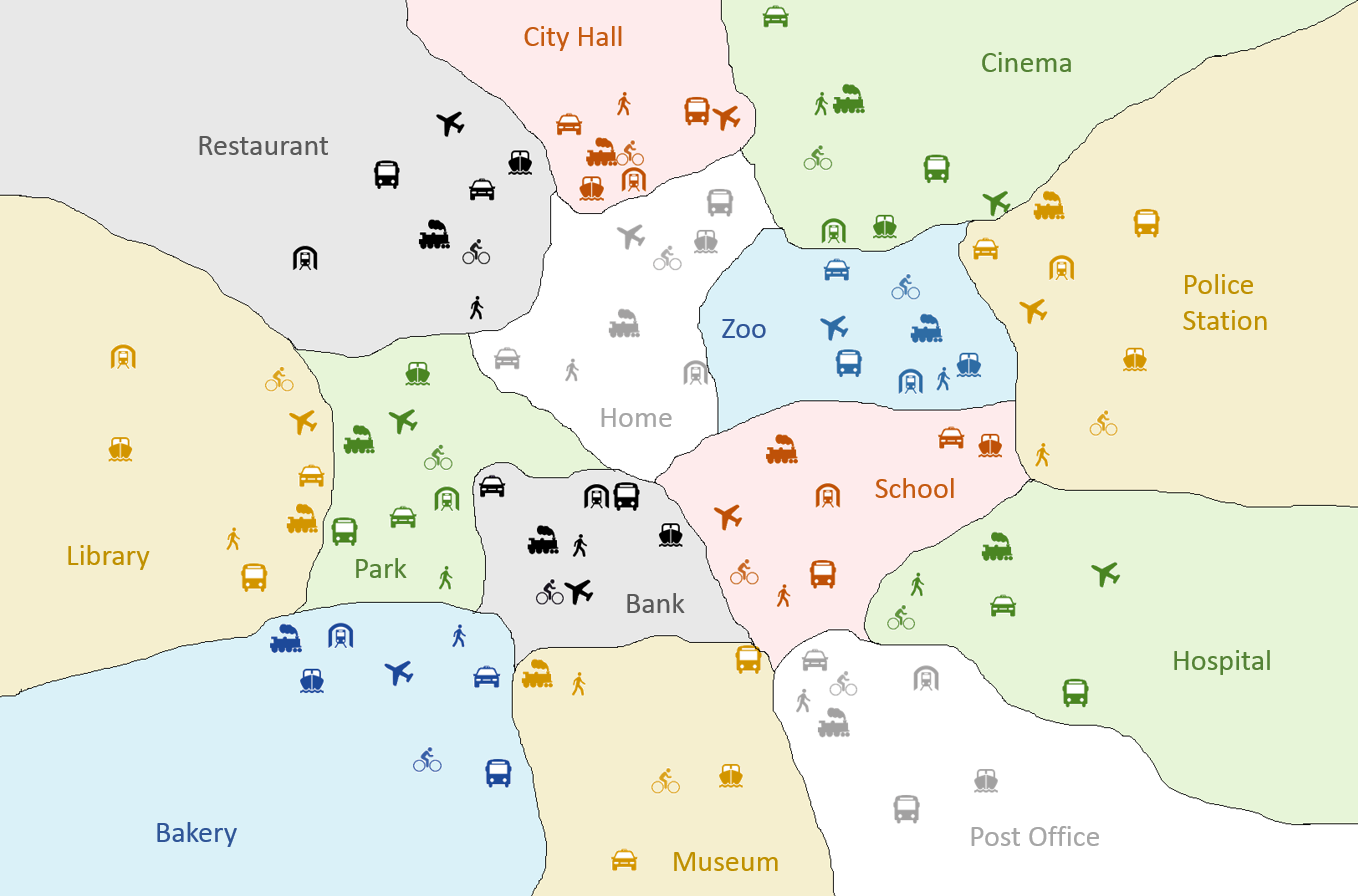 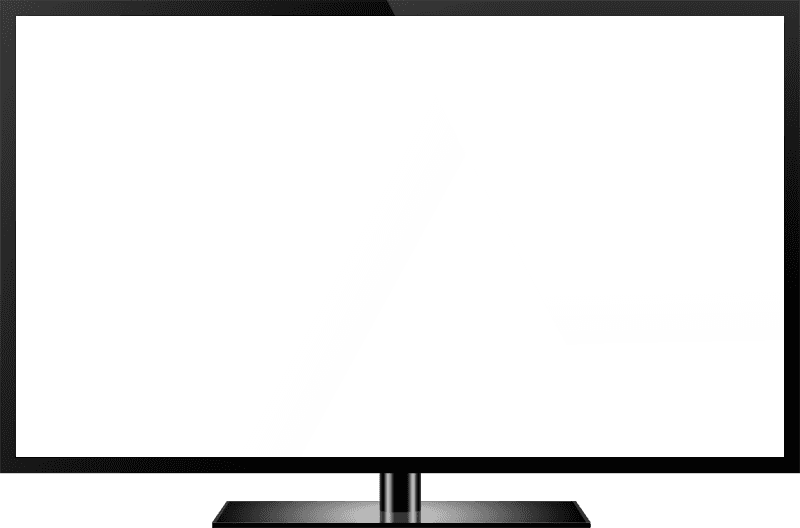 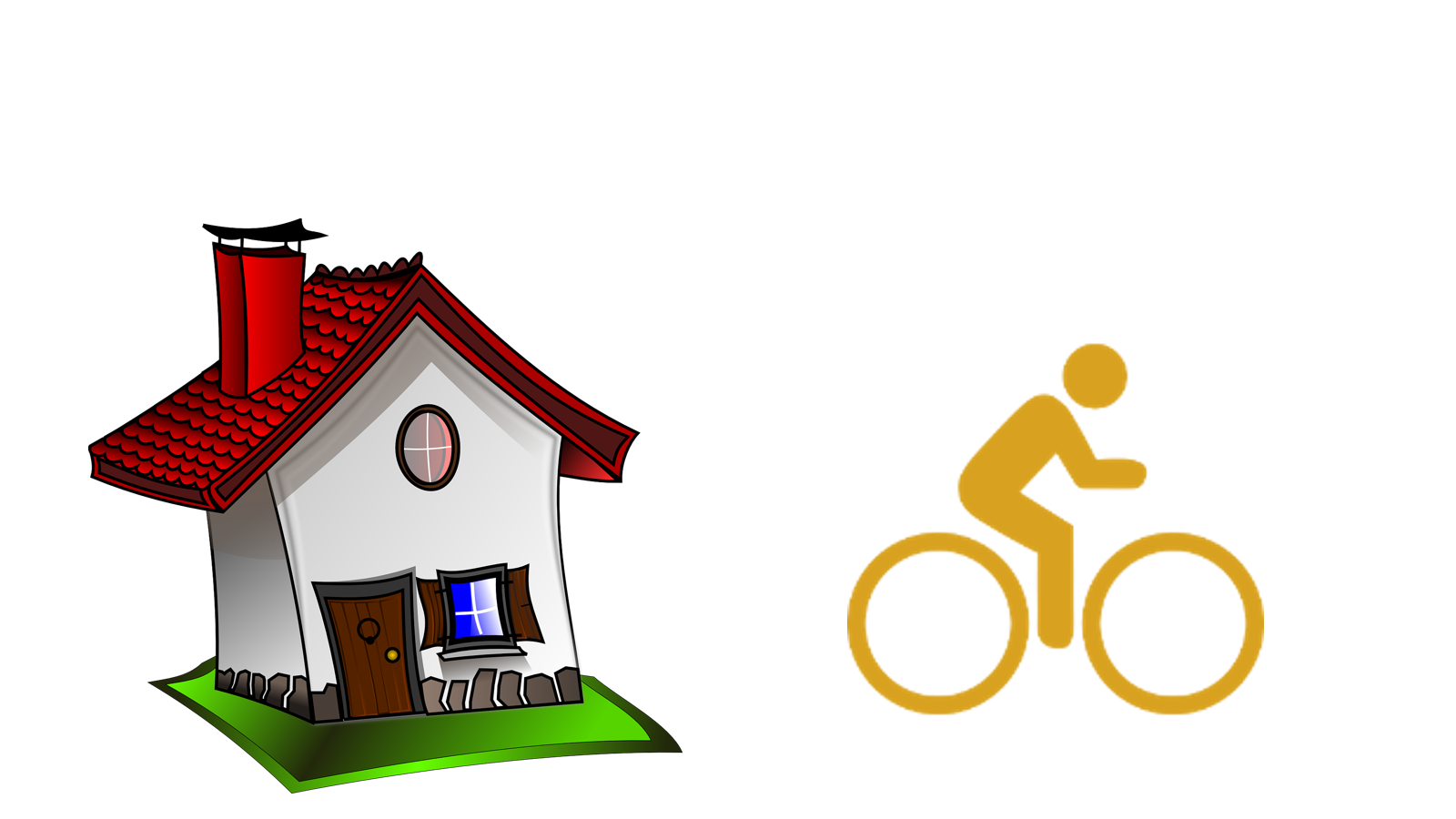 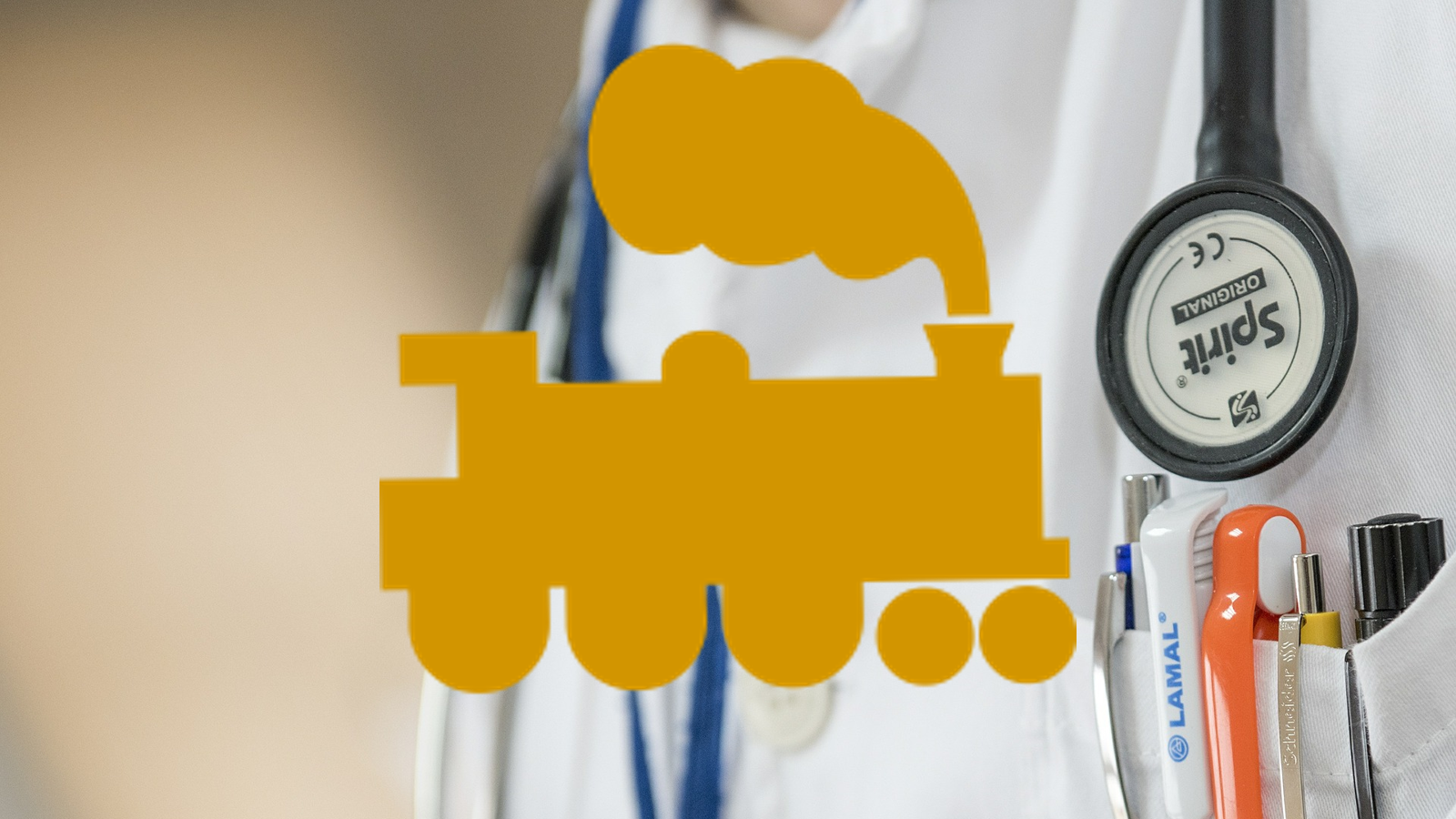 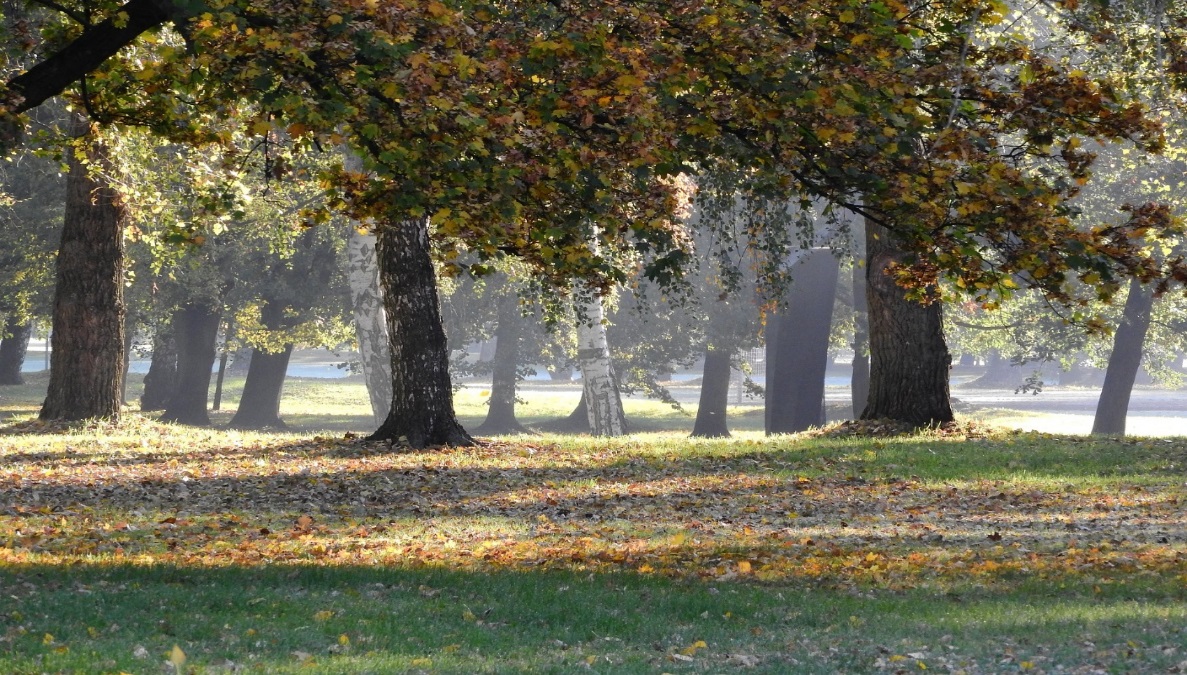 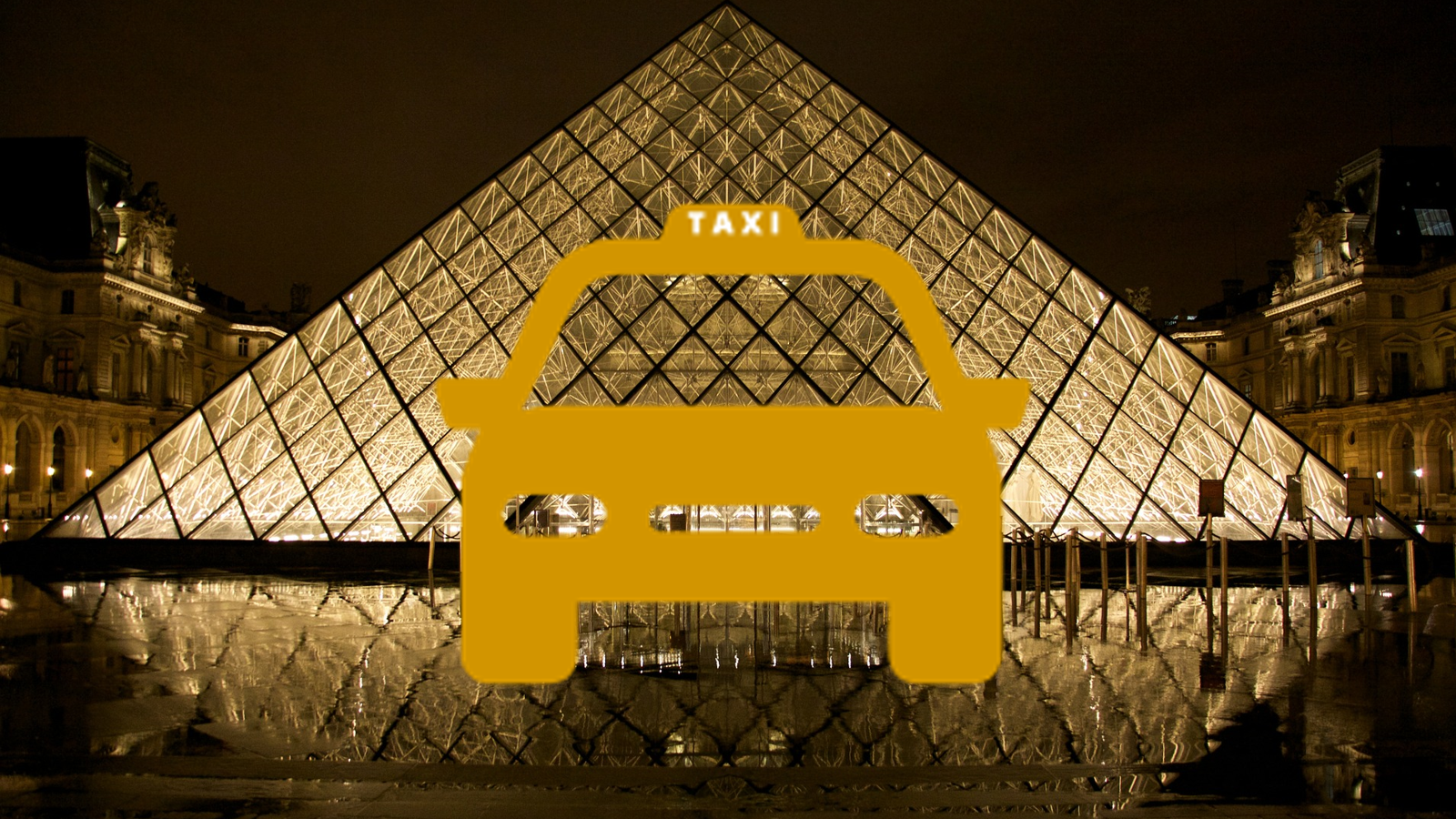 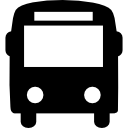 Keep drawing location until you know the picture.
Choose a Picture
1
2
3
4
5
6
7
8
Picture 1
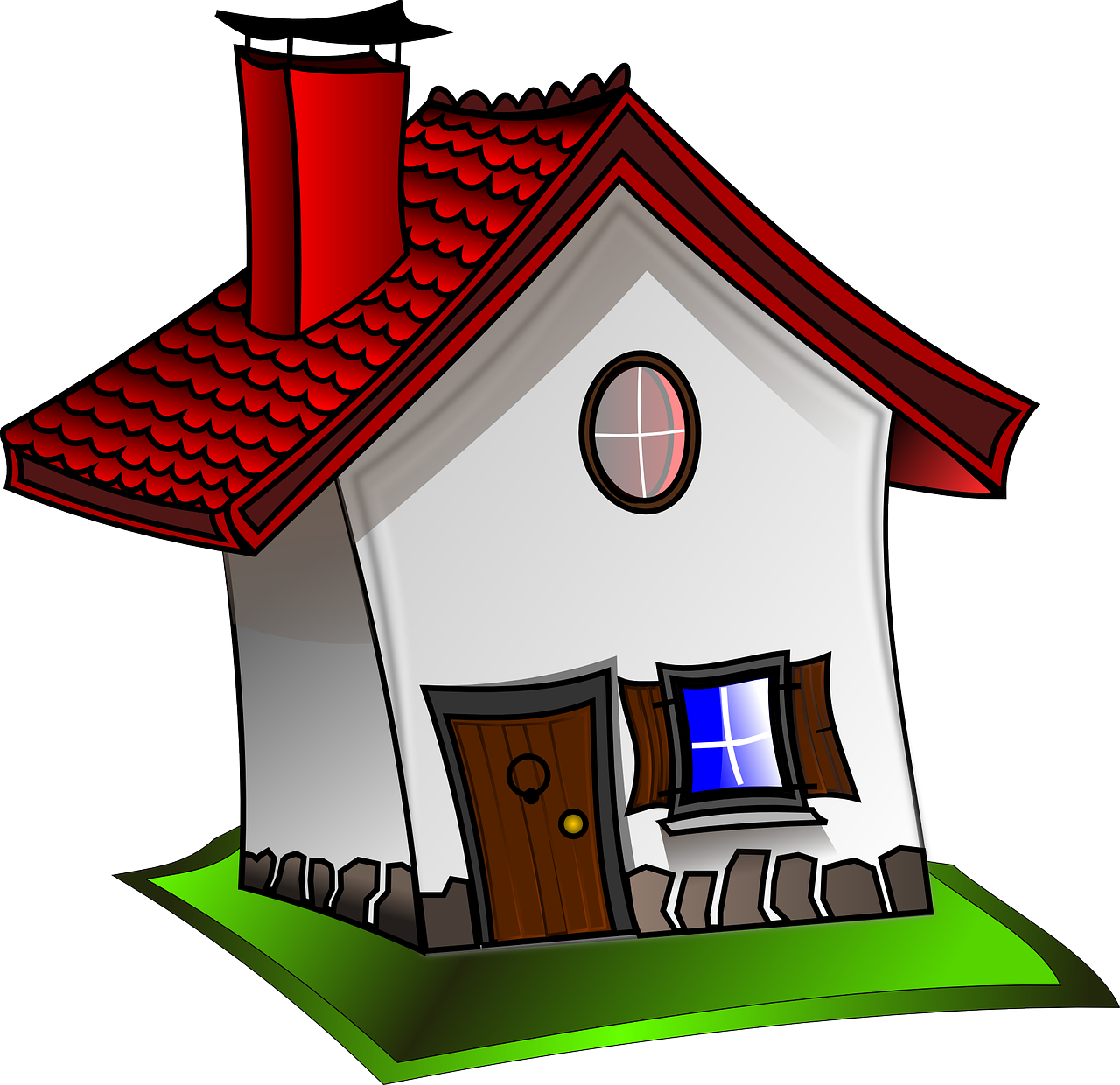 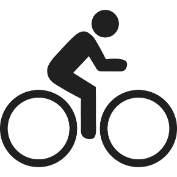 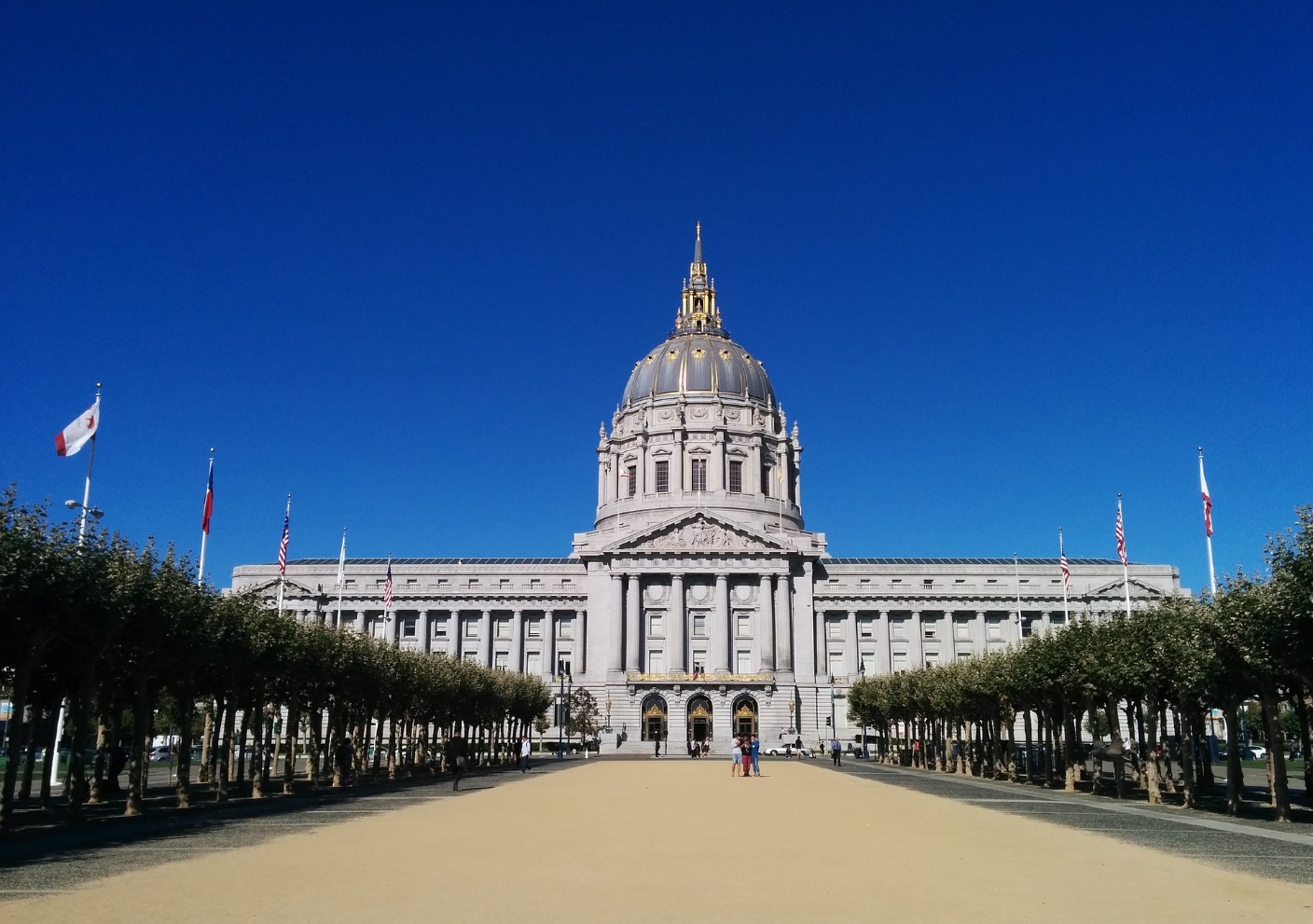 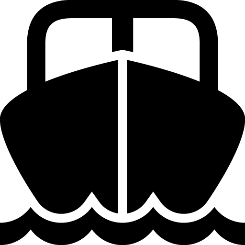 Show Answer
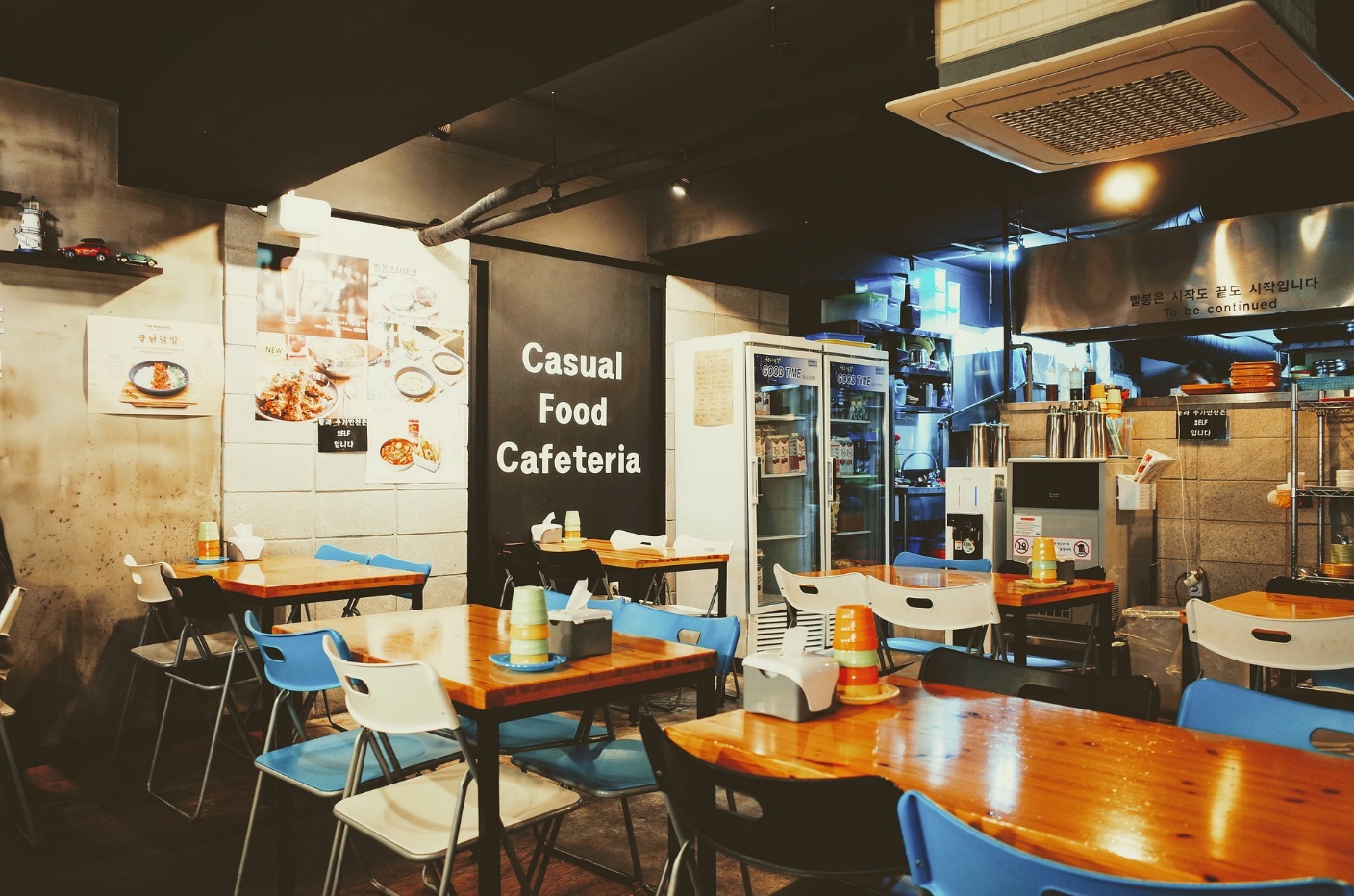 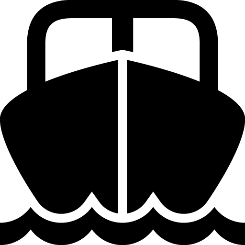 Show Answer
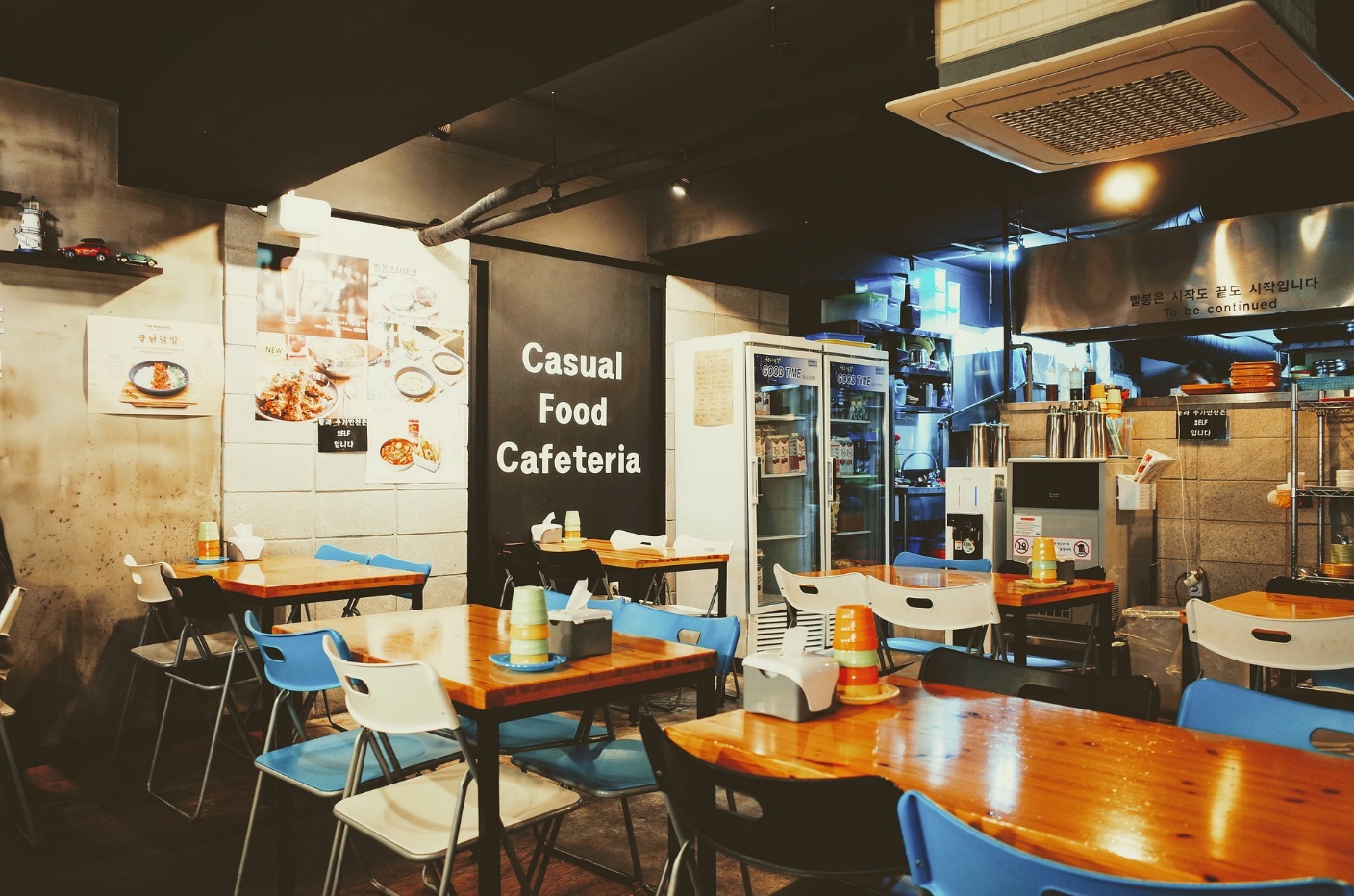 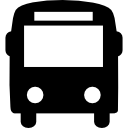 Show Answer
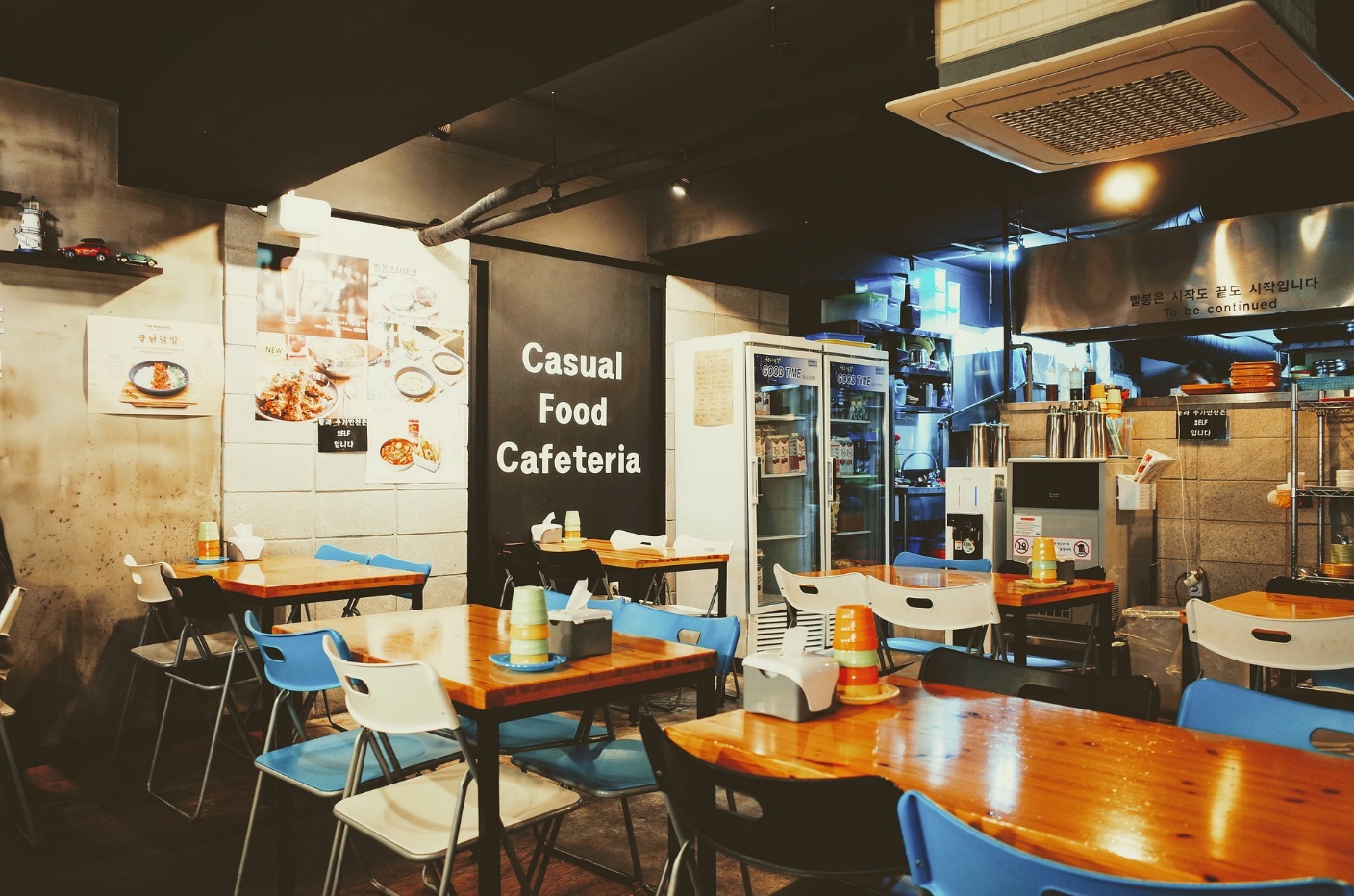 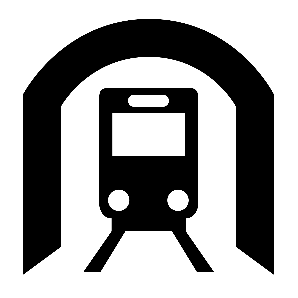 Show Answer
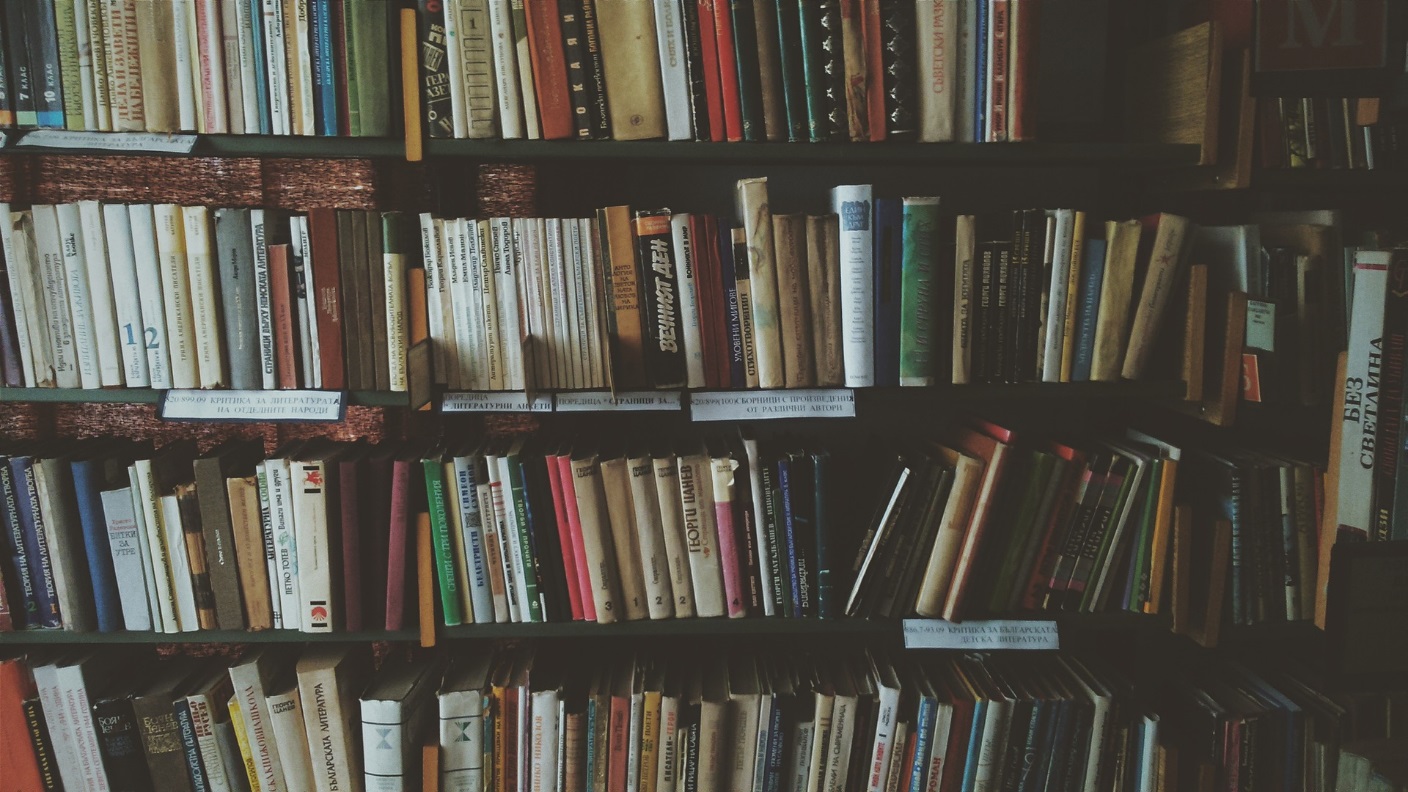 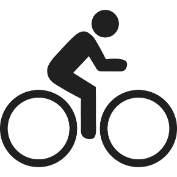 Show Answer
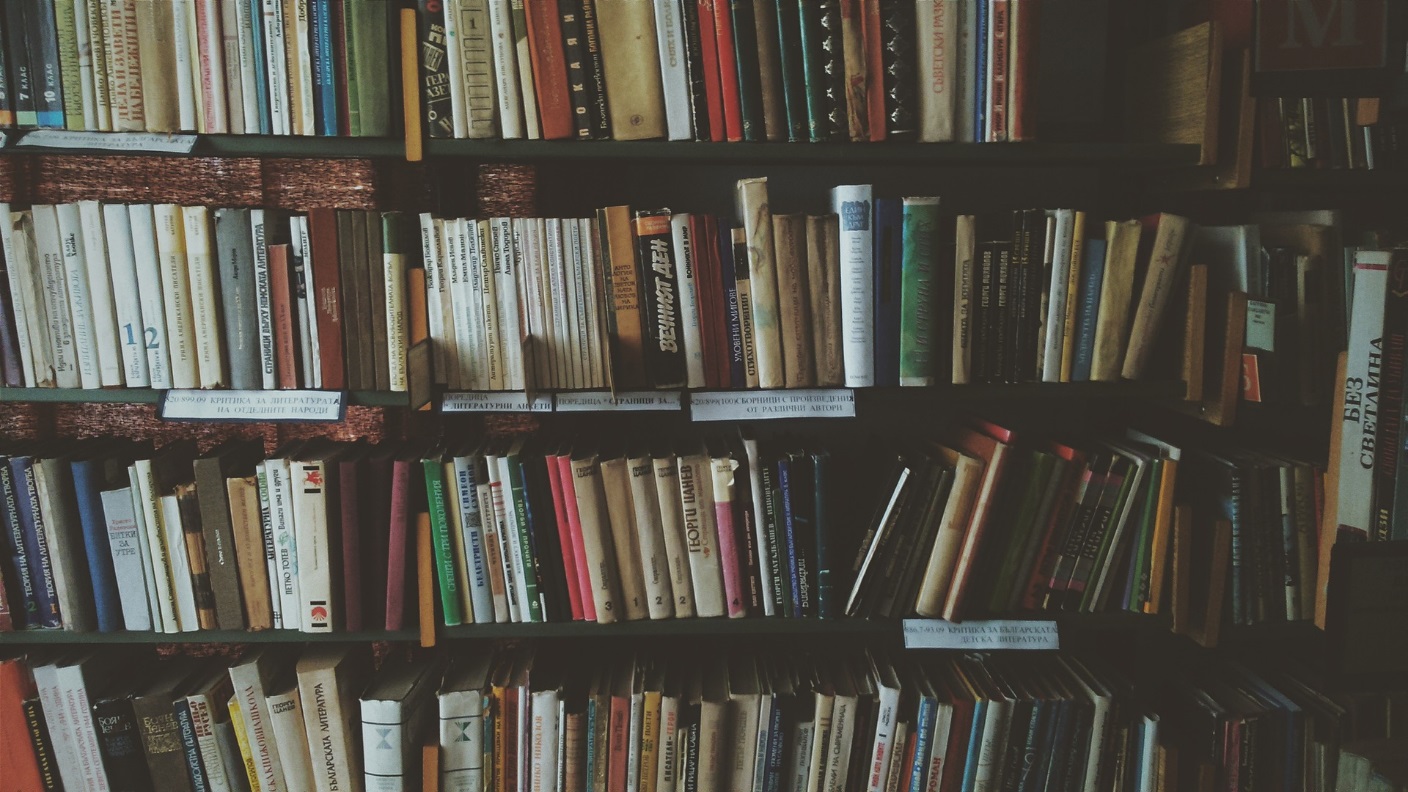 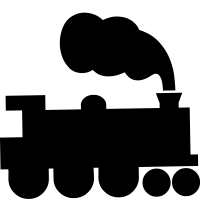 Show Answer
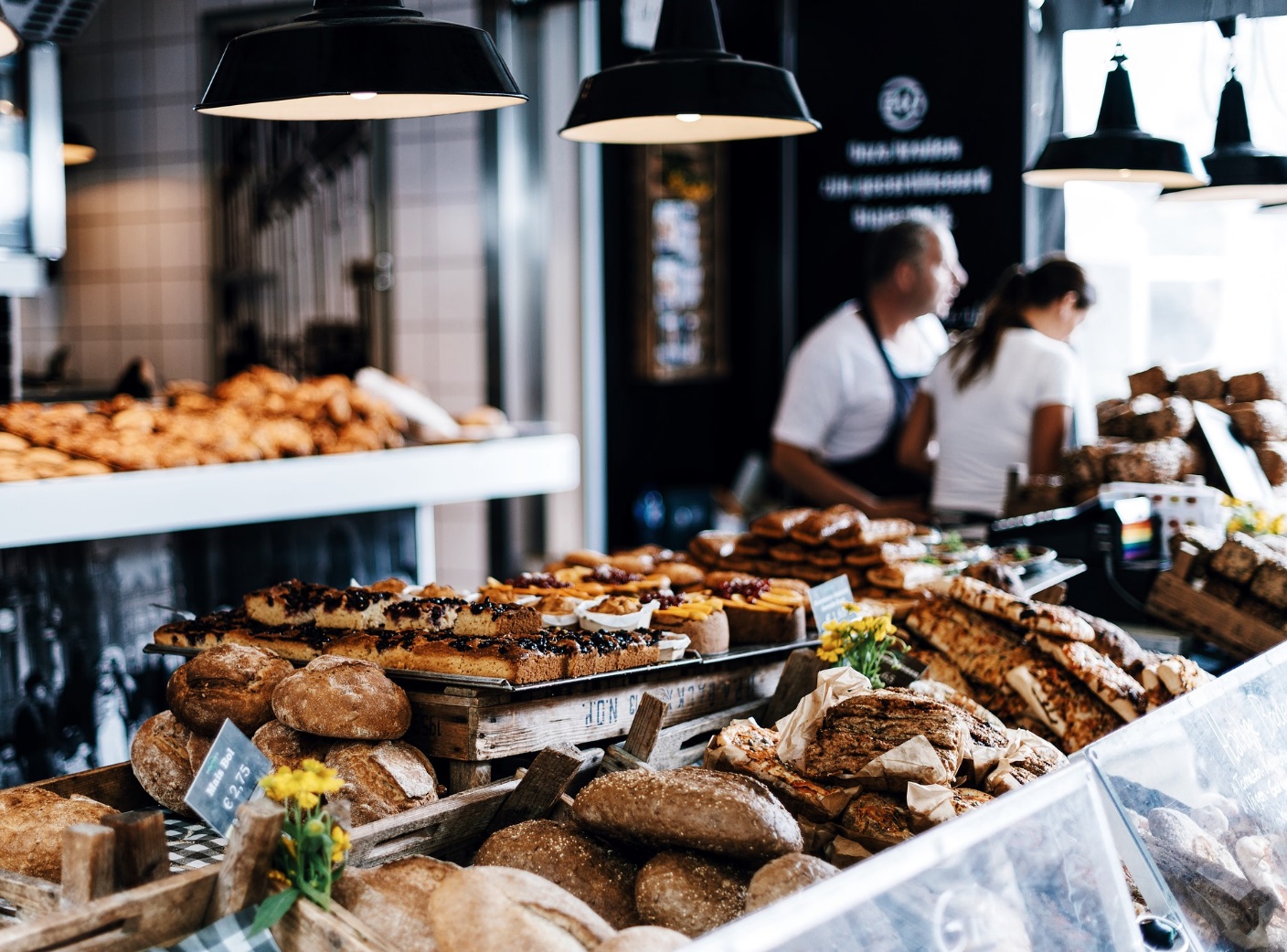 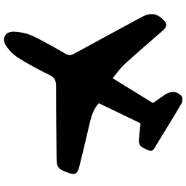 Show Answer
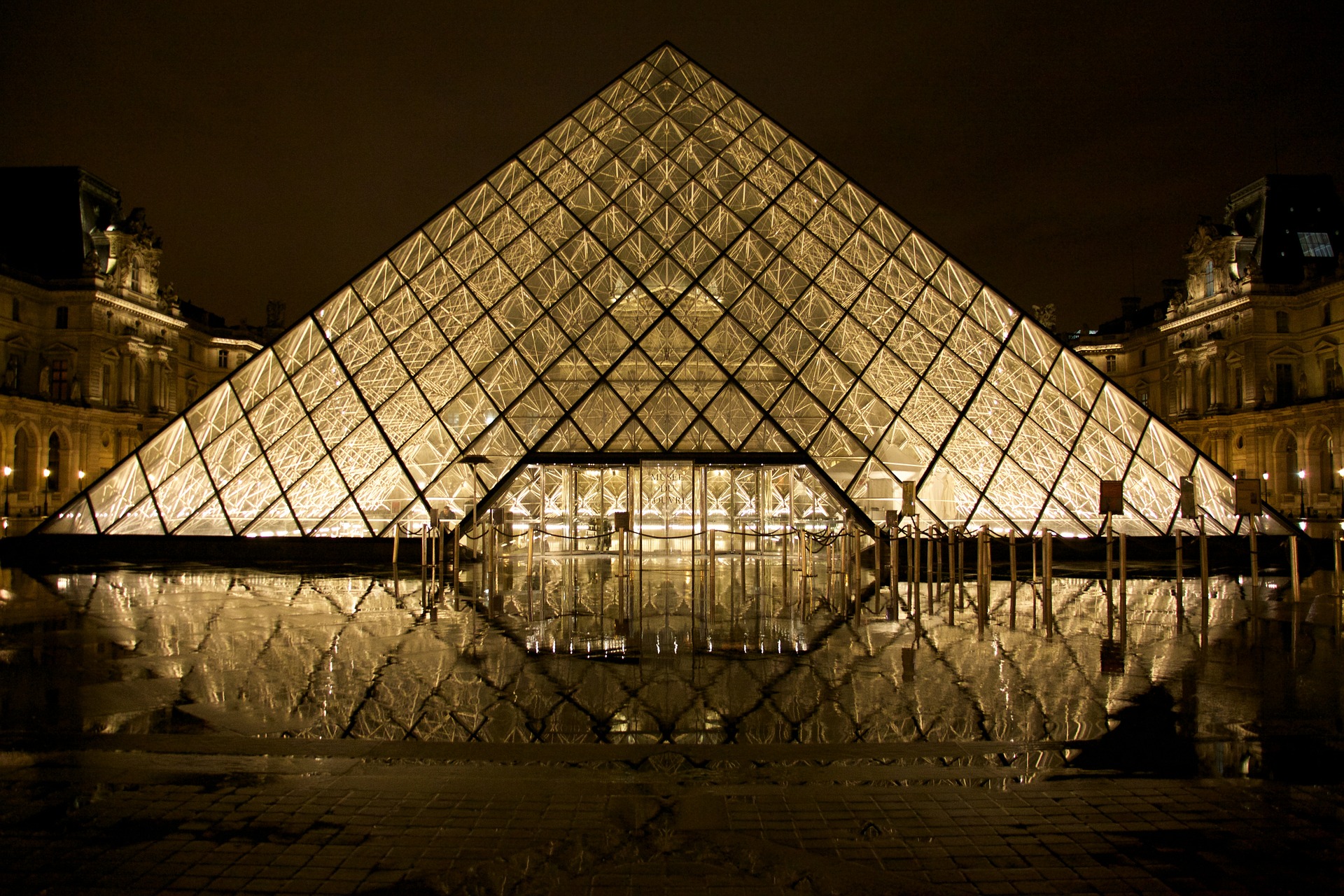 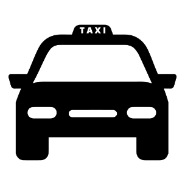 Show Answer
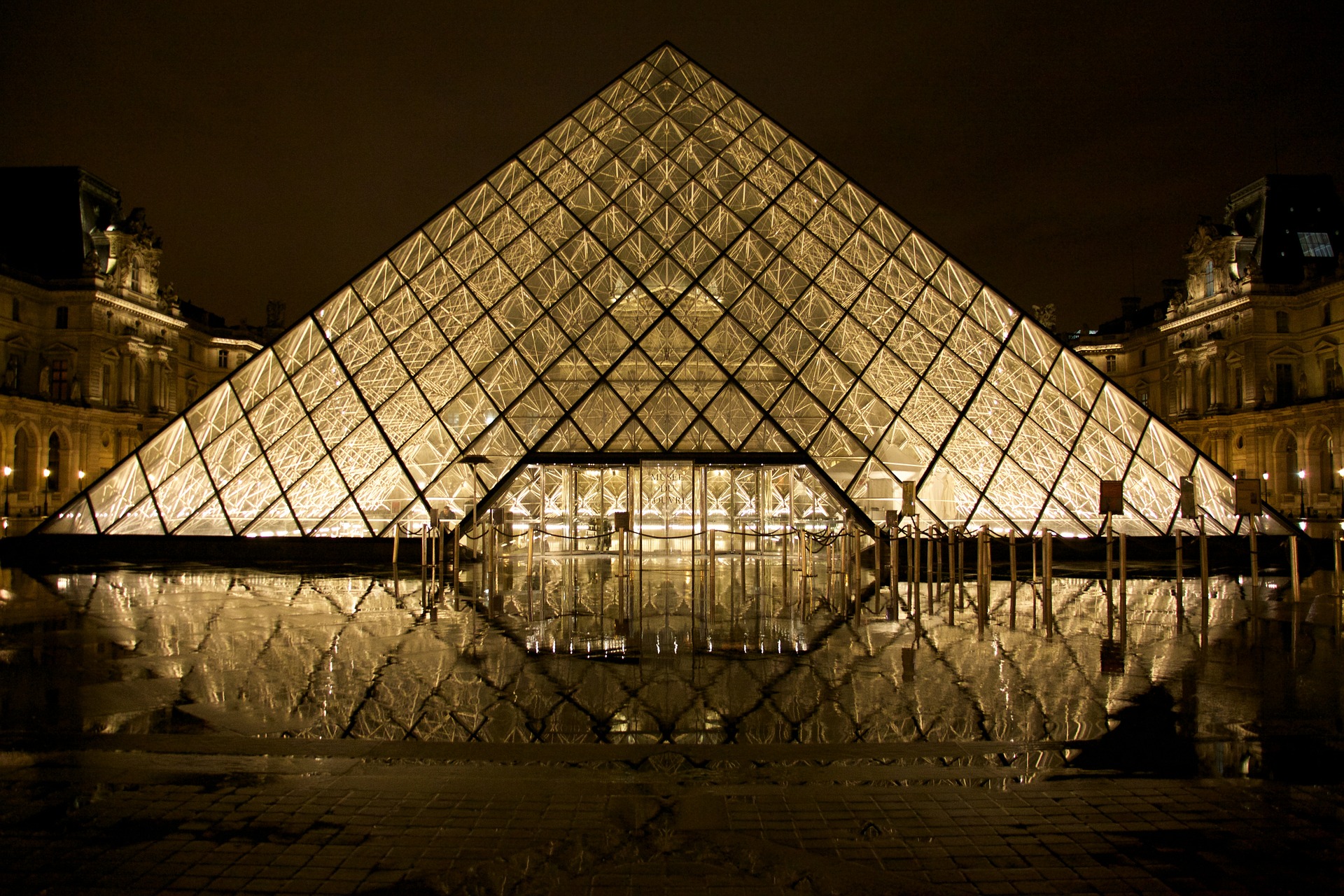 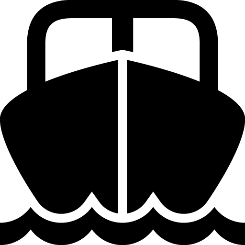 Show Answer
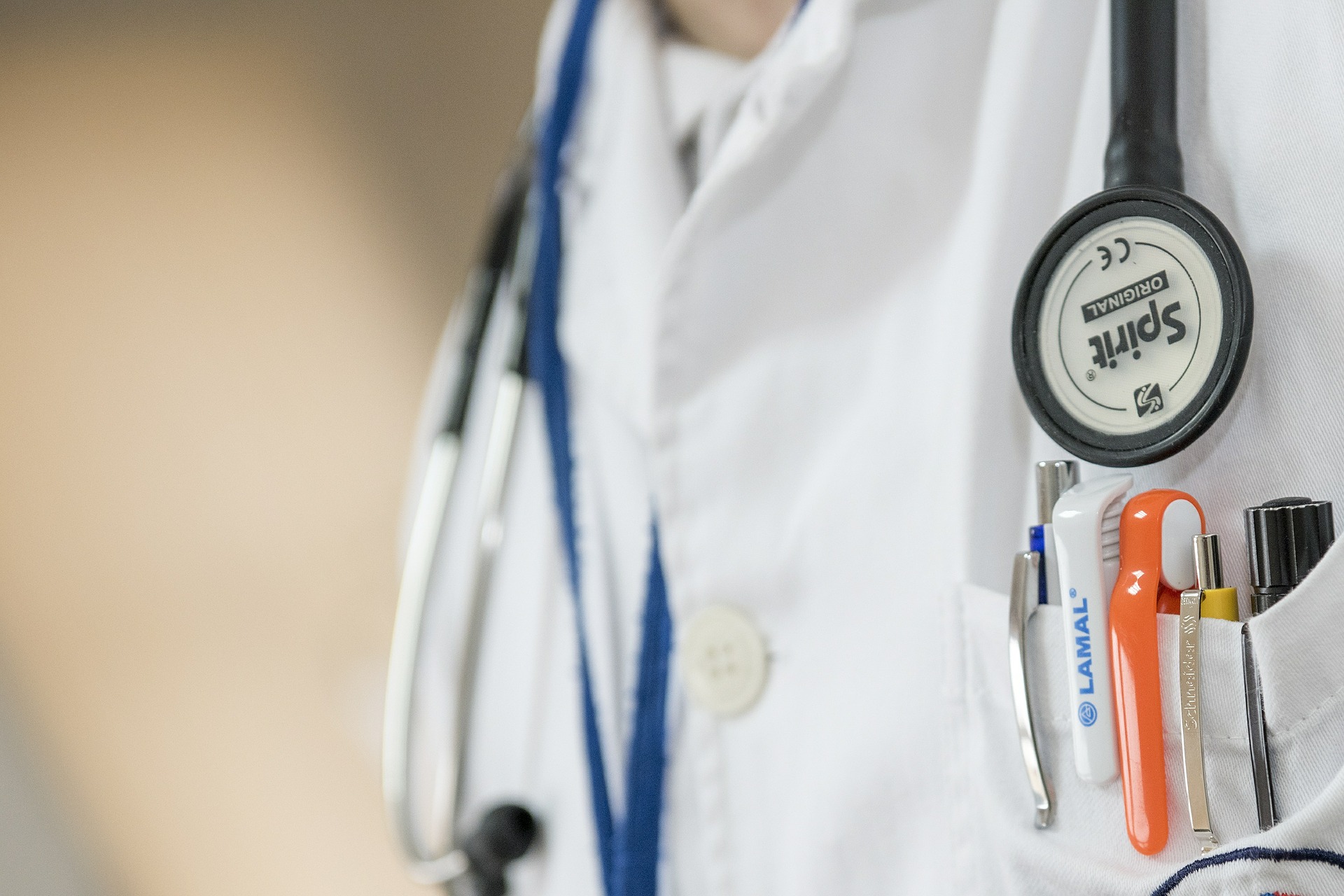 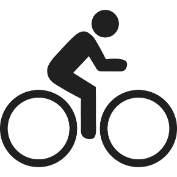 Show Answer
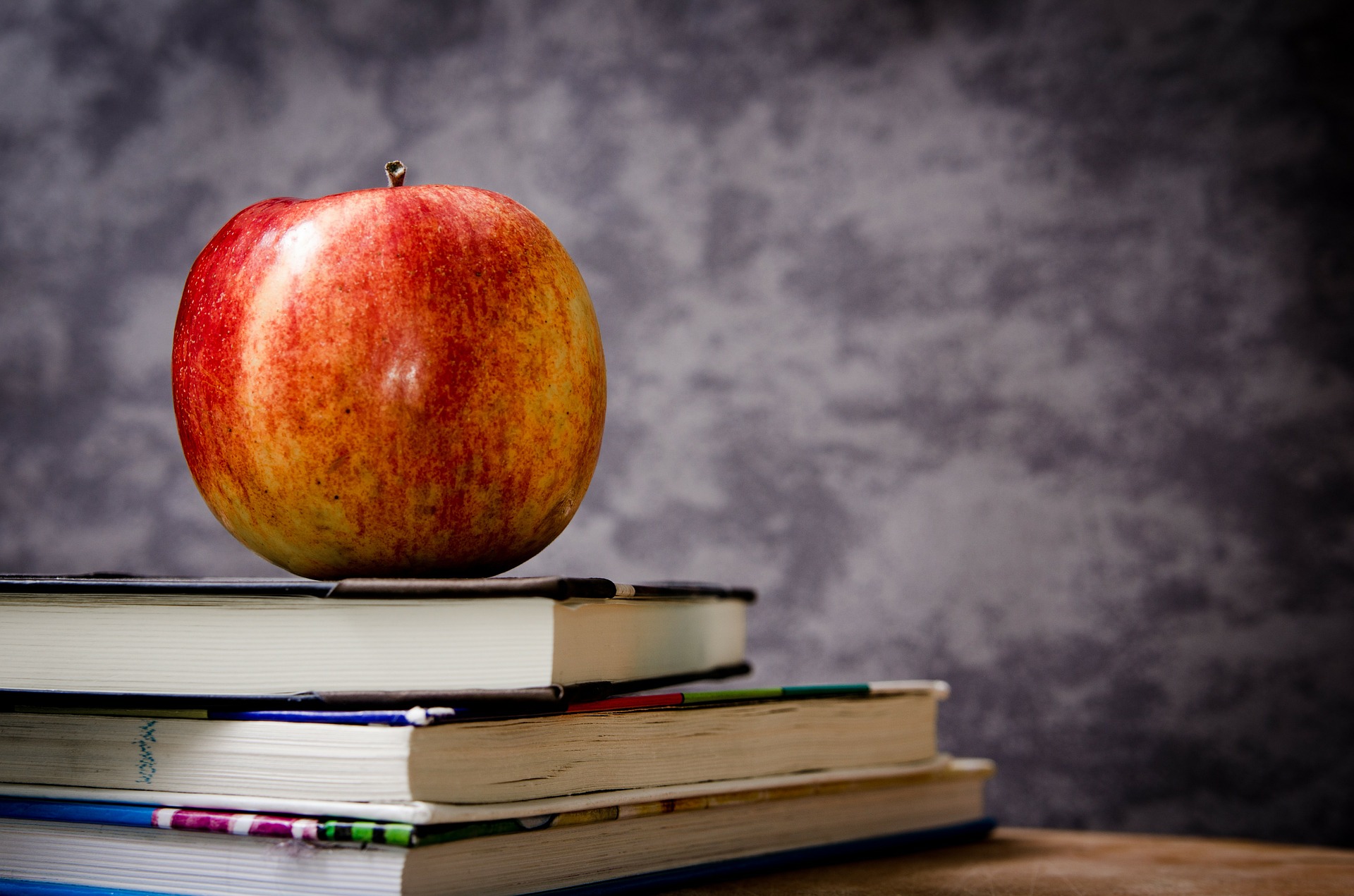 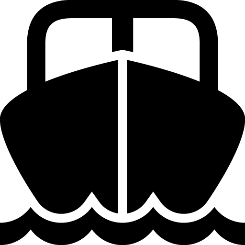 Show Answer
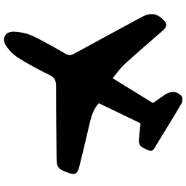 Show Answer
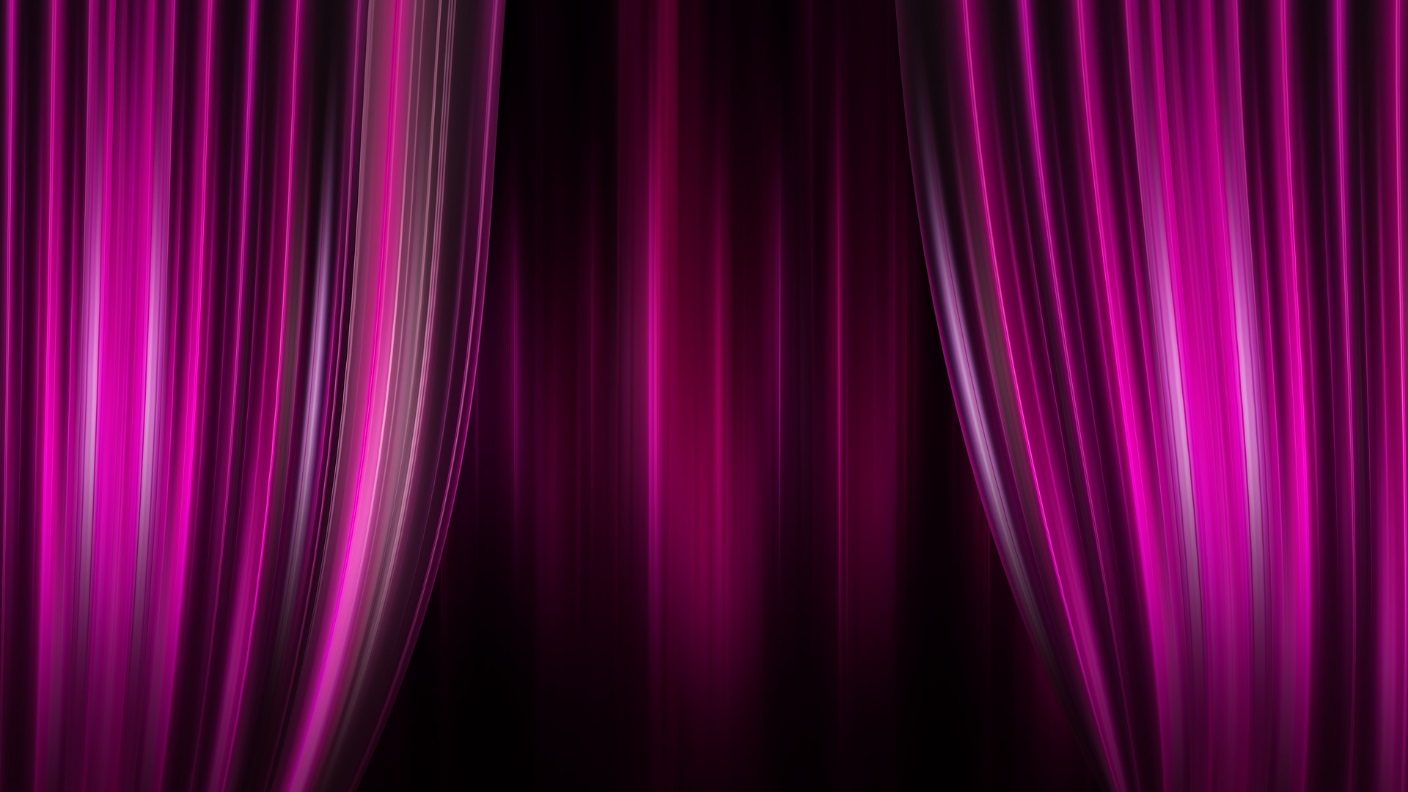 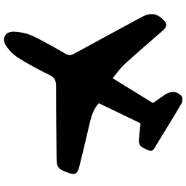 Show Answer
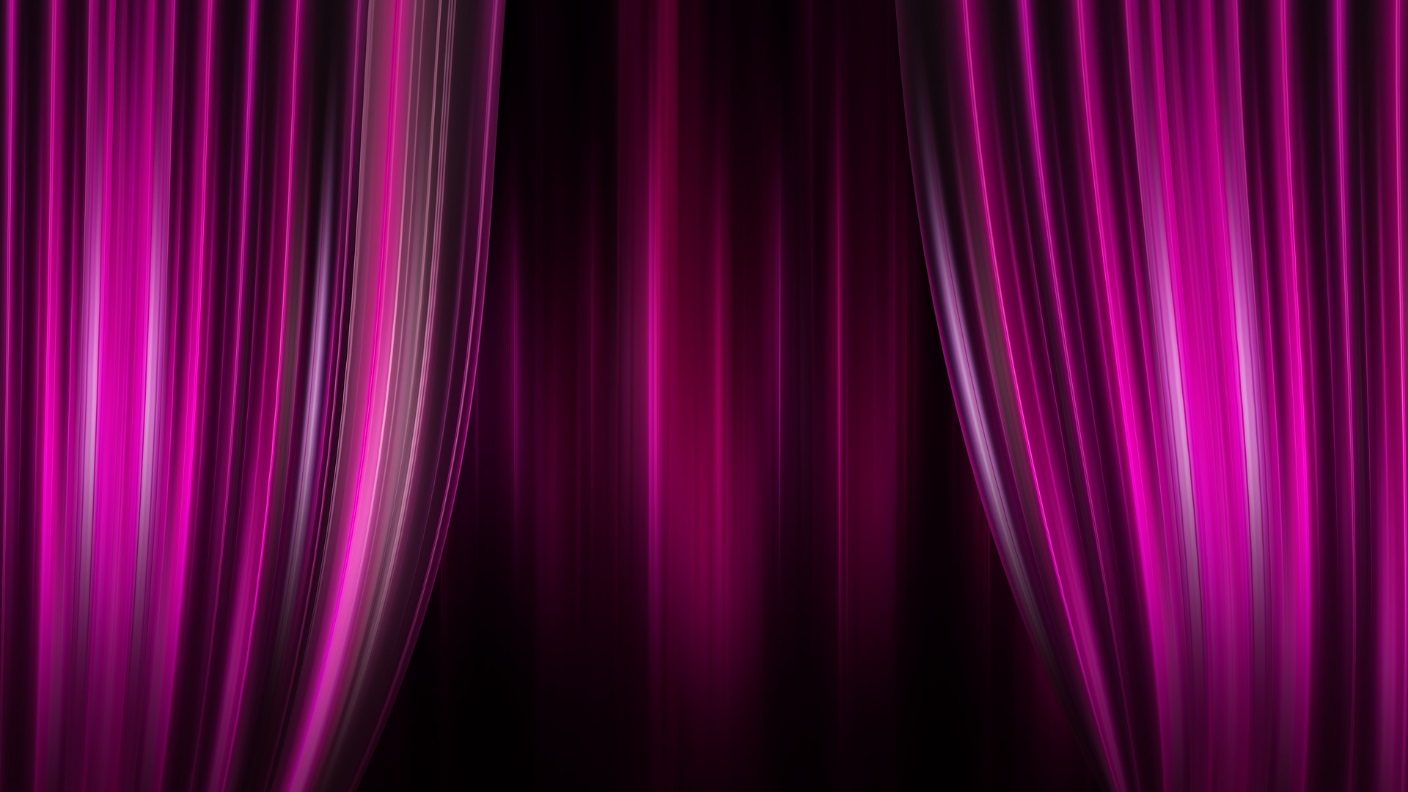 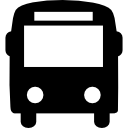 Show Answer
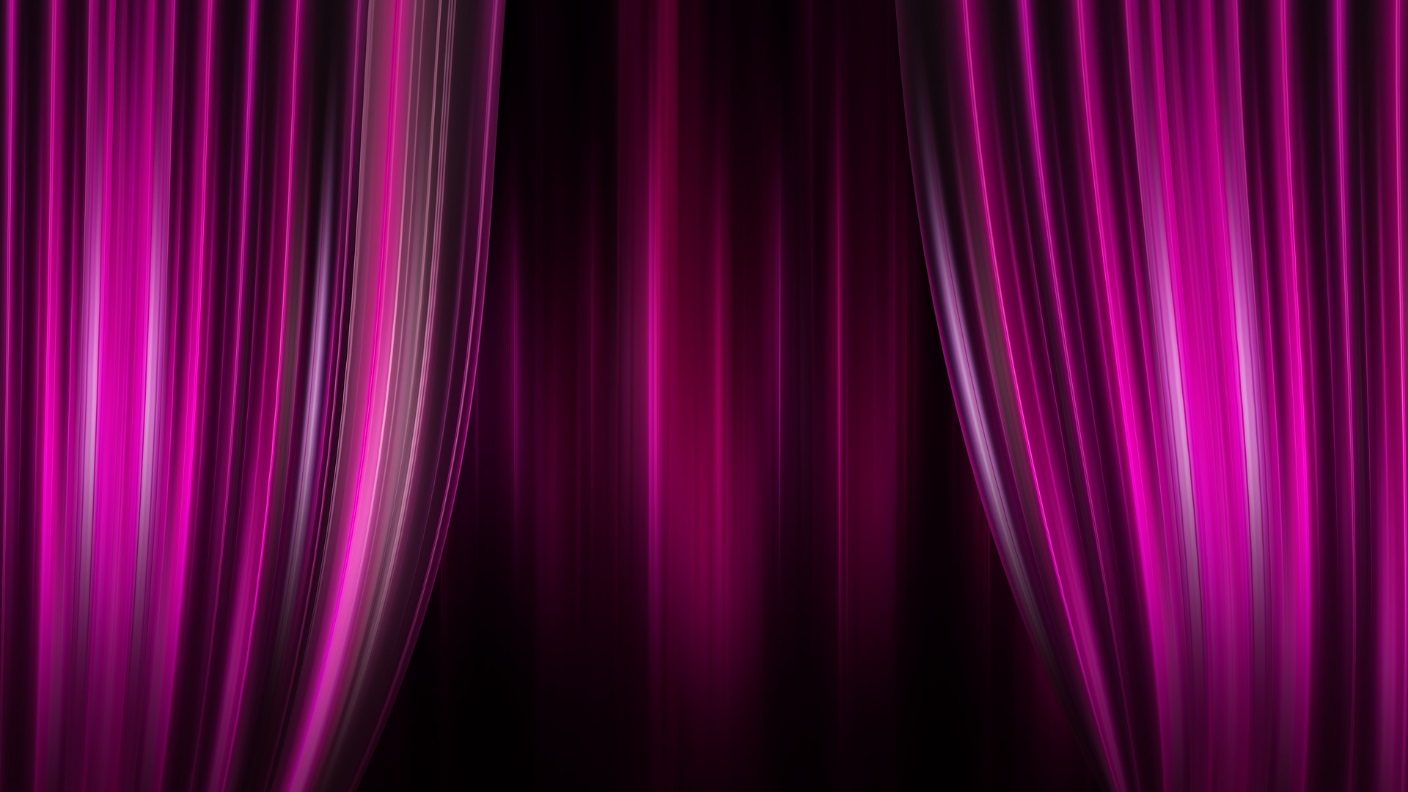 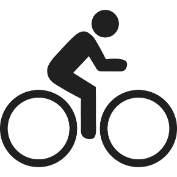 Show Answer
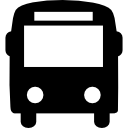 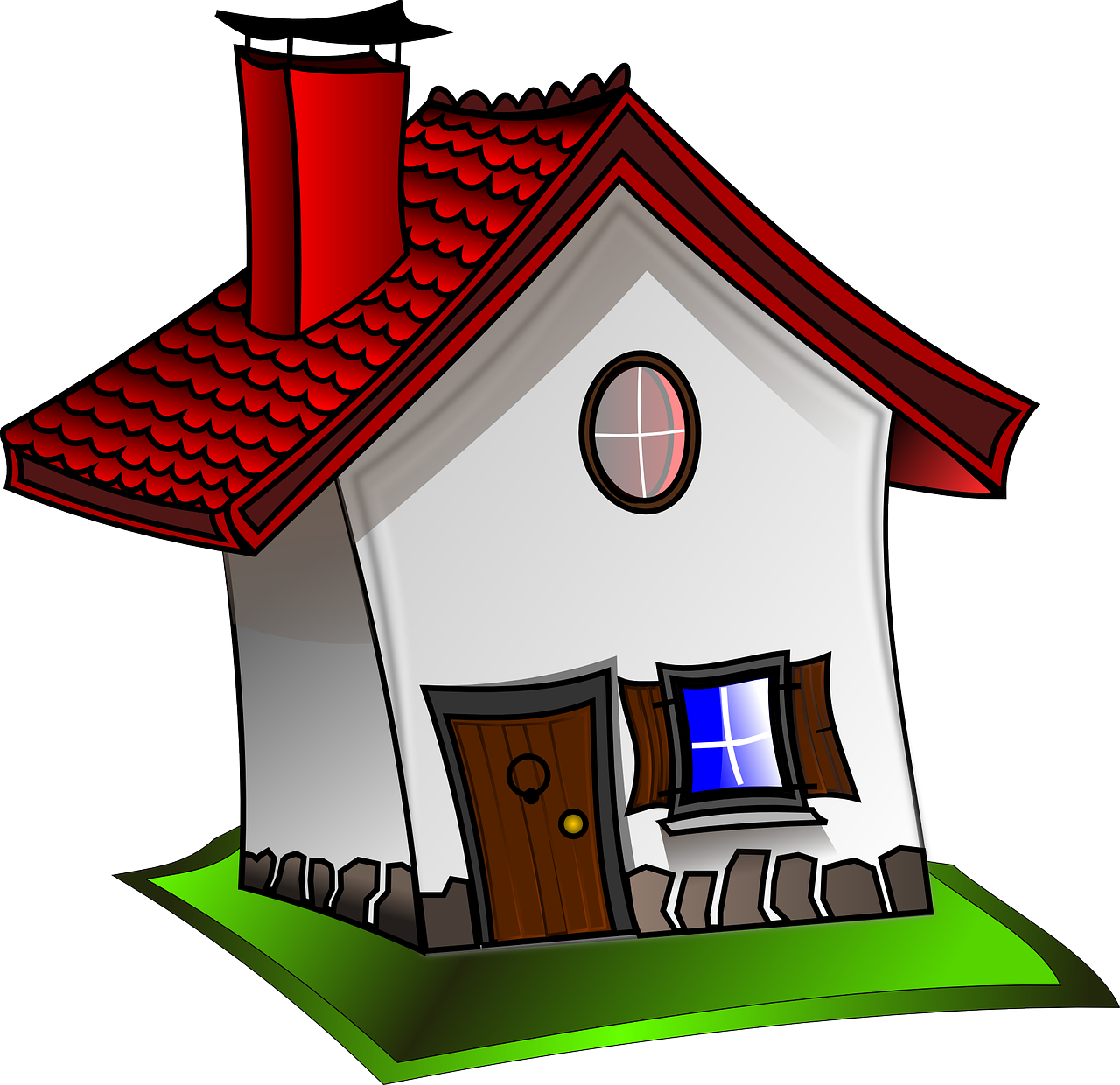 Show Answer
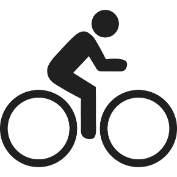 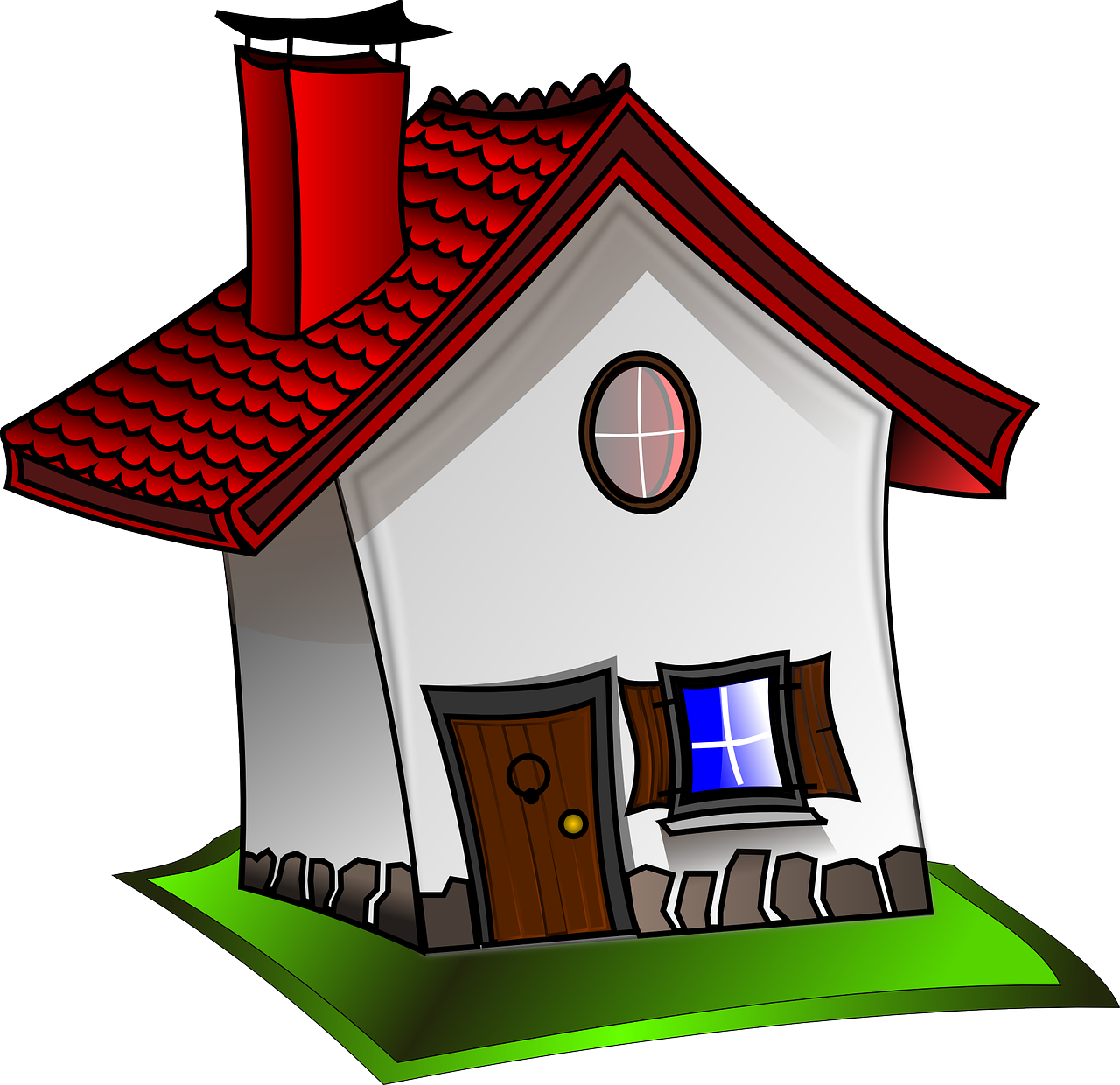 Show Answer
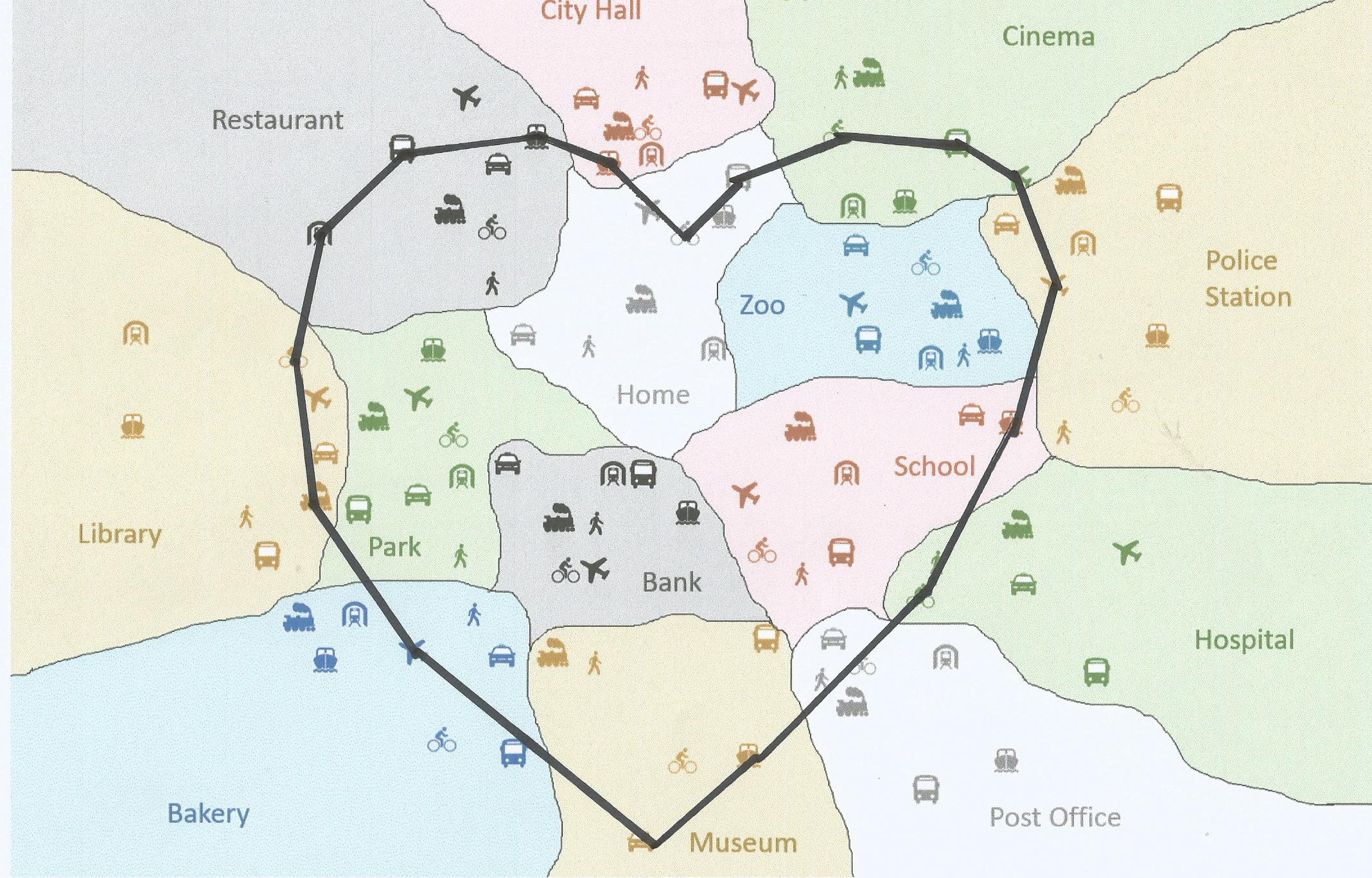 Play again
Picture 2
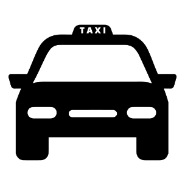 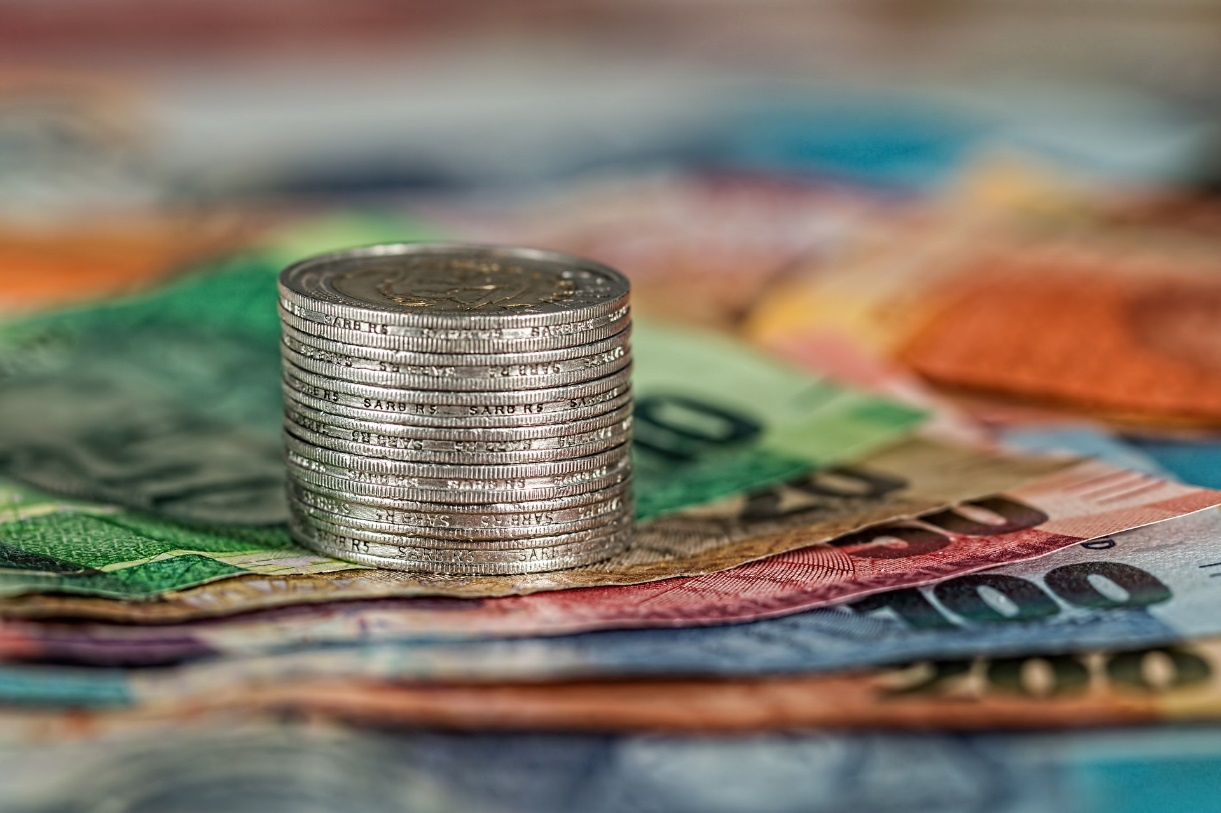 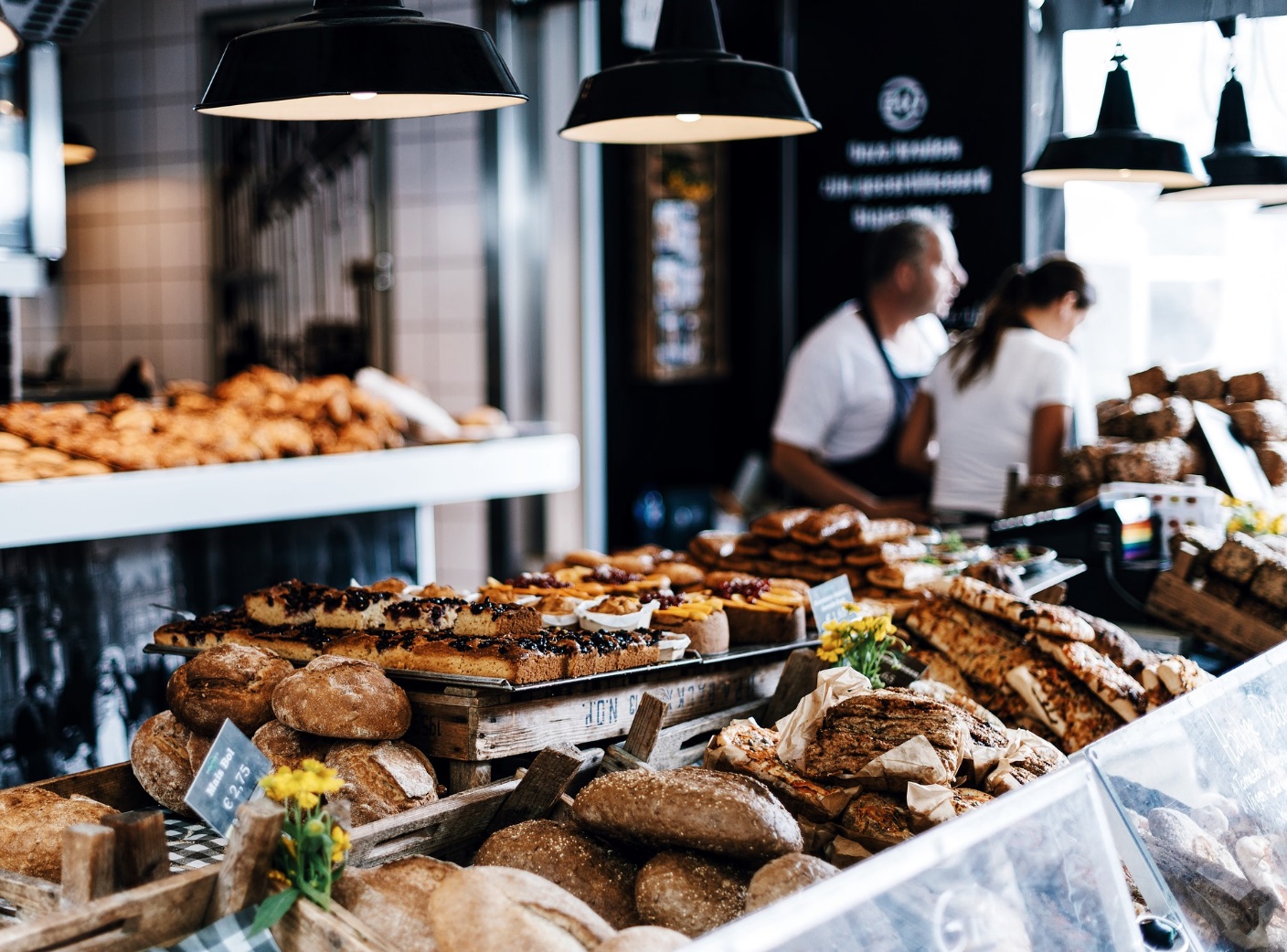 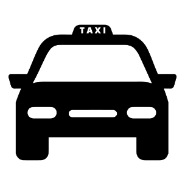 Show Answer
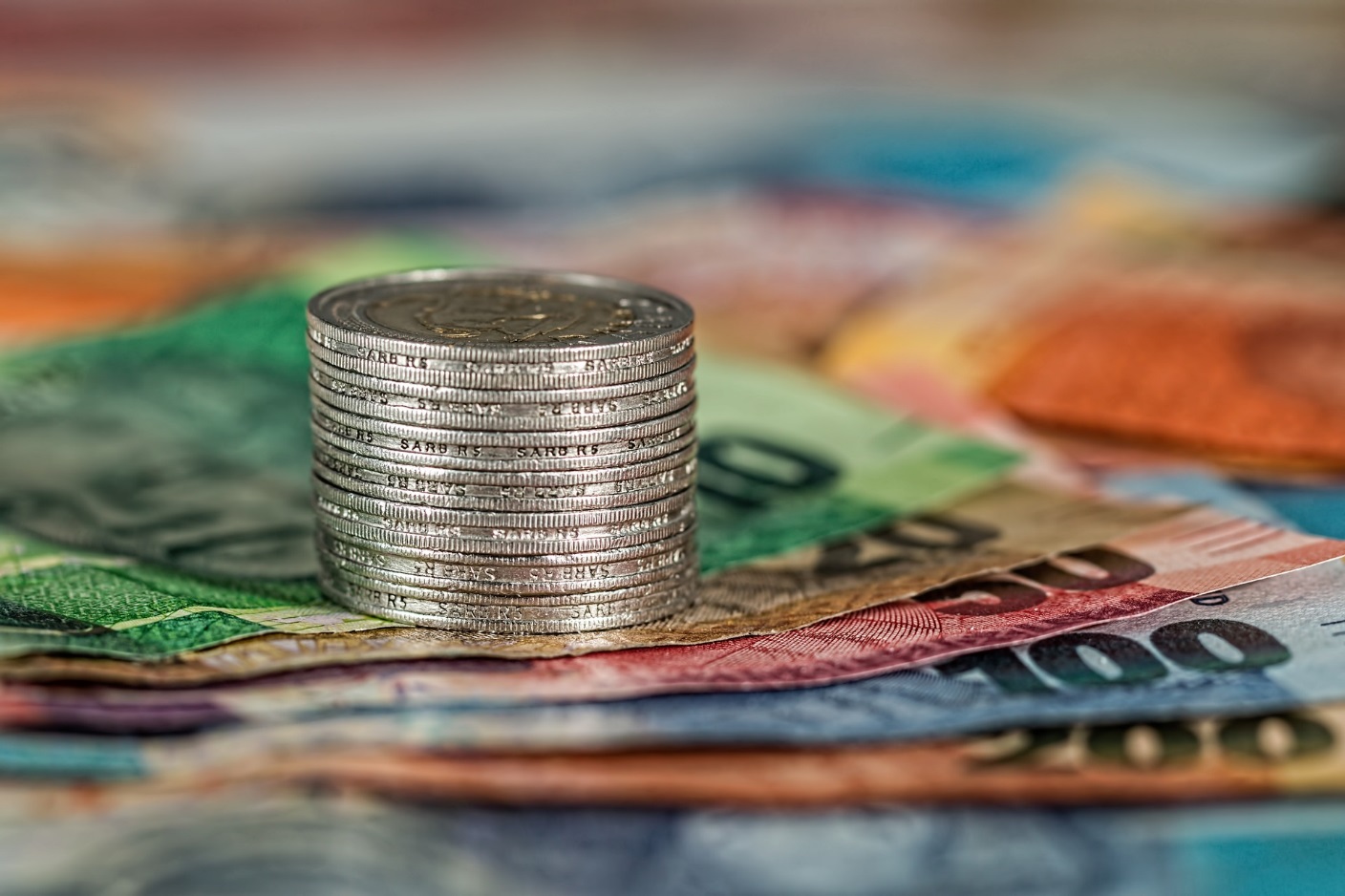 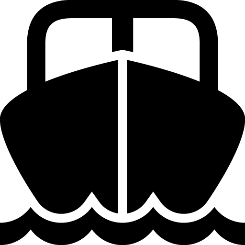 Show Answer
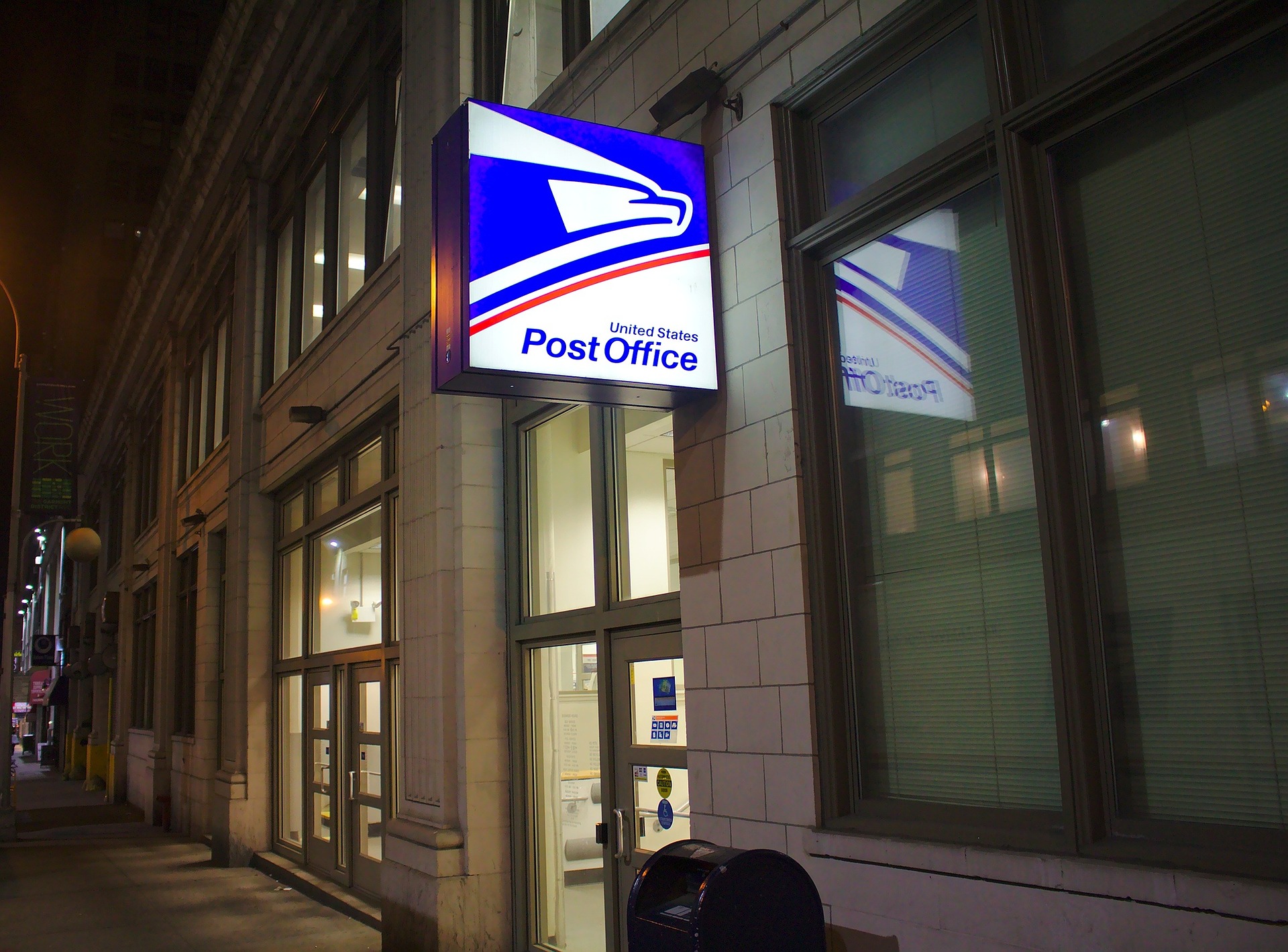 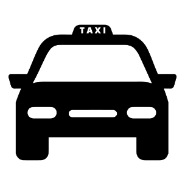 Show Answer
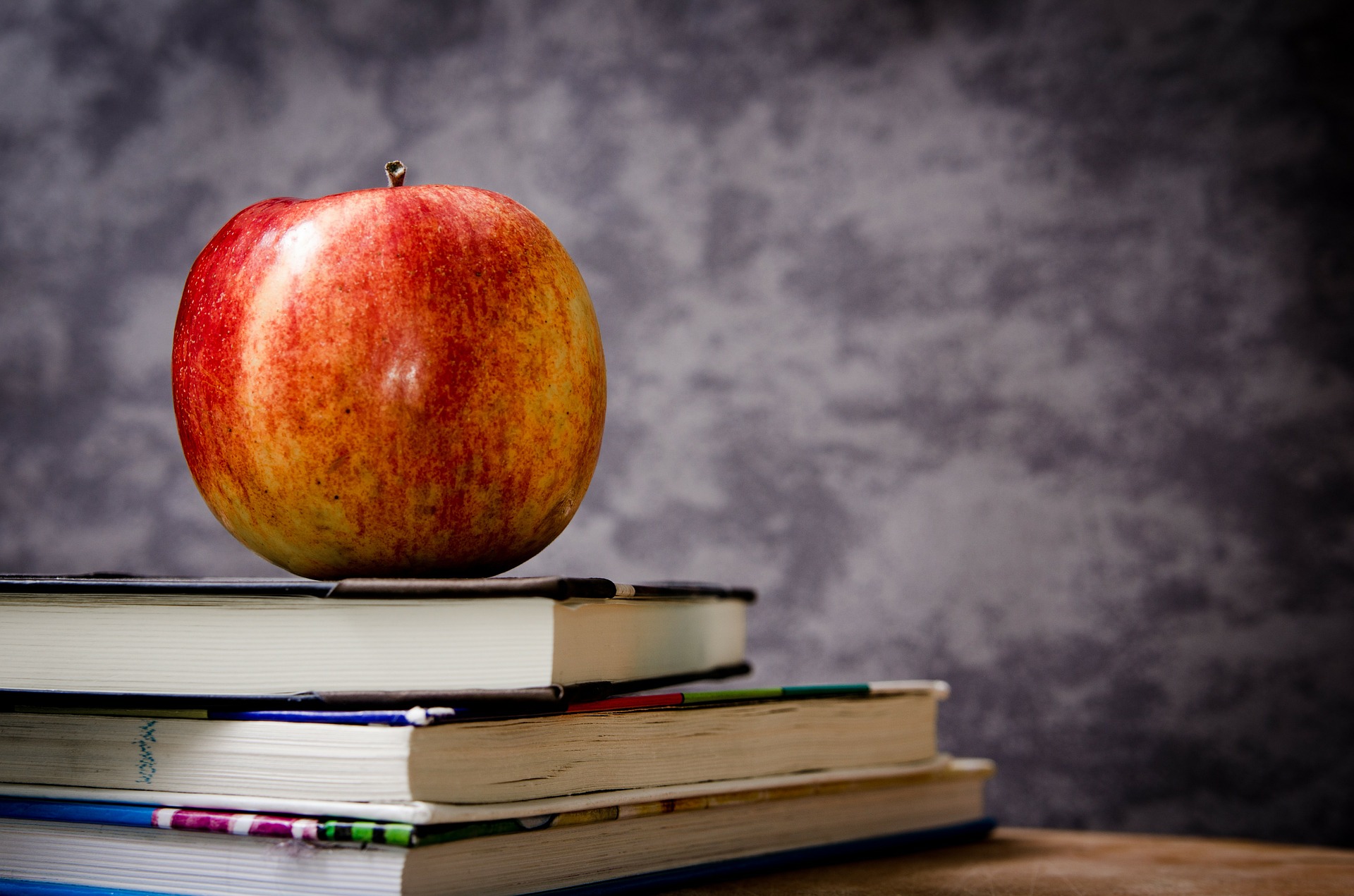 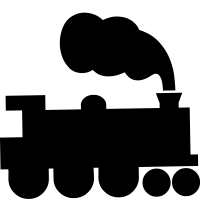 Show Answer
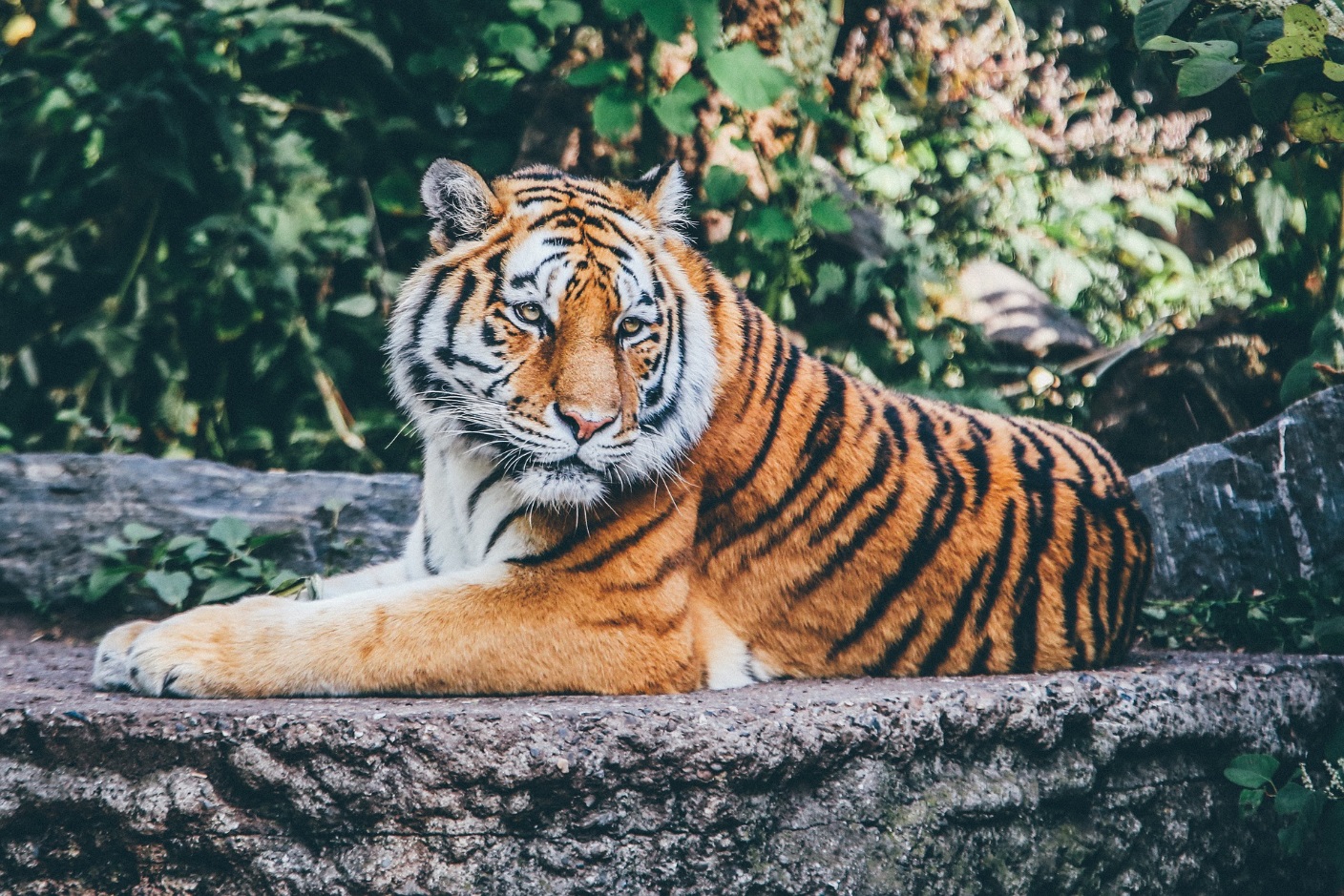 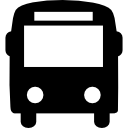 Show Answer
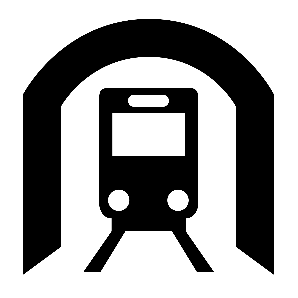 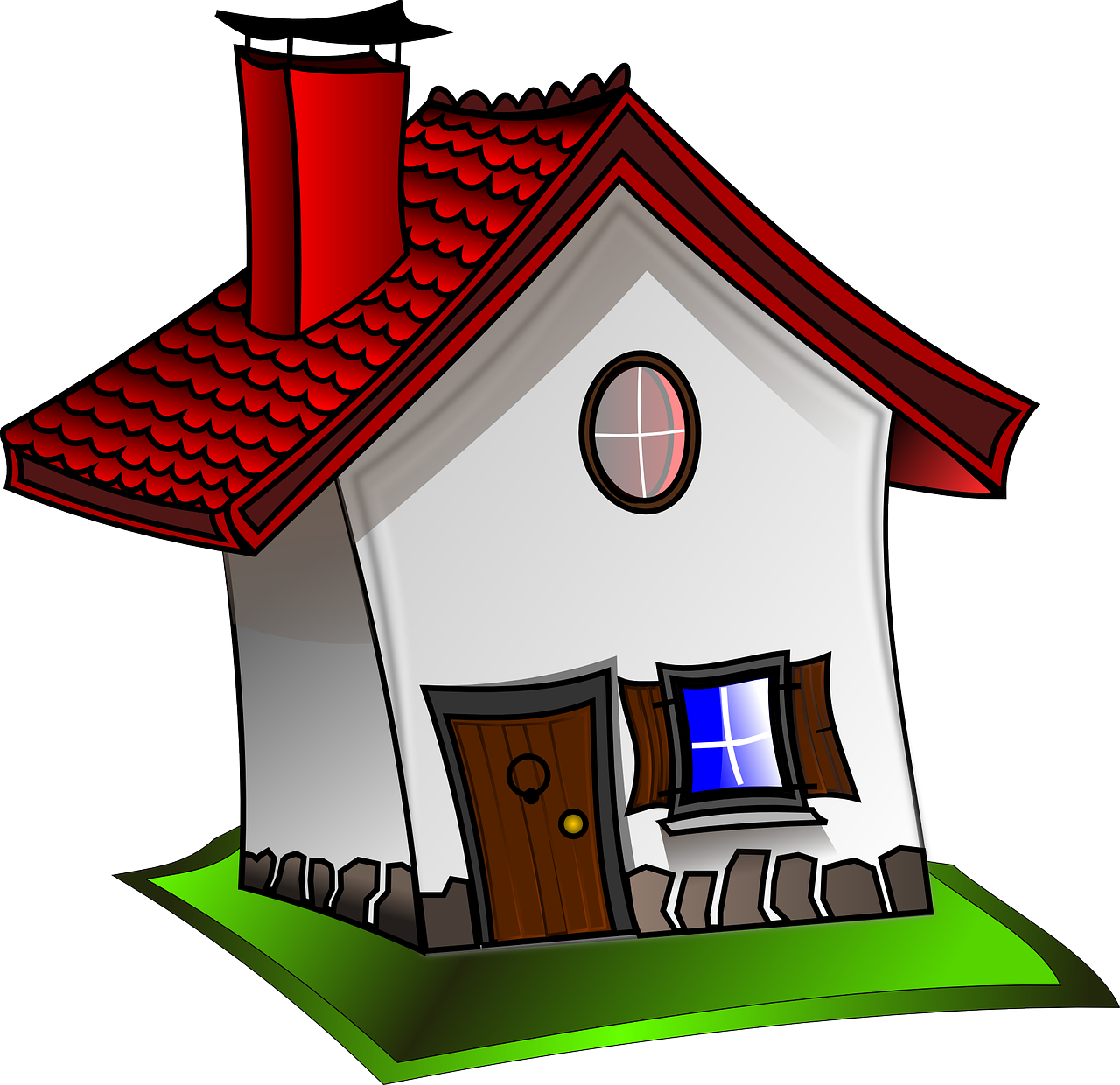 Show Answer
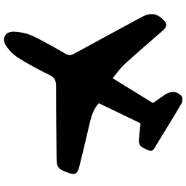 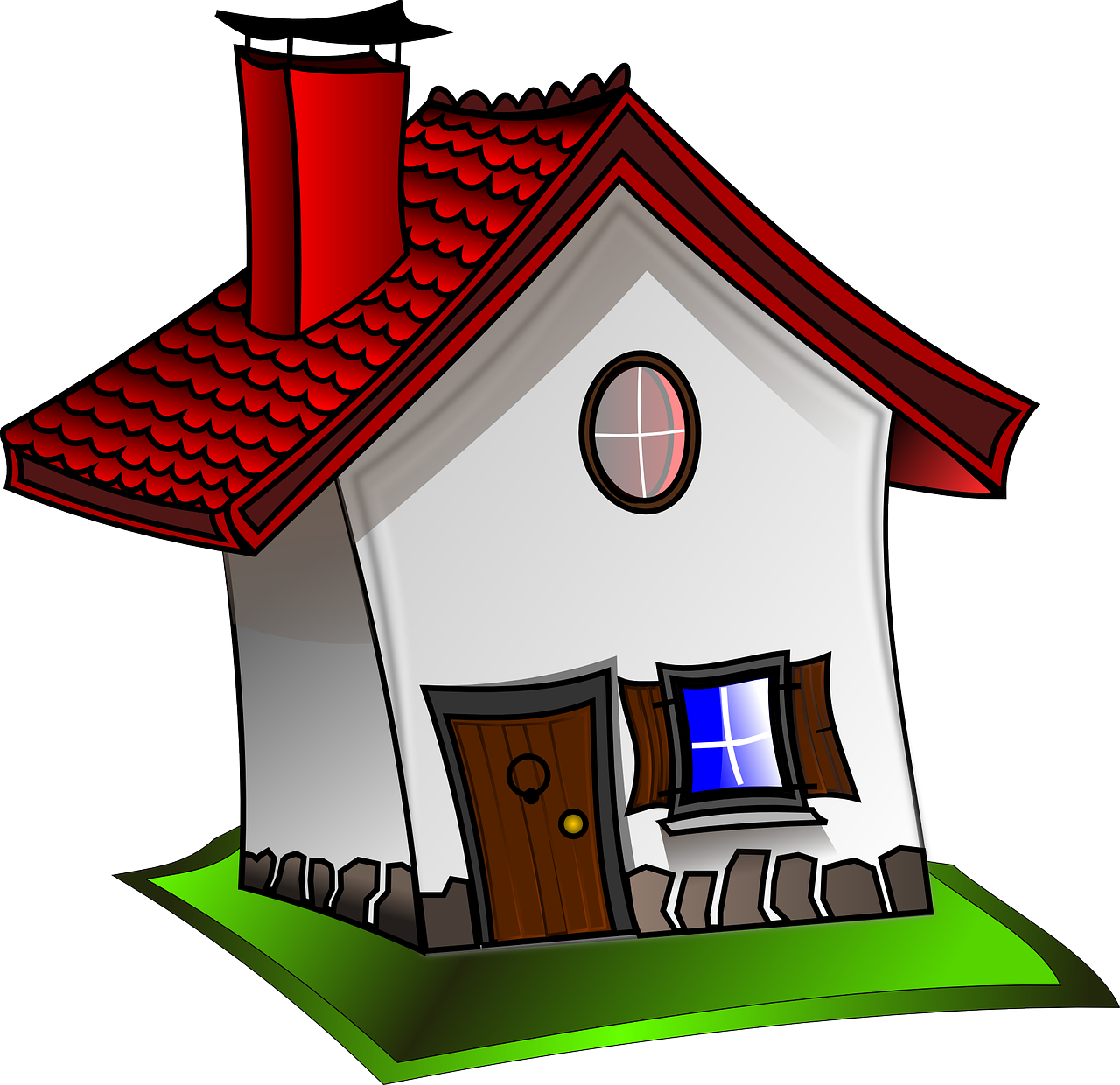 Show Answer
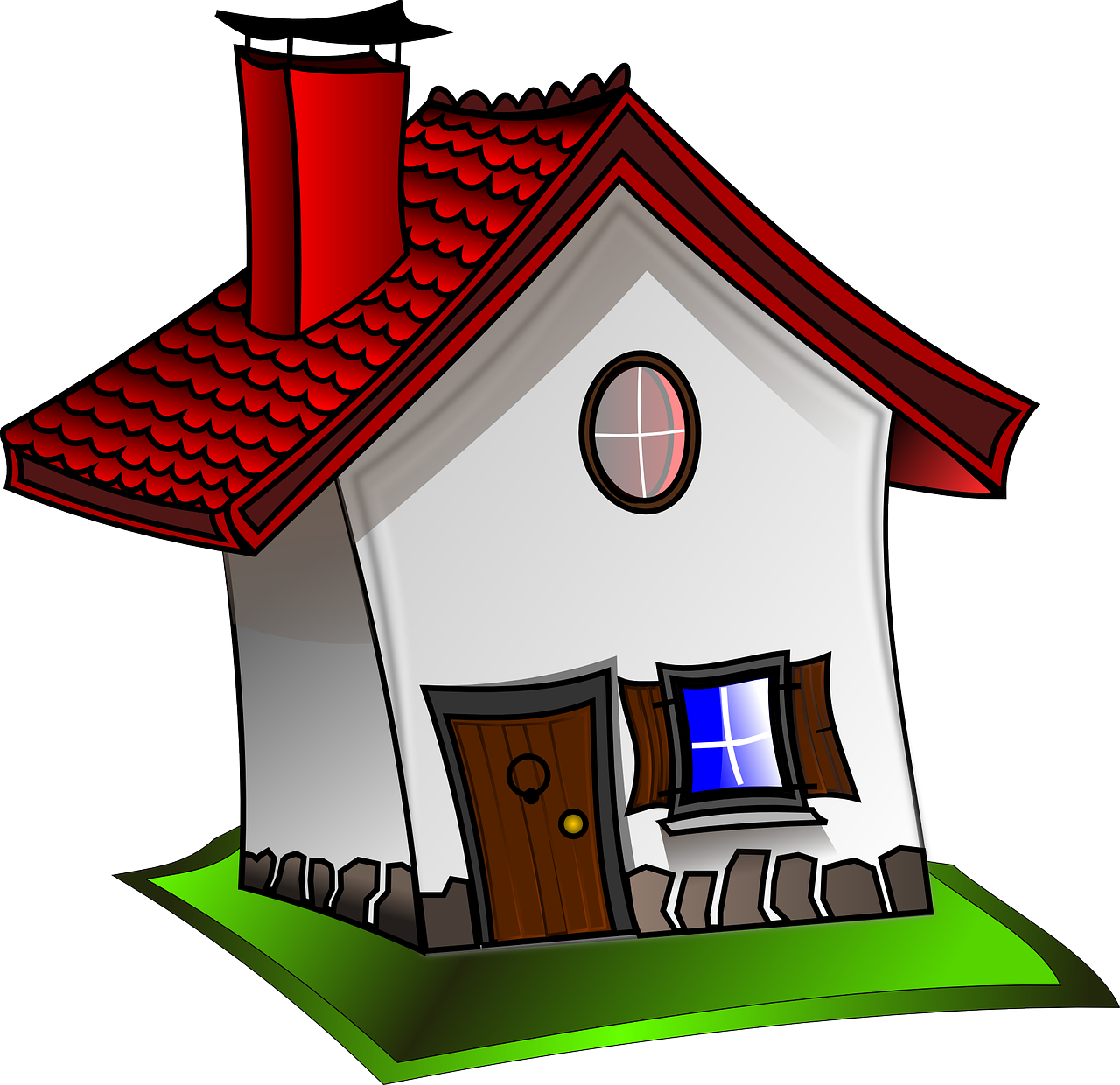 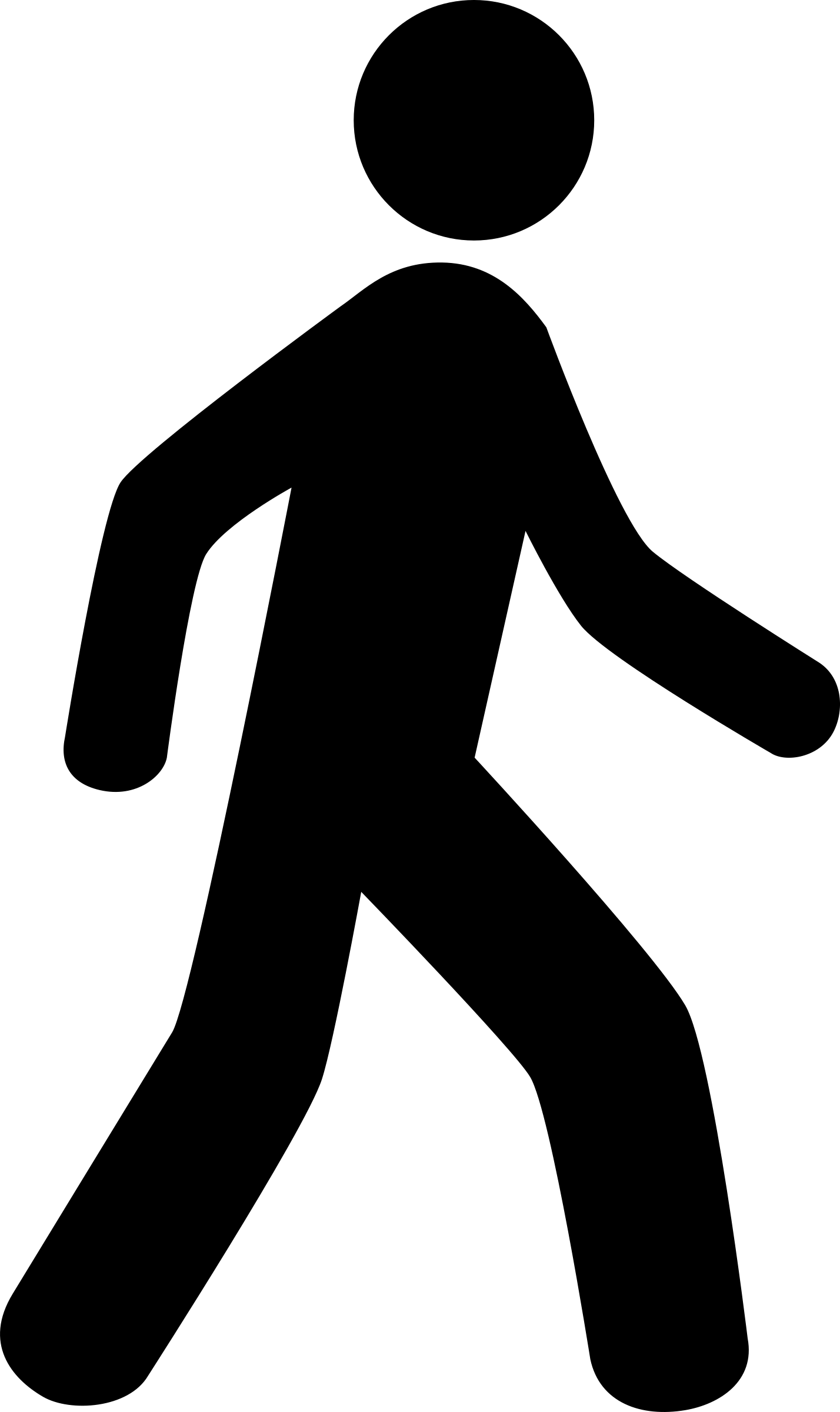 Show Answer
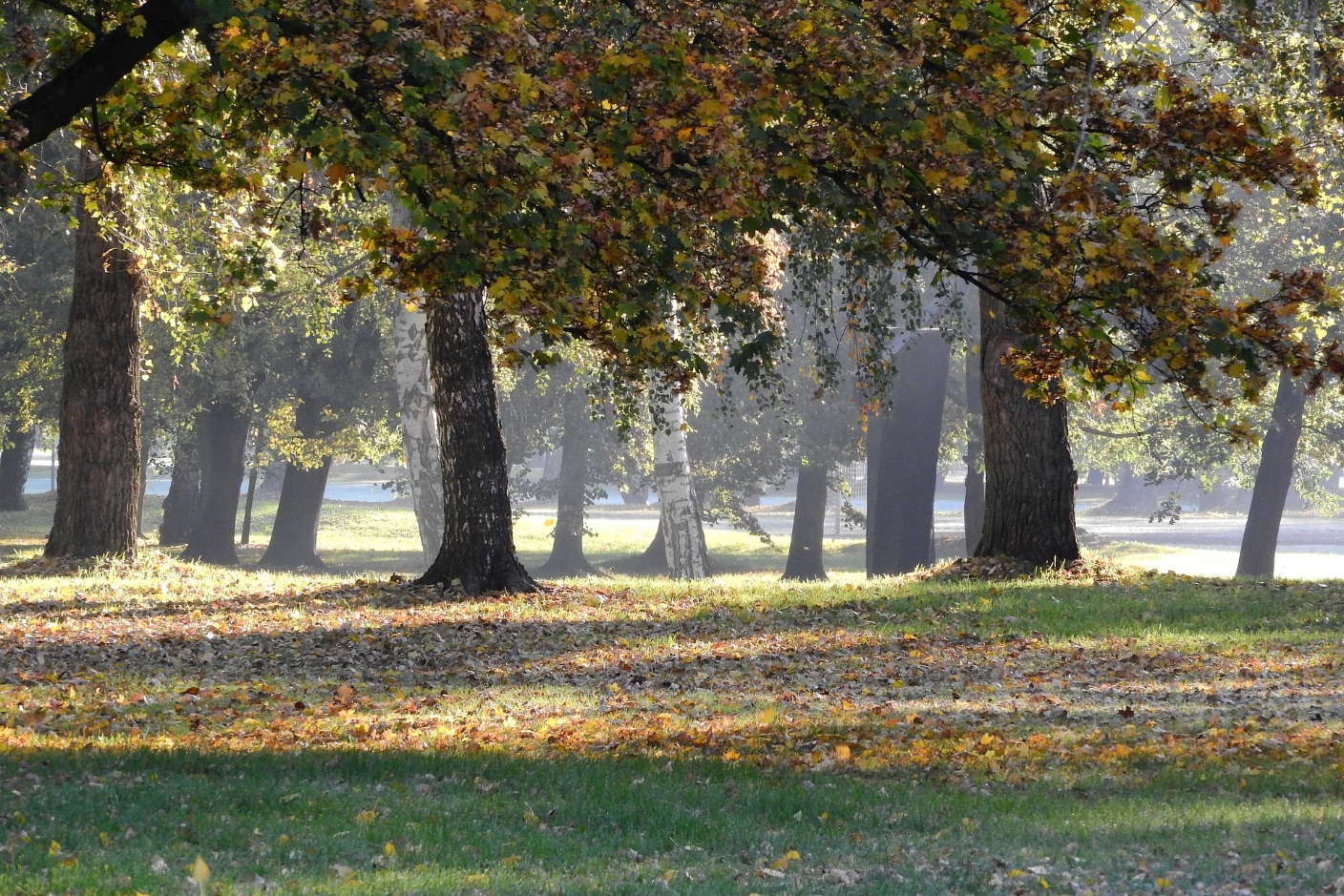 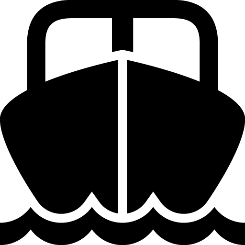 Show Answer
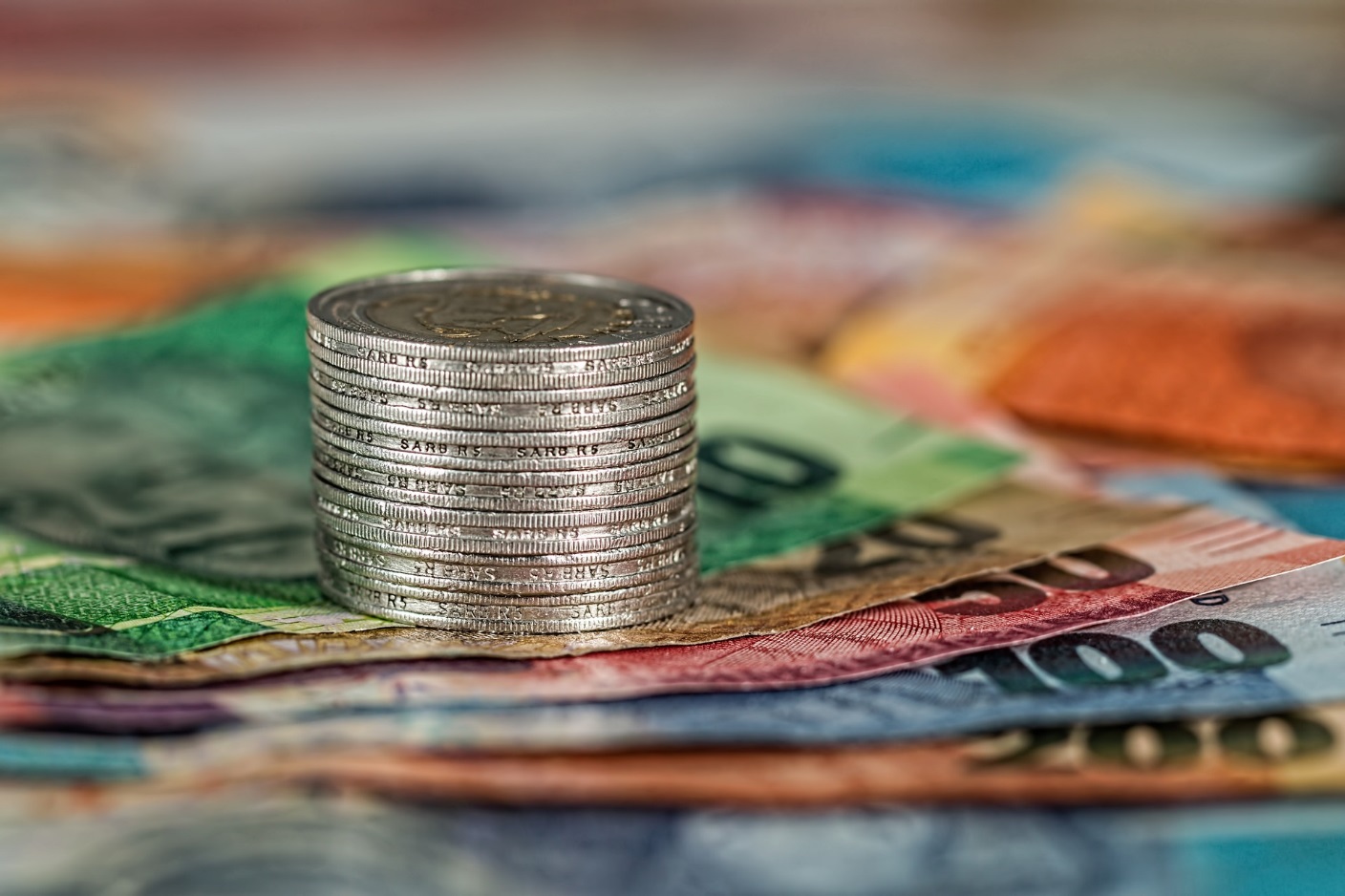 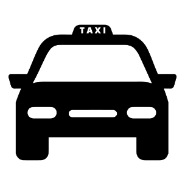 Show Answer
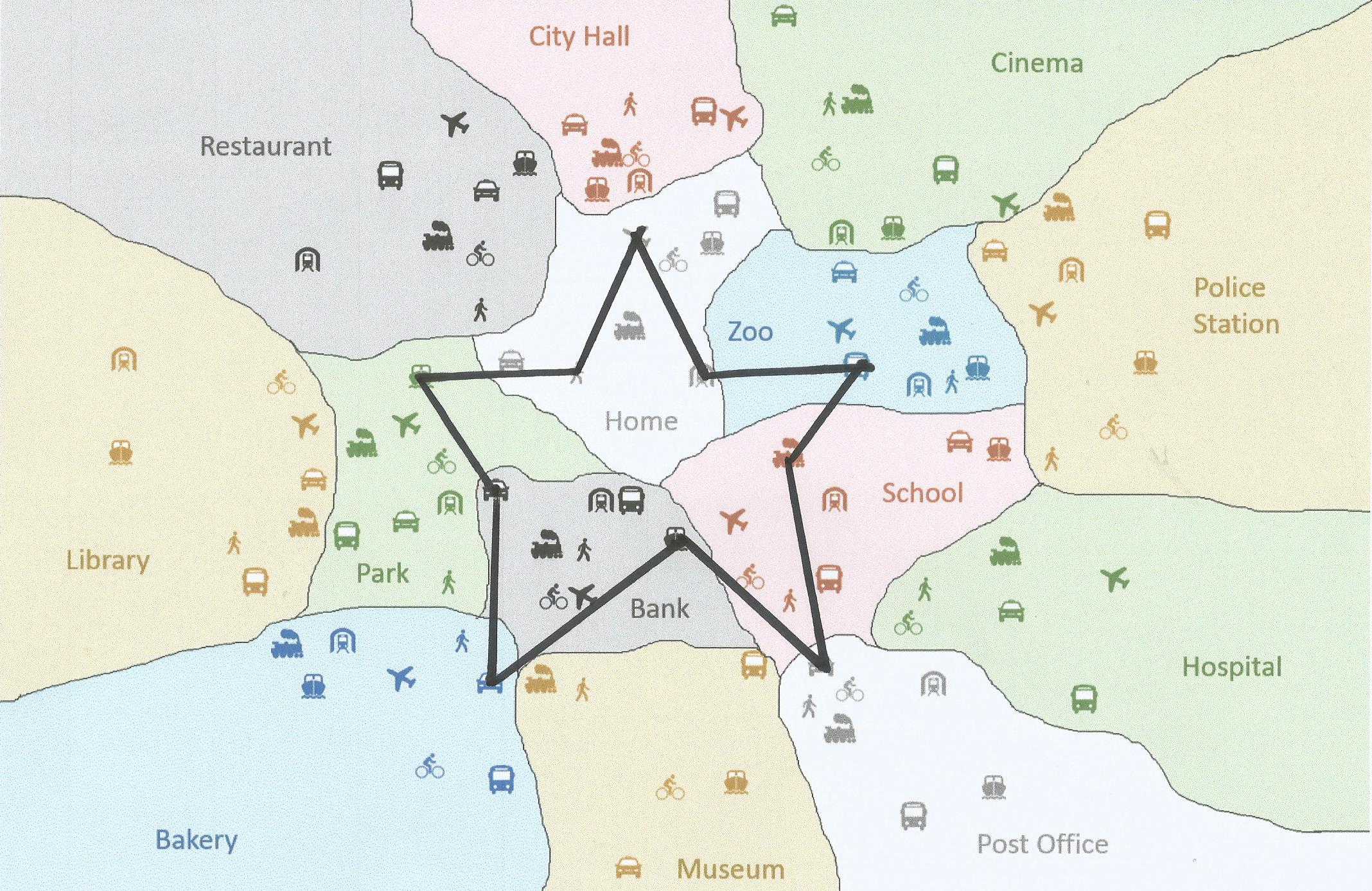 Play again
Picture 3
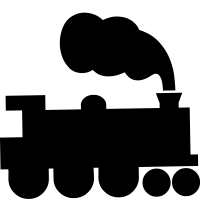 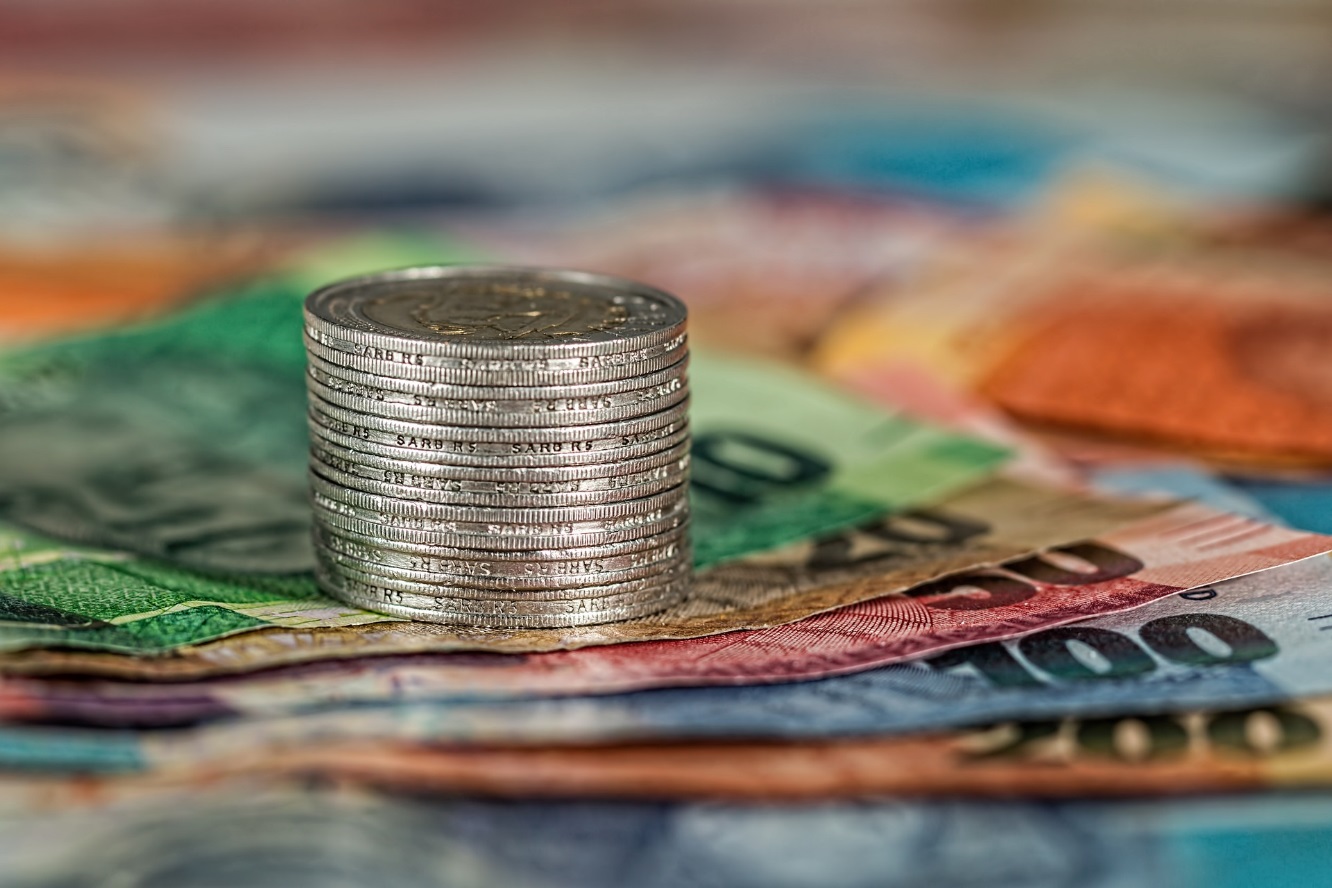 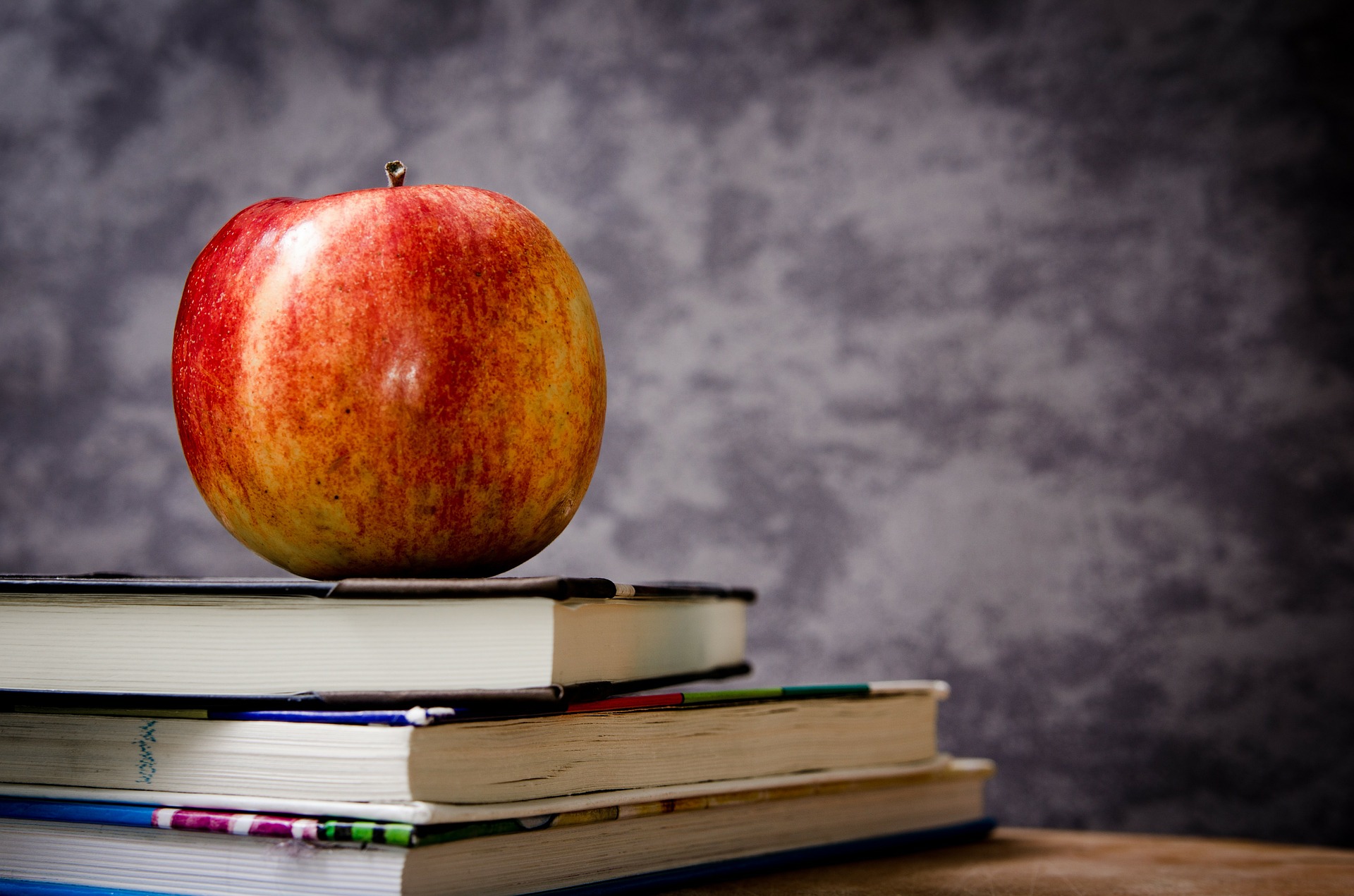 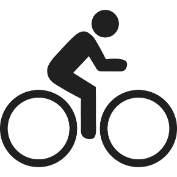 Show Answer
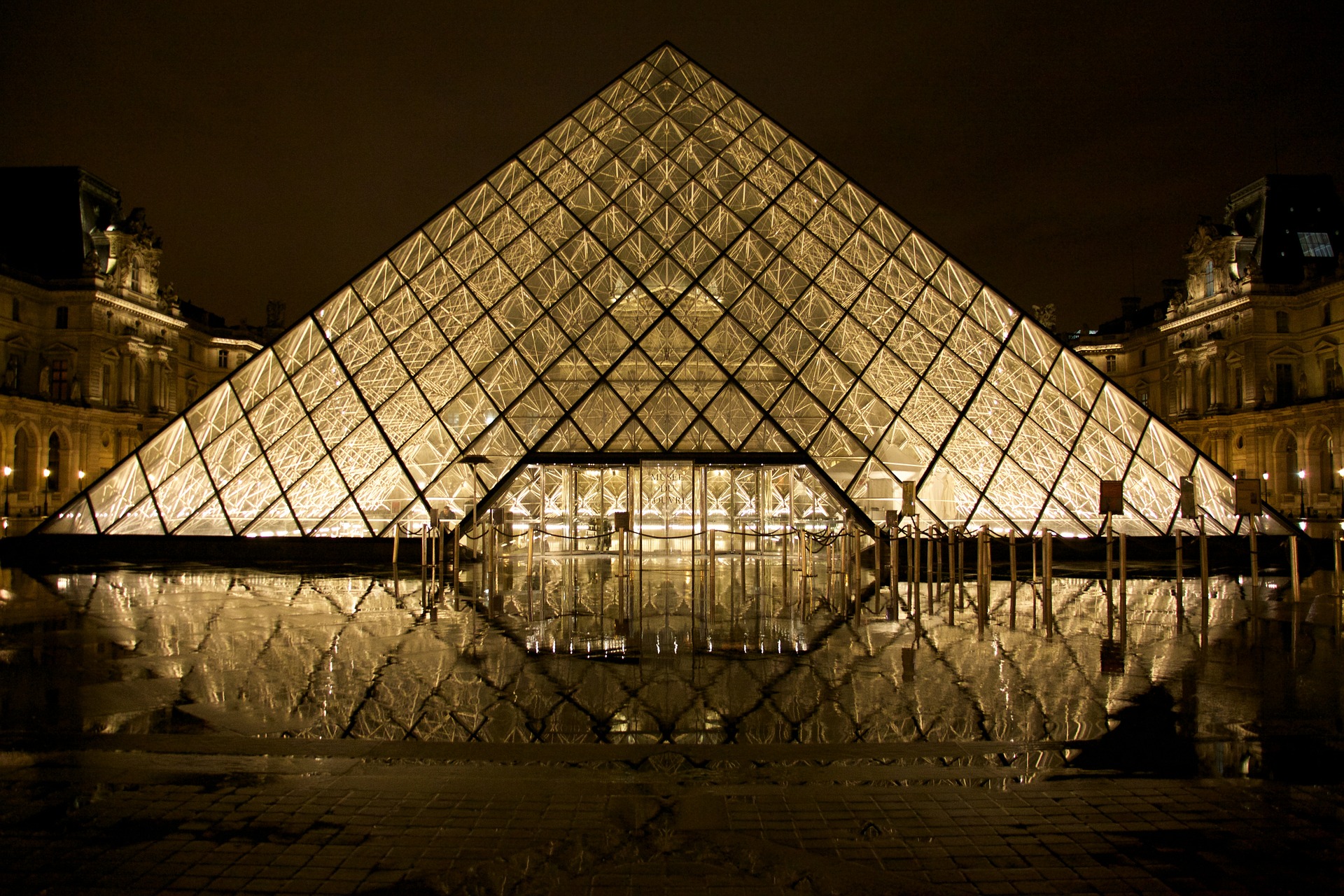 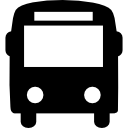 Show Answer
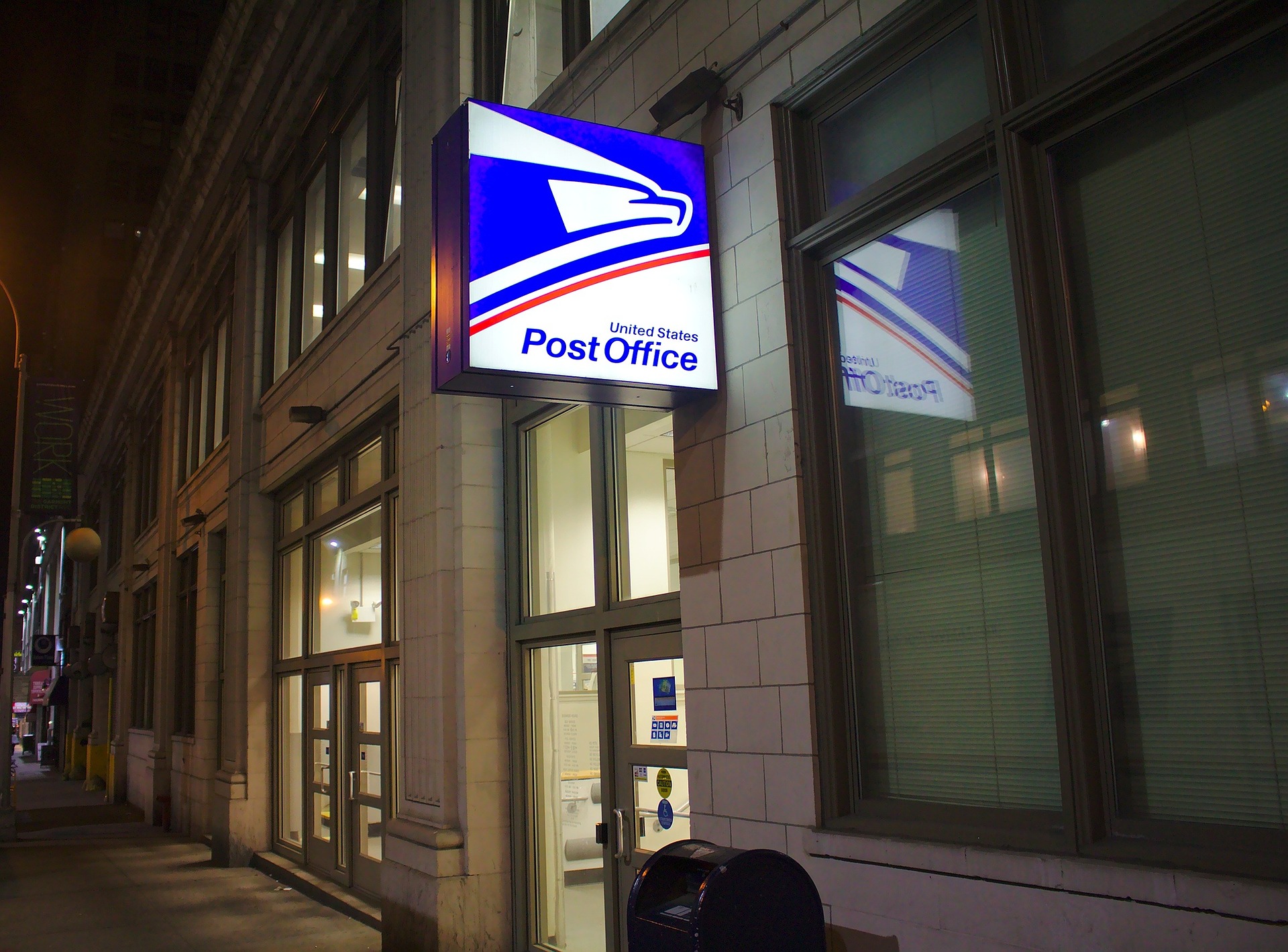 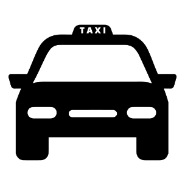 Show Answer
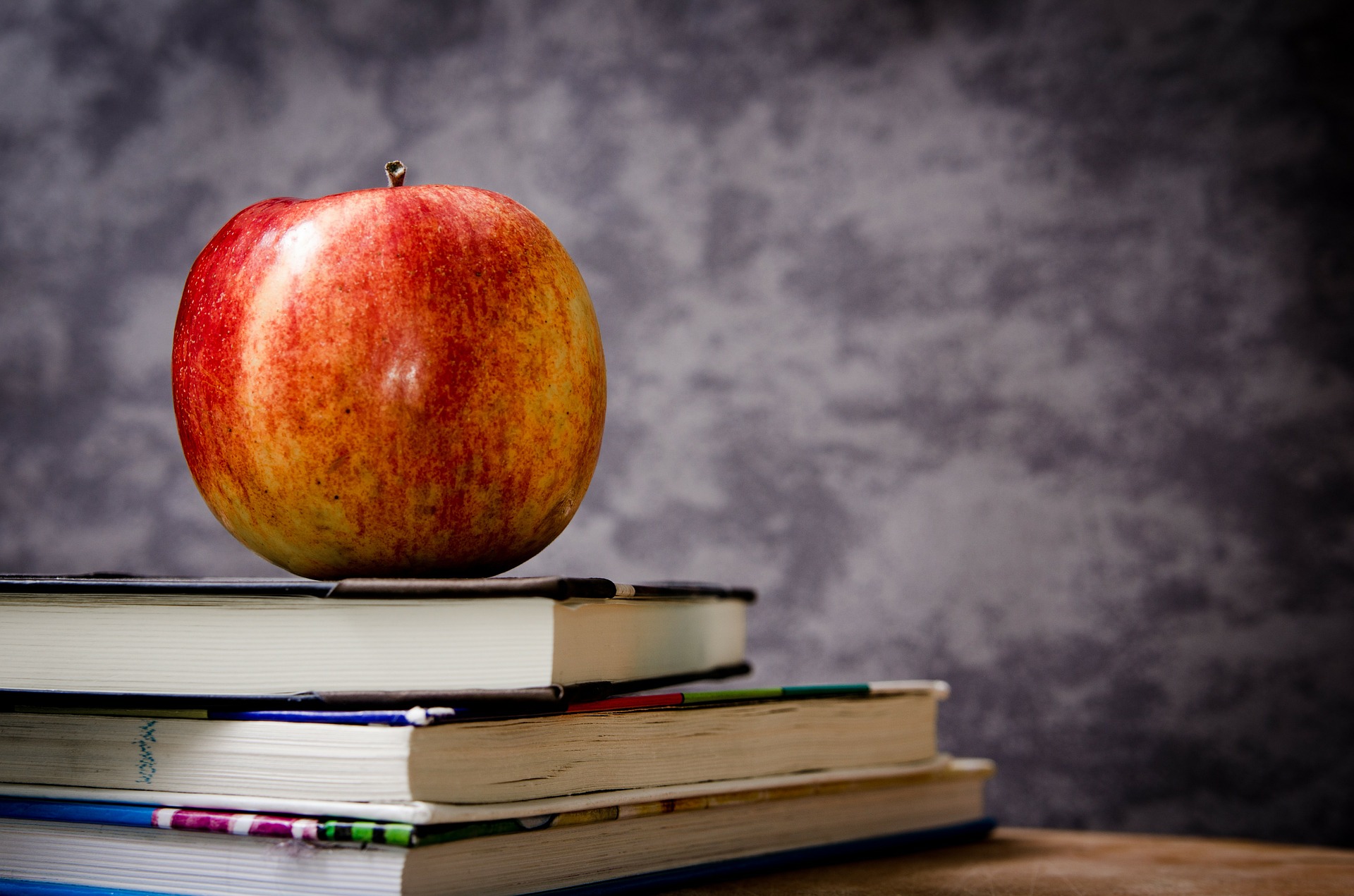 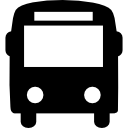 Show Answer
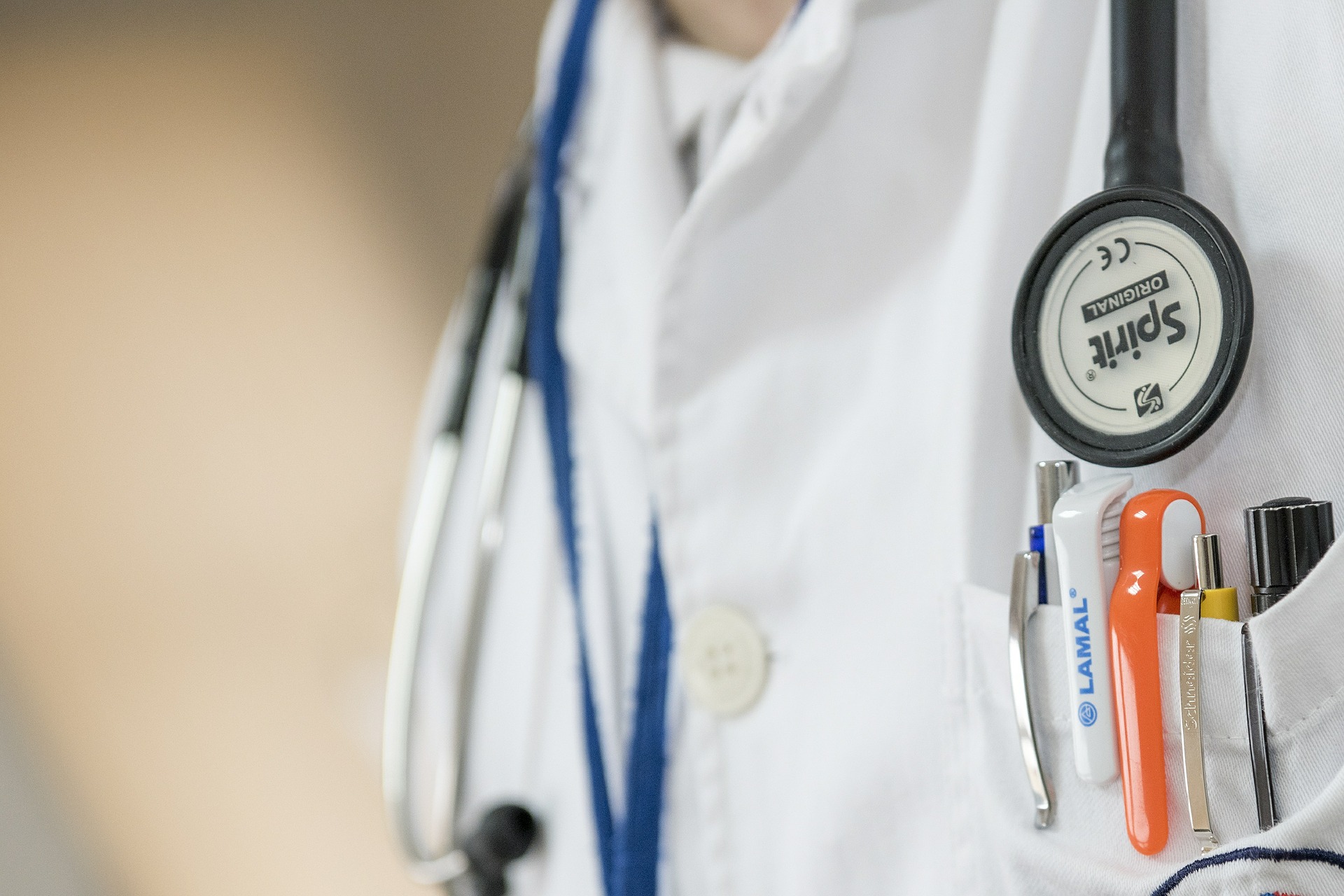 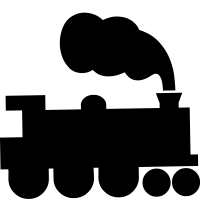 Show Answer
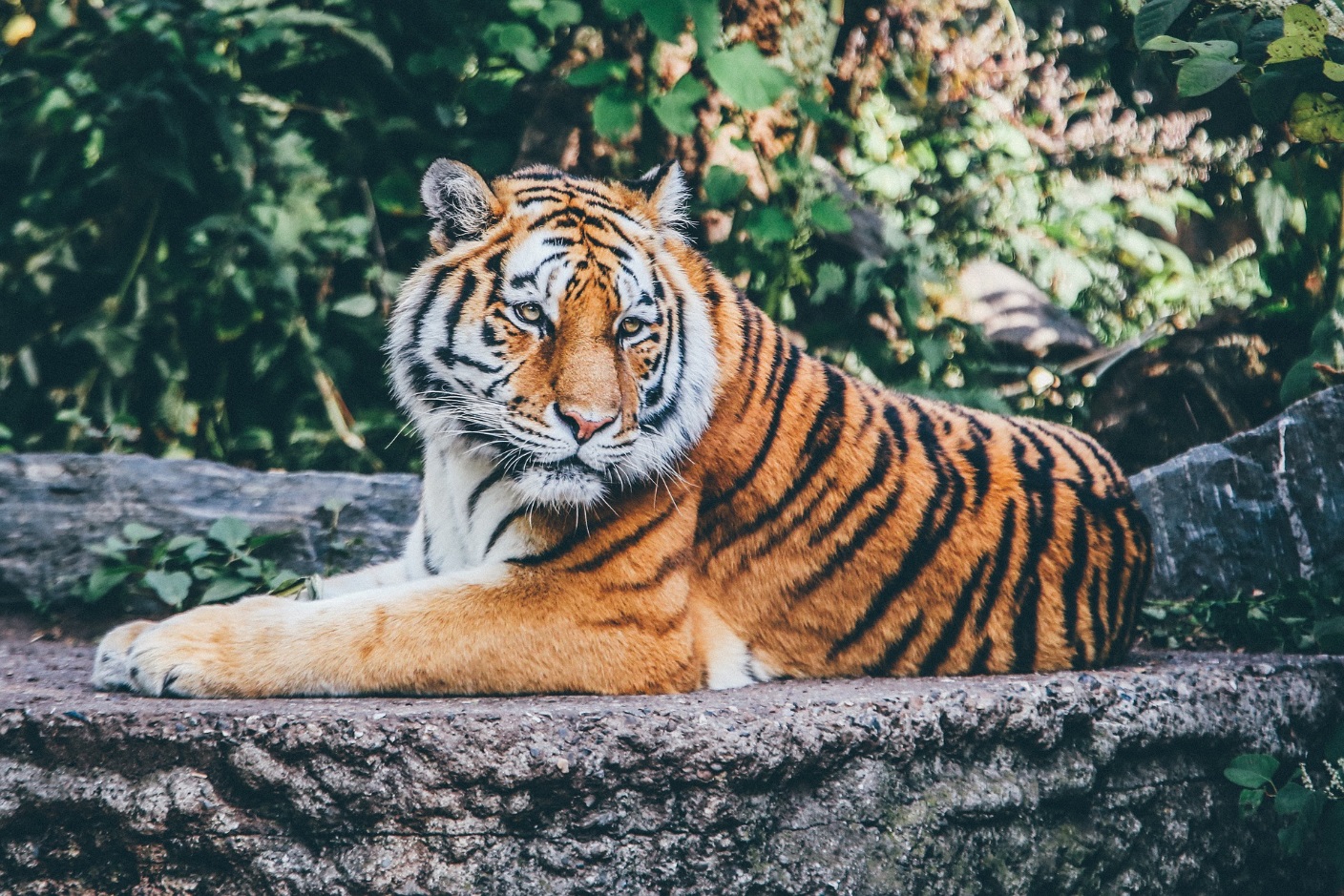 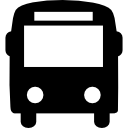 Show Answer
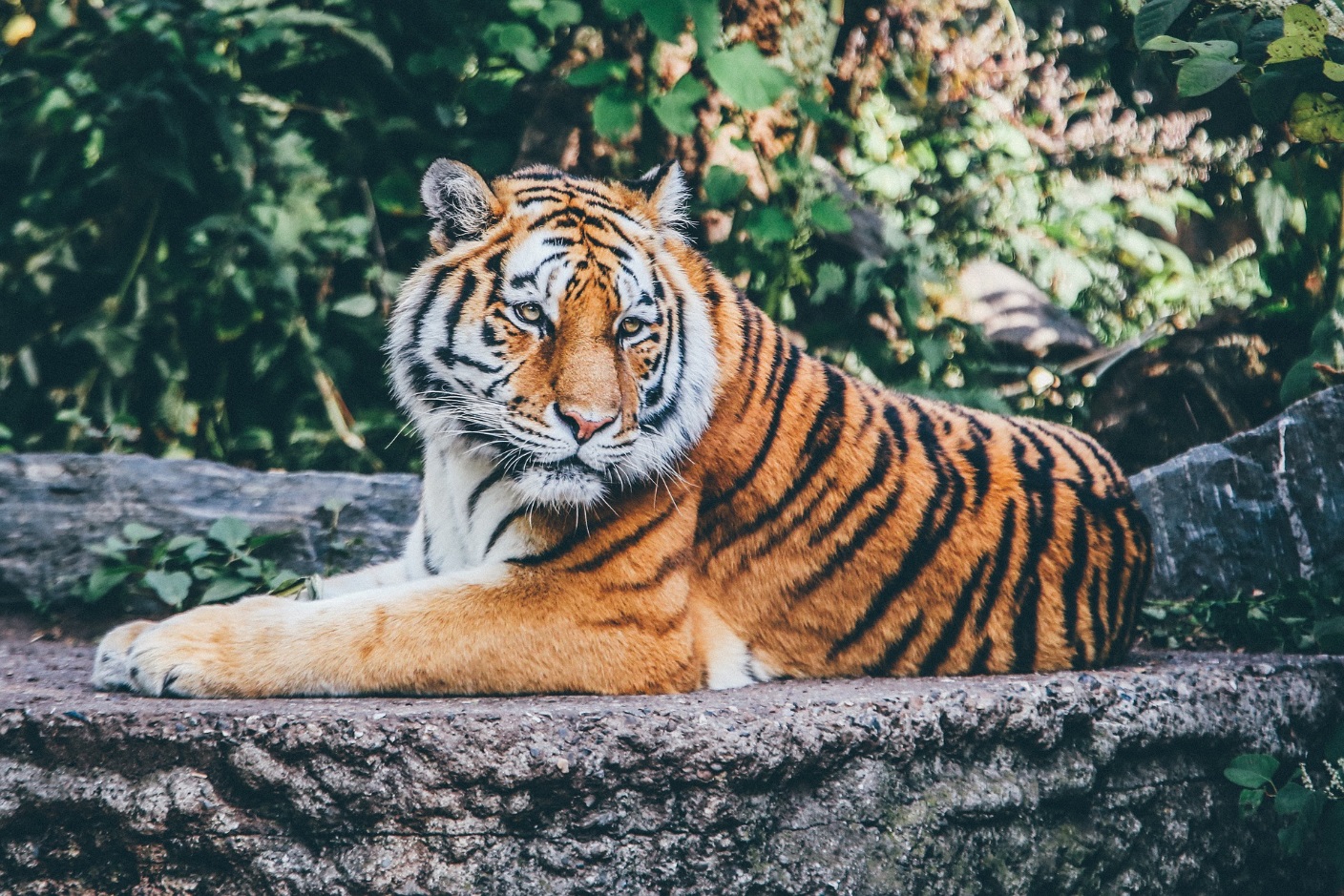 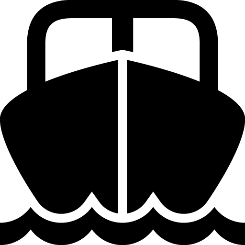 Show Answer
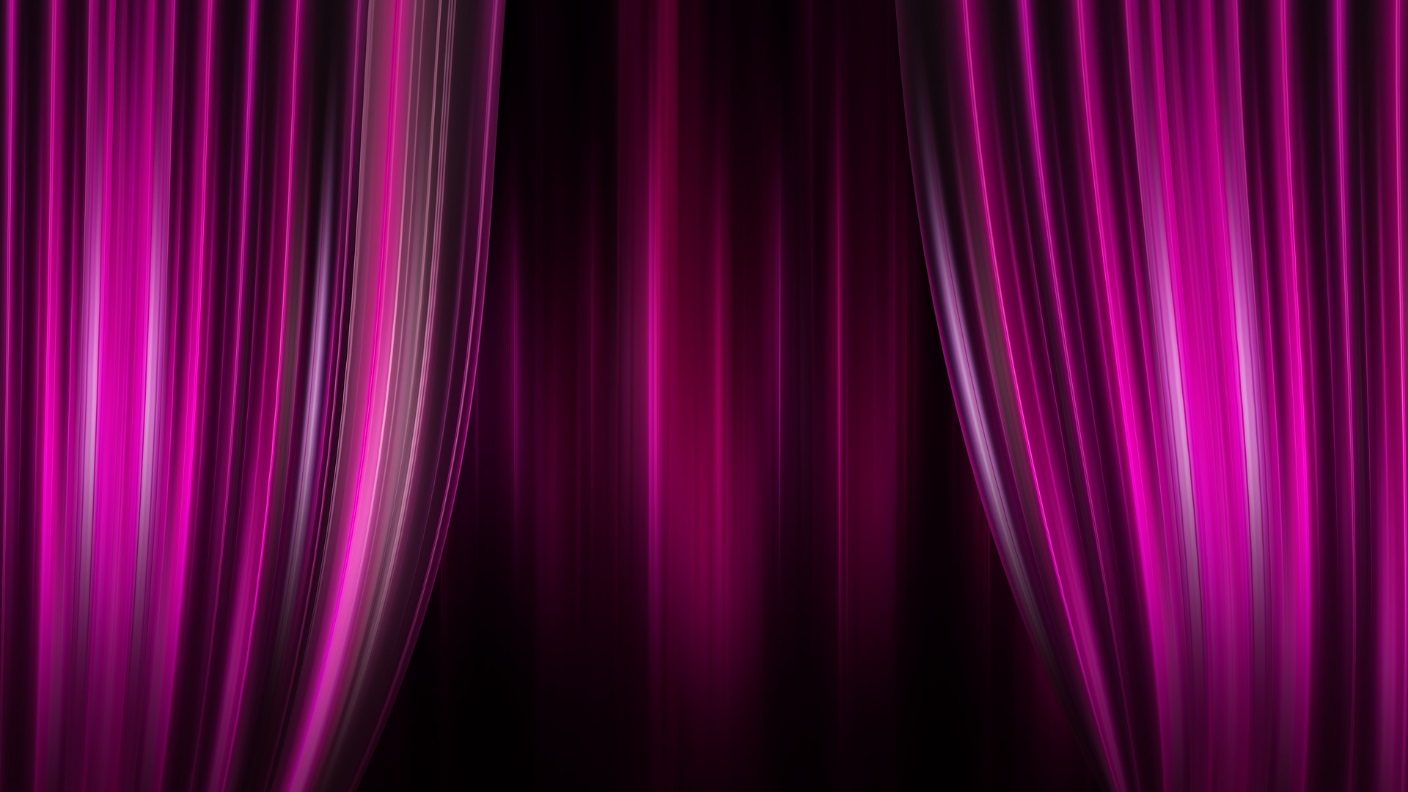 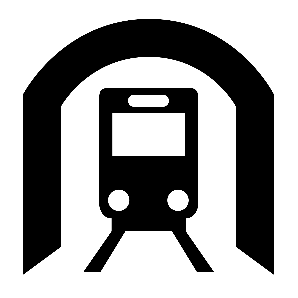 Show Answer
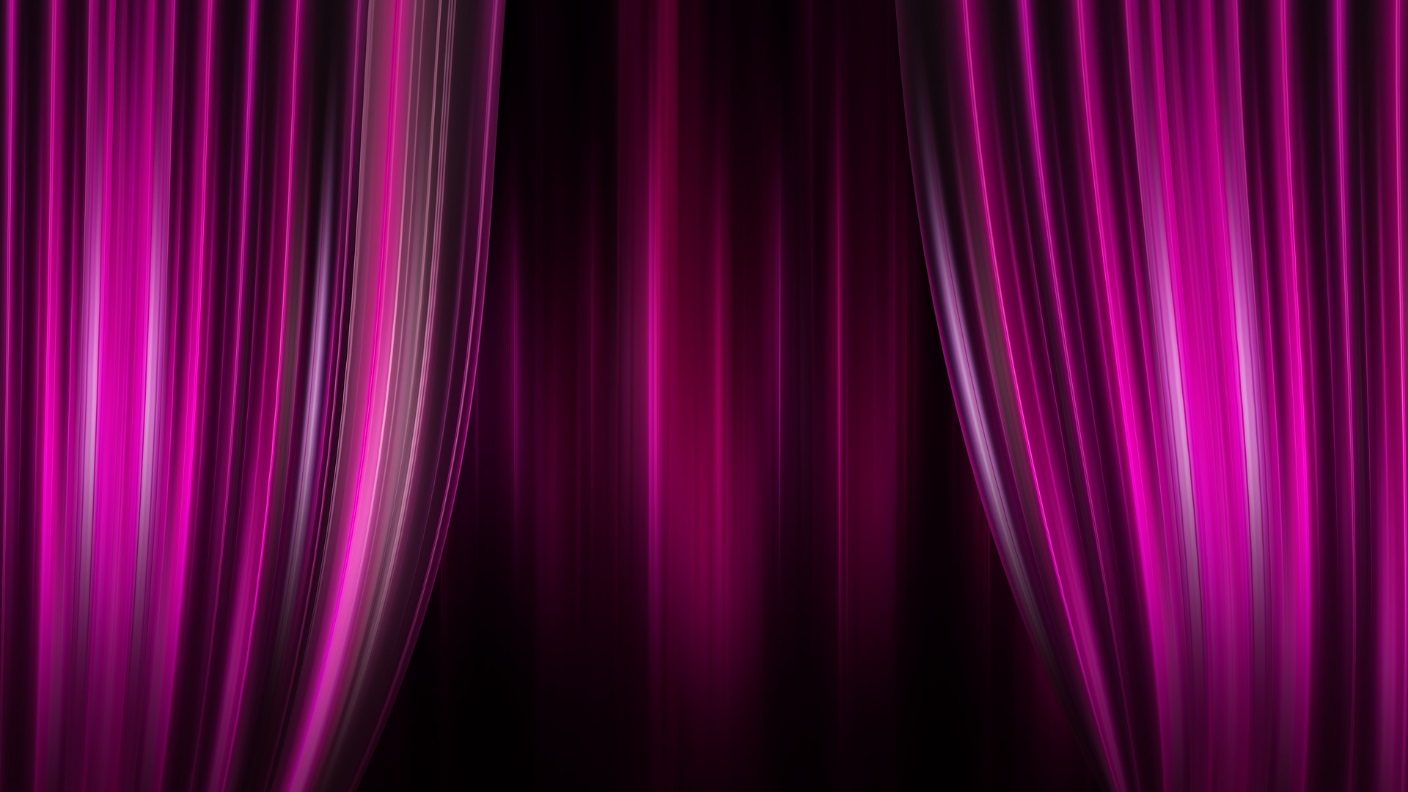 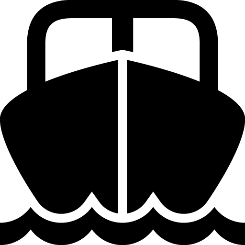 Show Answer
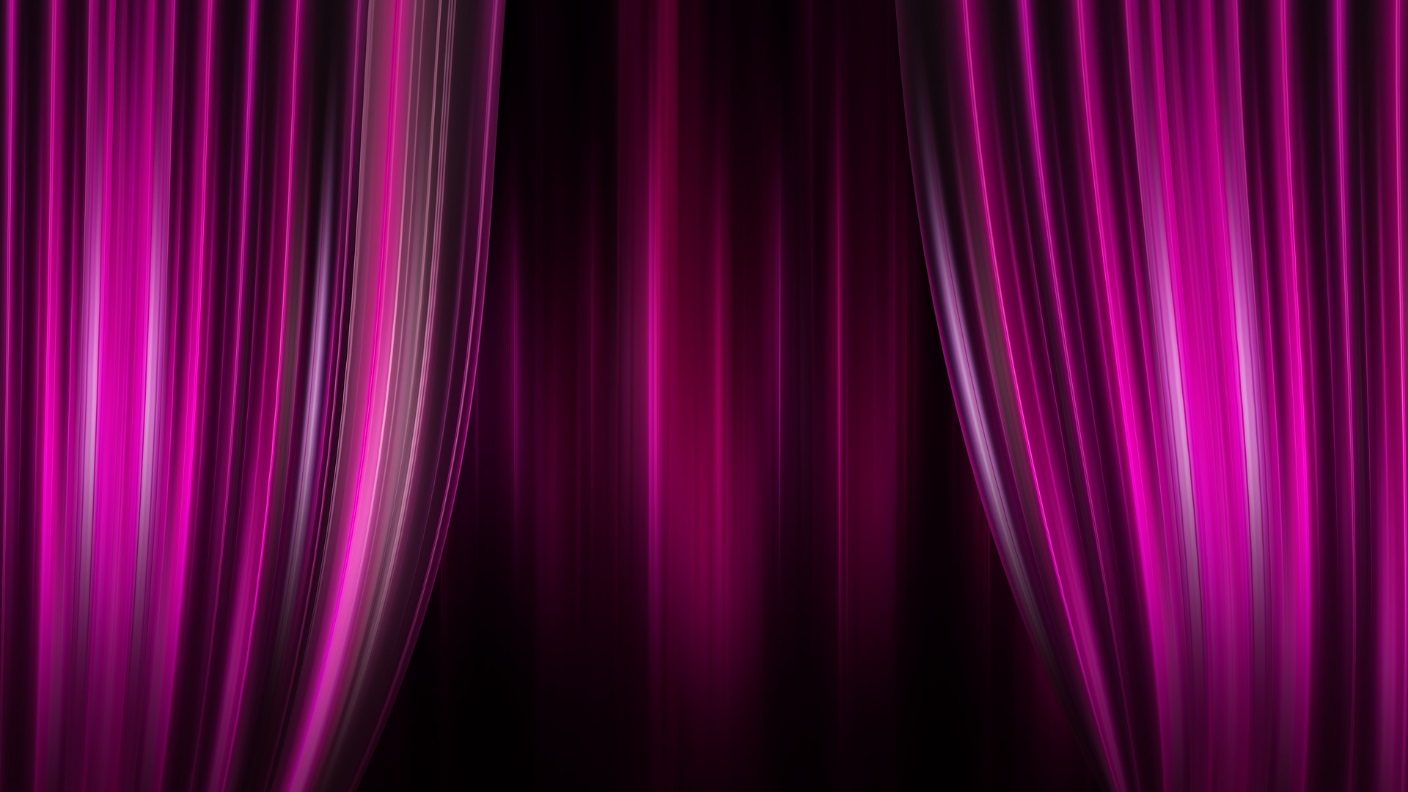 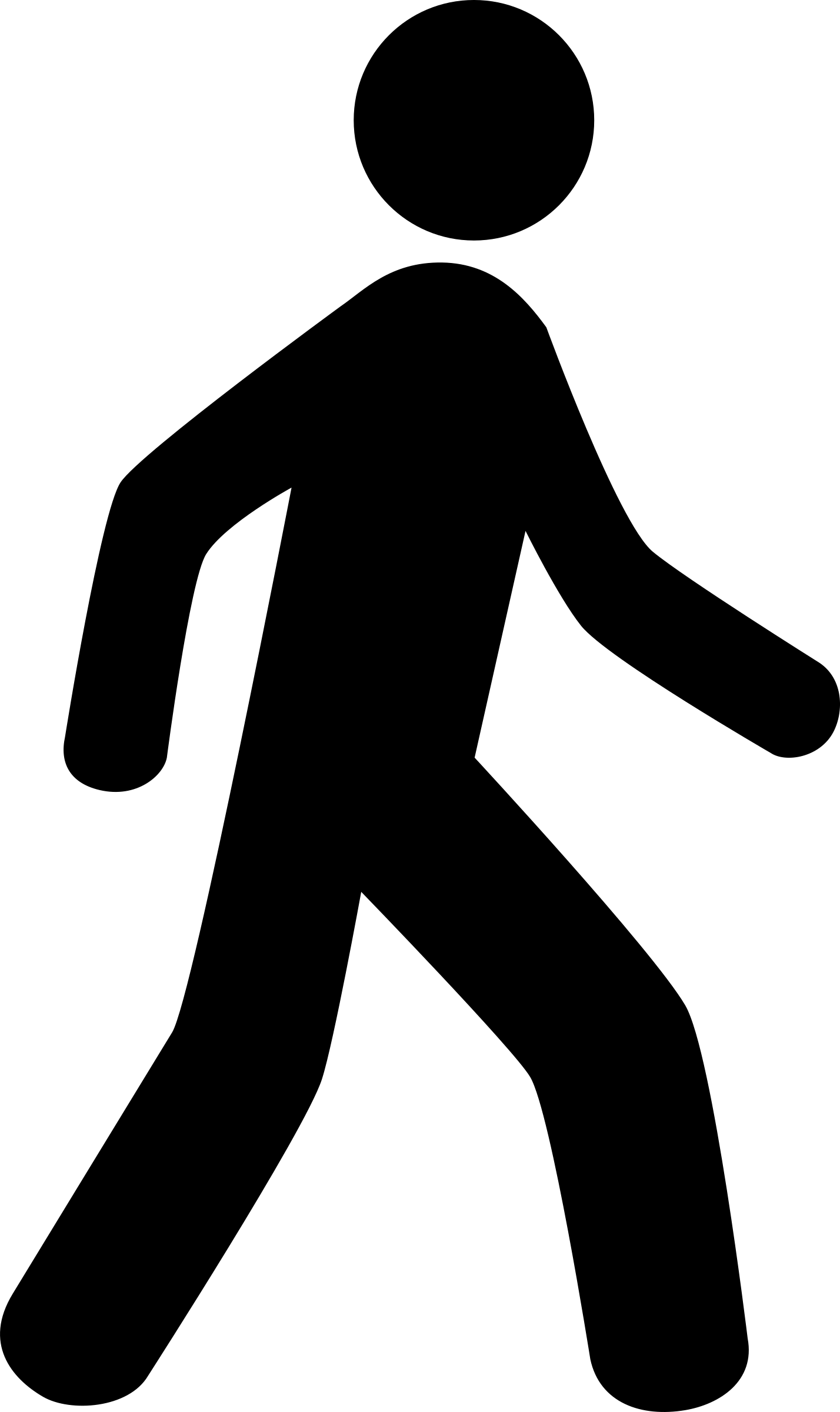 Show Answer
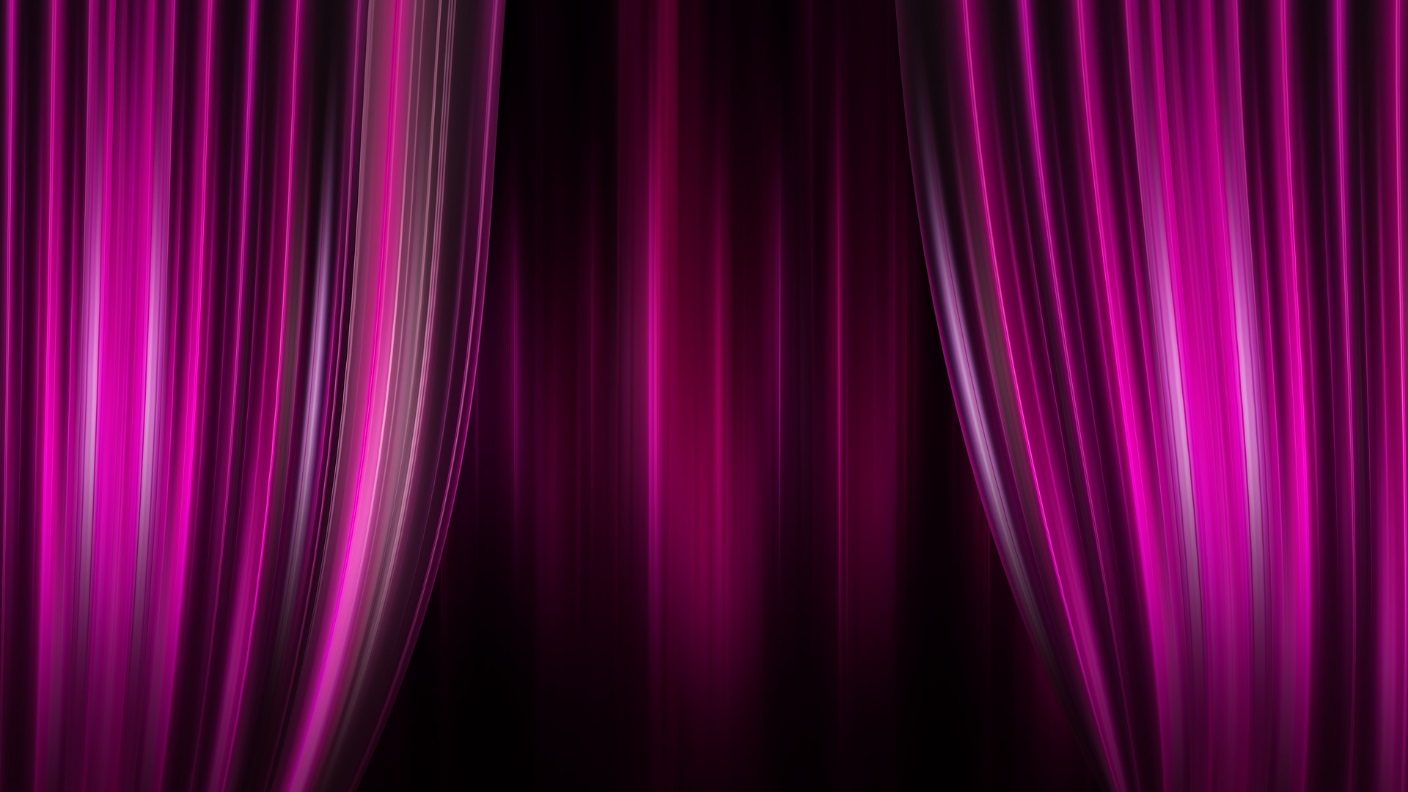 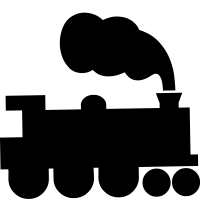 Show Answer
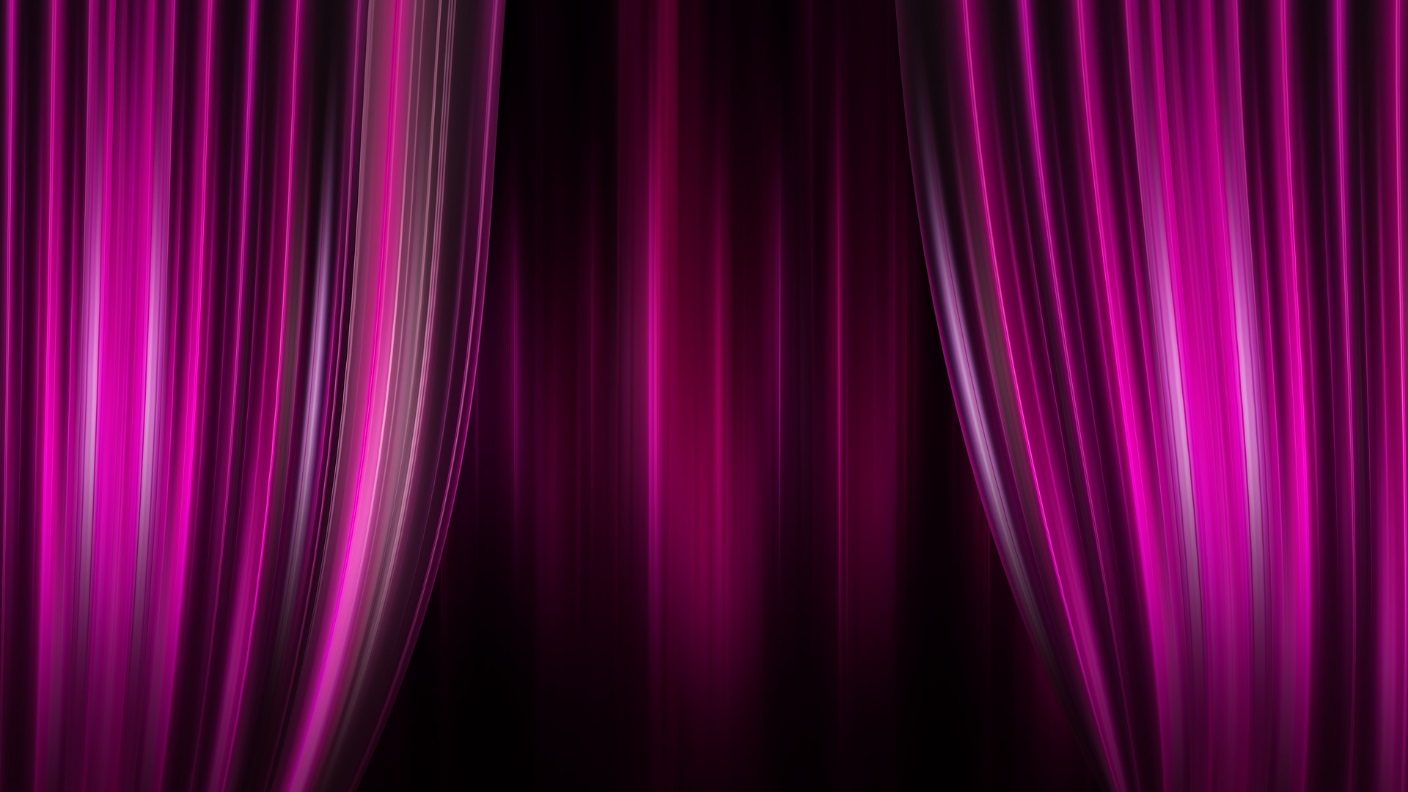 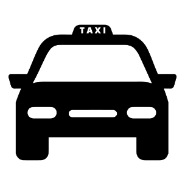 Show Answer
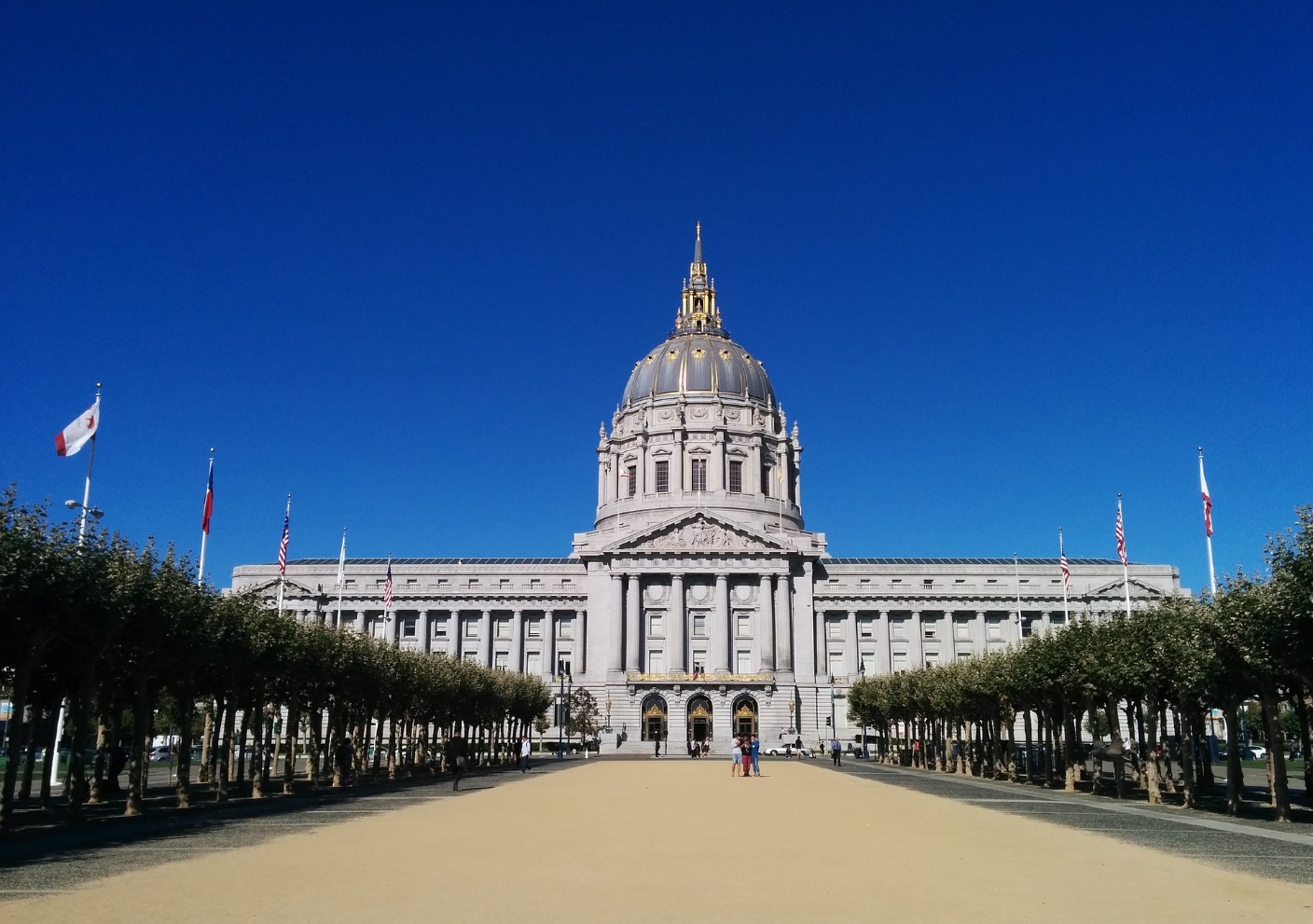 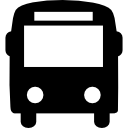 Show Answer
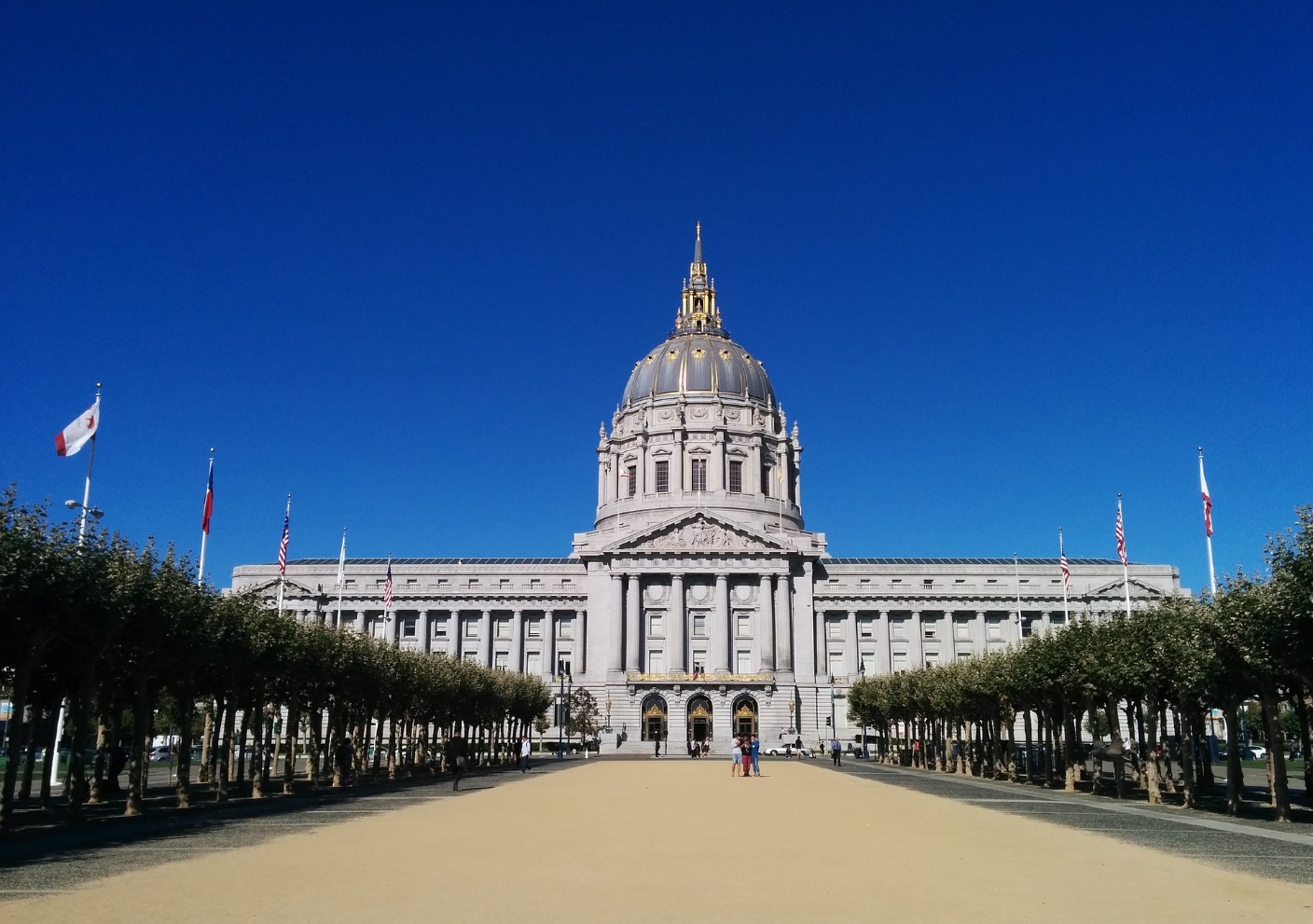 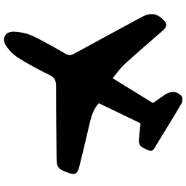 Show Answer
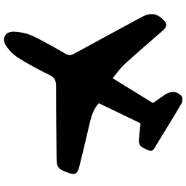 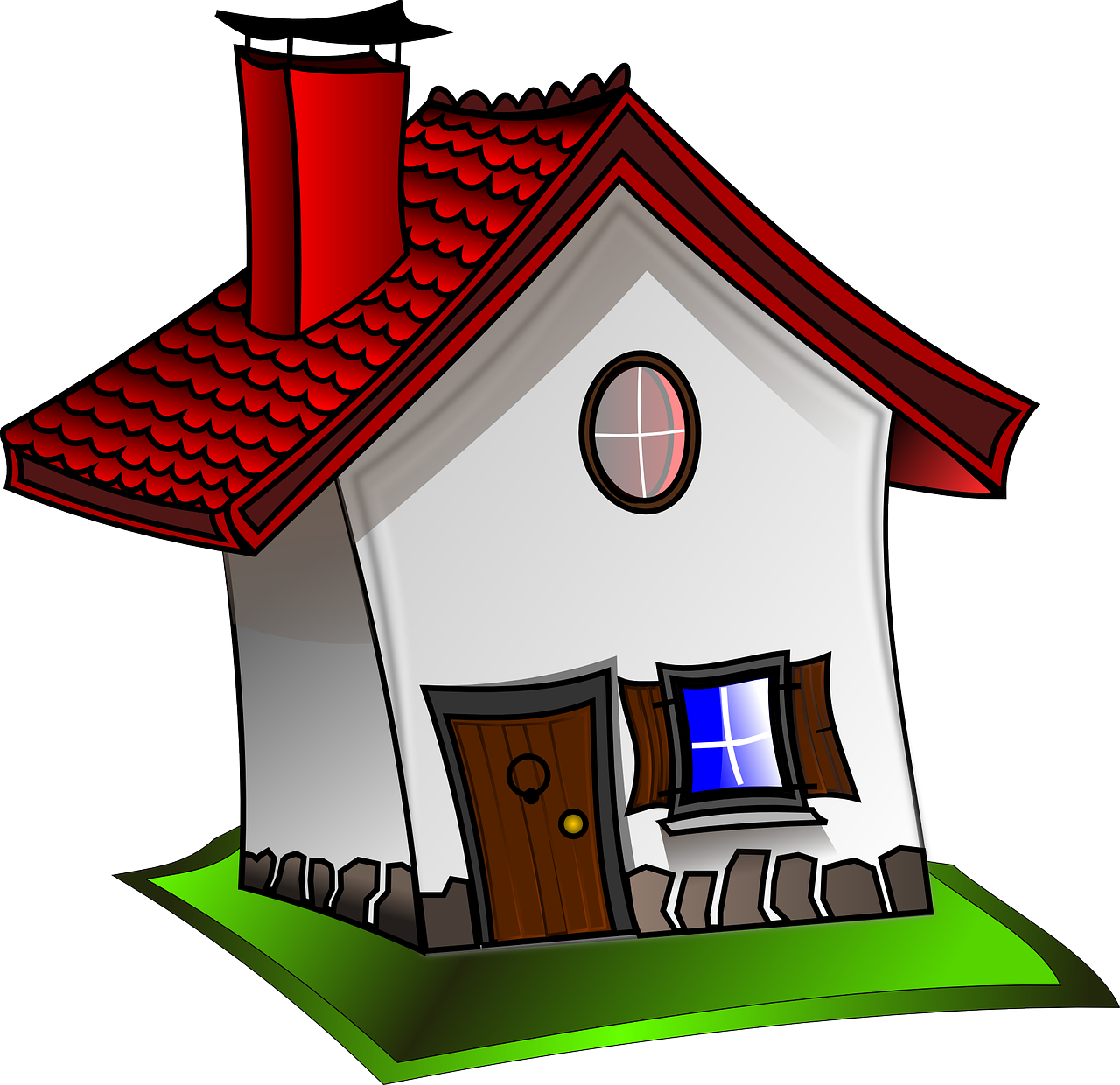 Show Answer
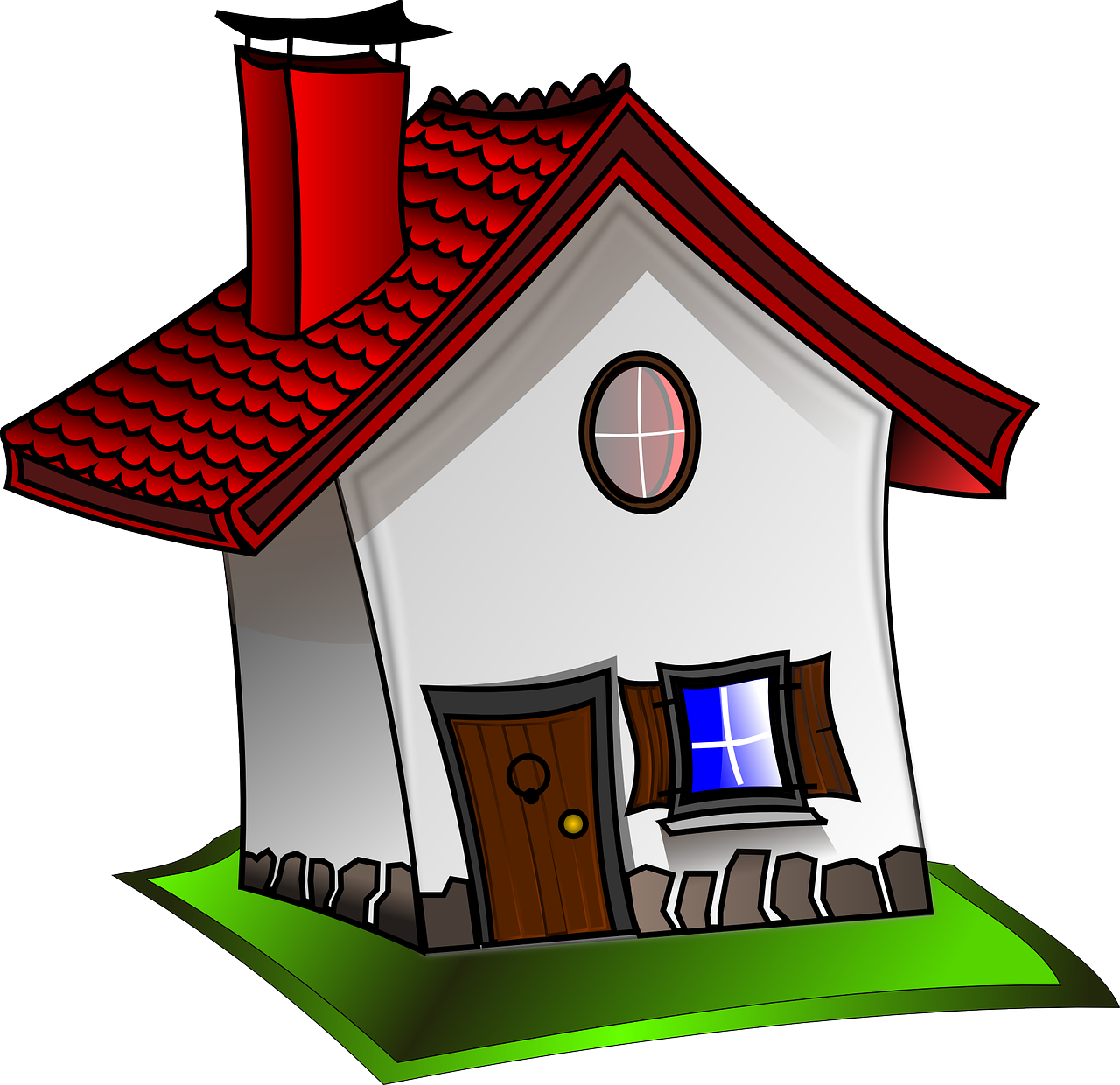 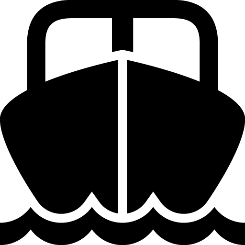 Show Answer
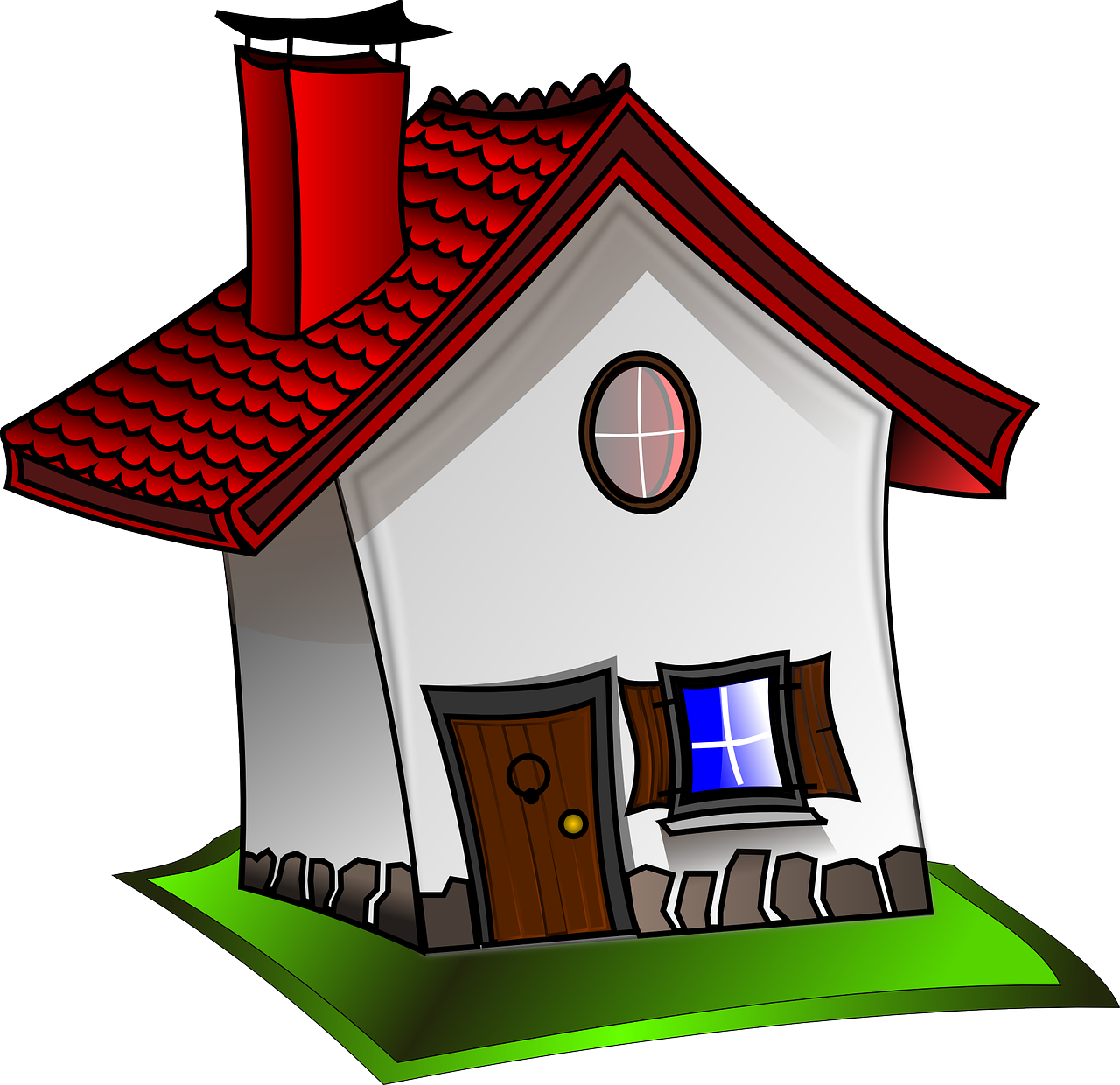 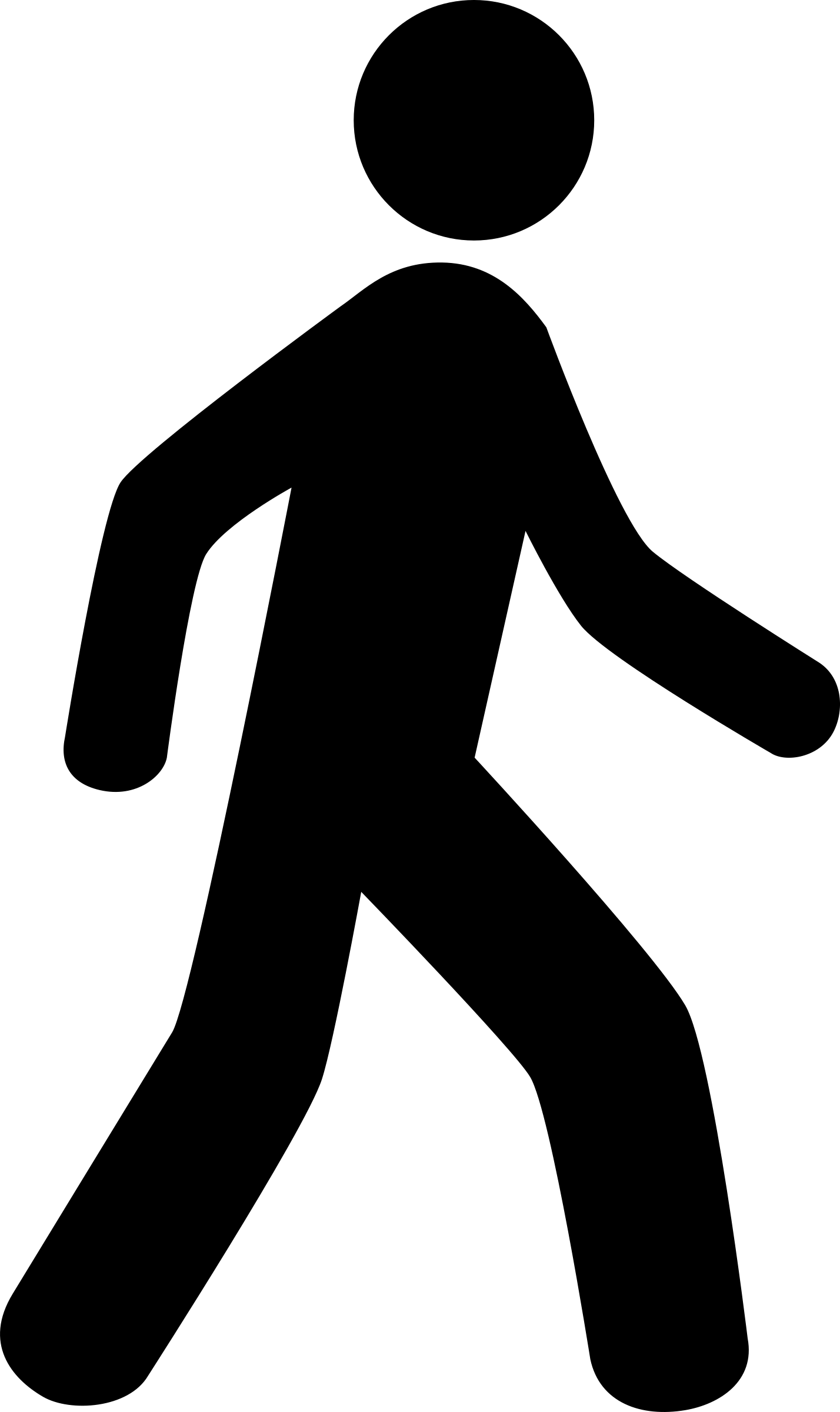 Show Answer
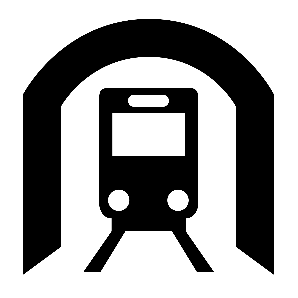 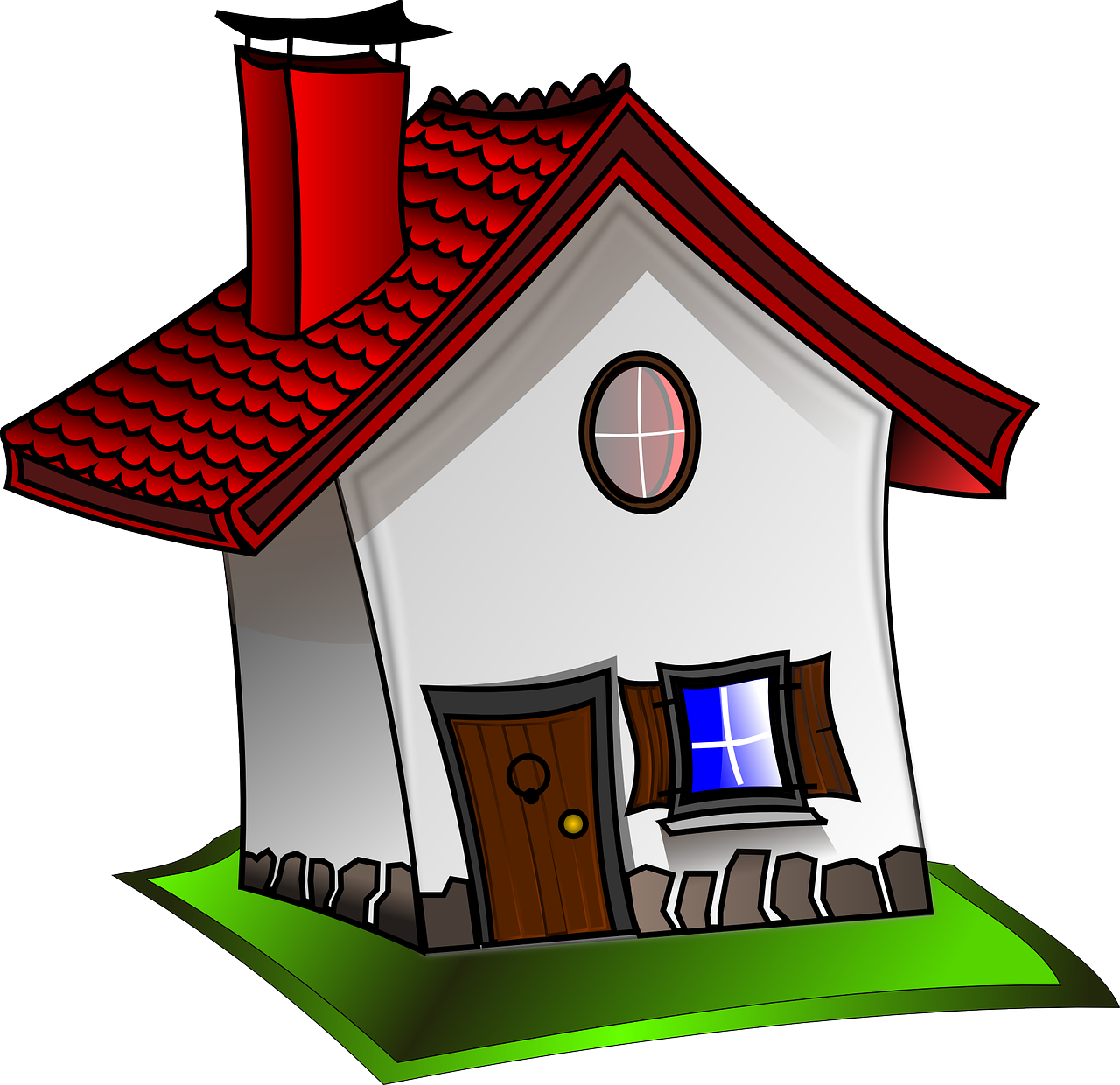 Show Answer
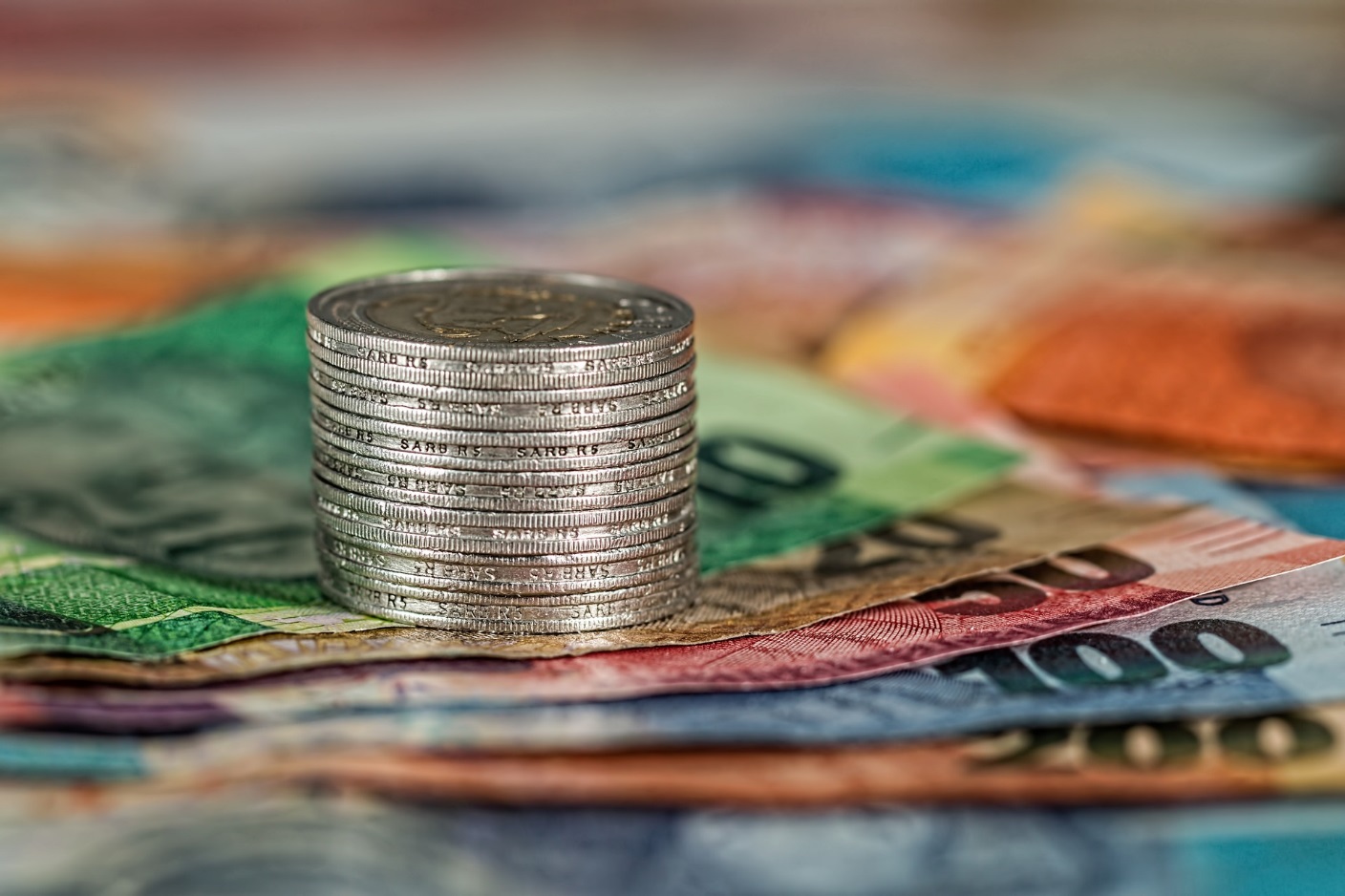 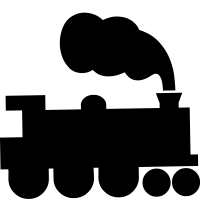 Show Answer
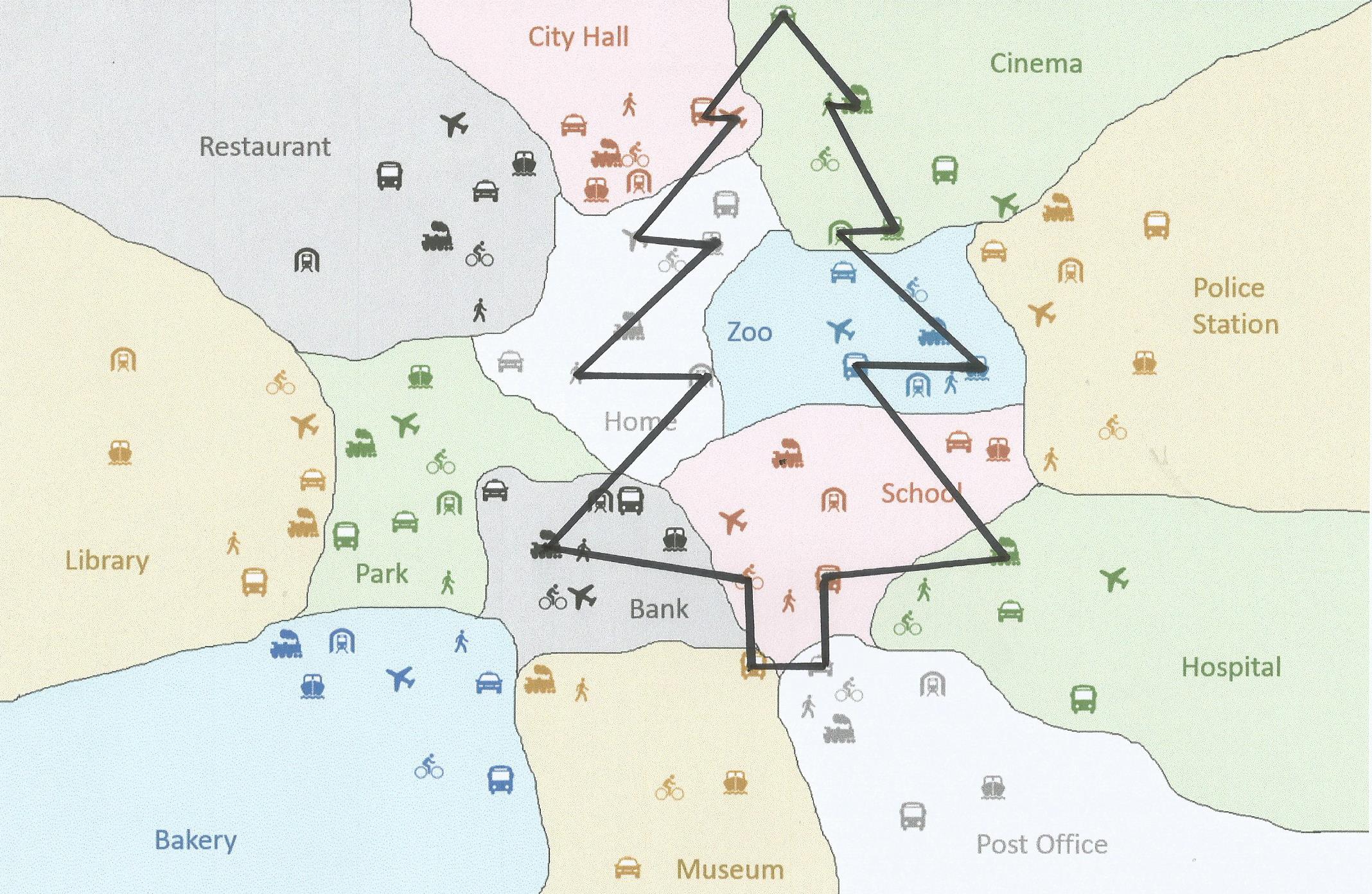 Play again
Picture 4
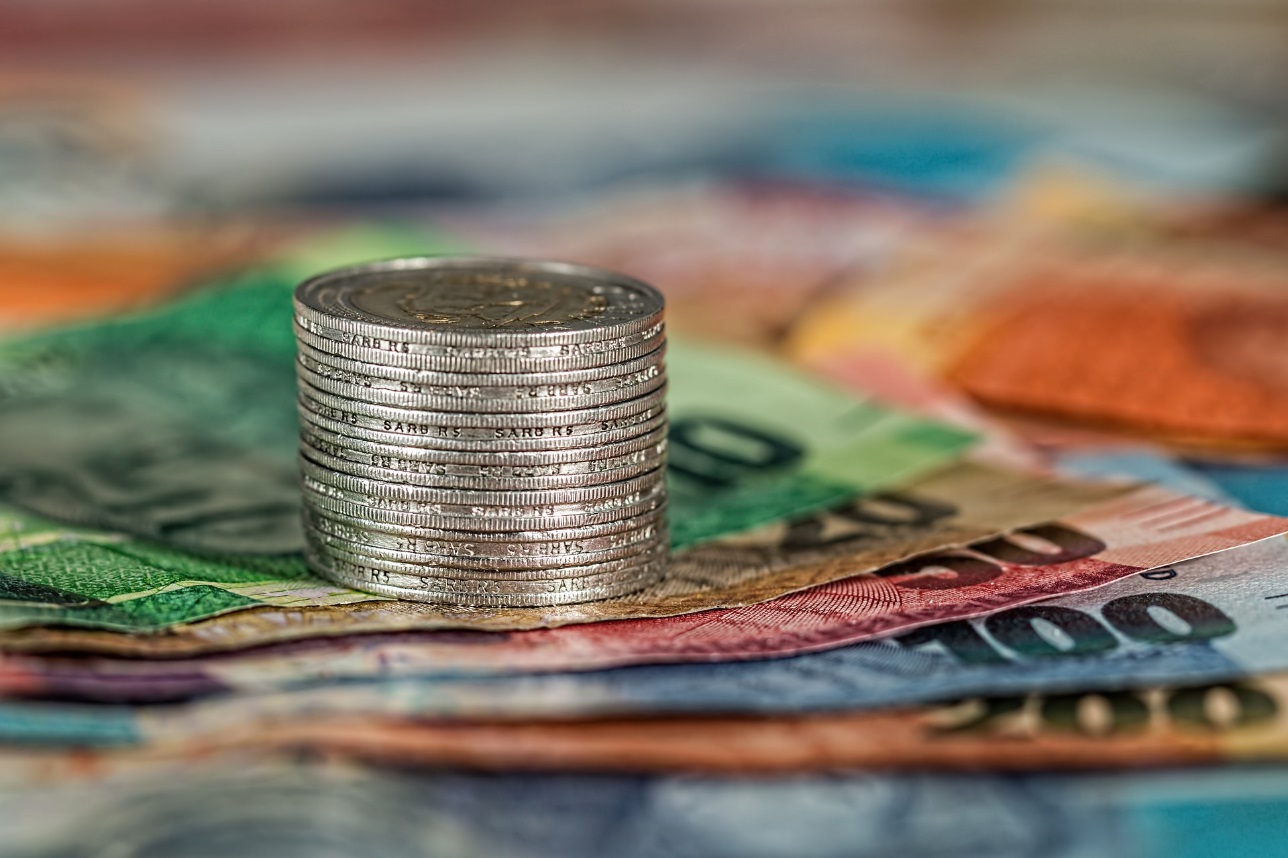 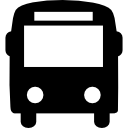 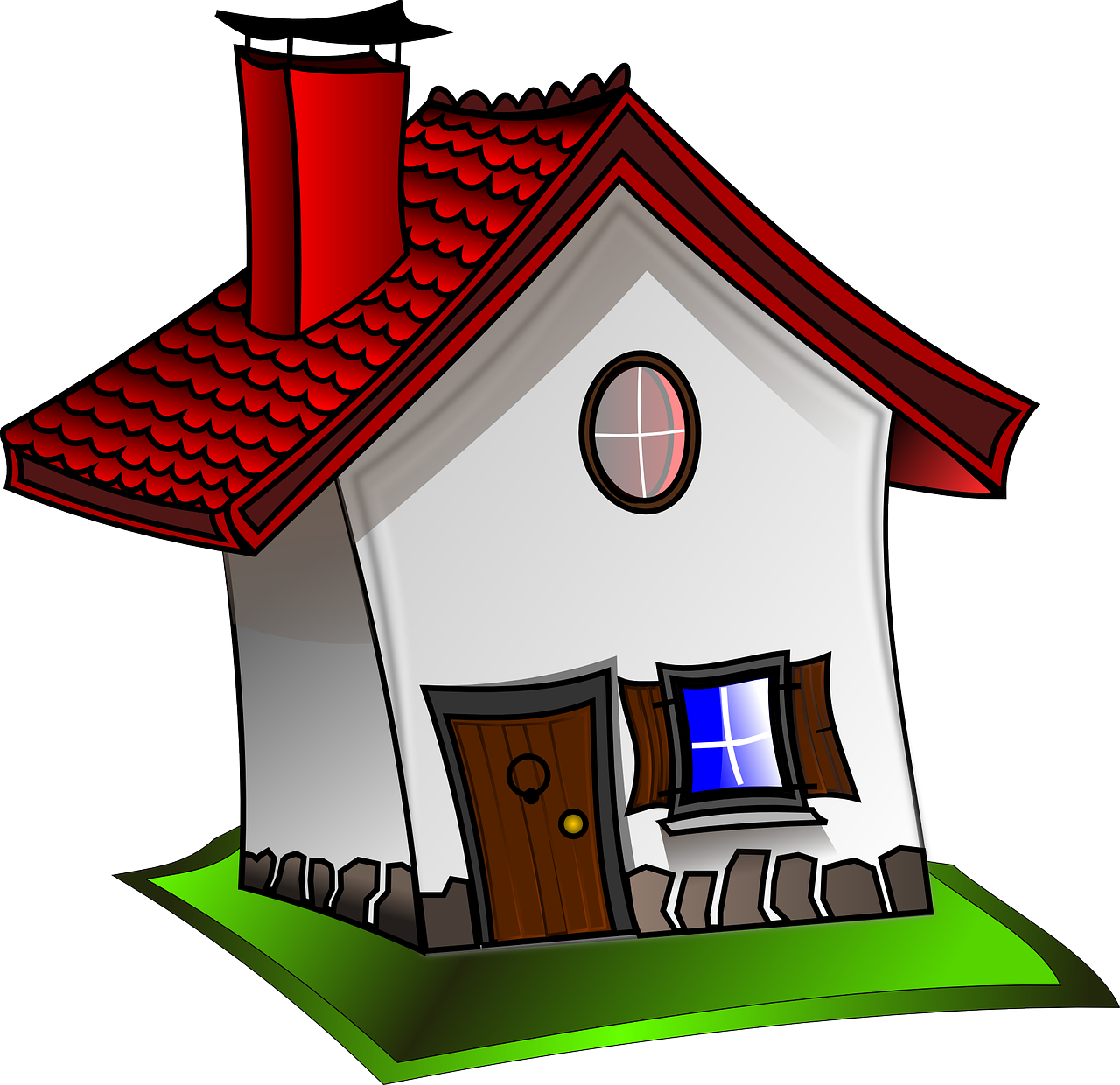 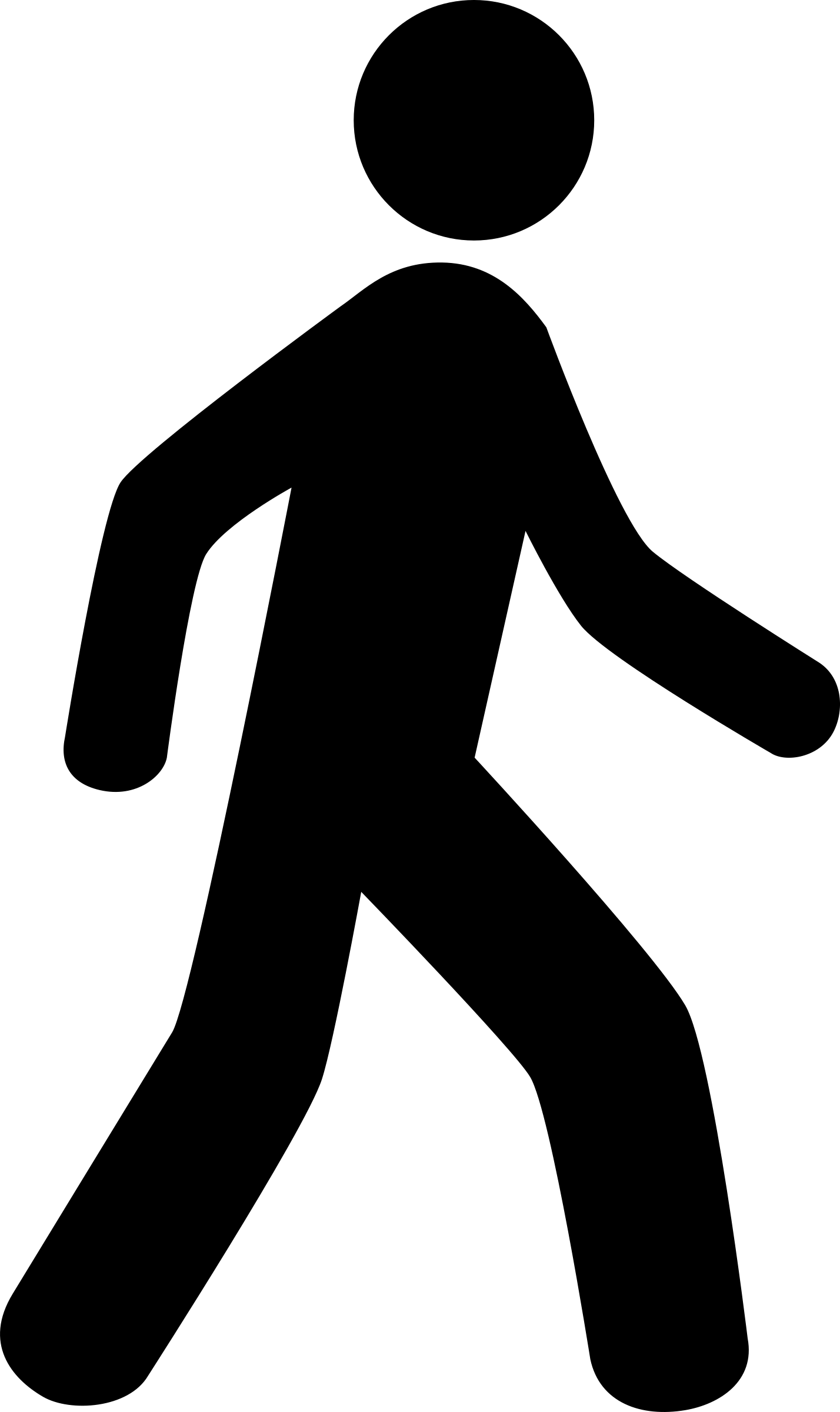 Show Answer
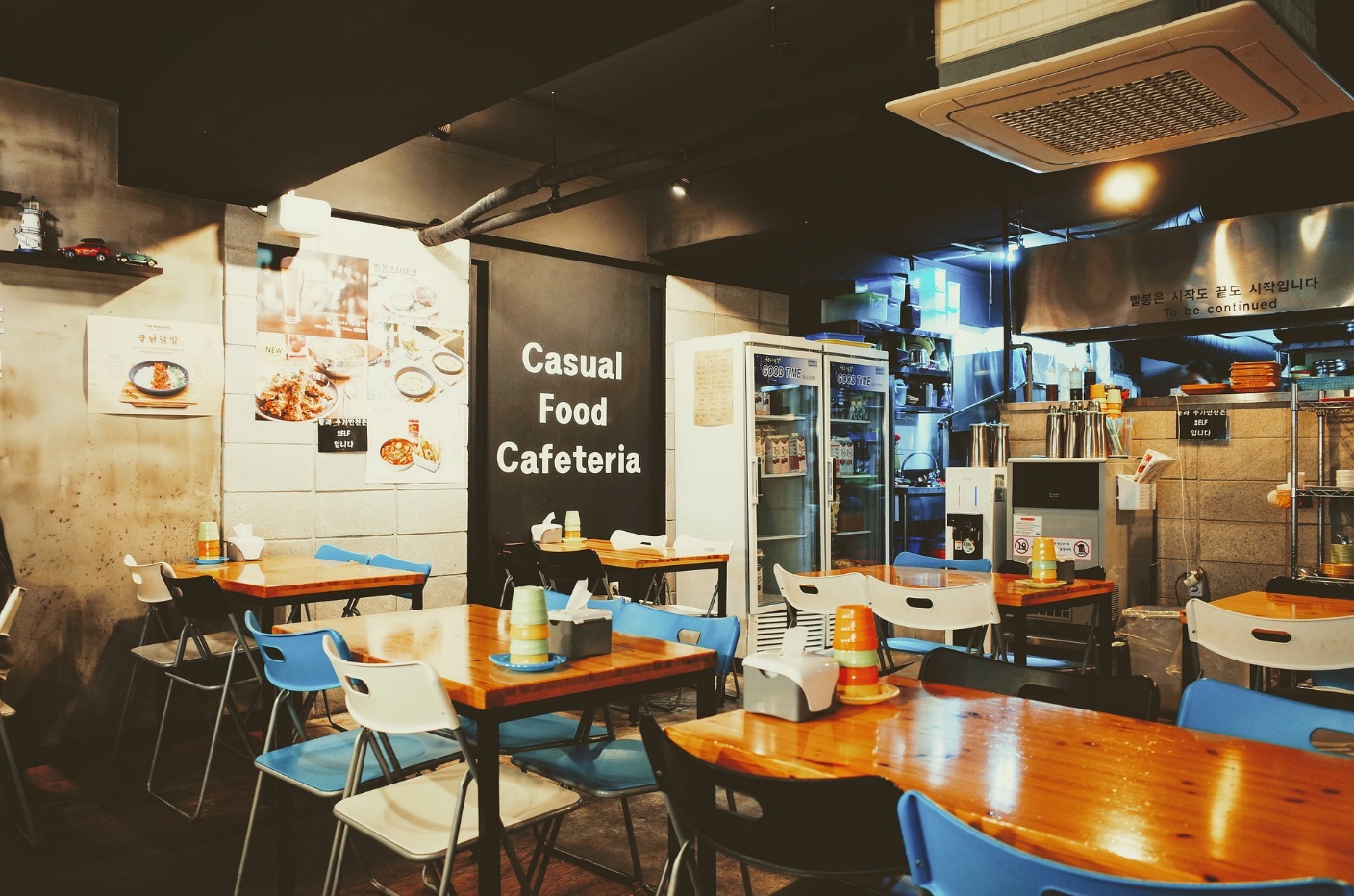 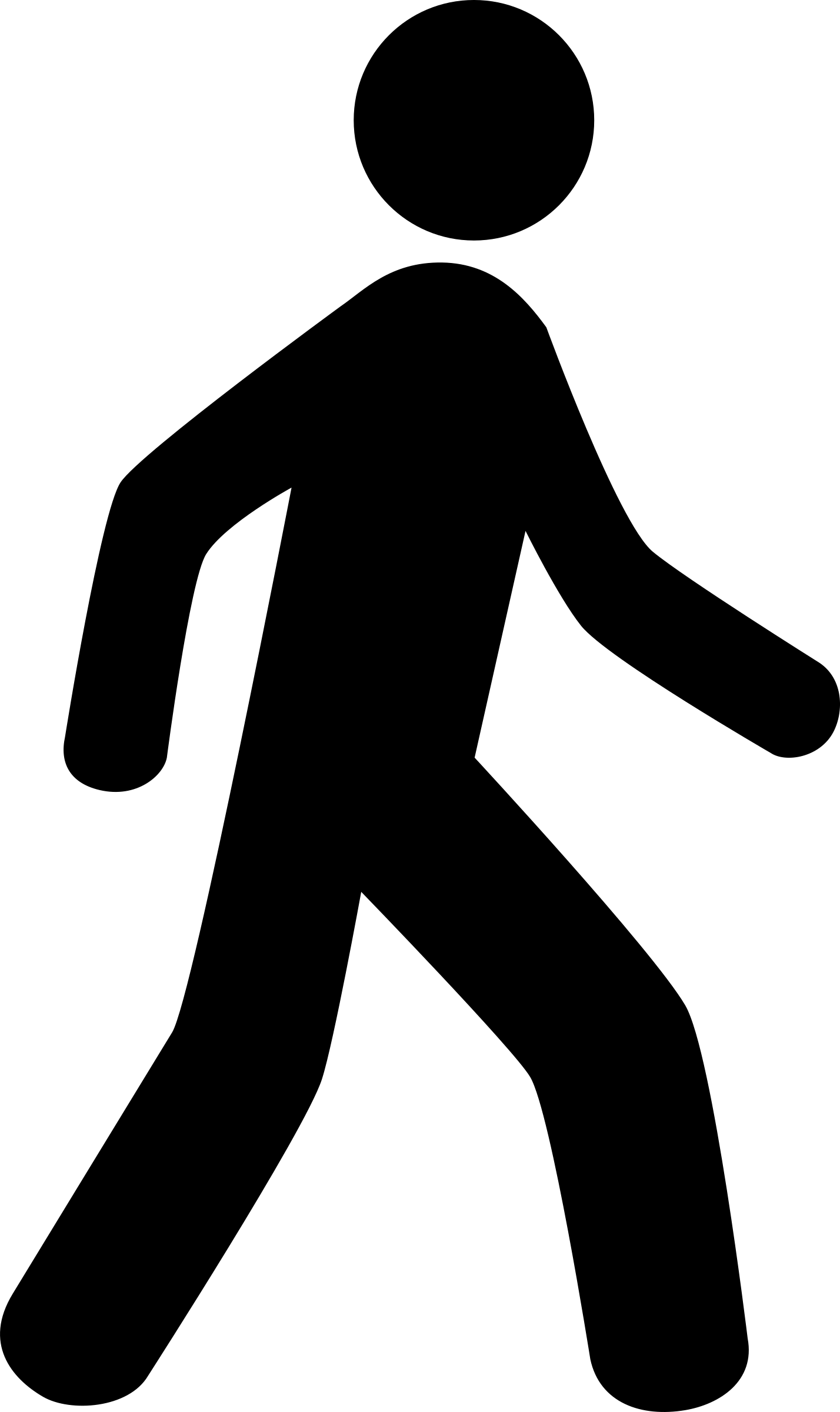 Show Answer
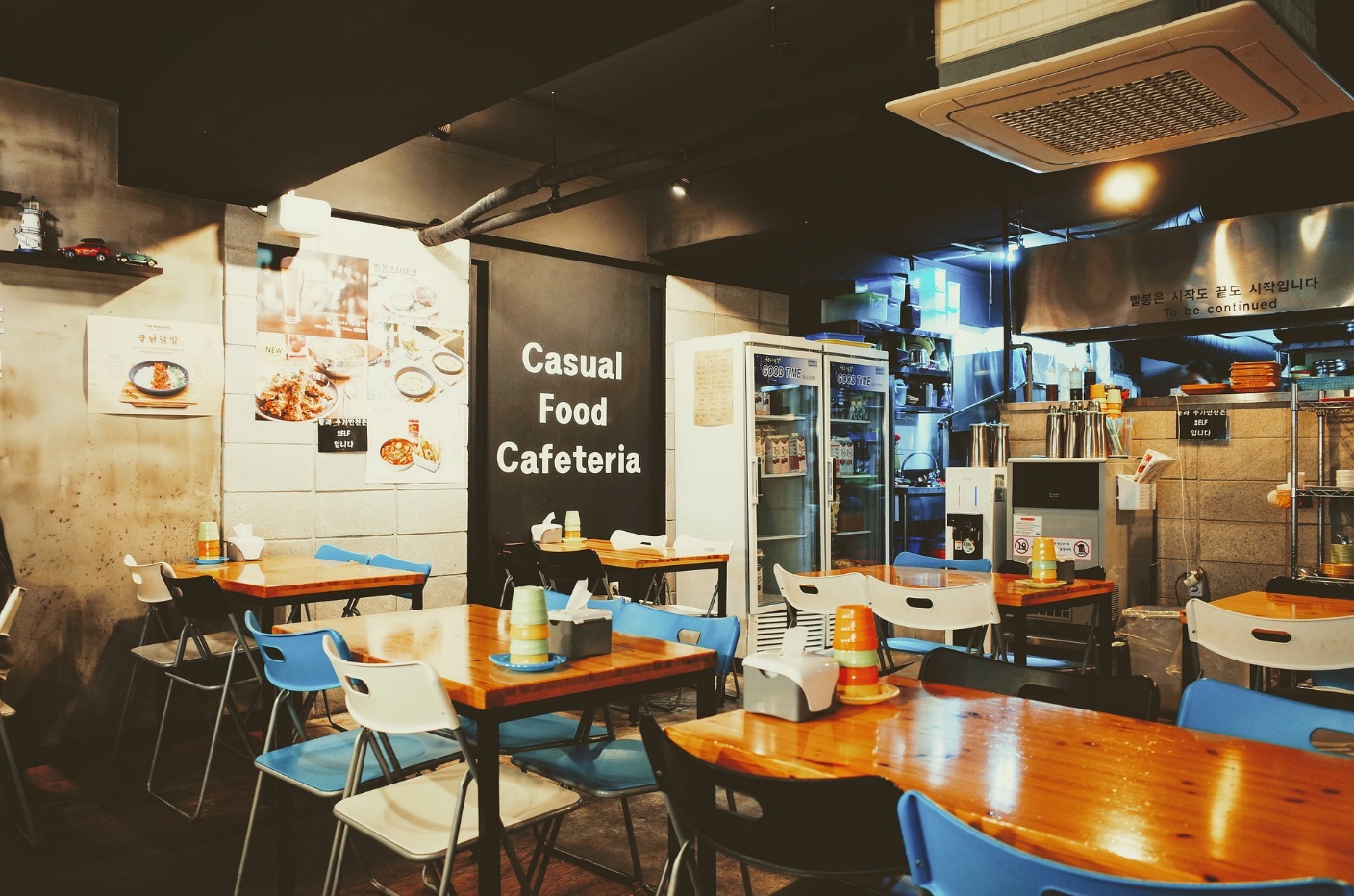 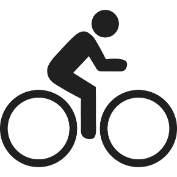 Show Answer
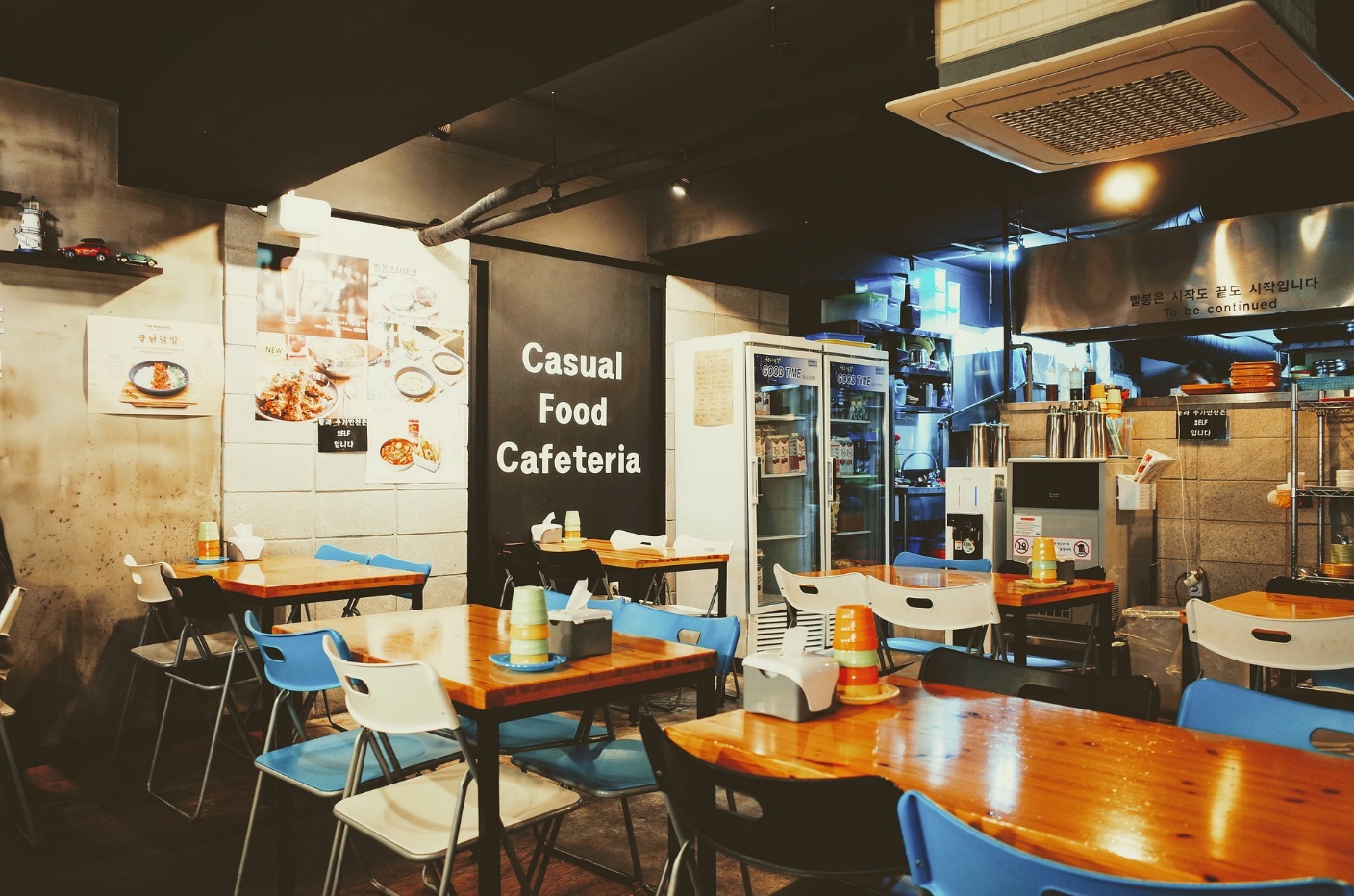 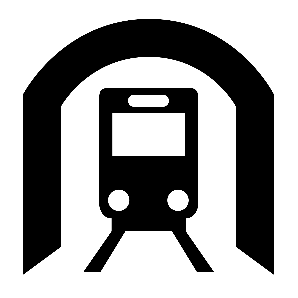 Show Answer
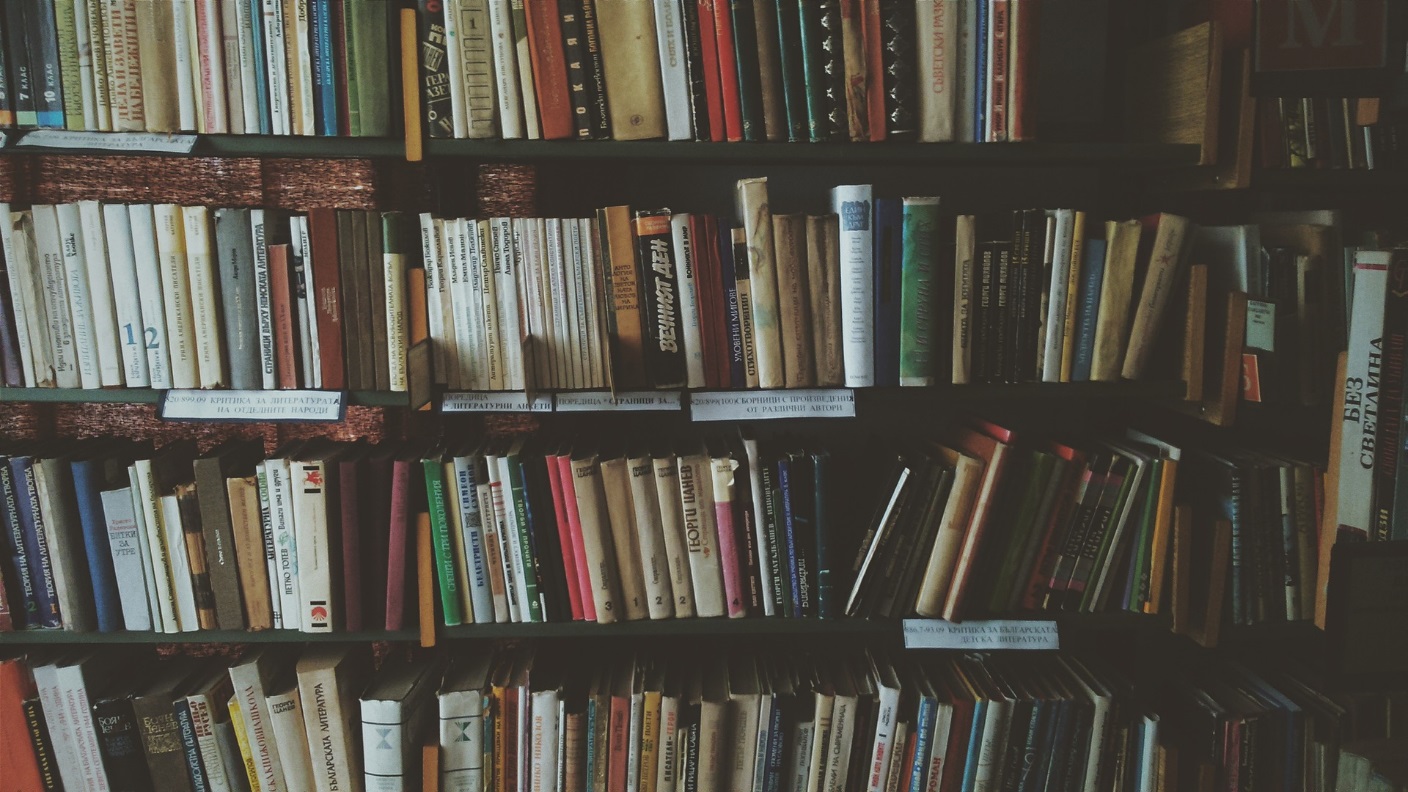 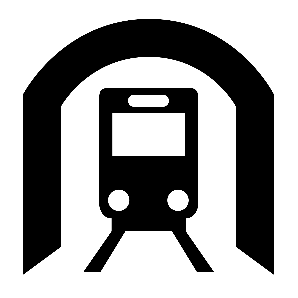 Show Answer
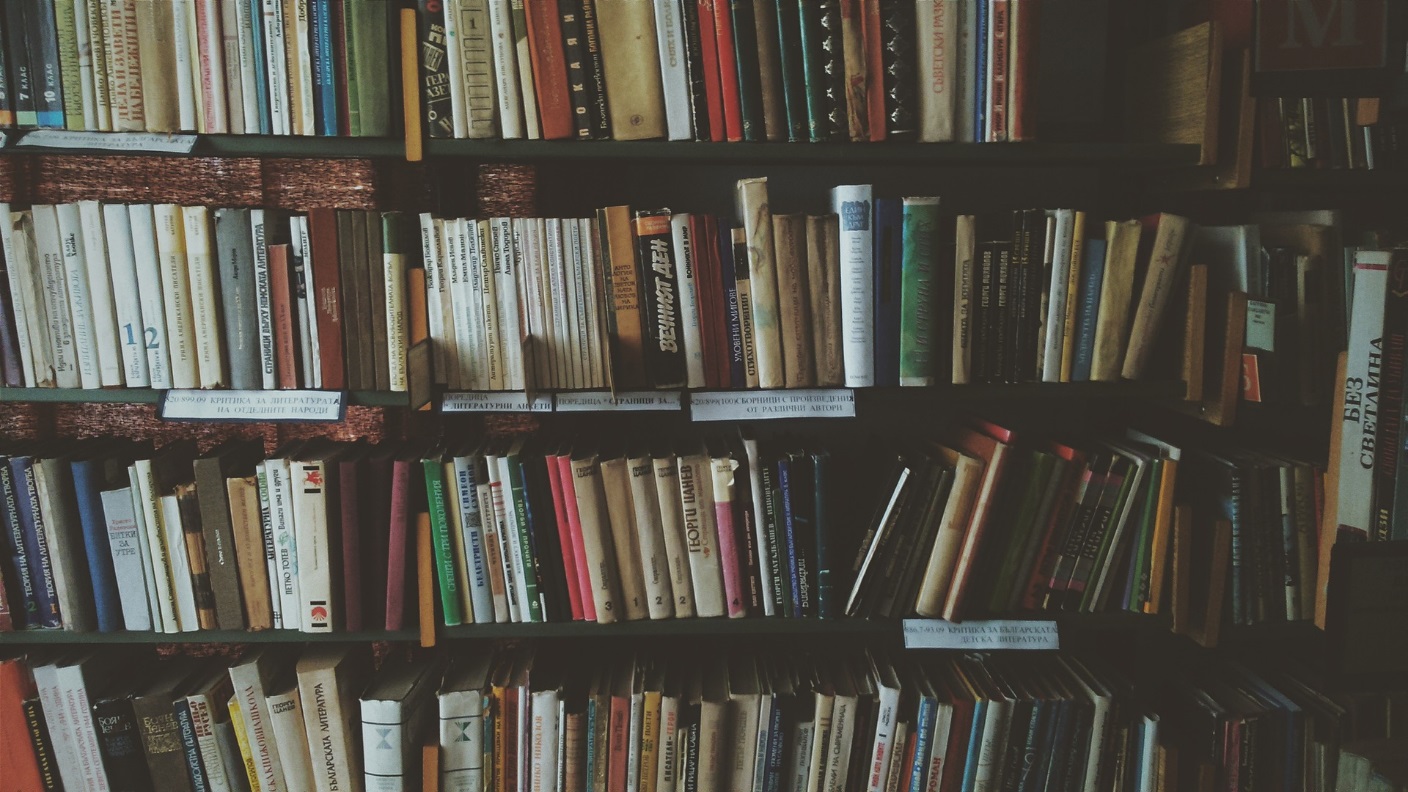 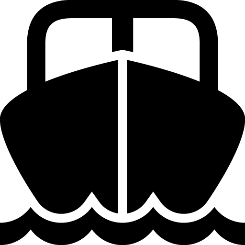 Show Answer
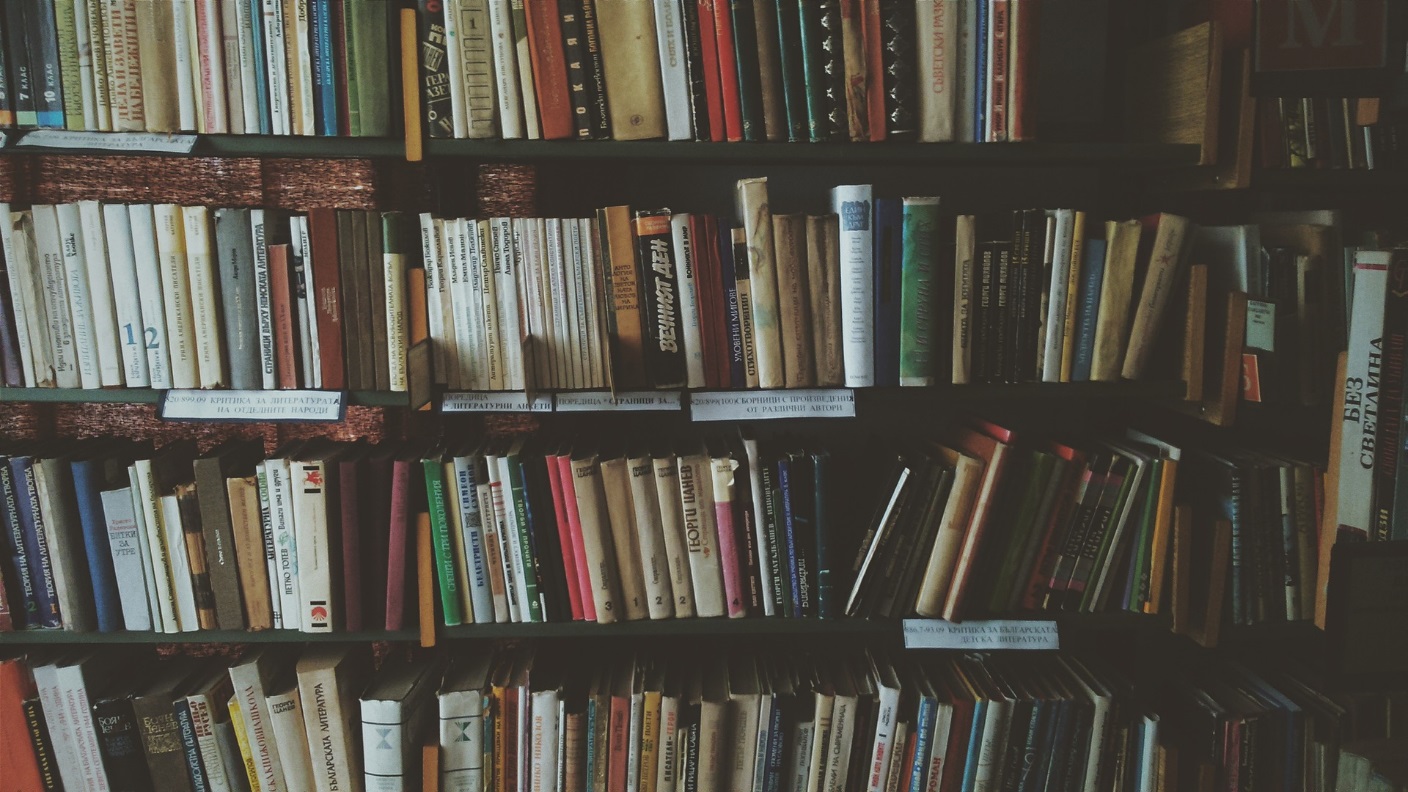 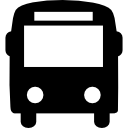 Show Answer
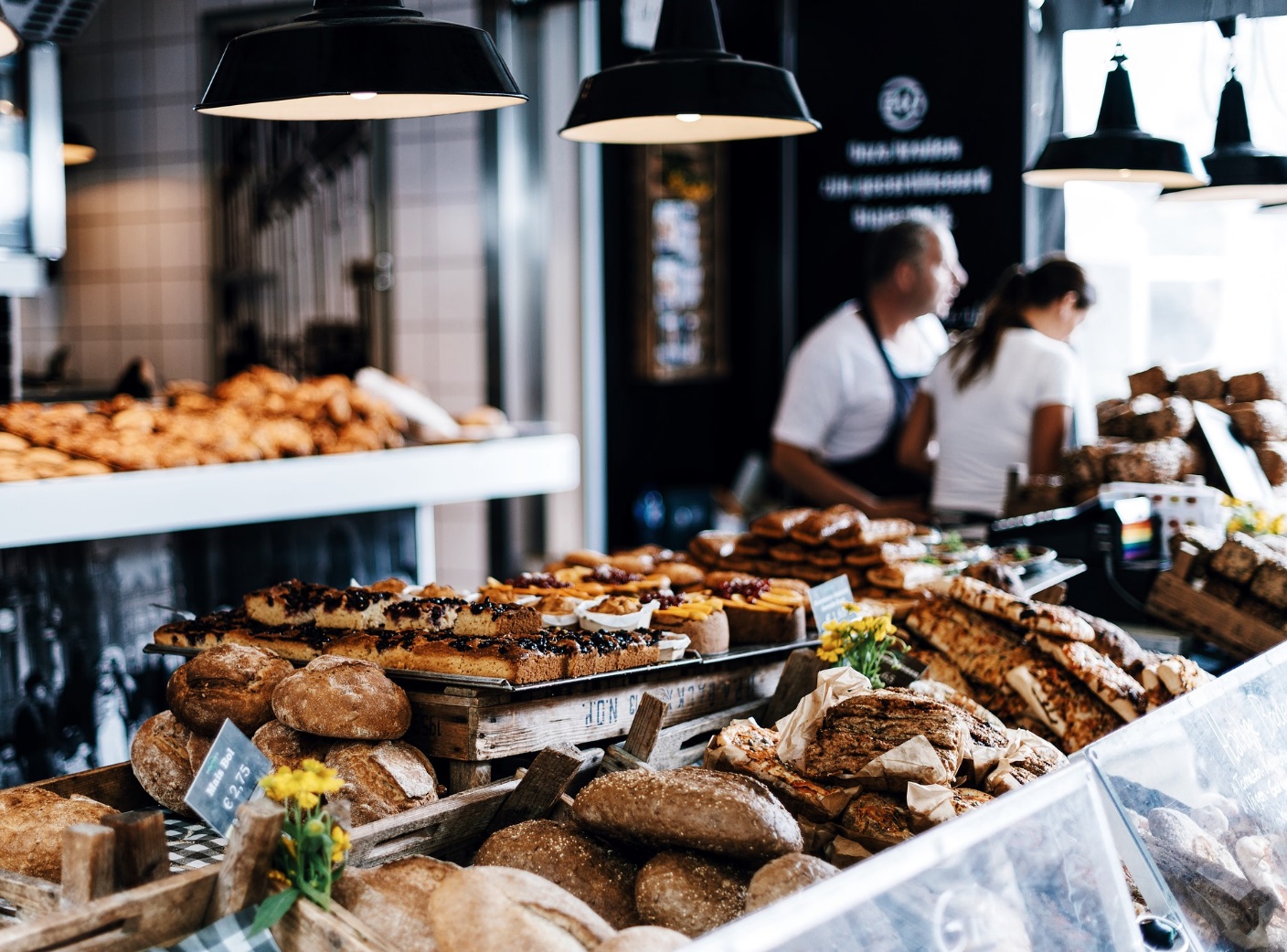 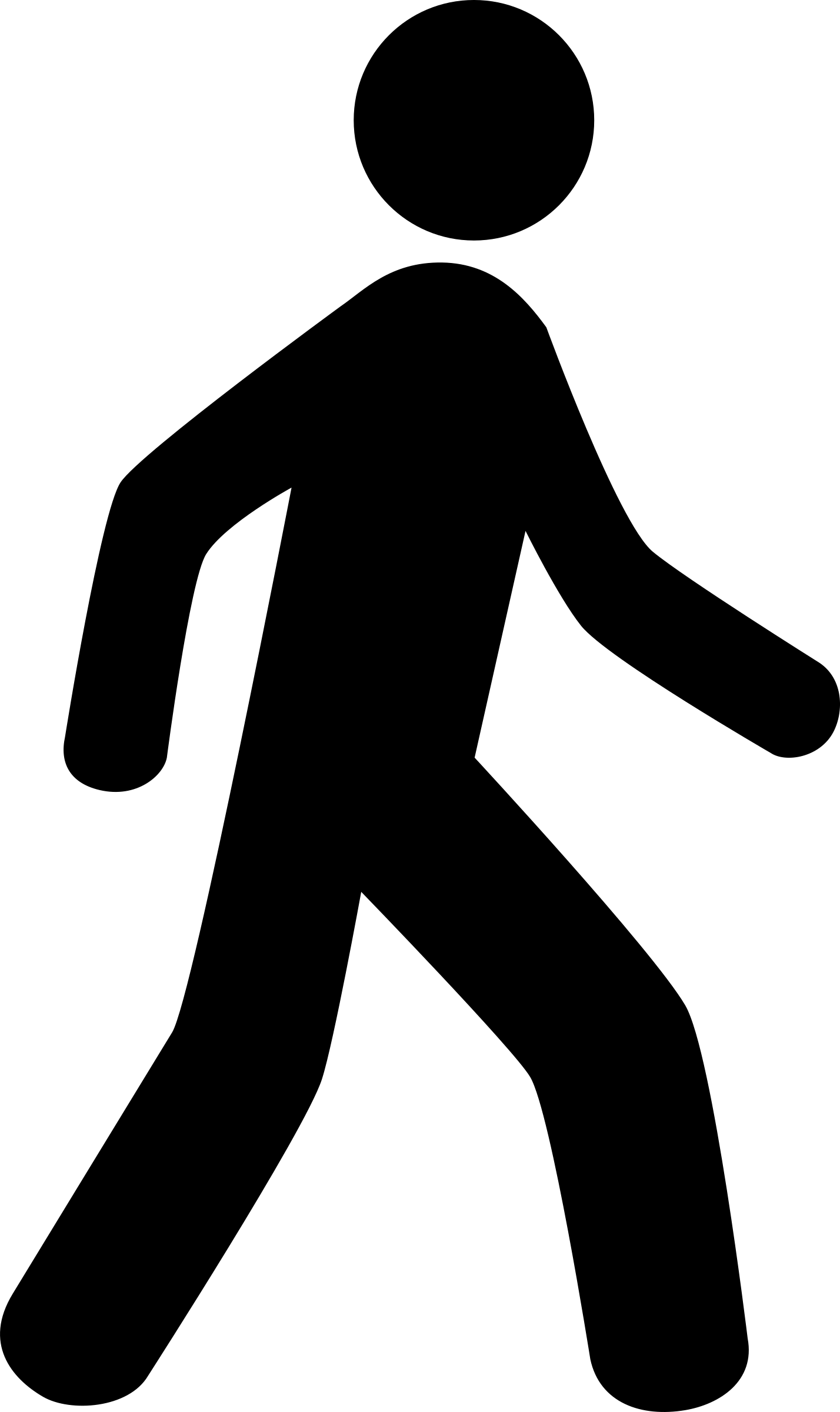 Show Answer
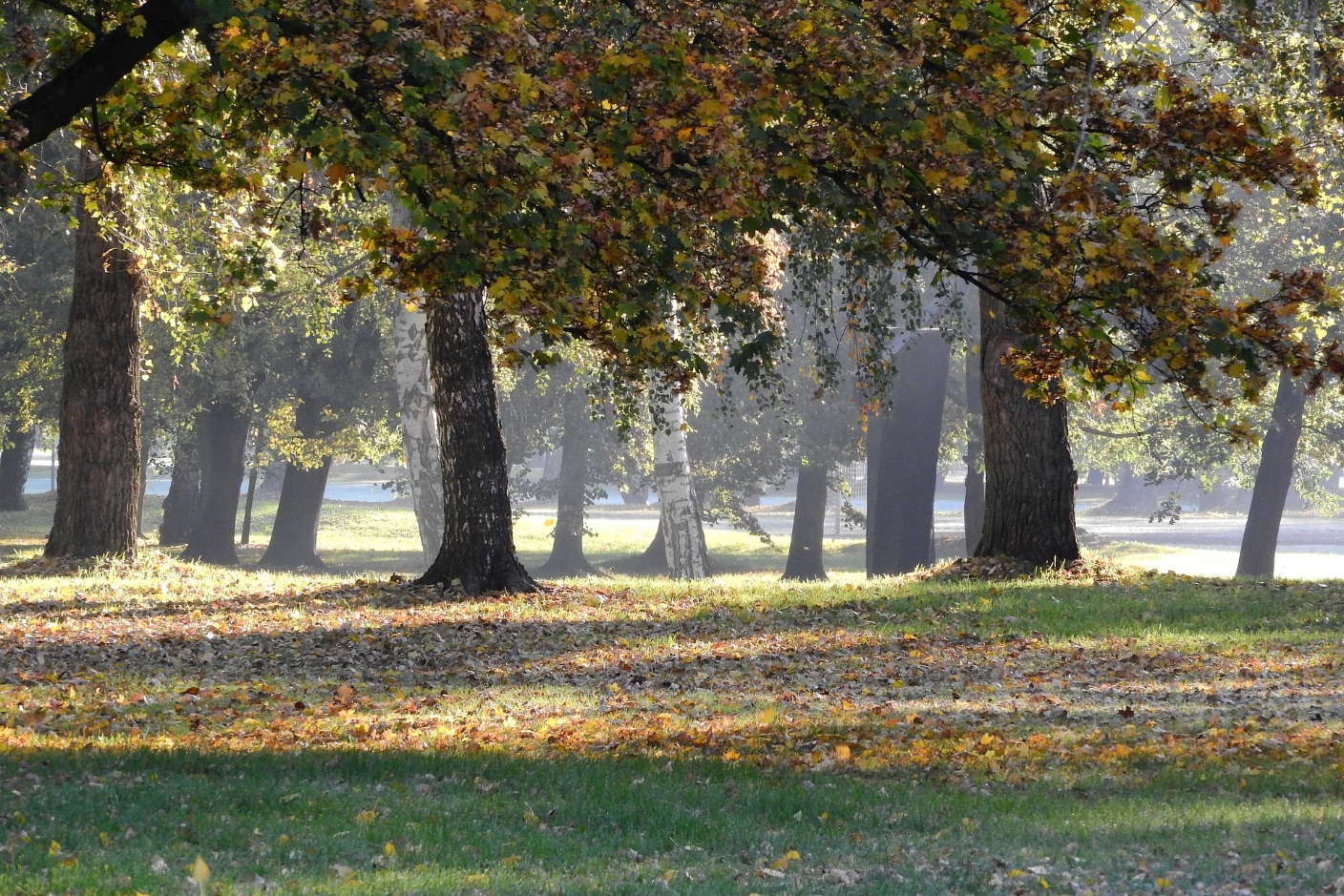 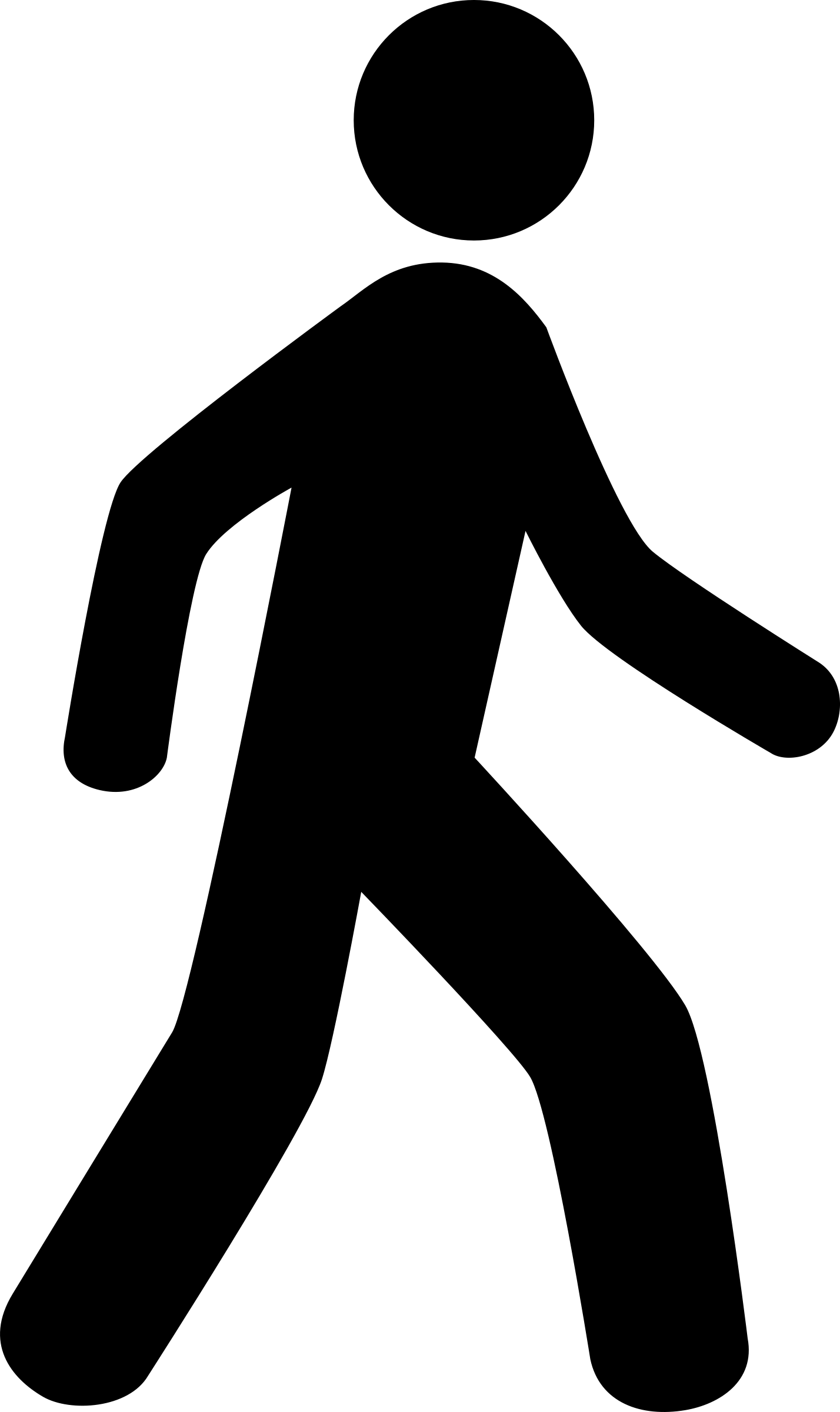 Show Answer
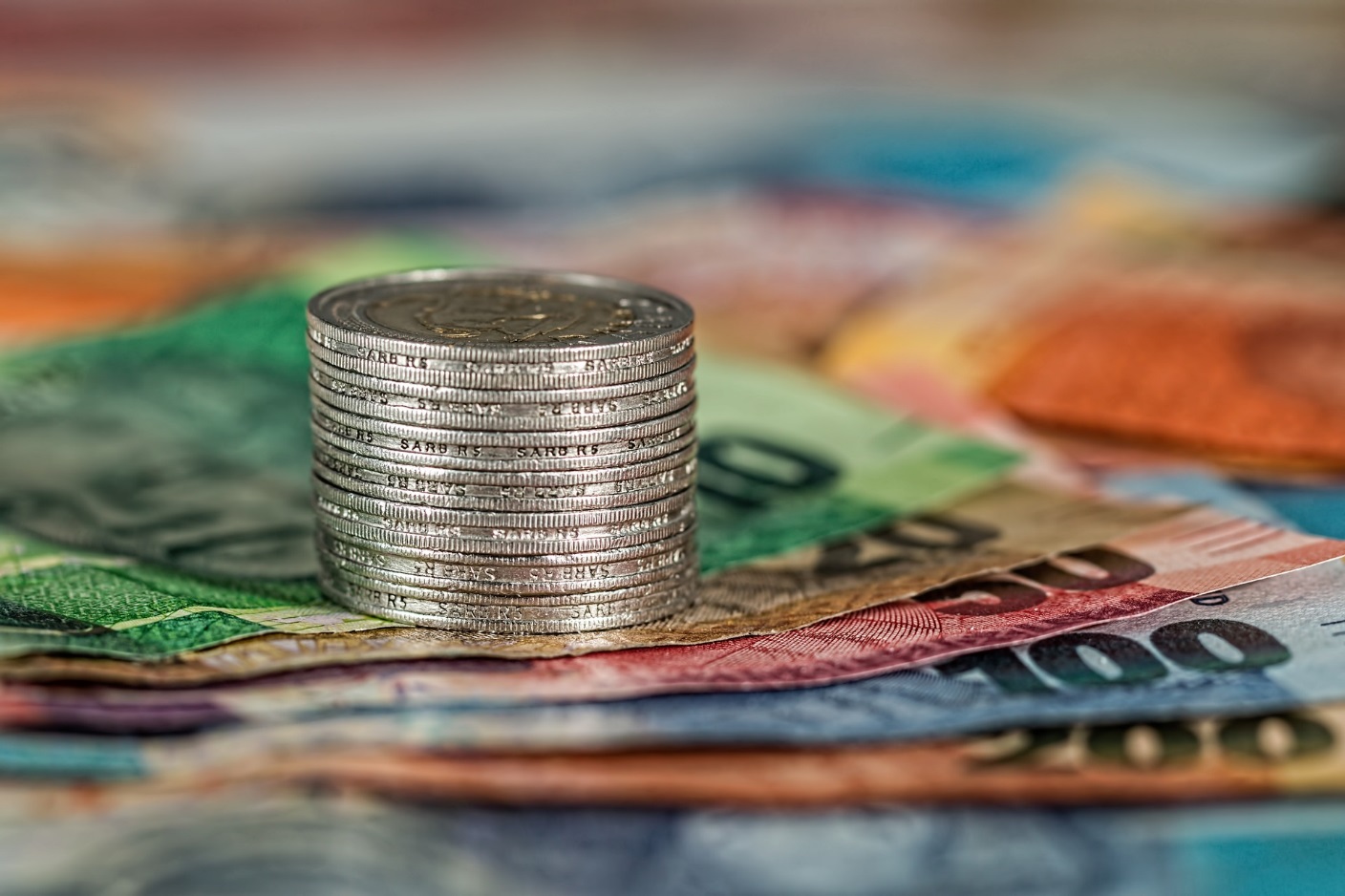 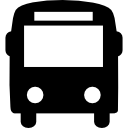 Show Answer
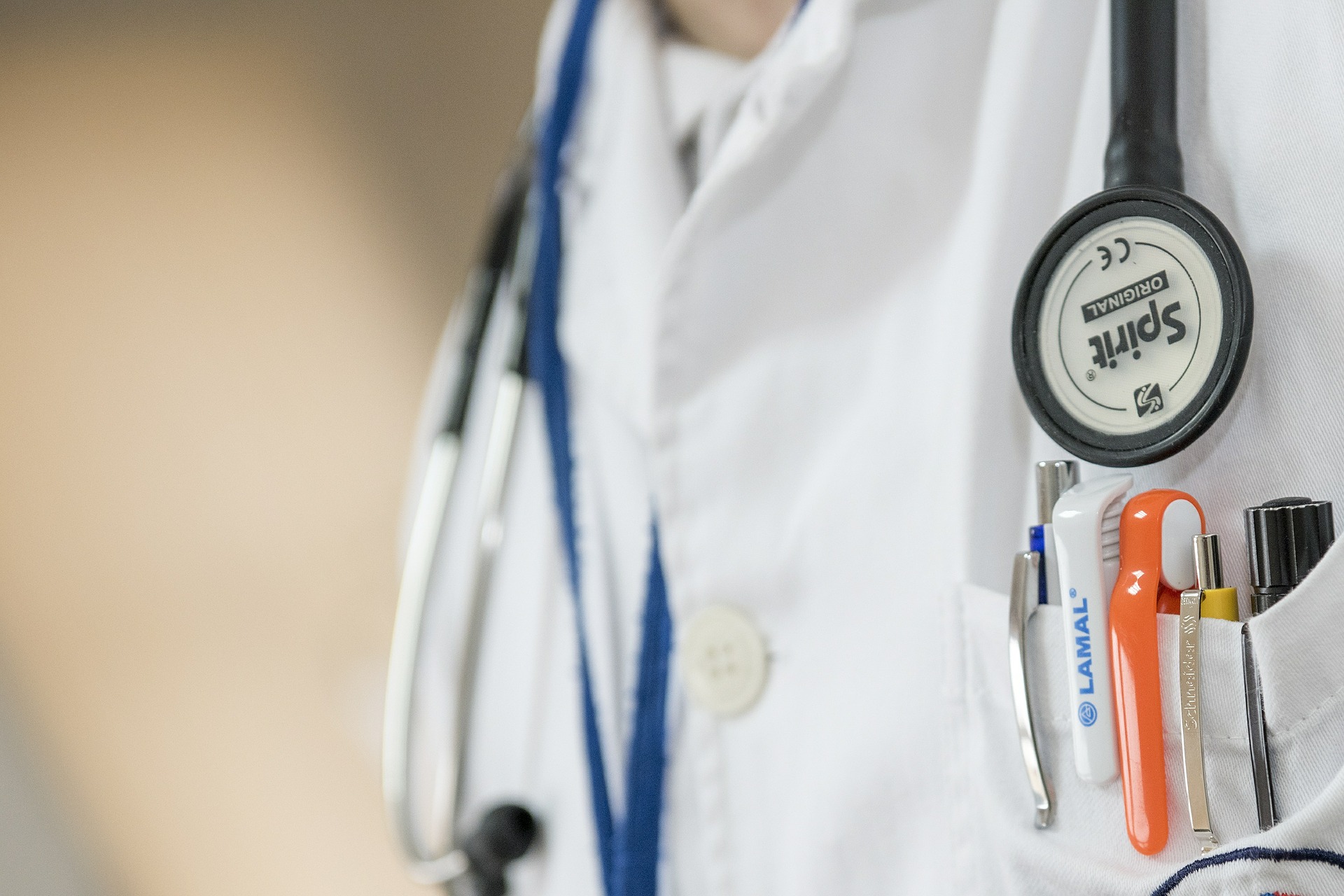 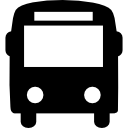 Show Answer
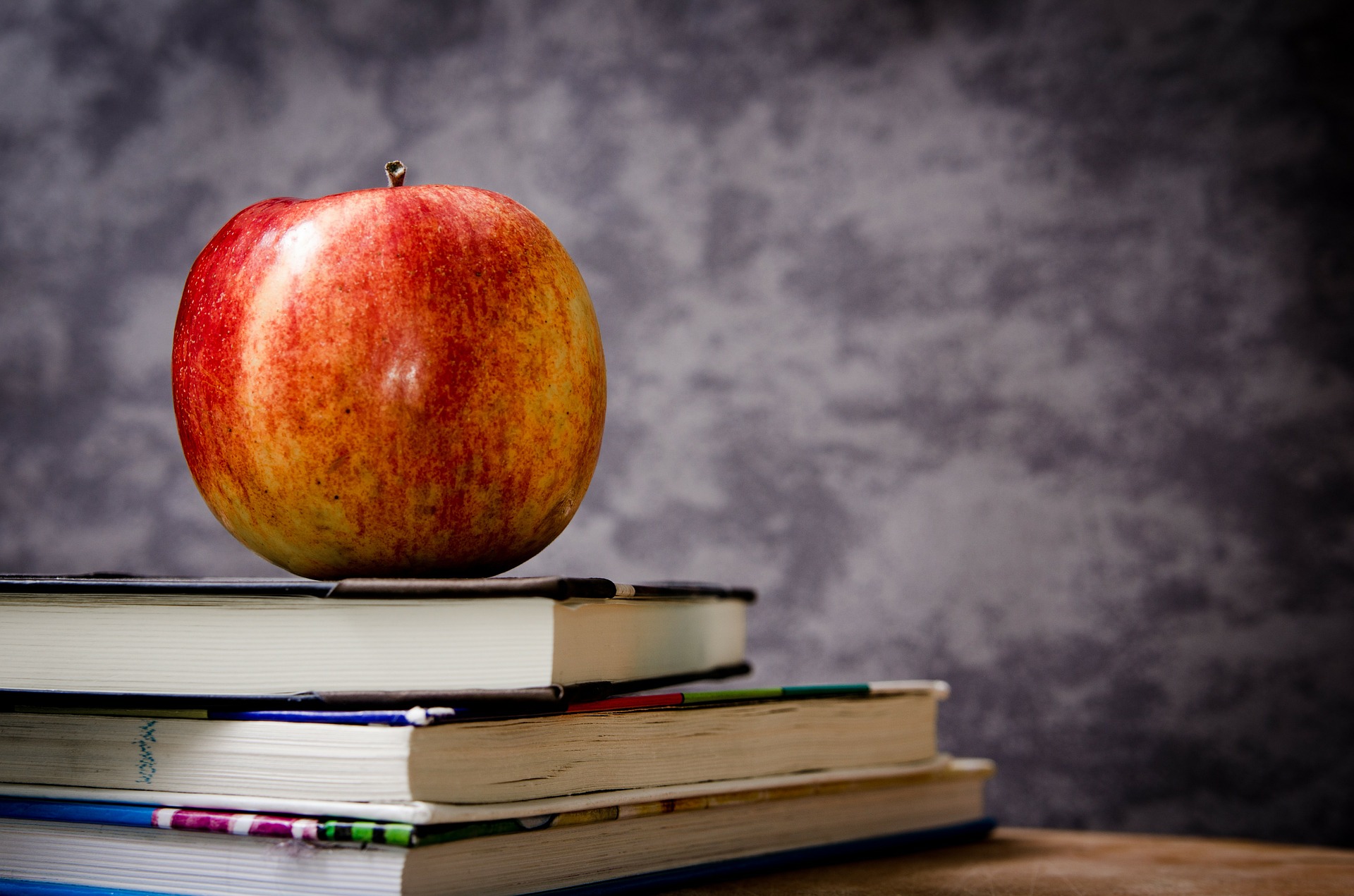 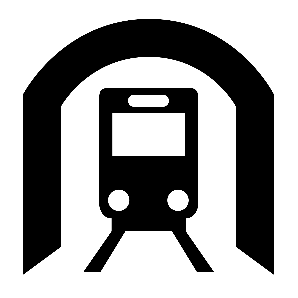 Show Answer
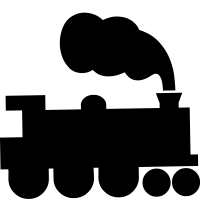 Show Answer
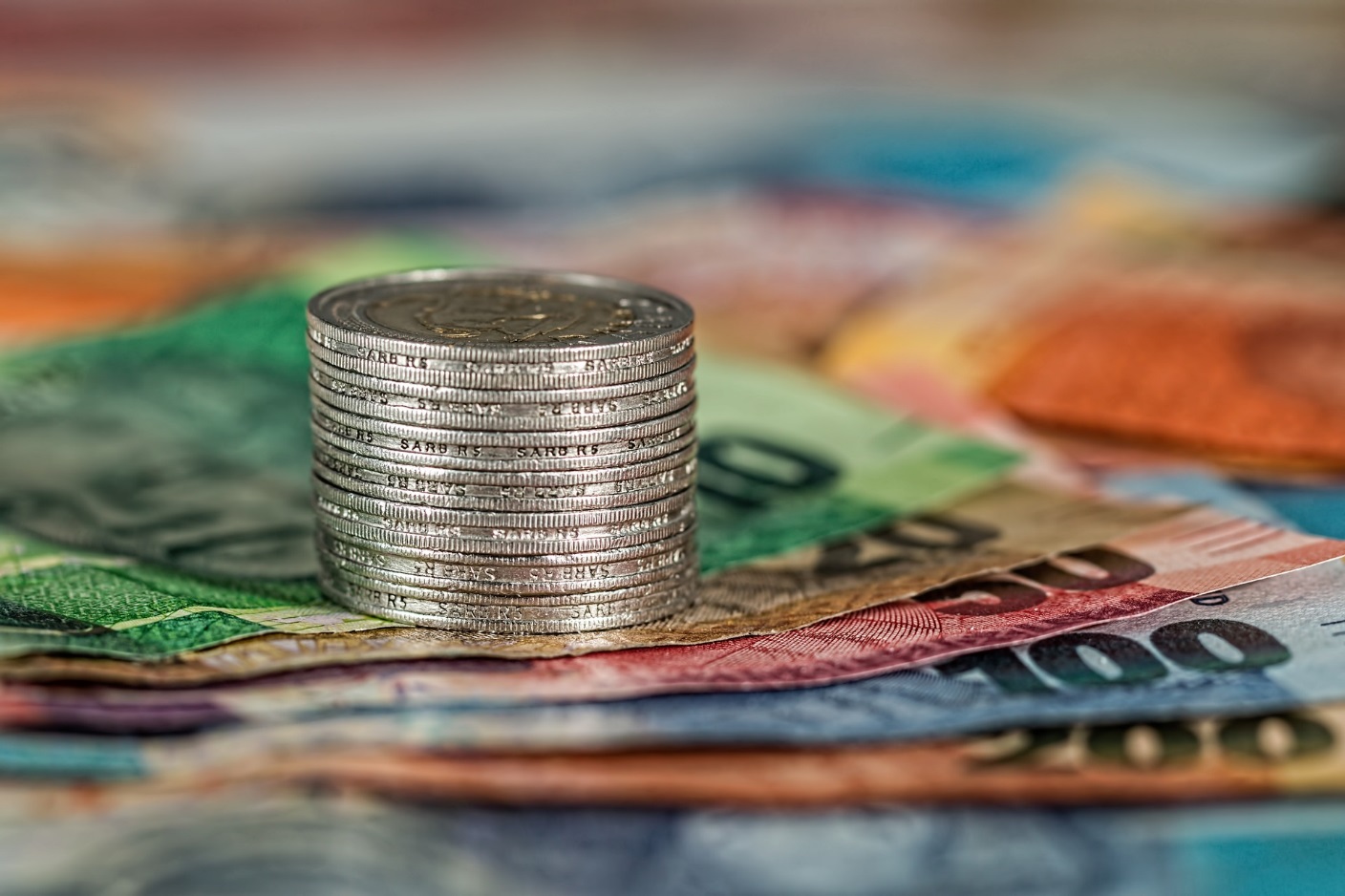 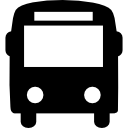 Show Answer
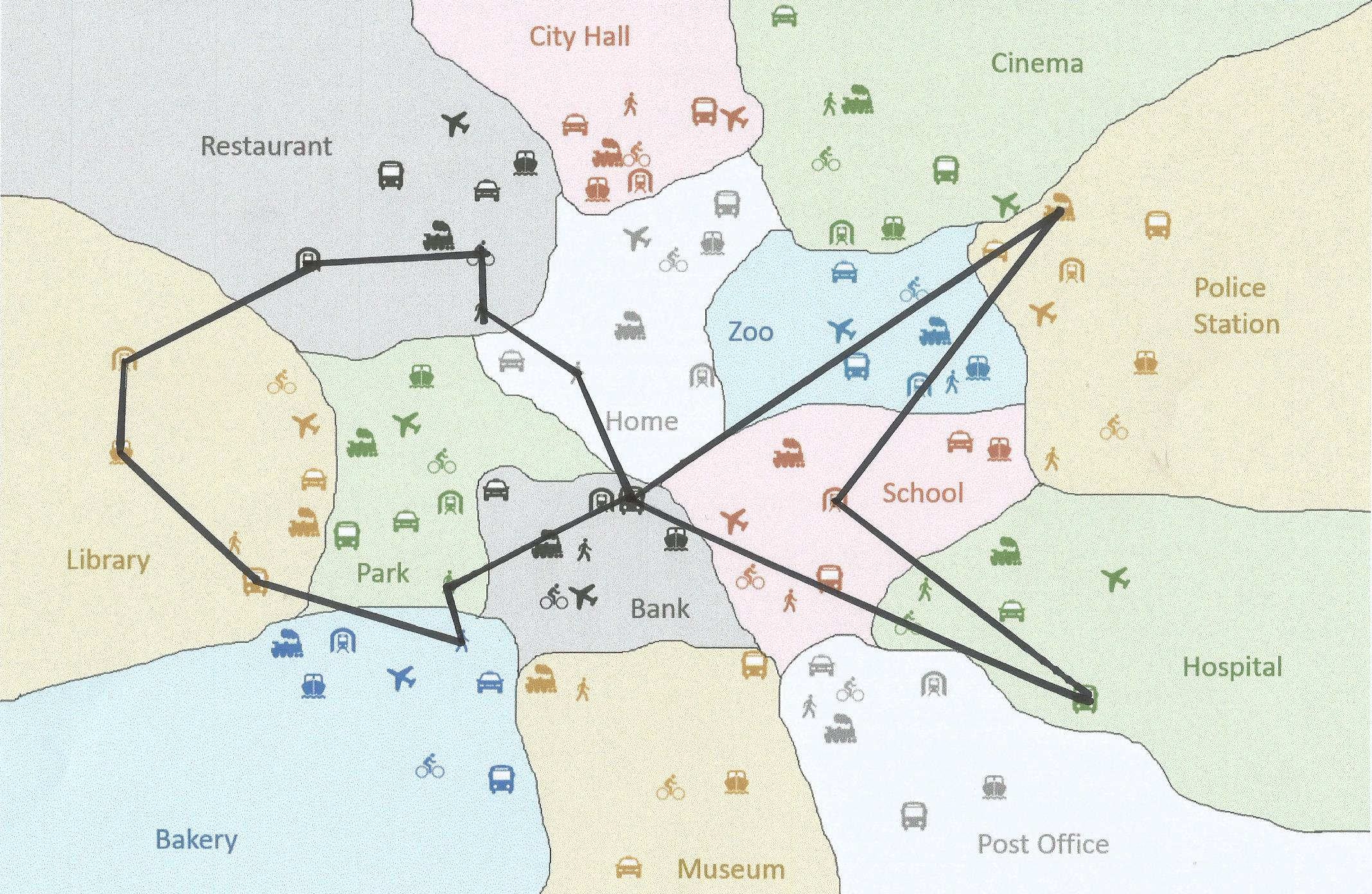 Play again
Picture 5
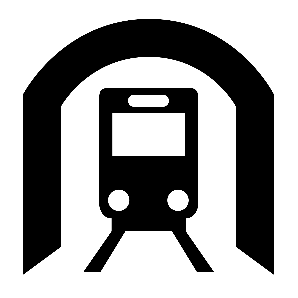 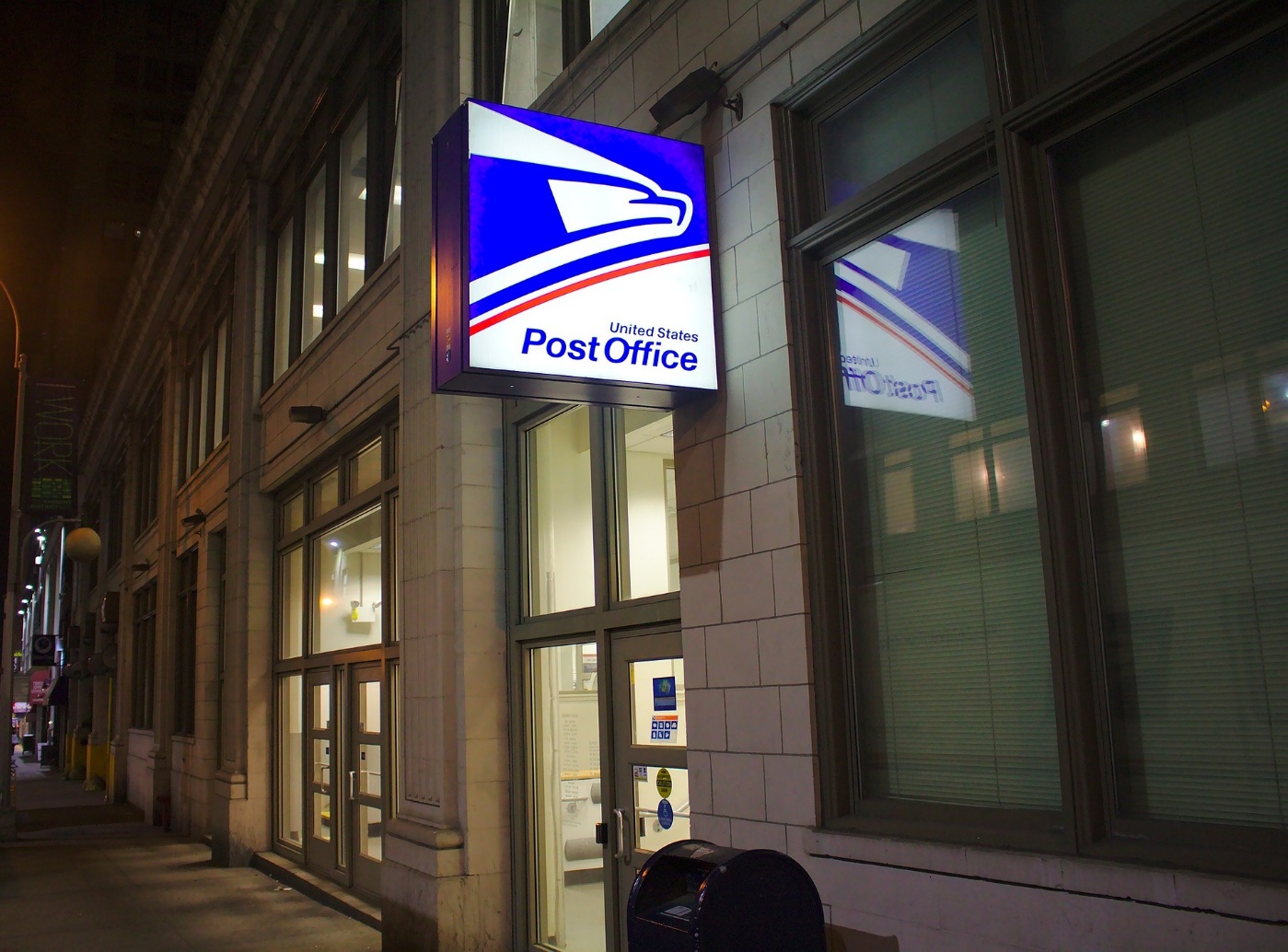 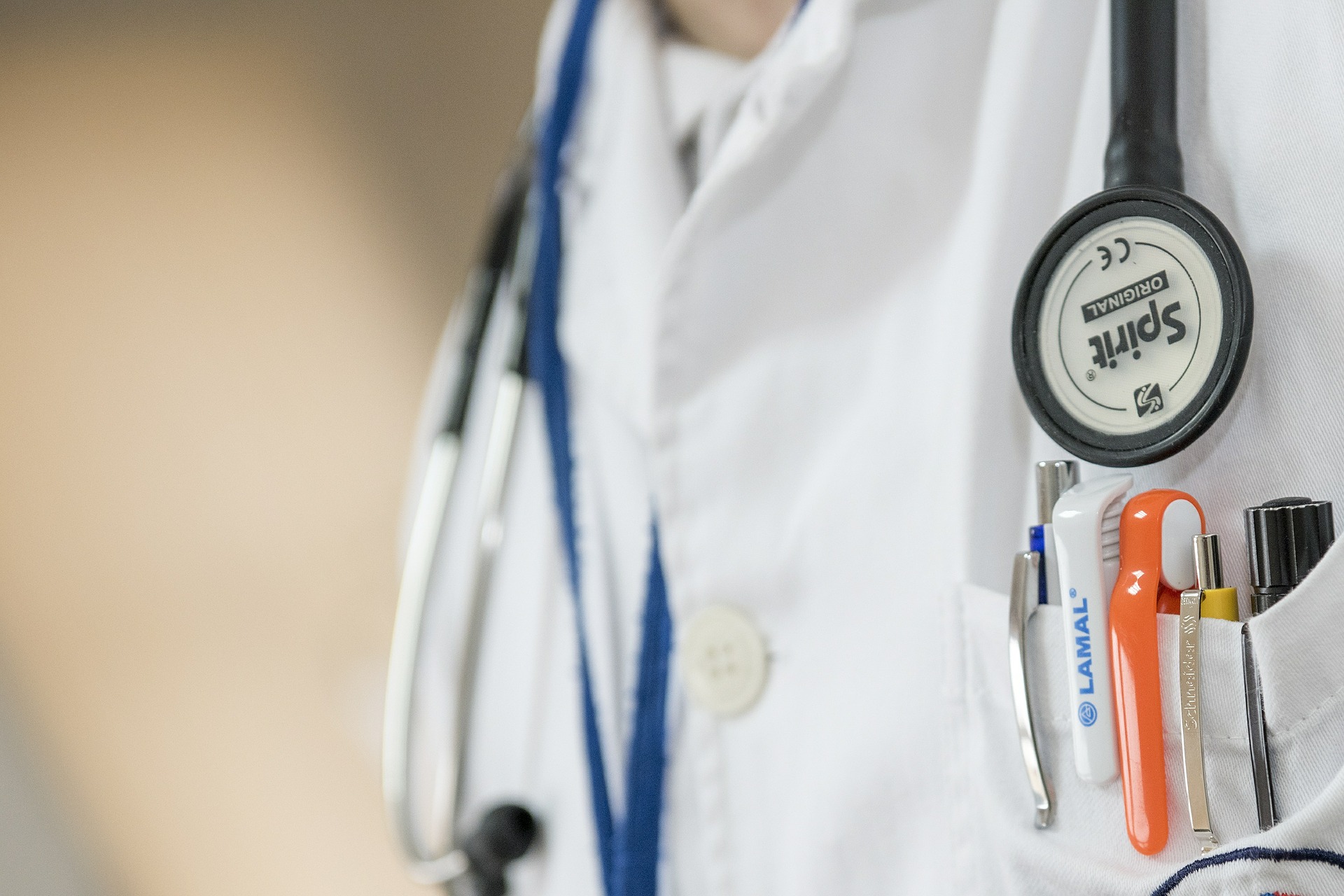 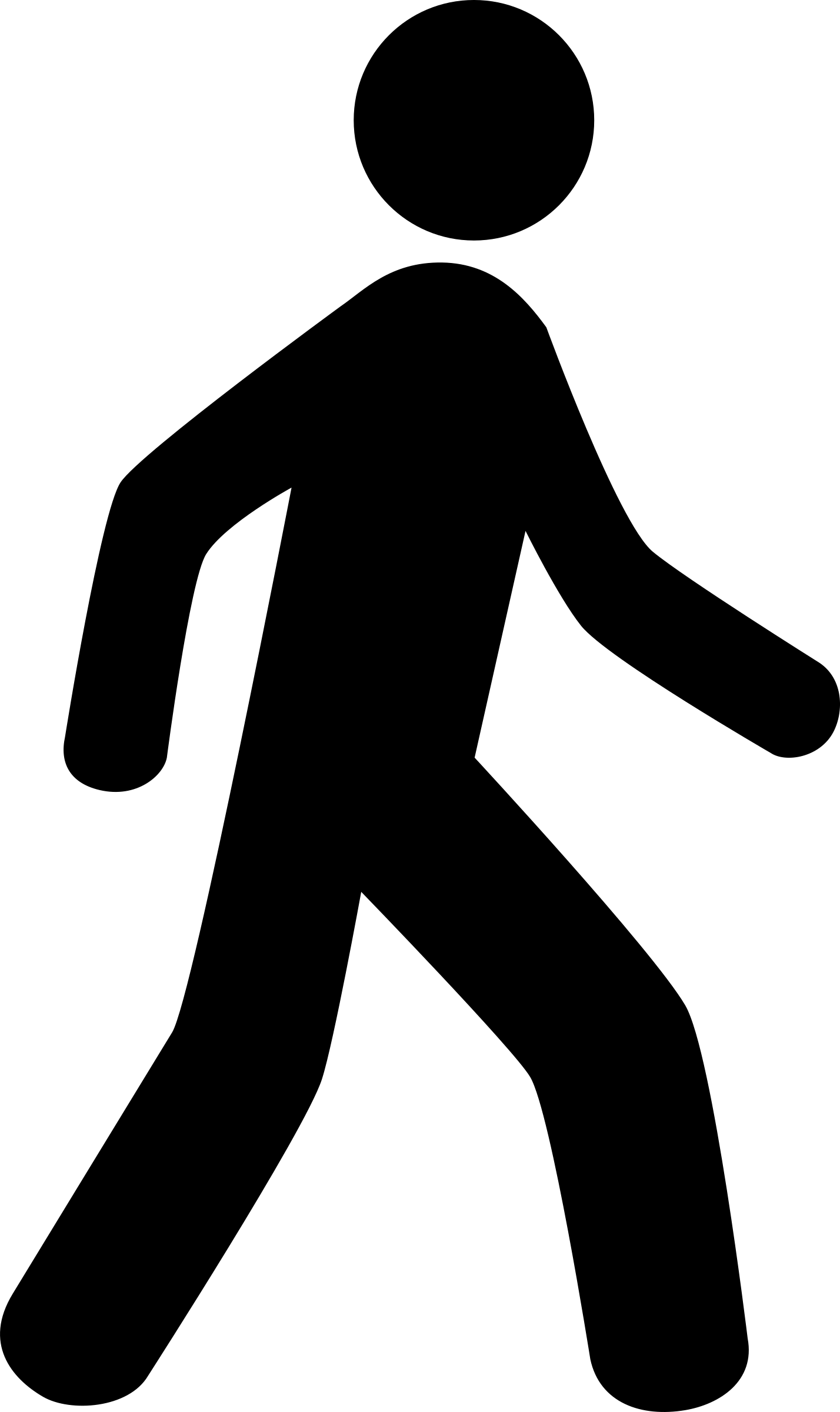 Show Answer
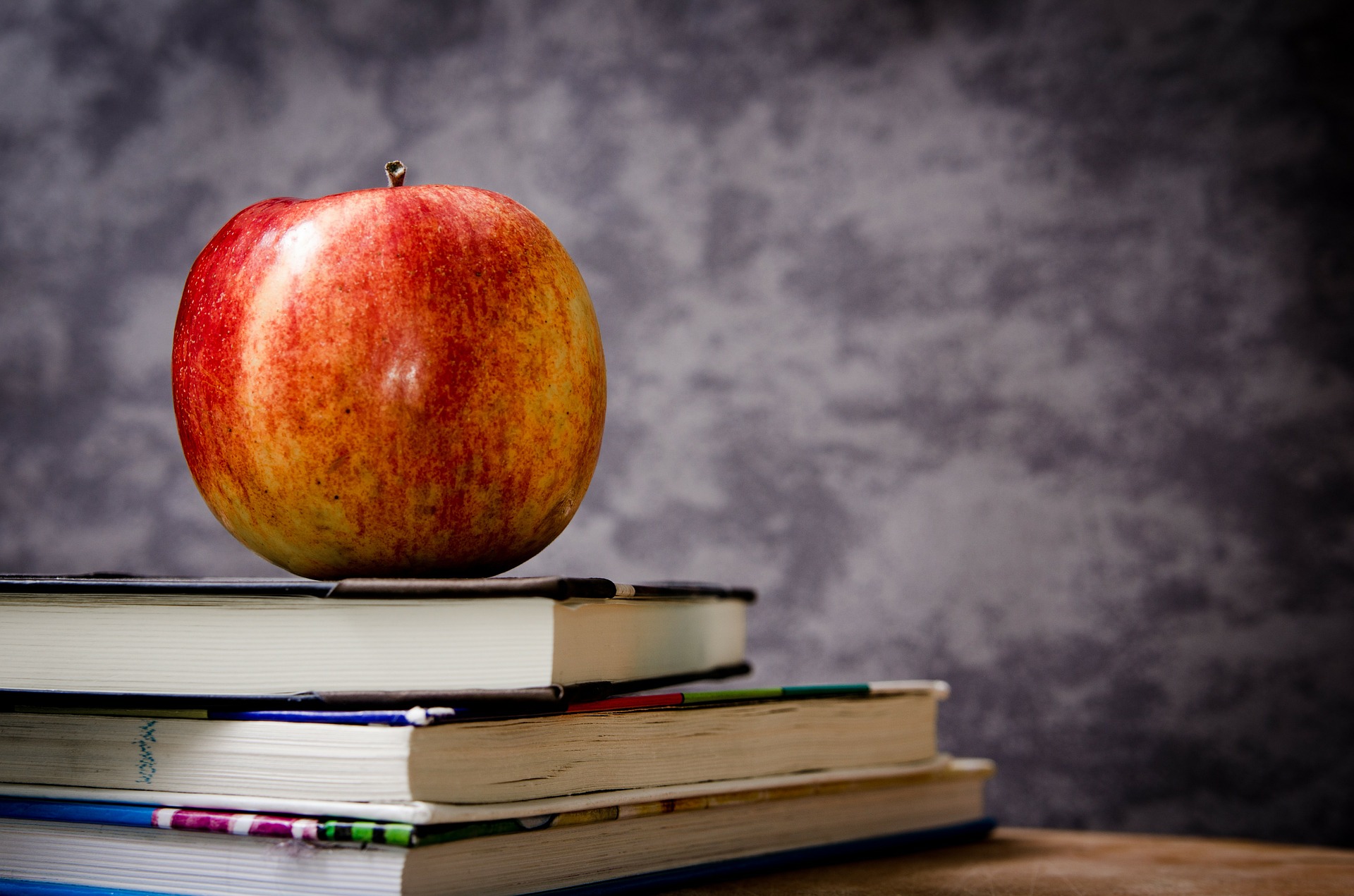 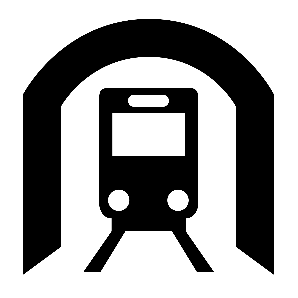 Show Answer
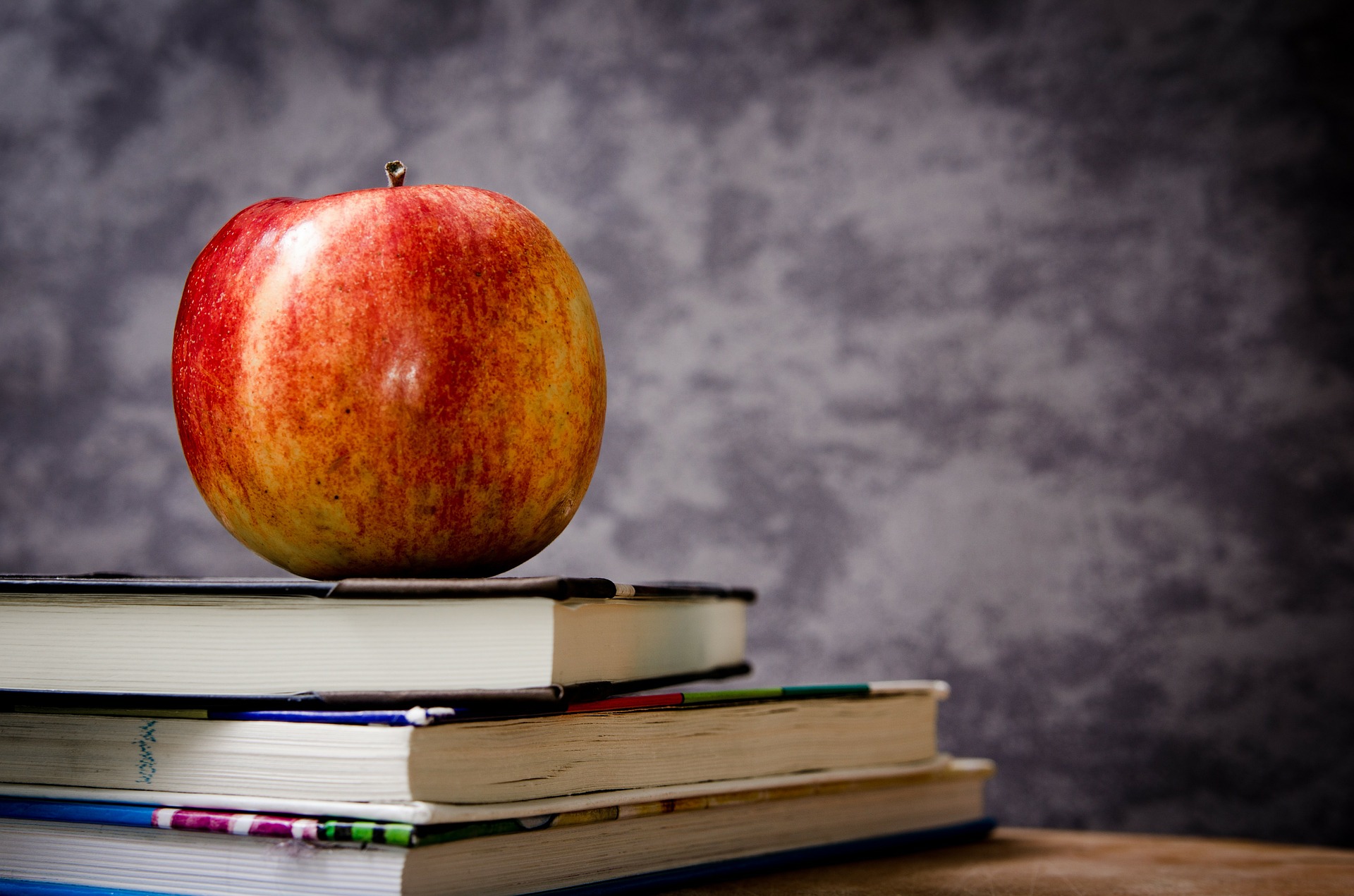 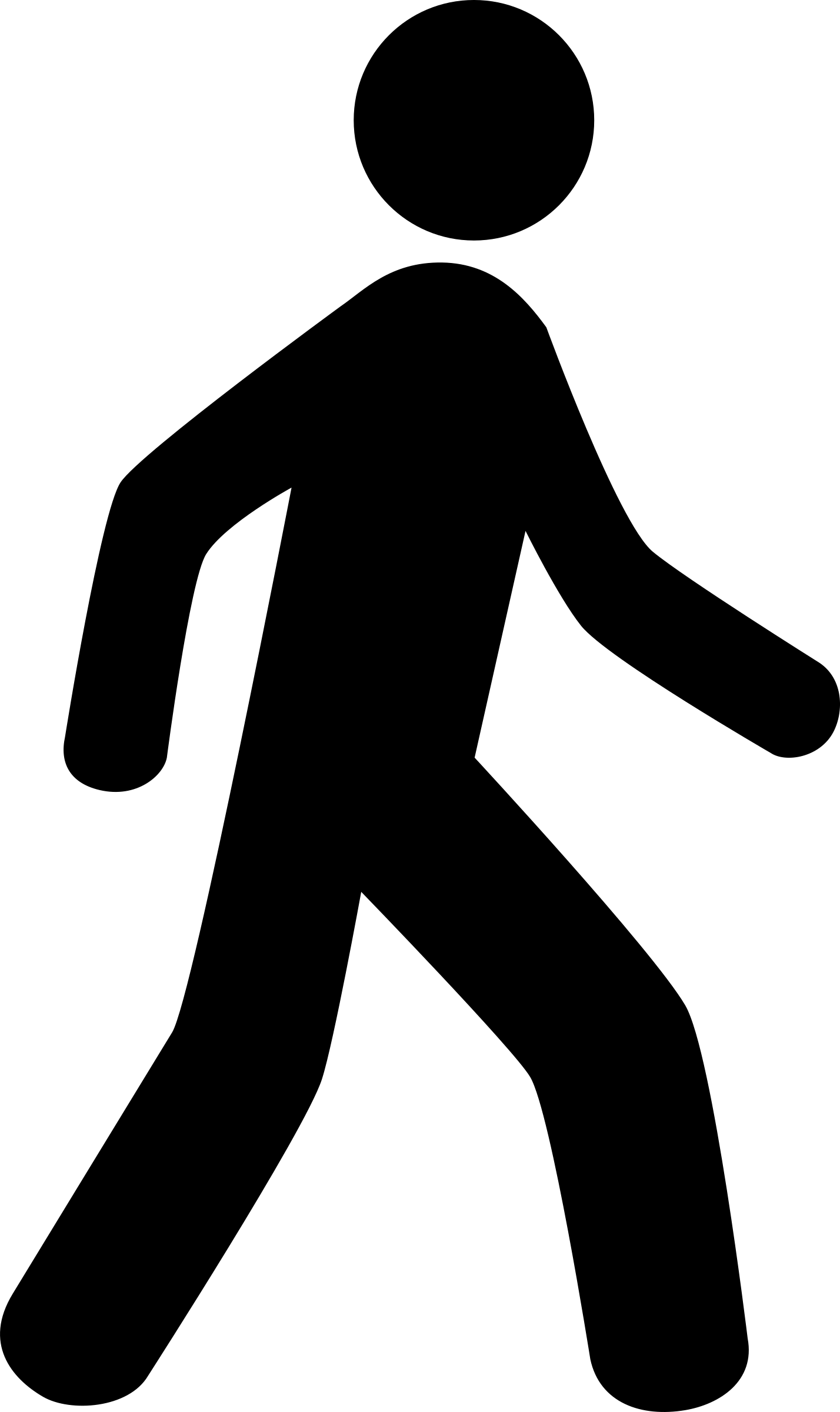 Show Answer
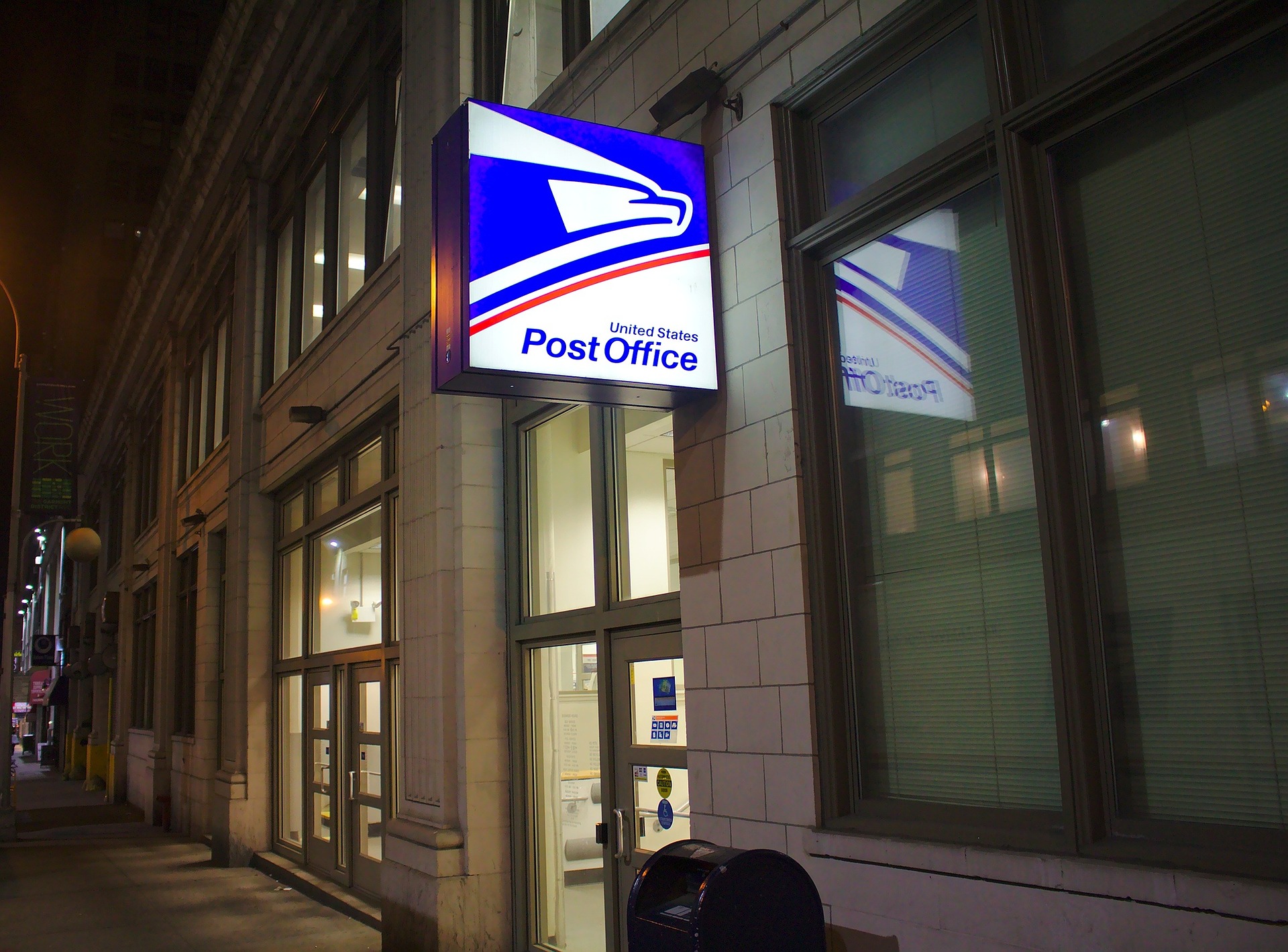 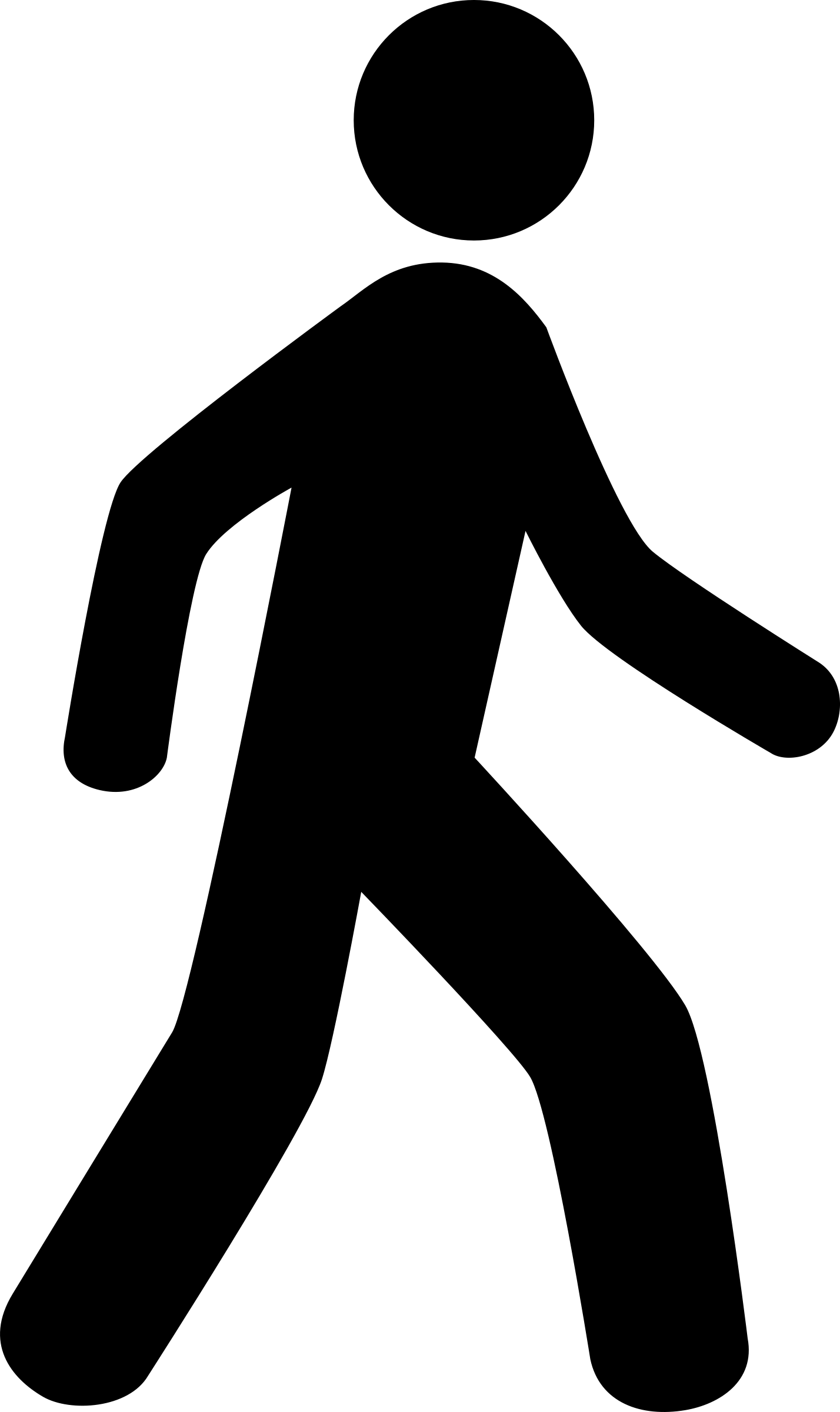 Show Answer
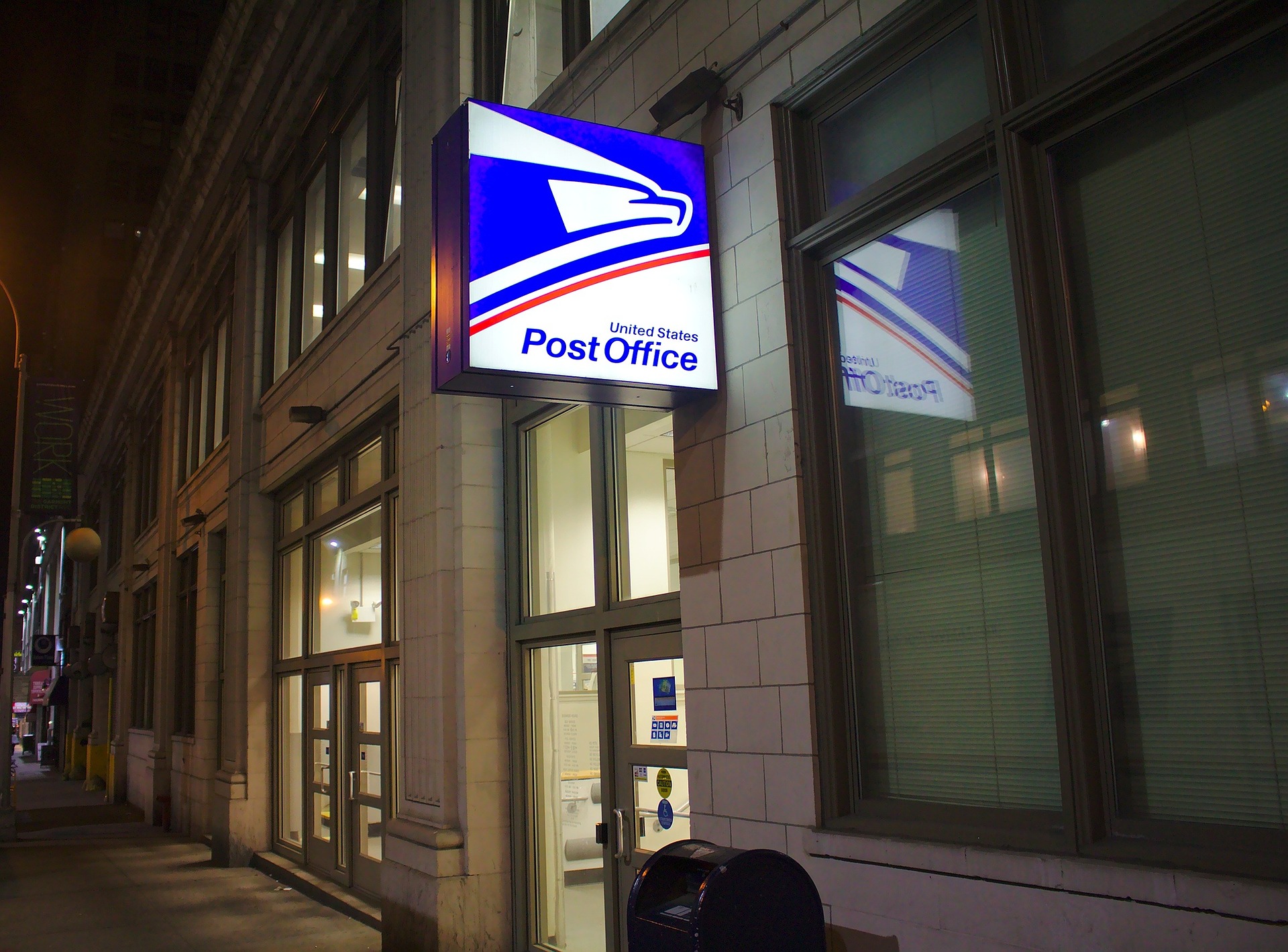 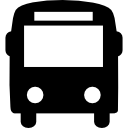 Show Answer
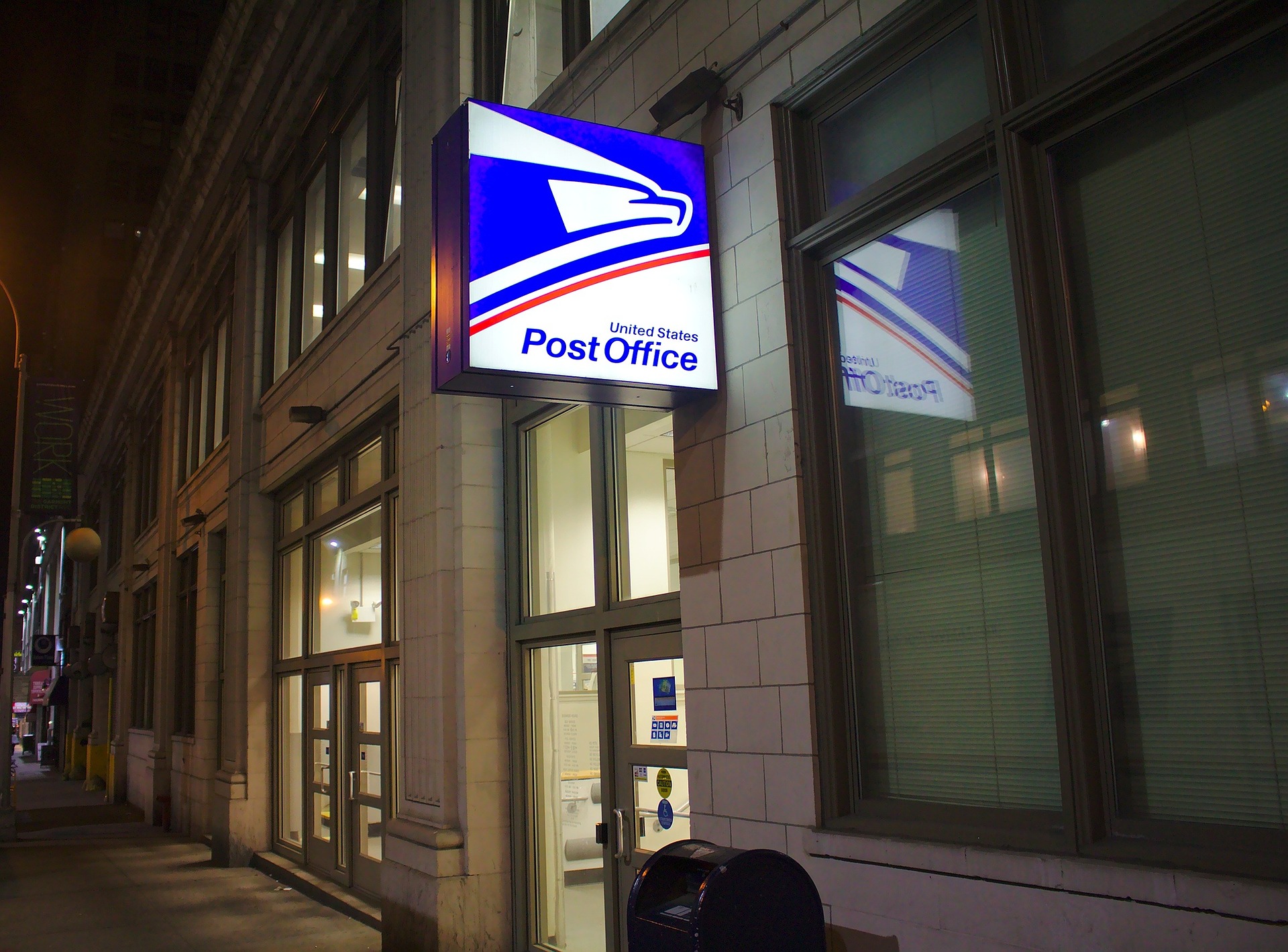 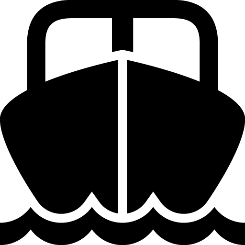 Show Answer
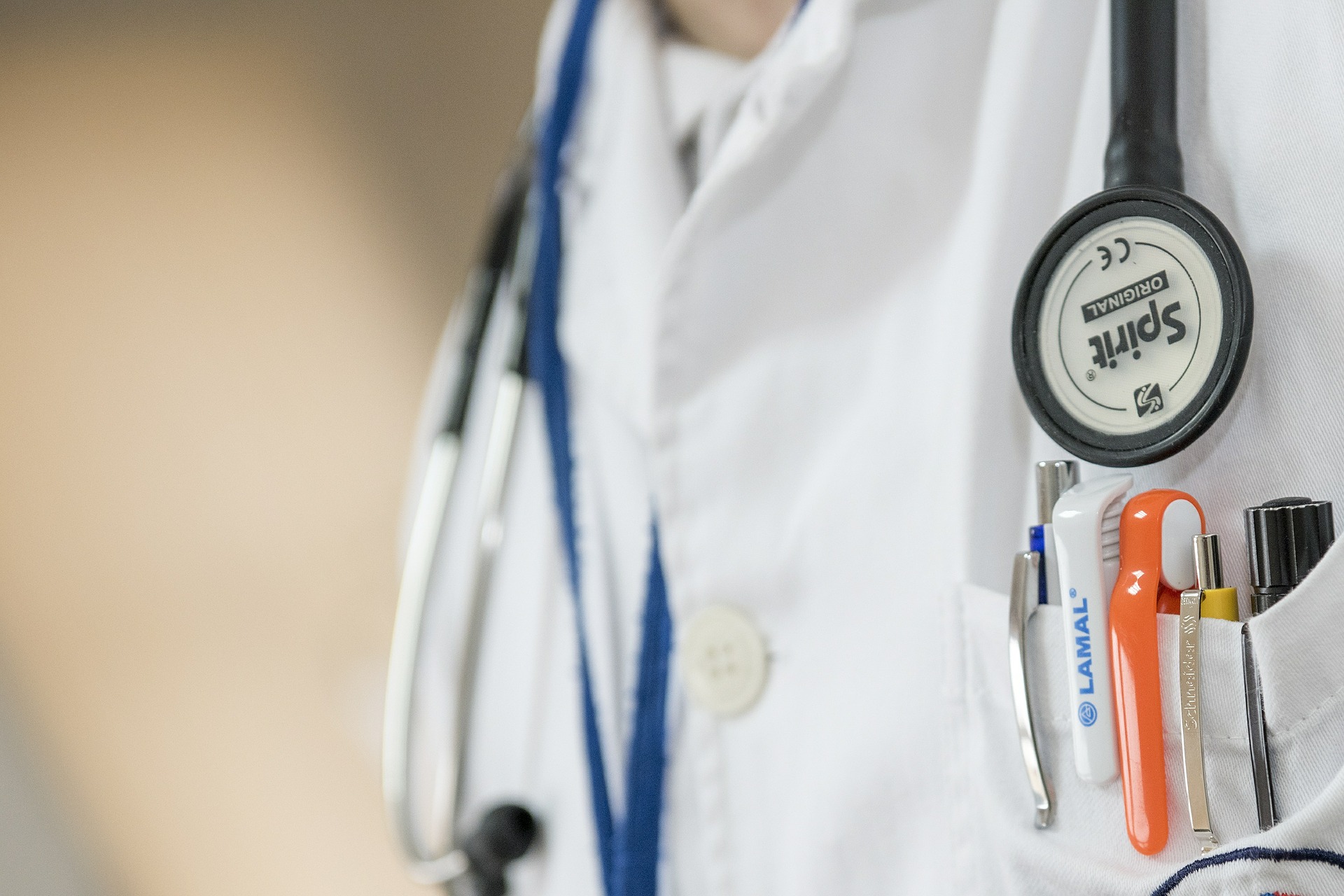 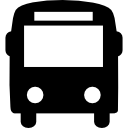 Show Answer
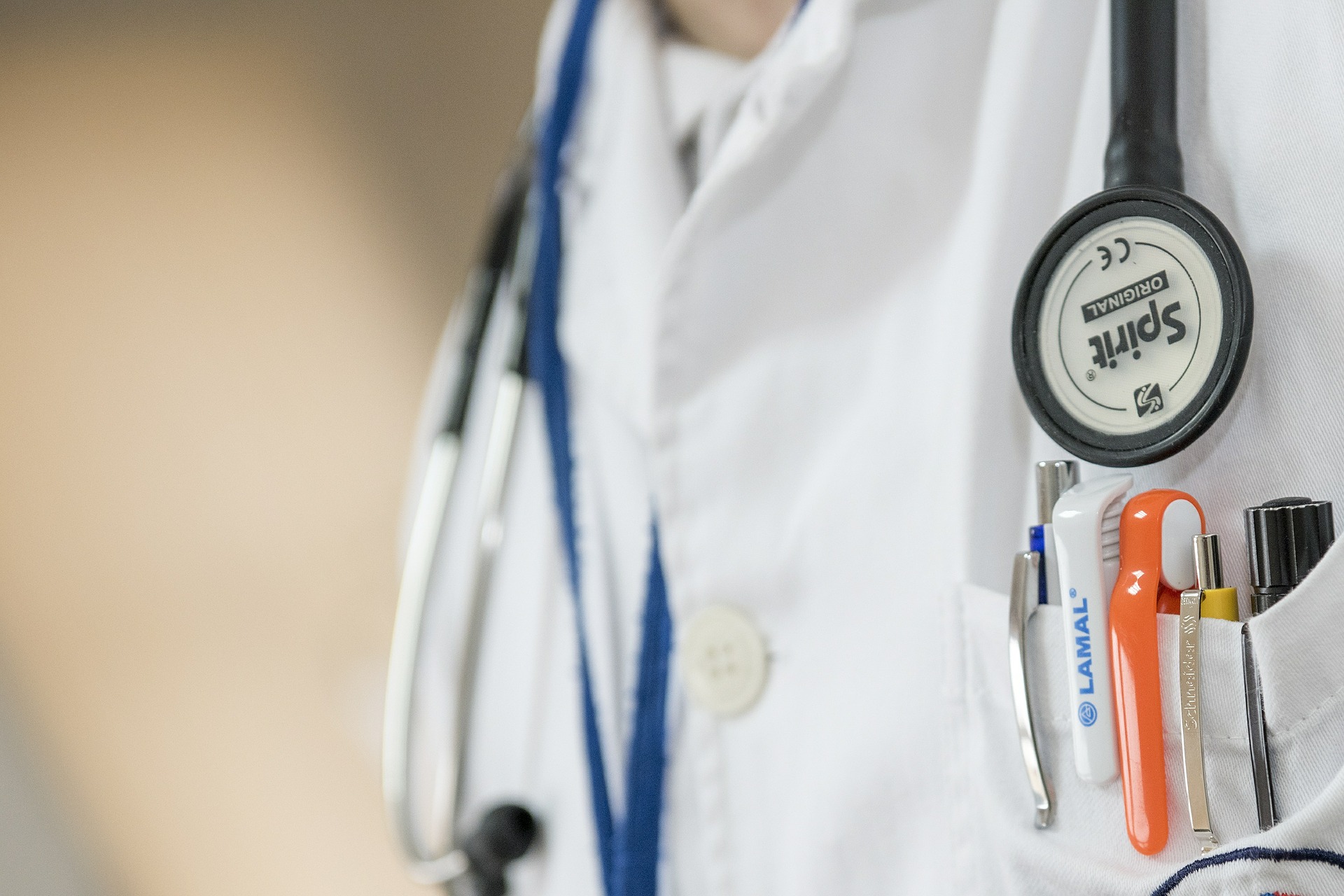 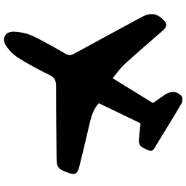 Show Answer
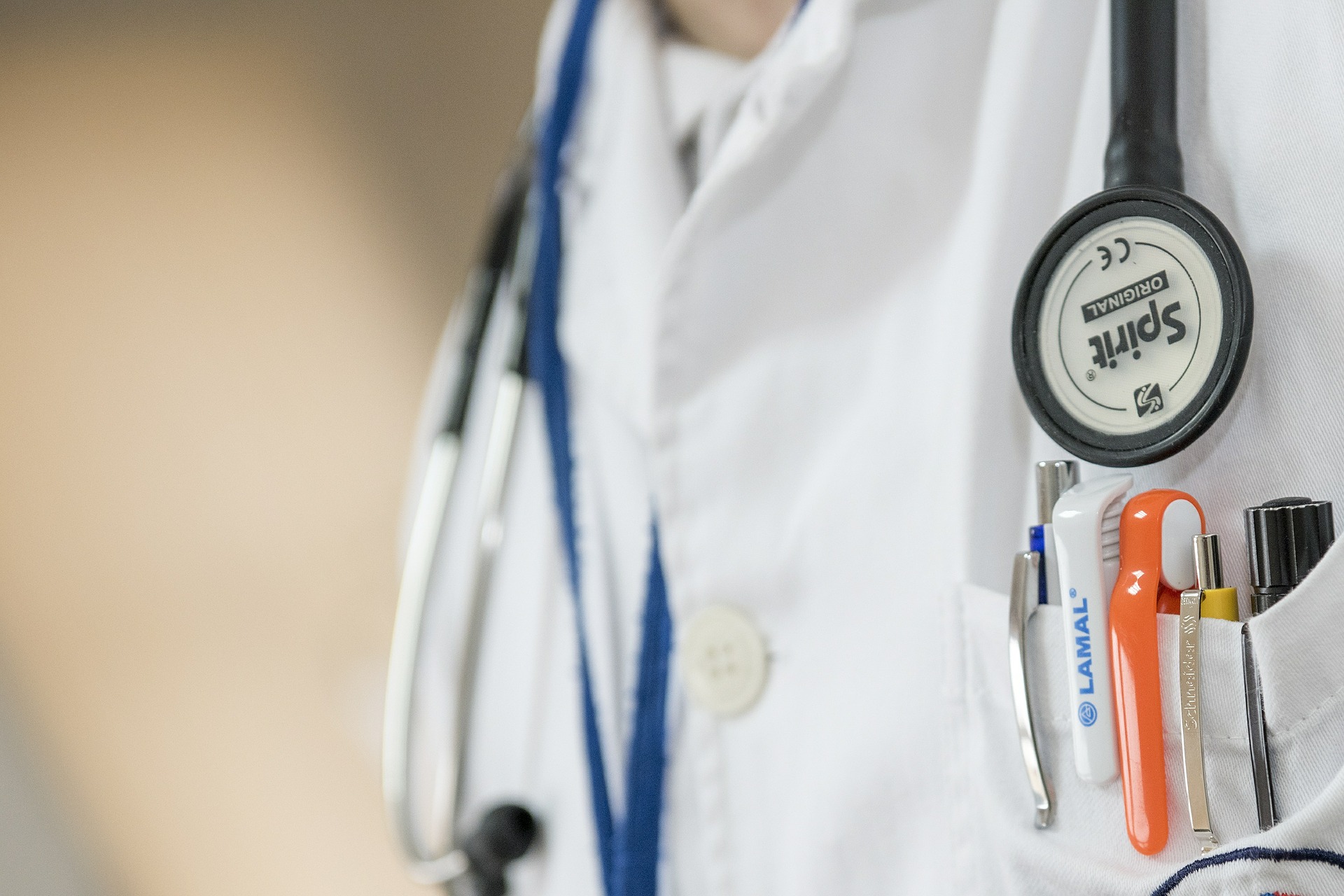 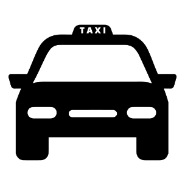 Show Answer
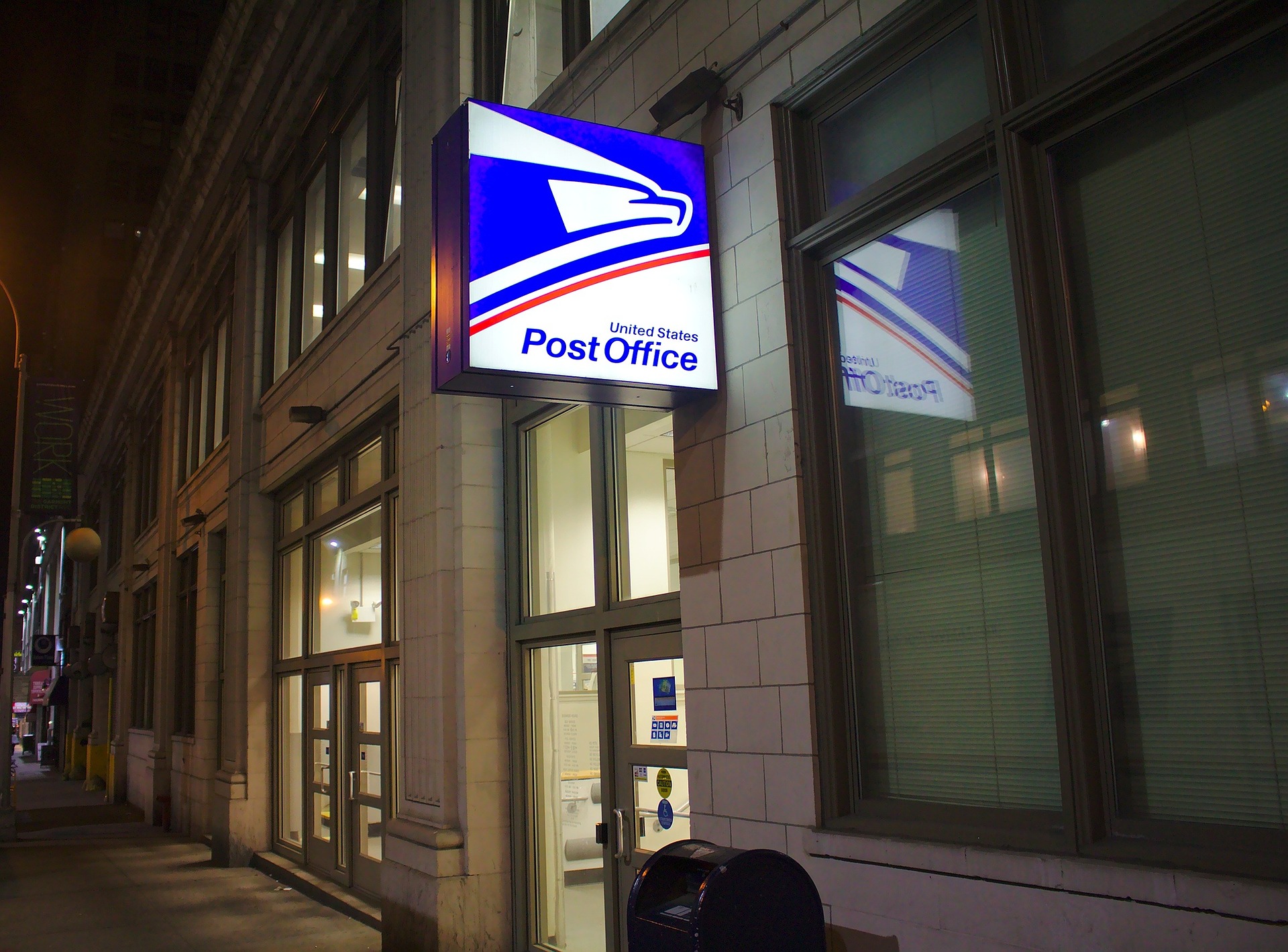 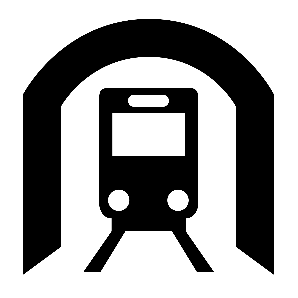 Show Answer
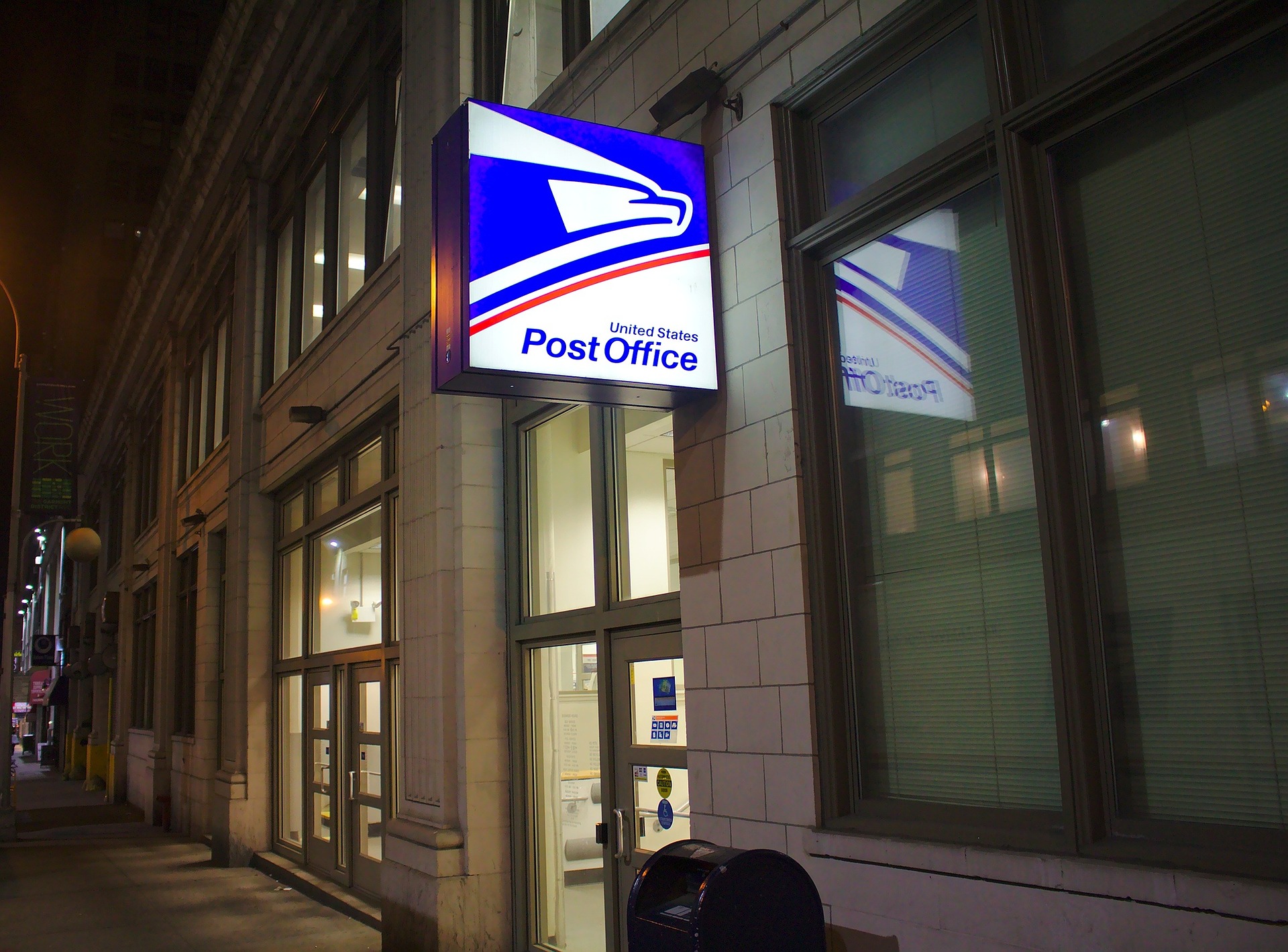 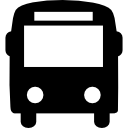 Show Answer
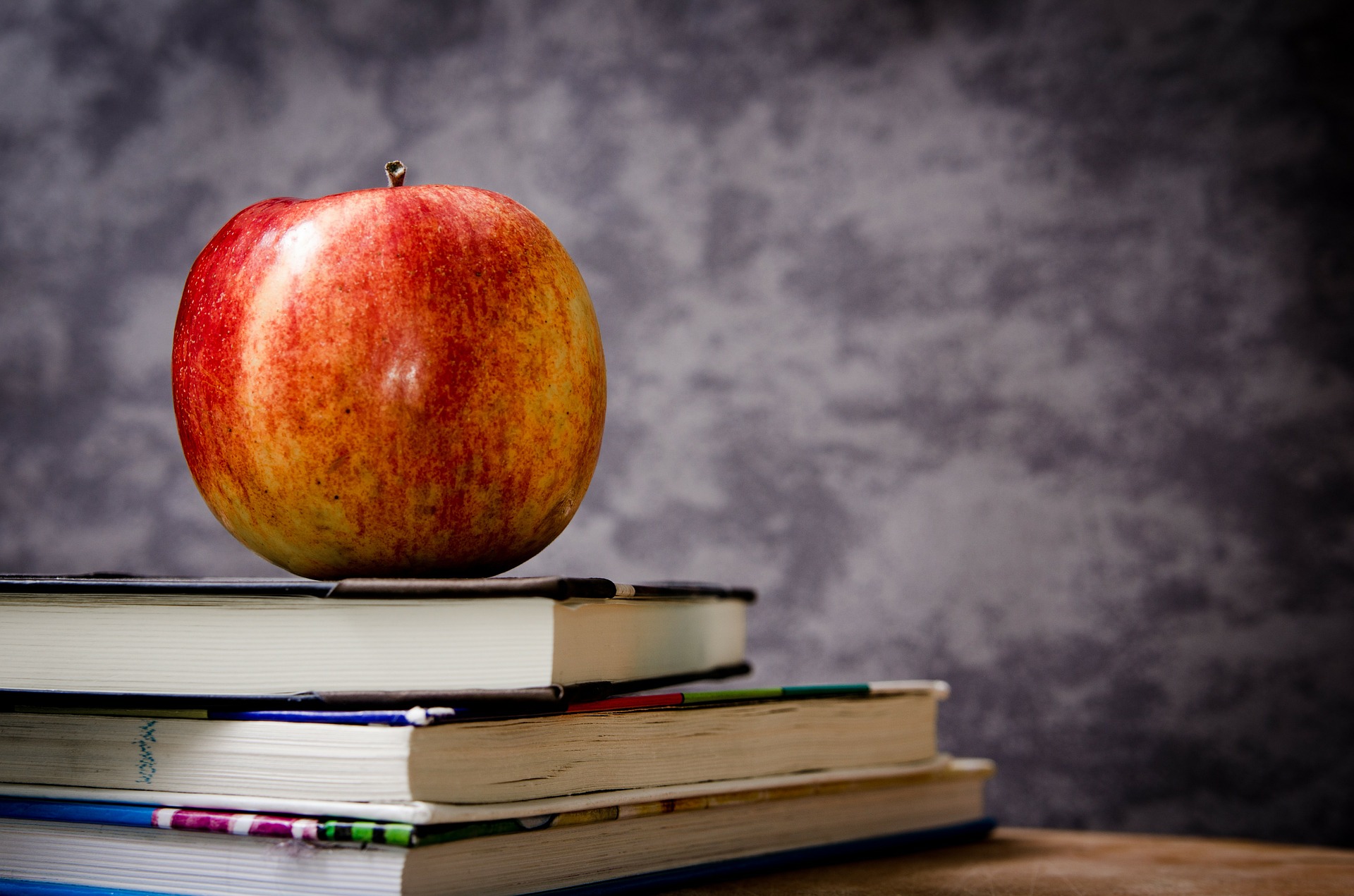 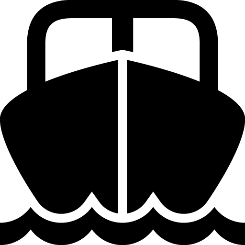 Show Answer
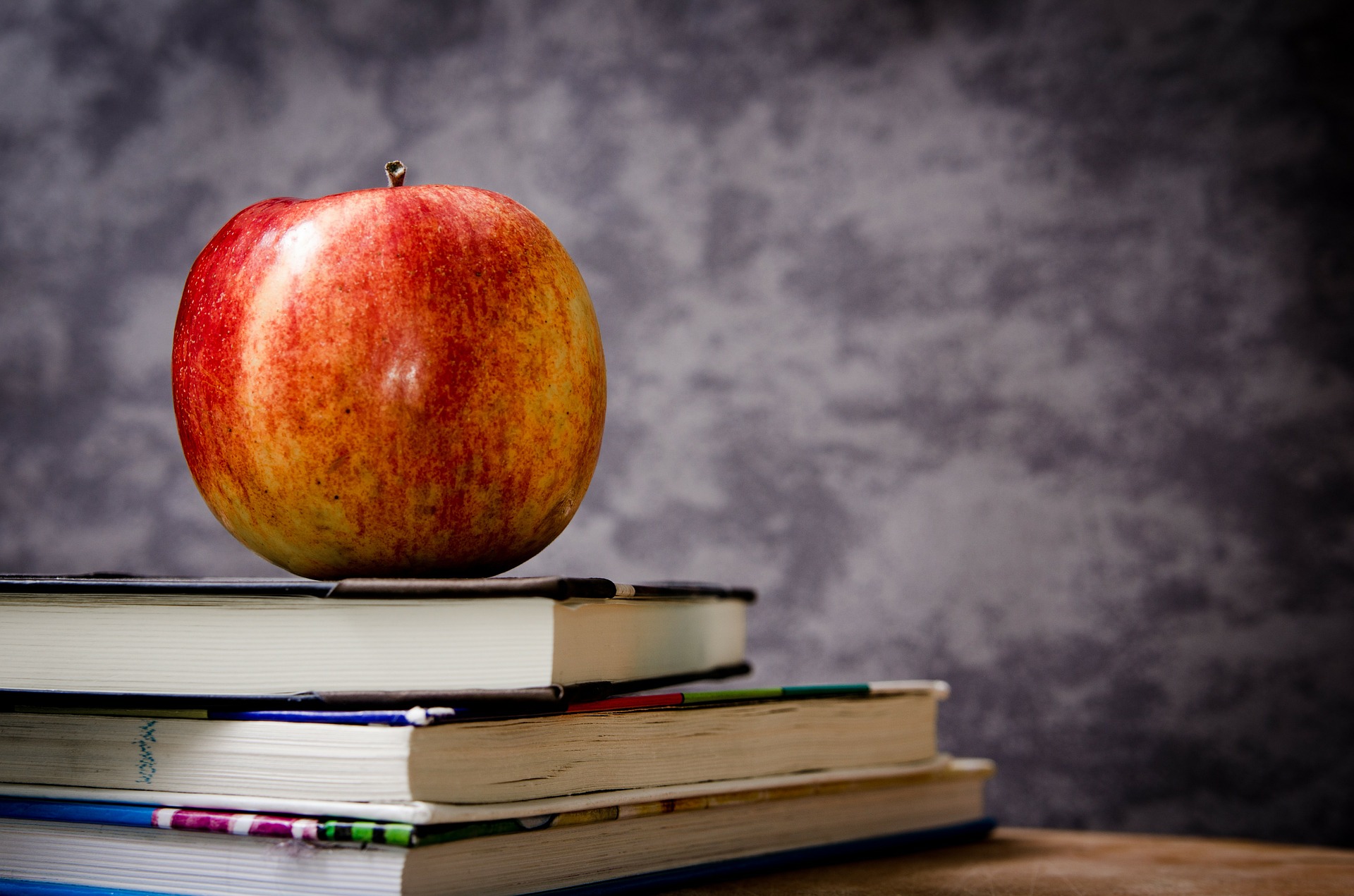 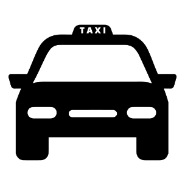 Show Answer
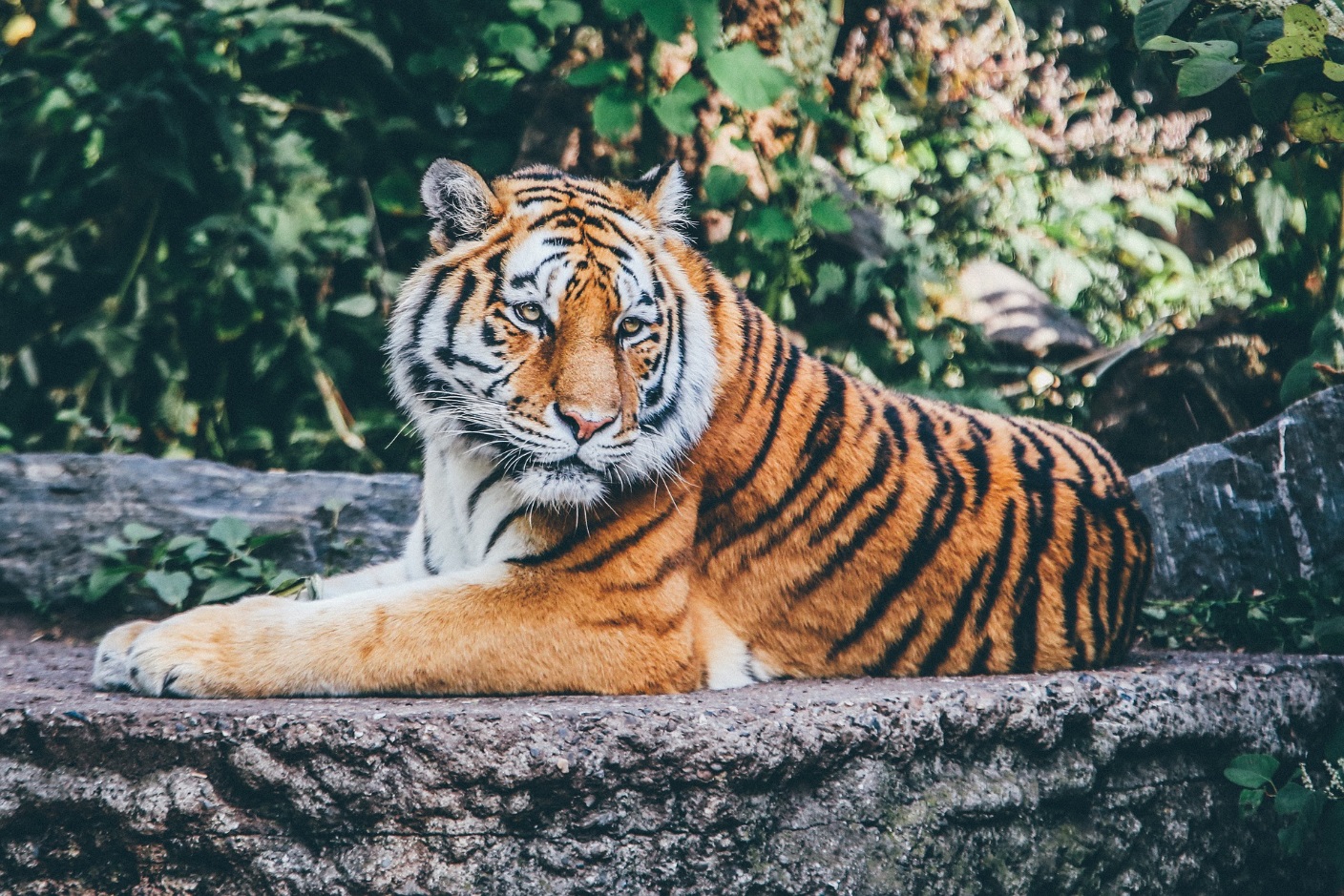 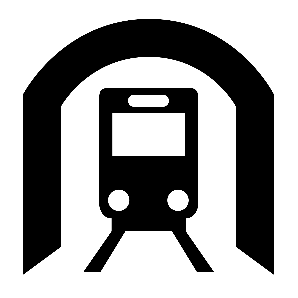 Show Answer
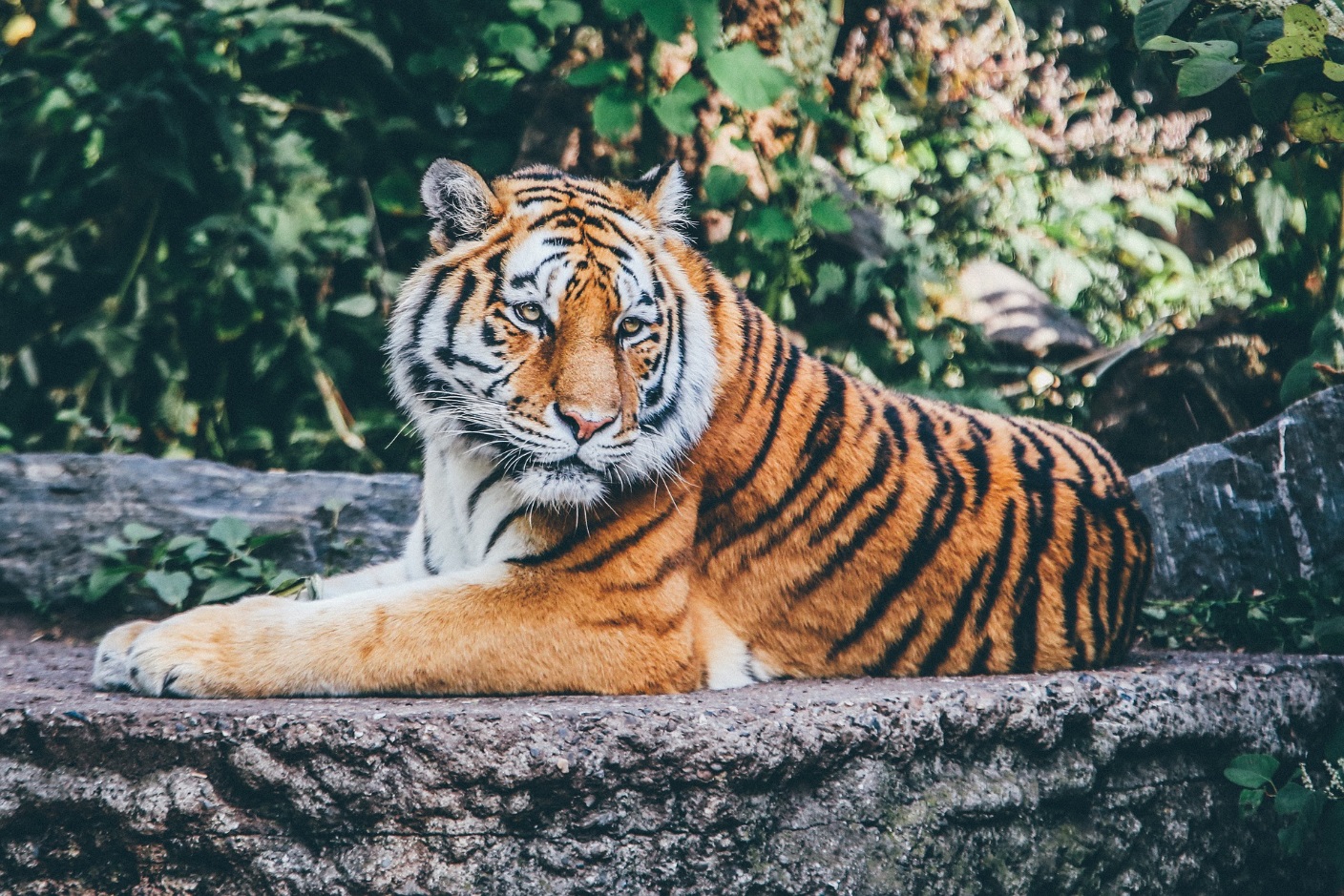 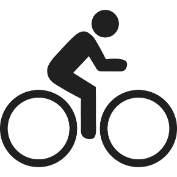 Show Answer
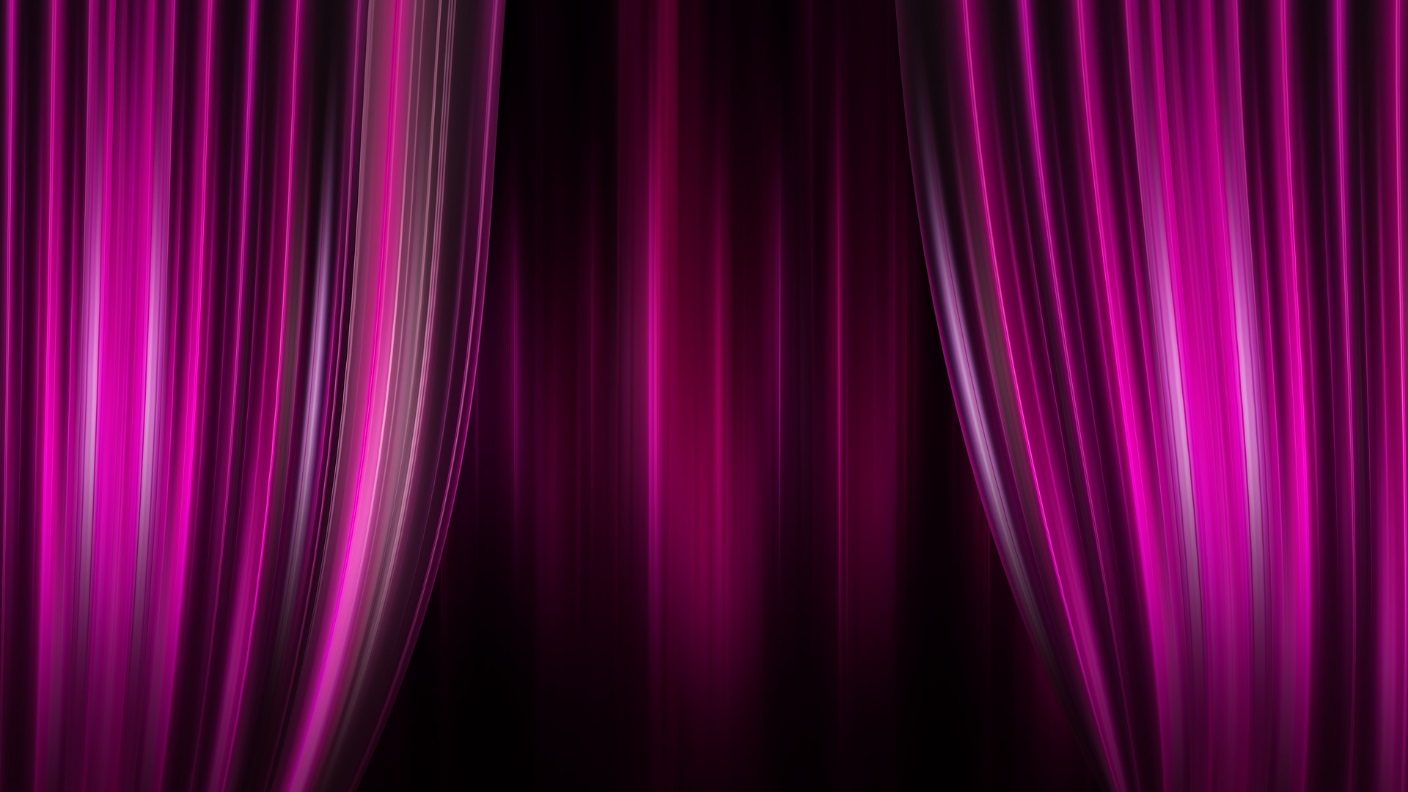 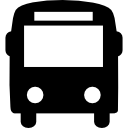 Show Answer
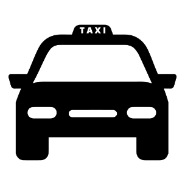 Show Answer
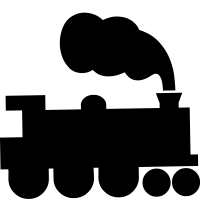 Show Answer
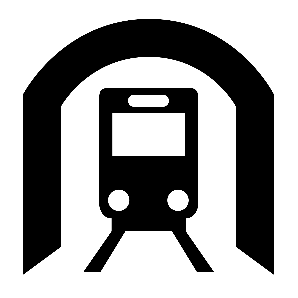 Show Answer
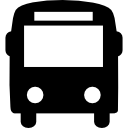 Show Answer
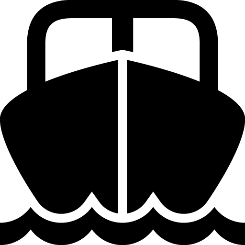 Show Answer
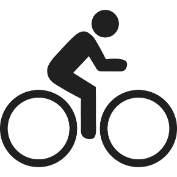 Show Answer
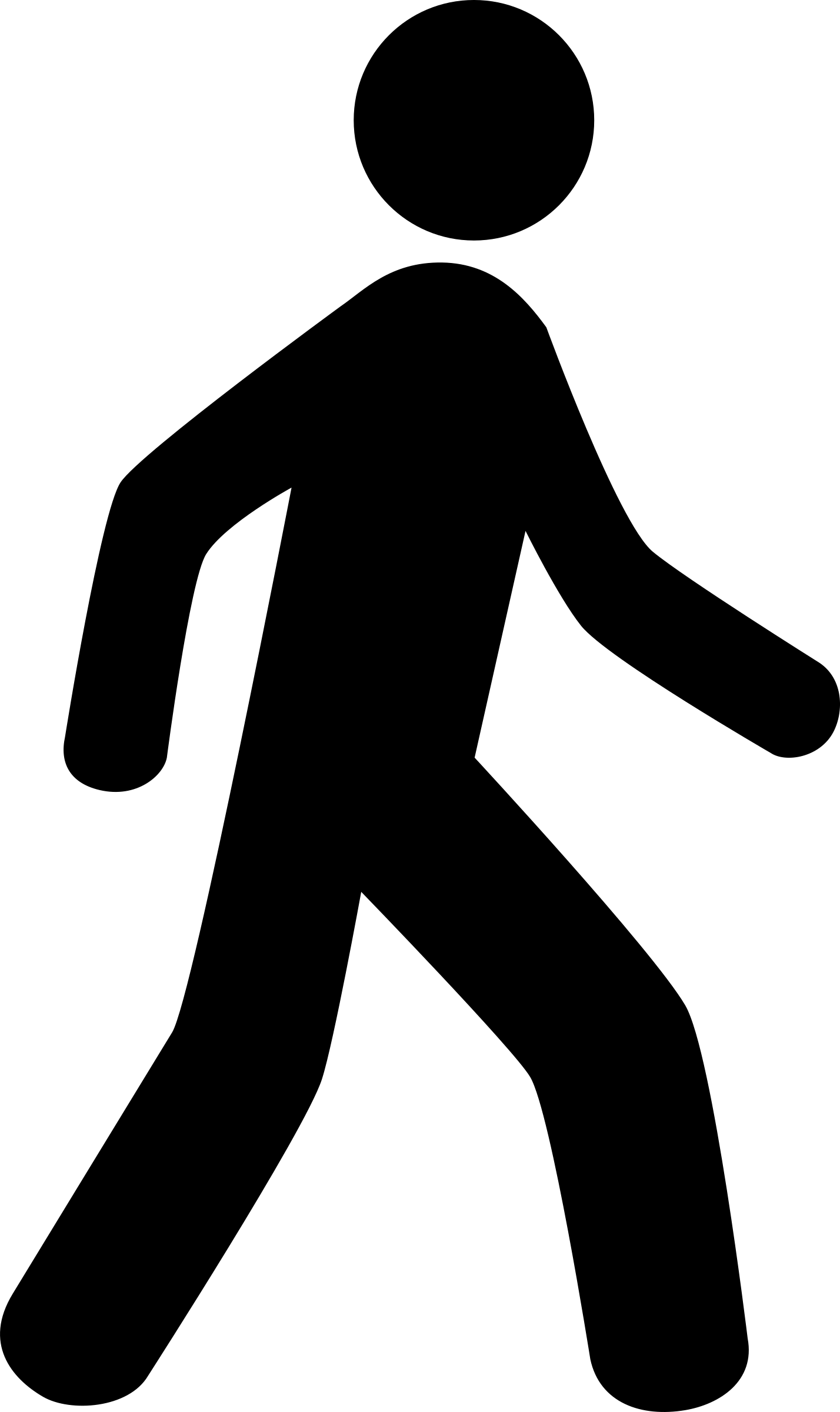 Show Answer
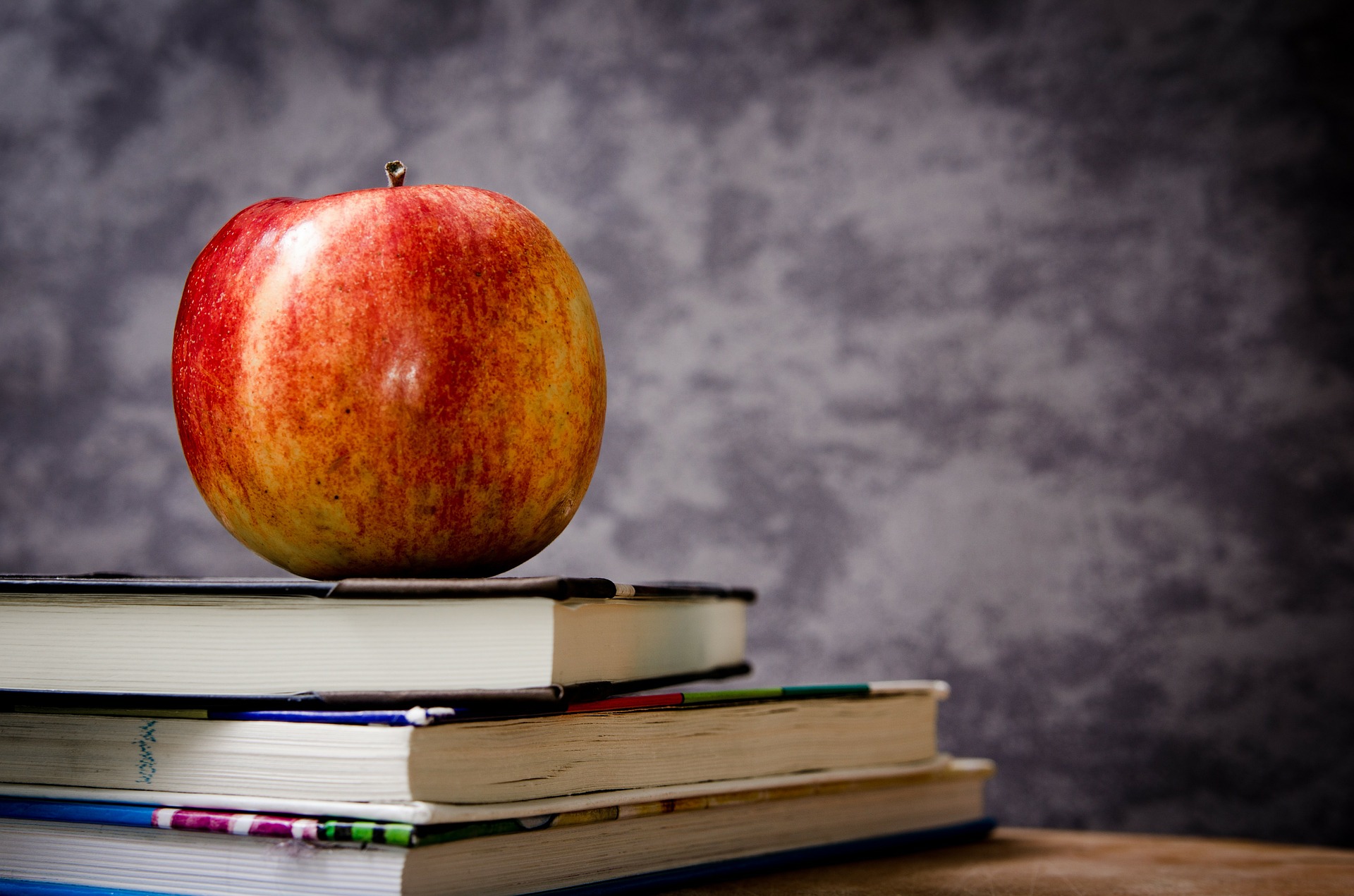 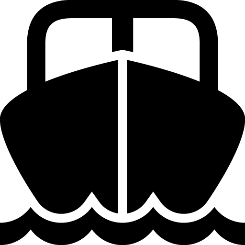 Show Answer
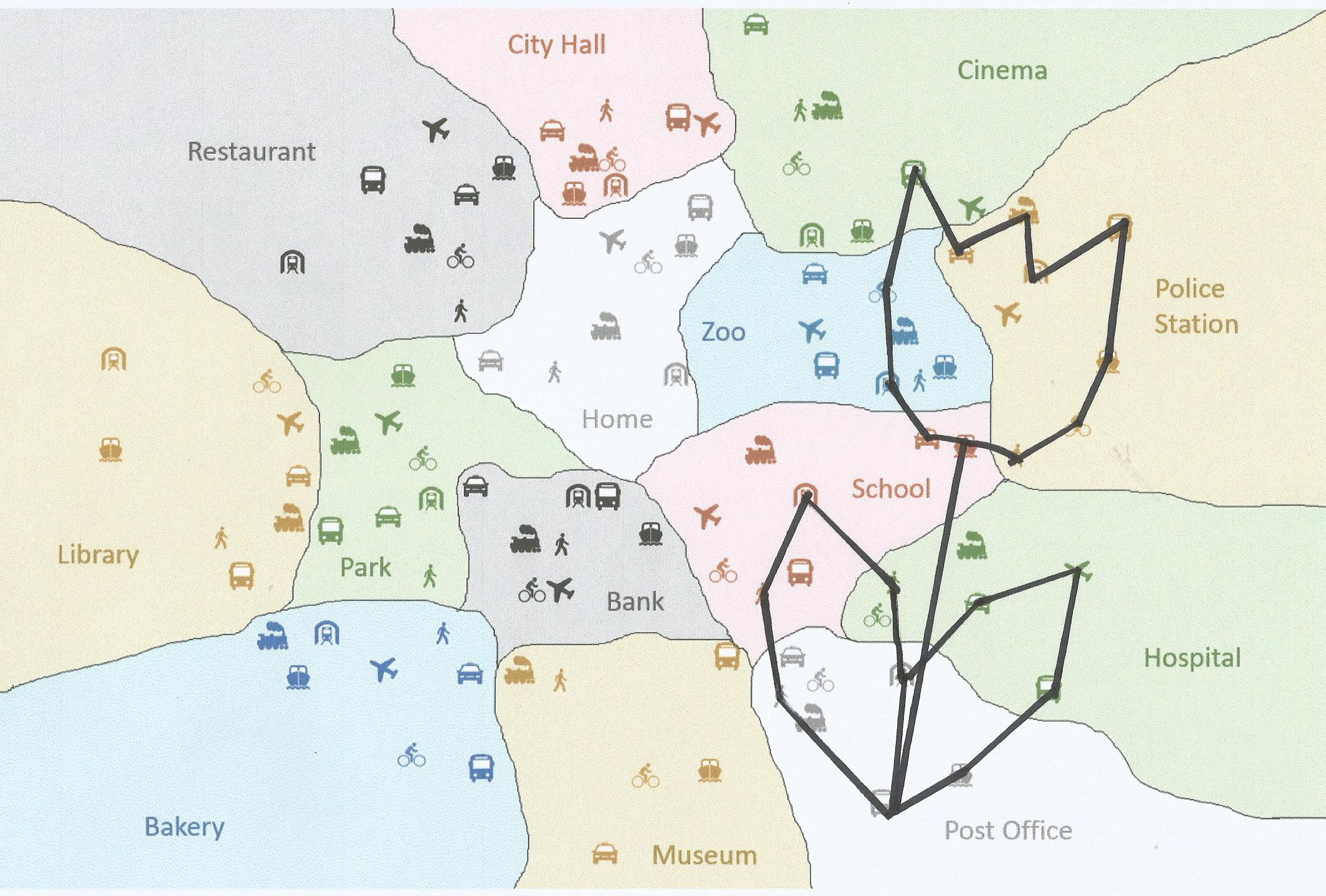 Play again
Picture 6
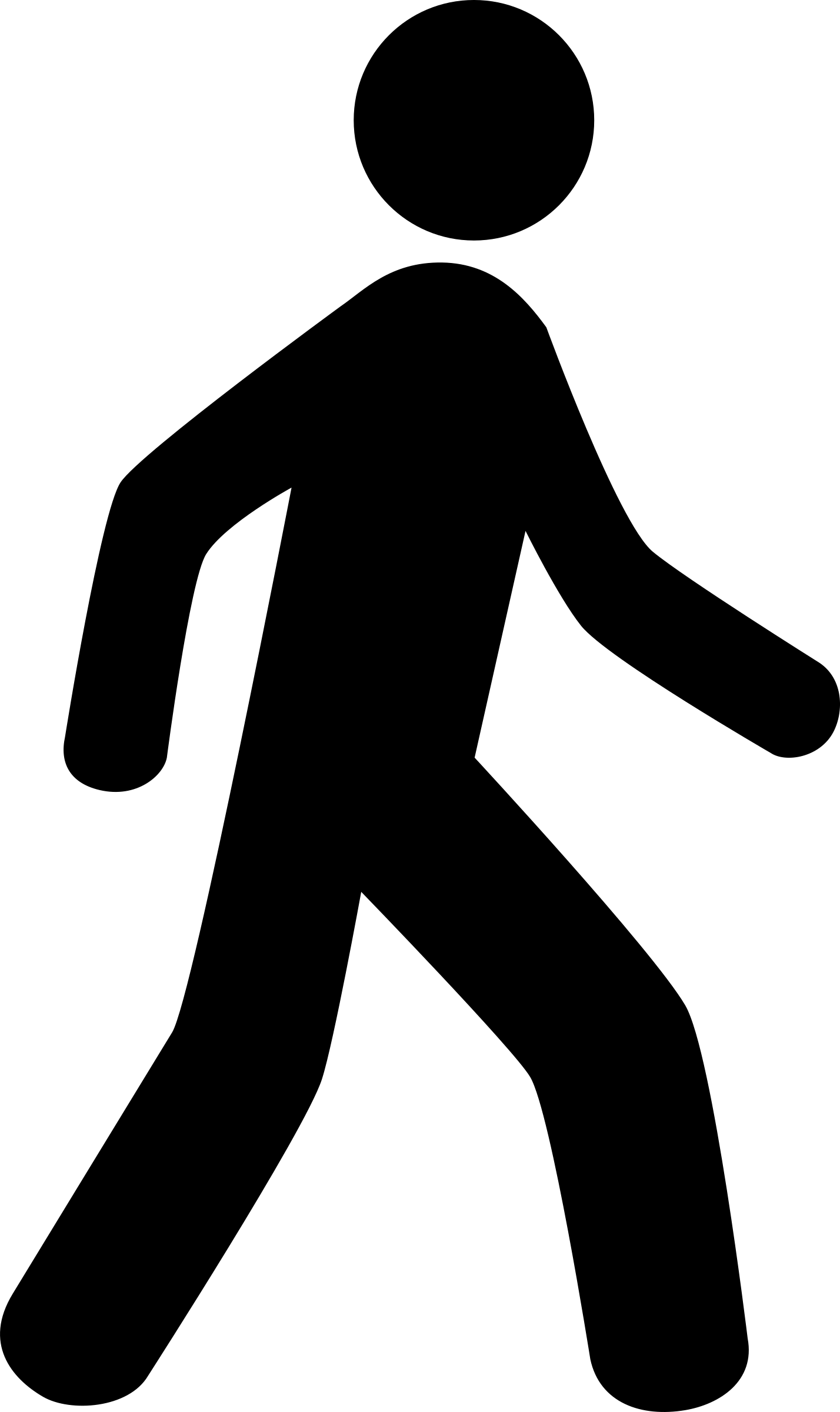 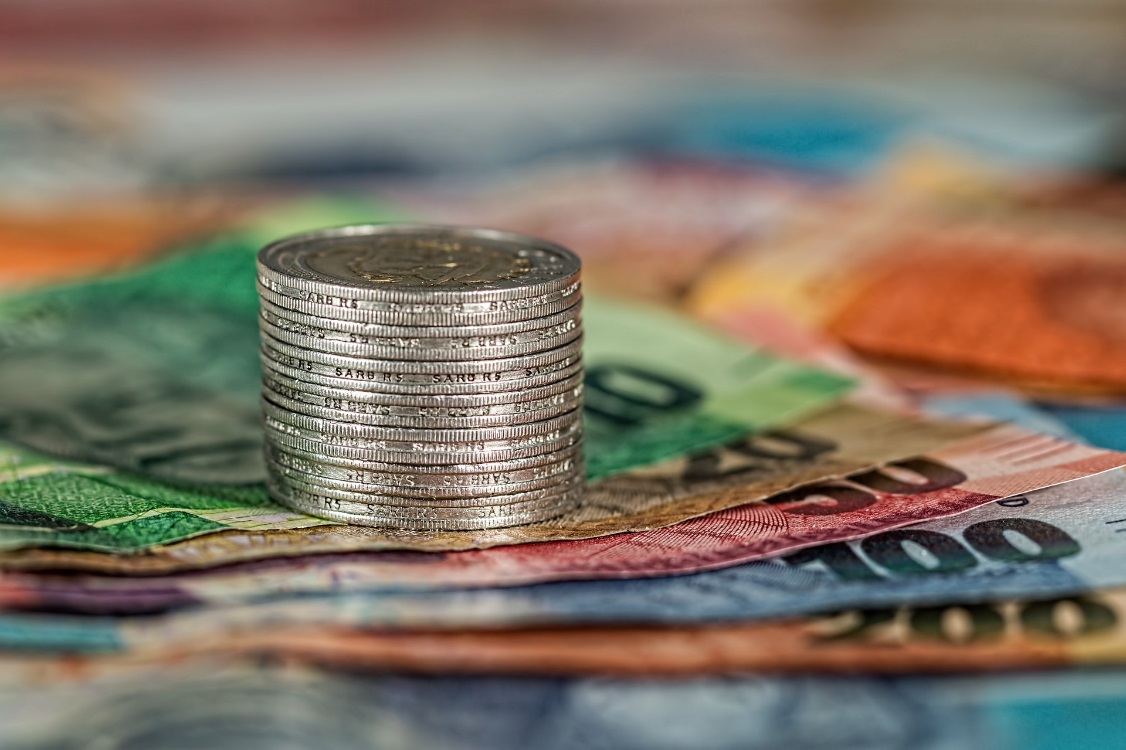 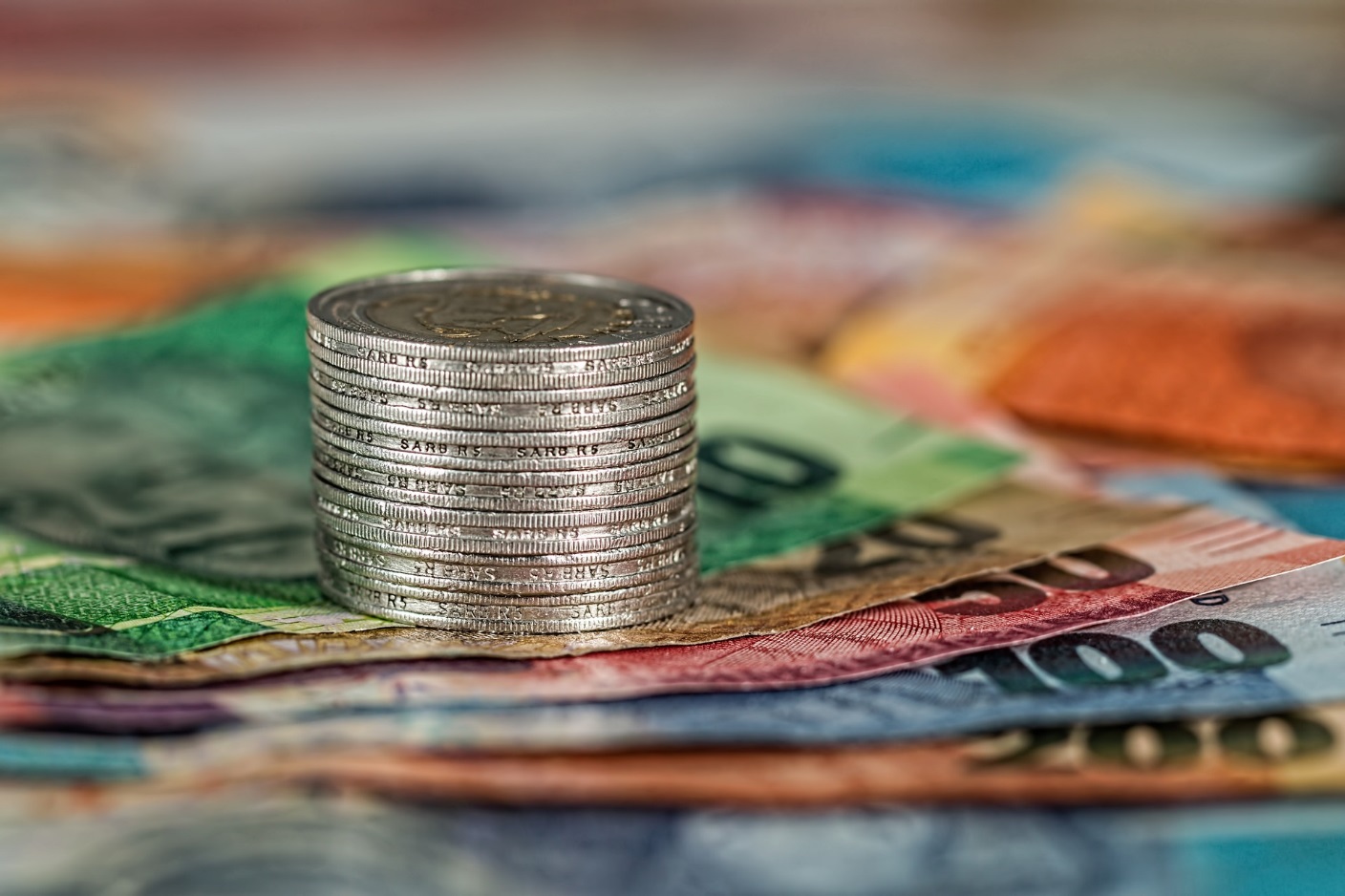 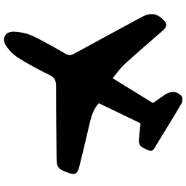 Show Answer
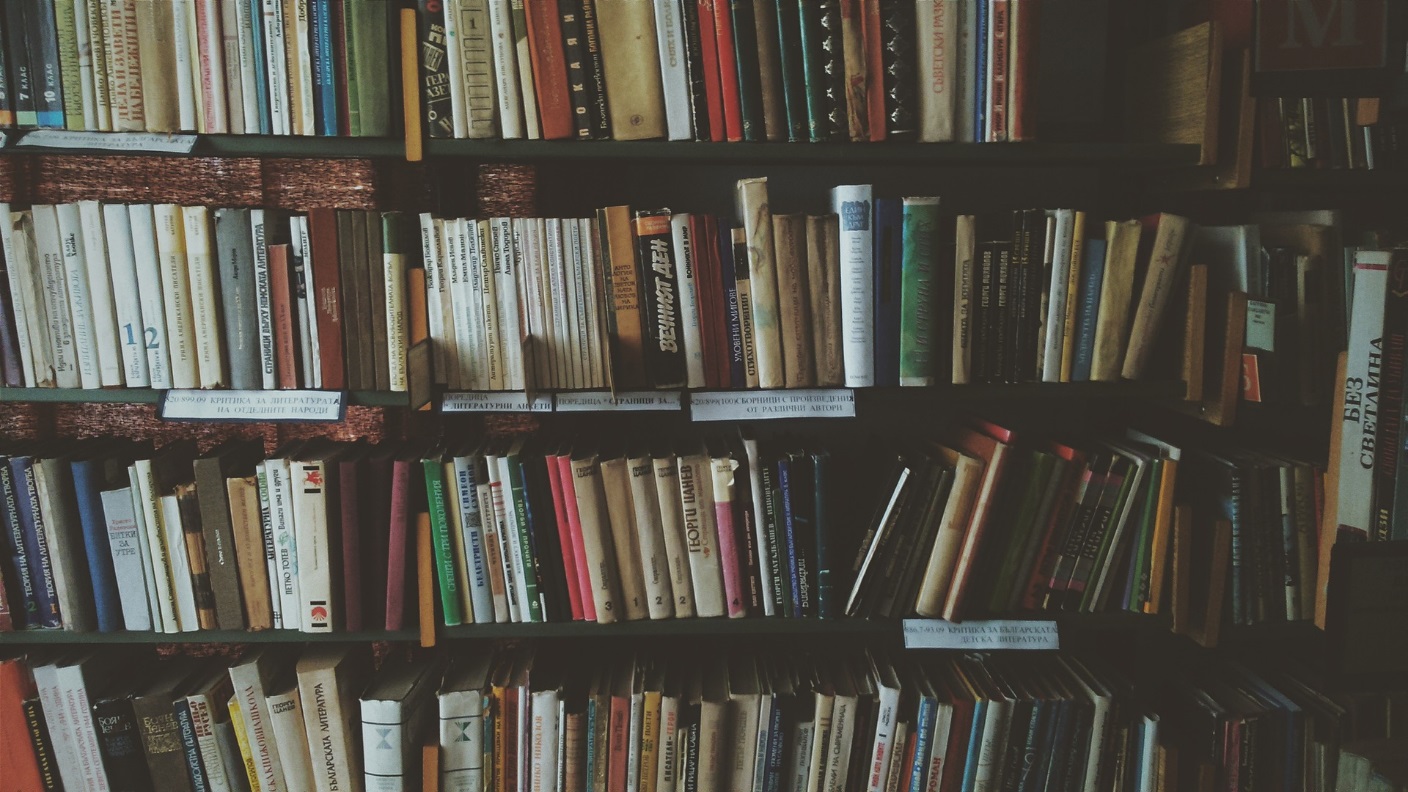 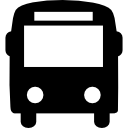 Show Answer
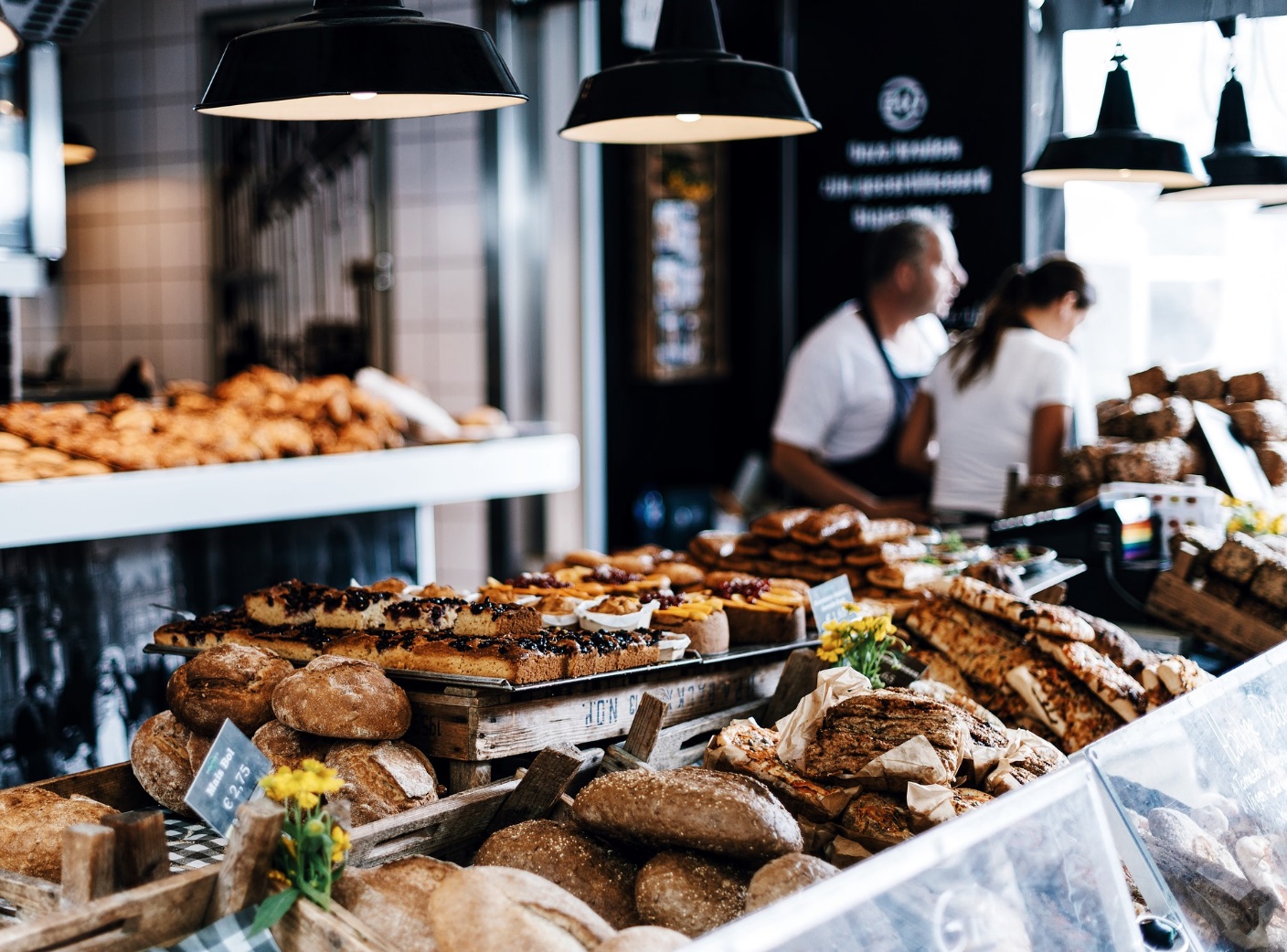 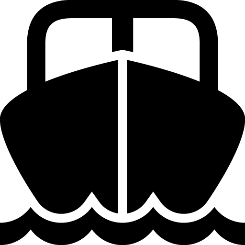 Show Answer
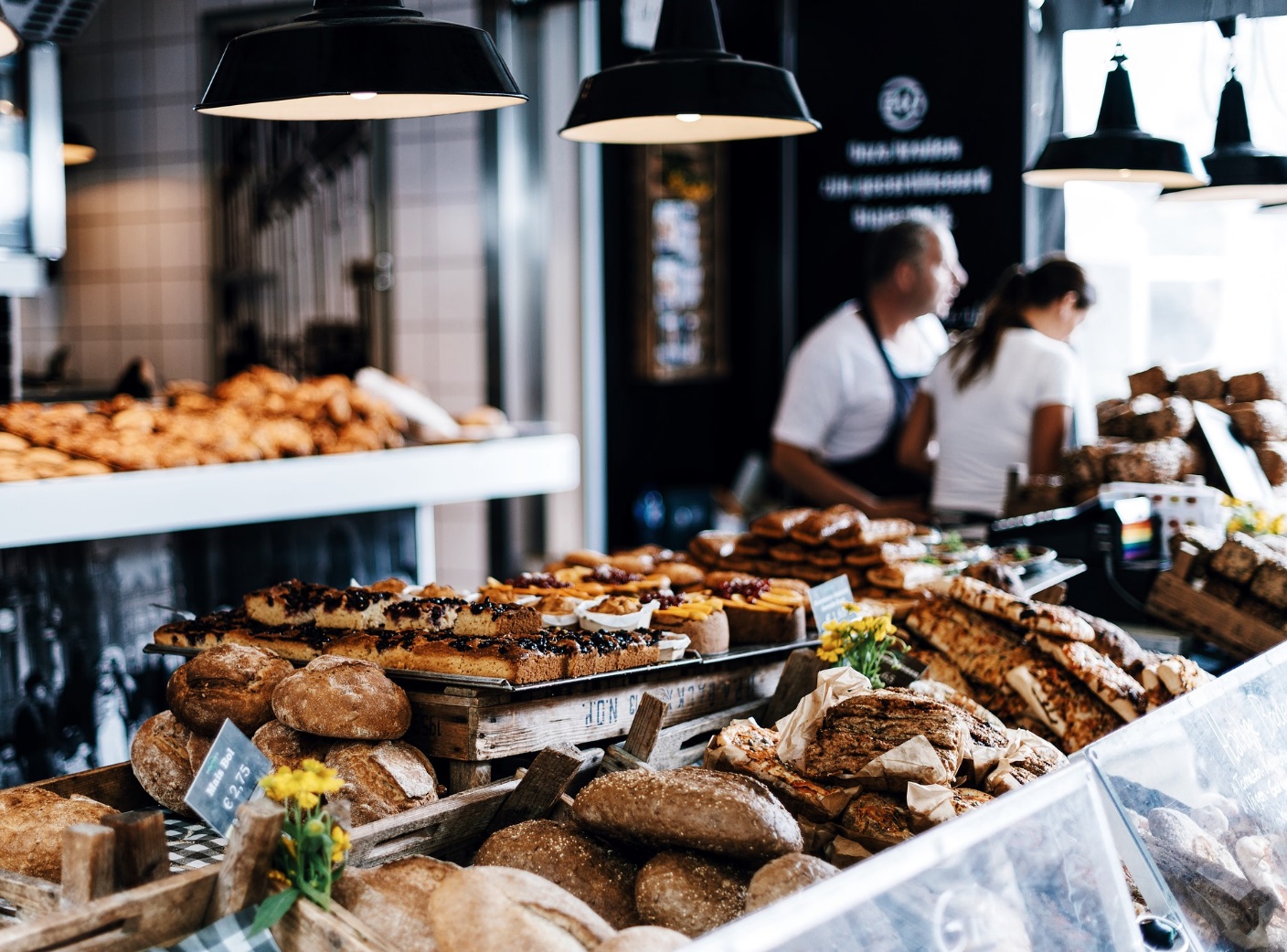 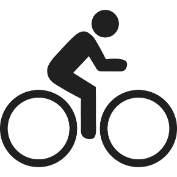 Show Answer
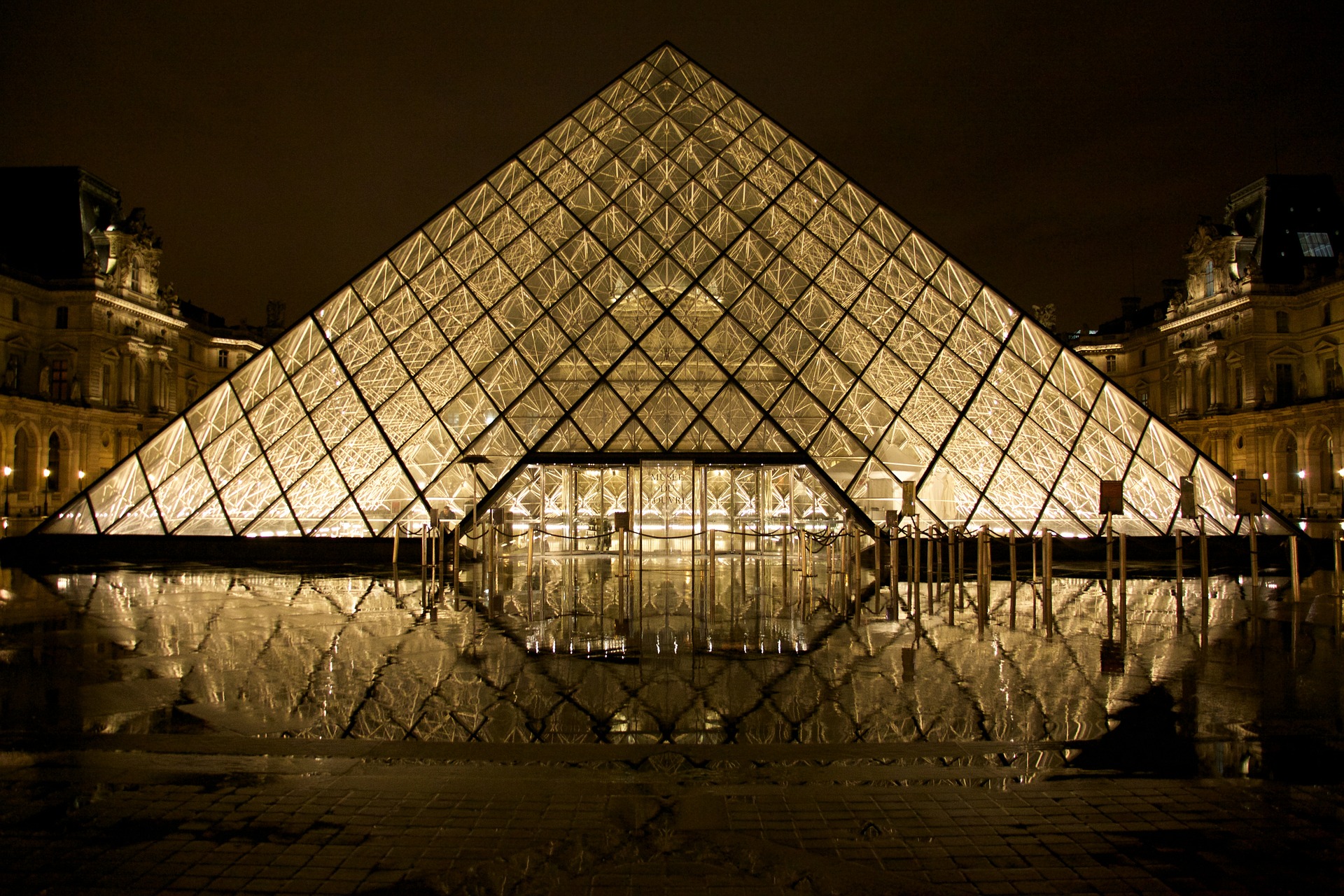 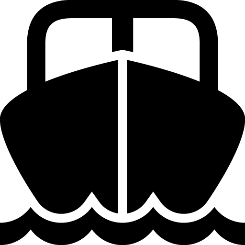 Show Answer
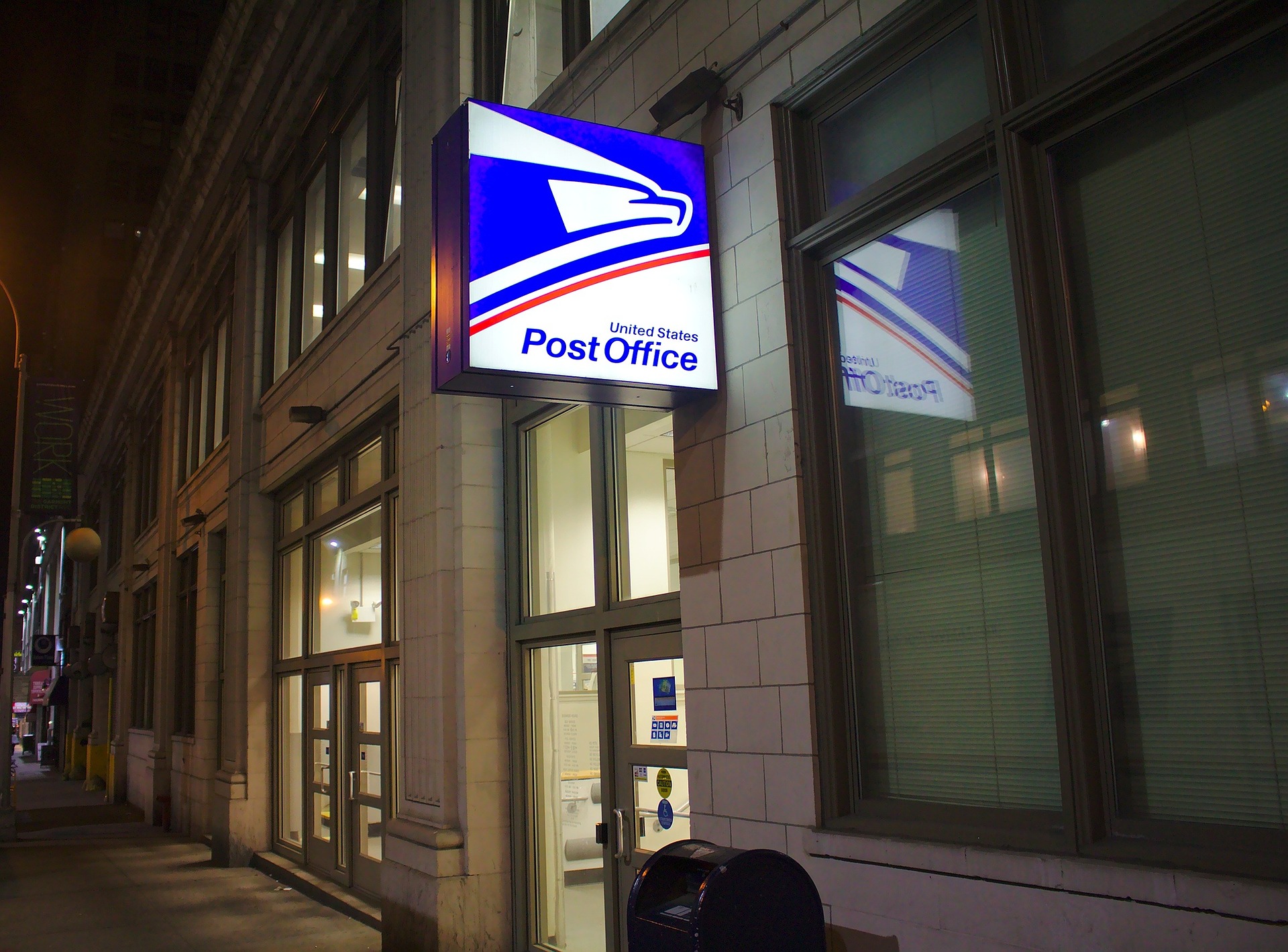 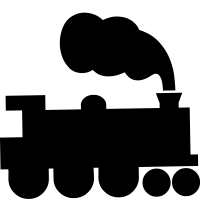 Show Answer
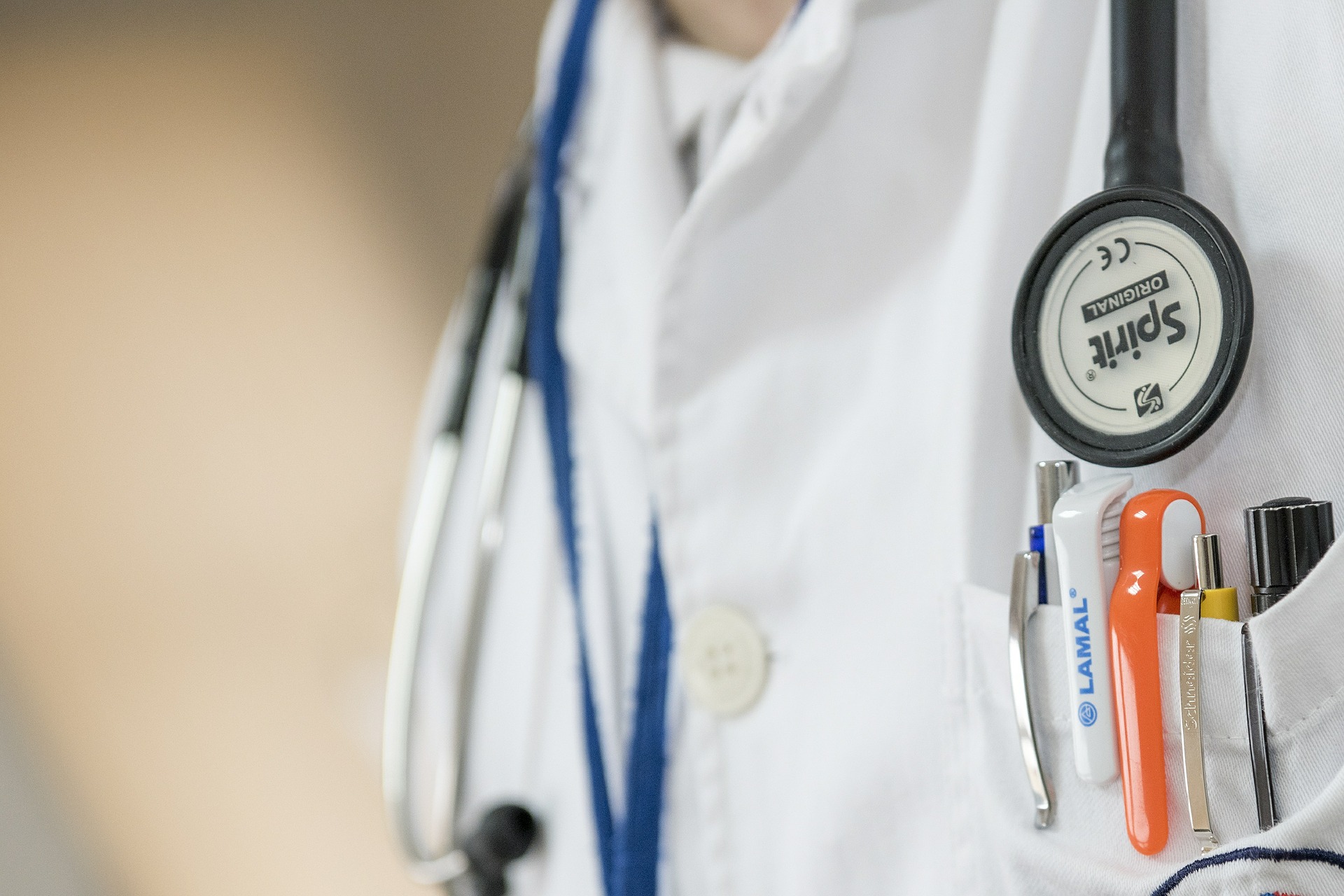 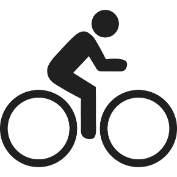 Show Answer
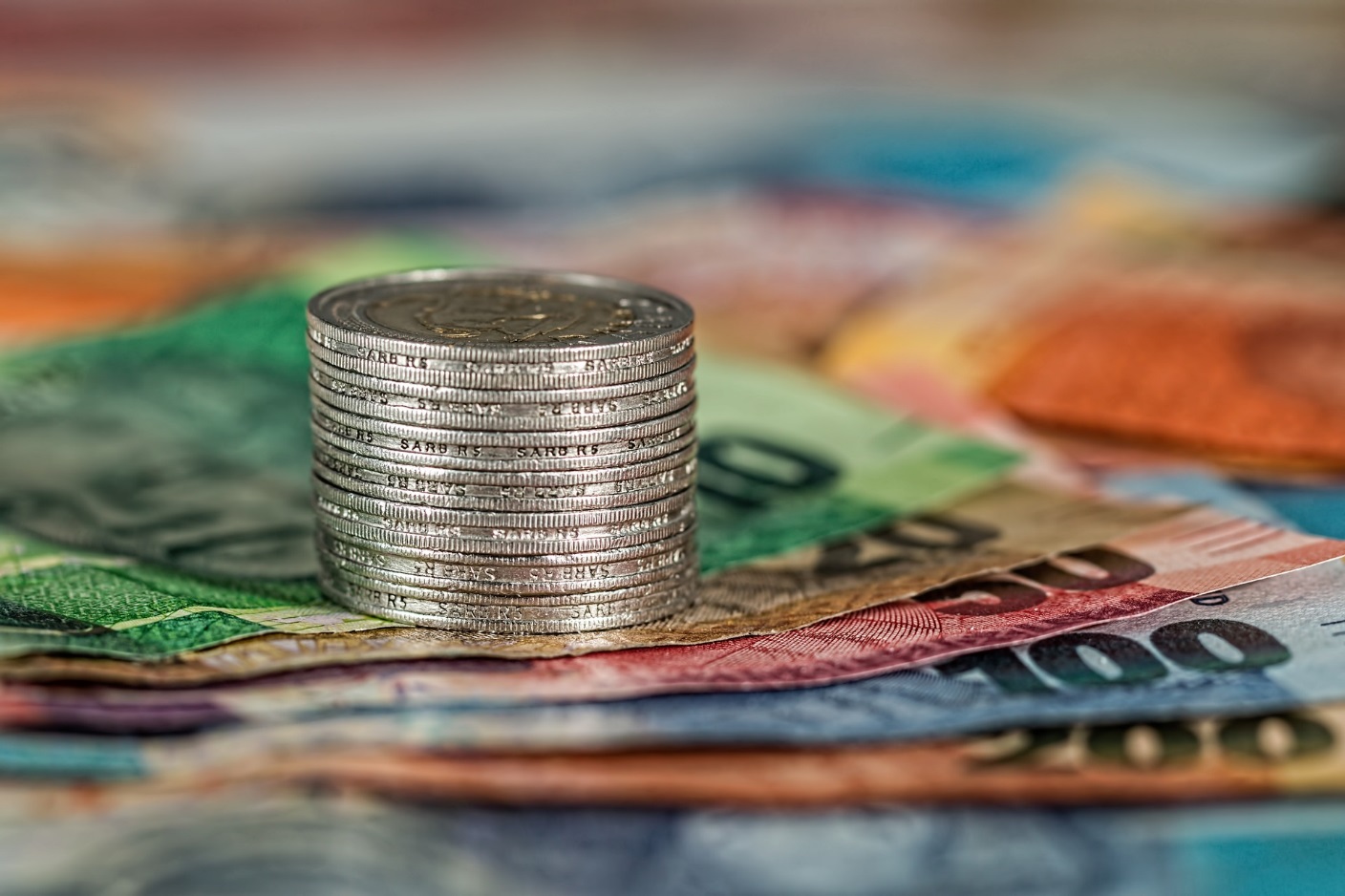 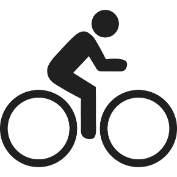 Show Answer
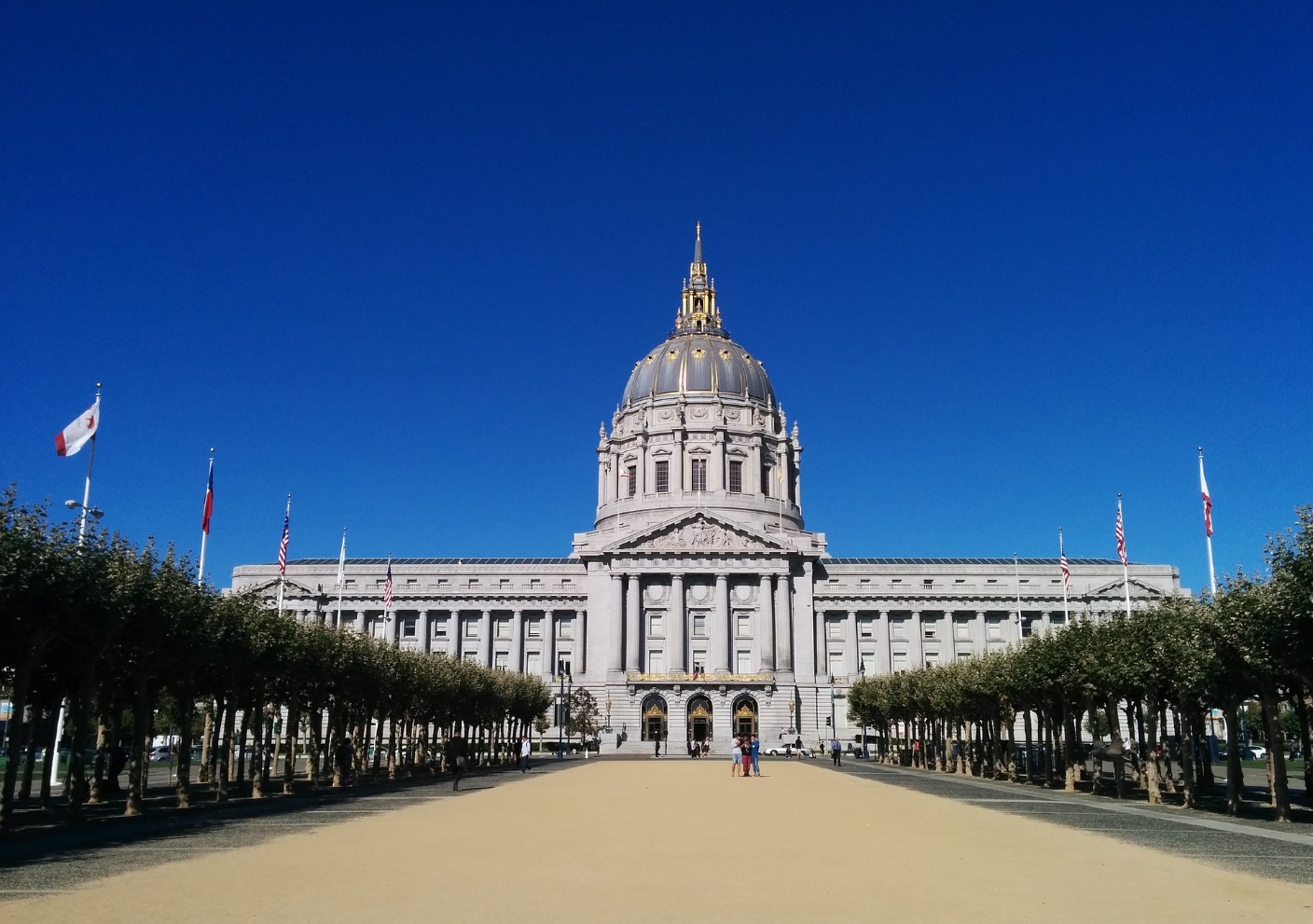 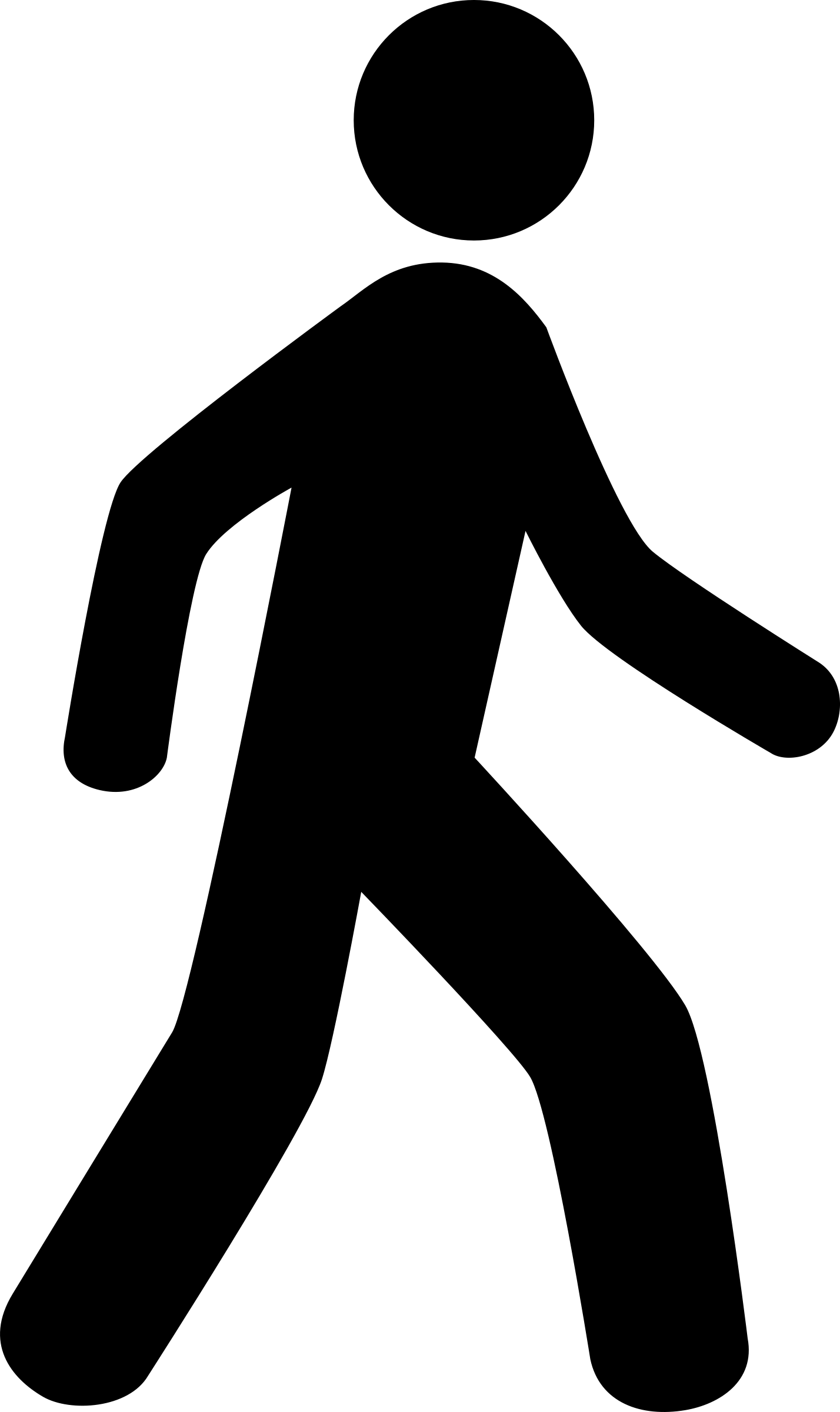 Show Answer
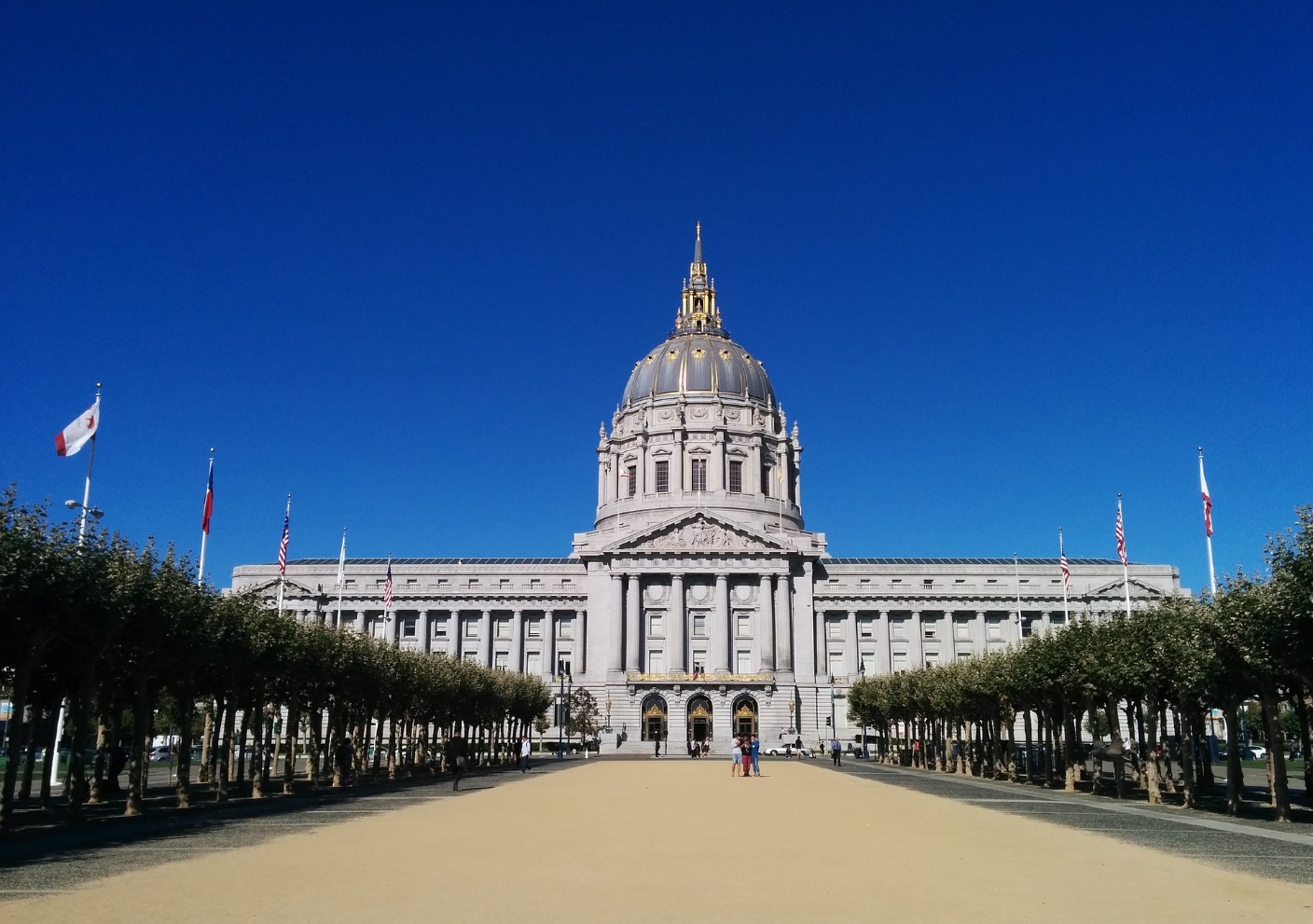 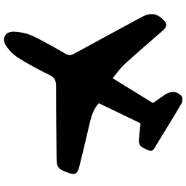 Show Answer
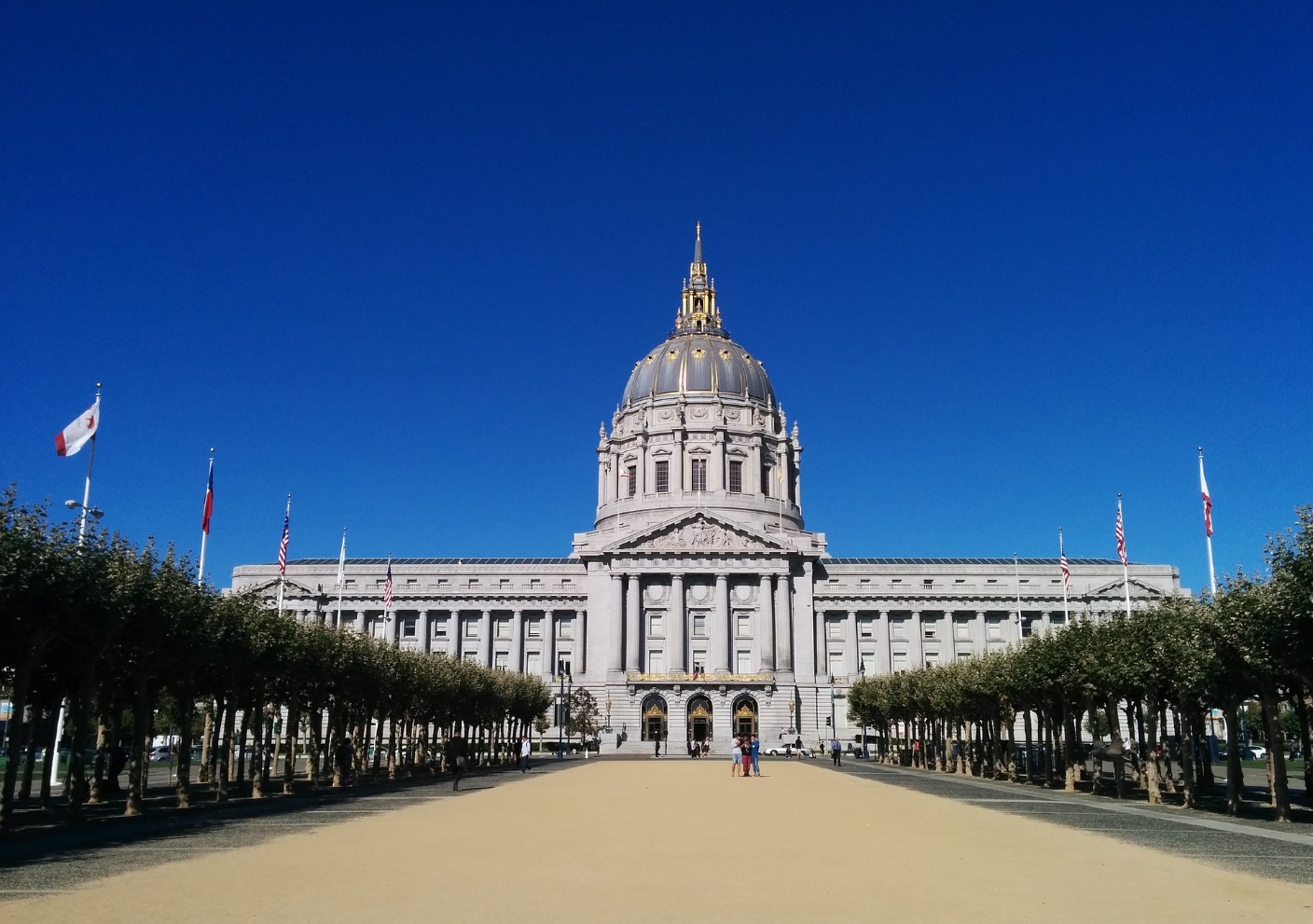 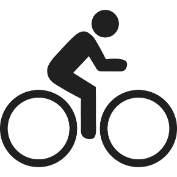 Show Answer
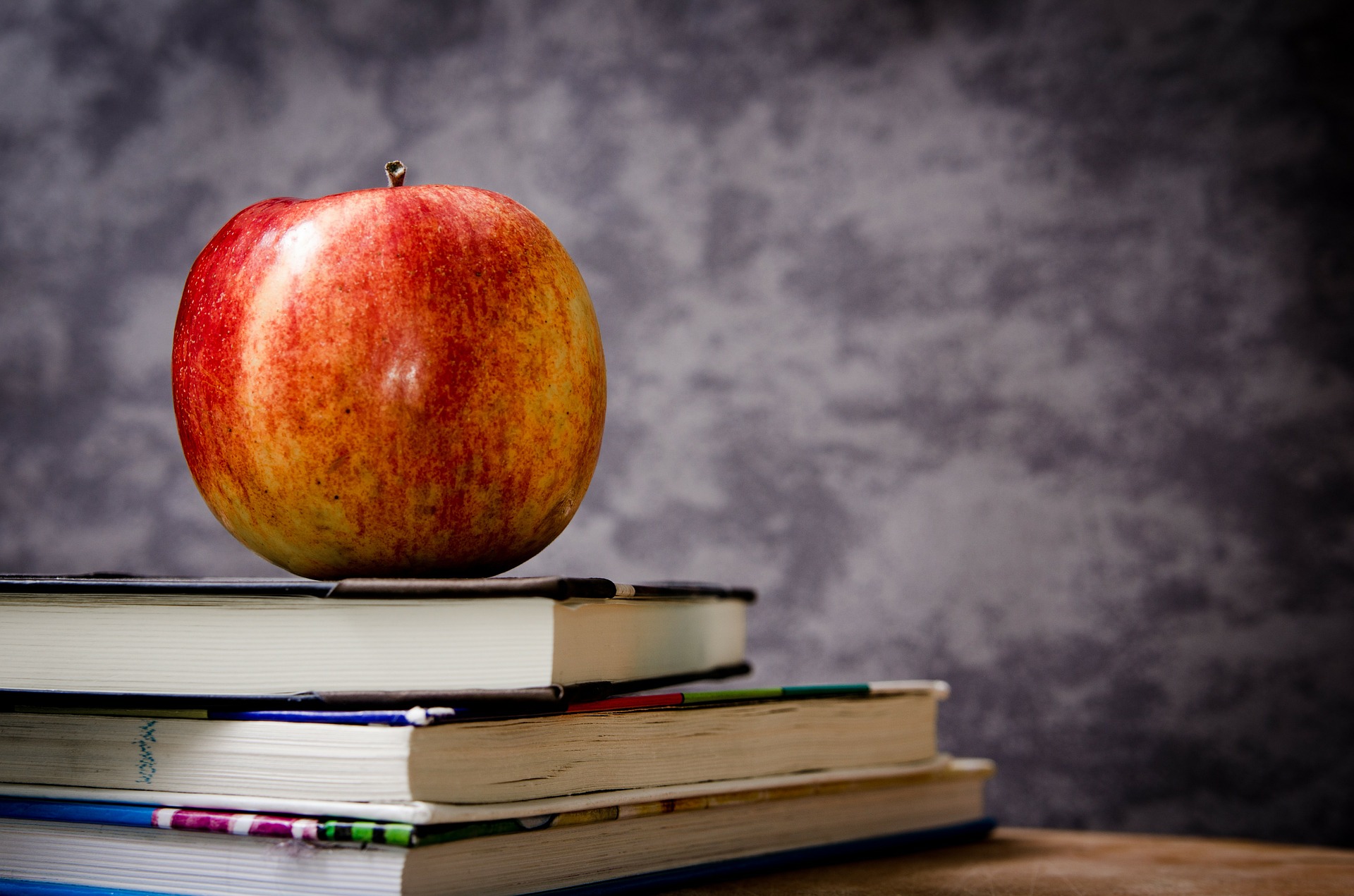 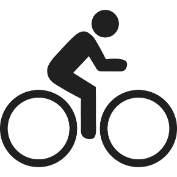 Show Answer
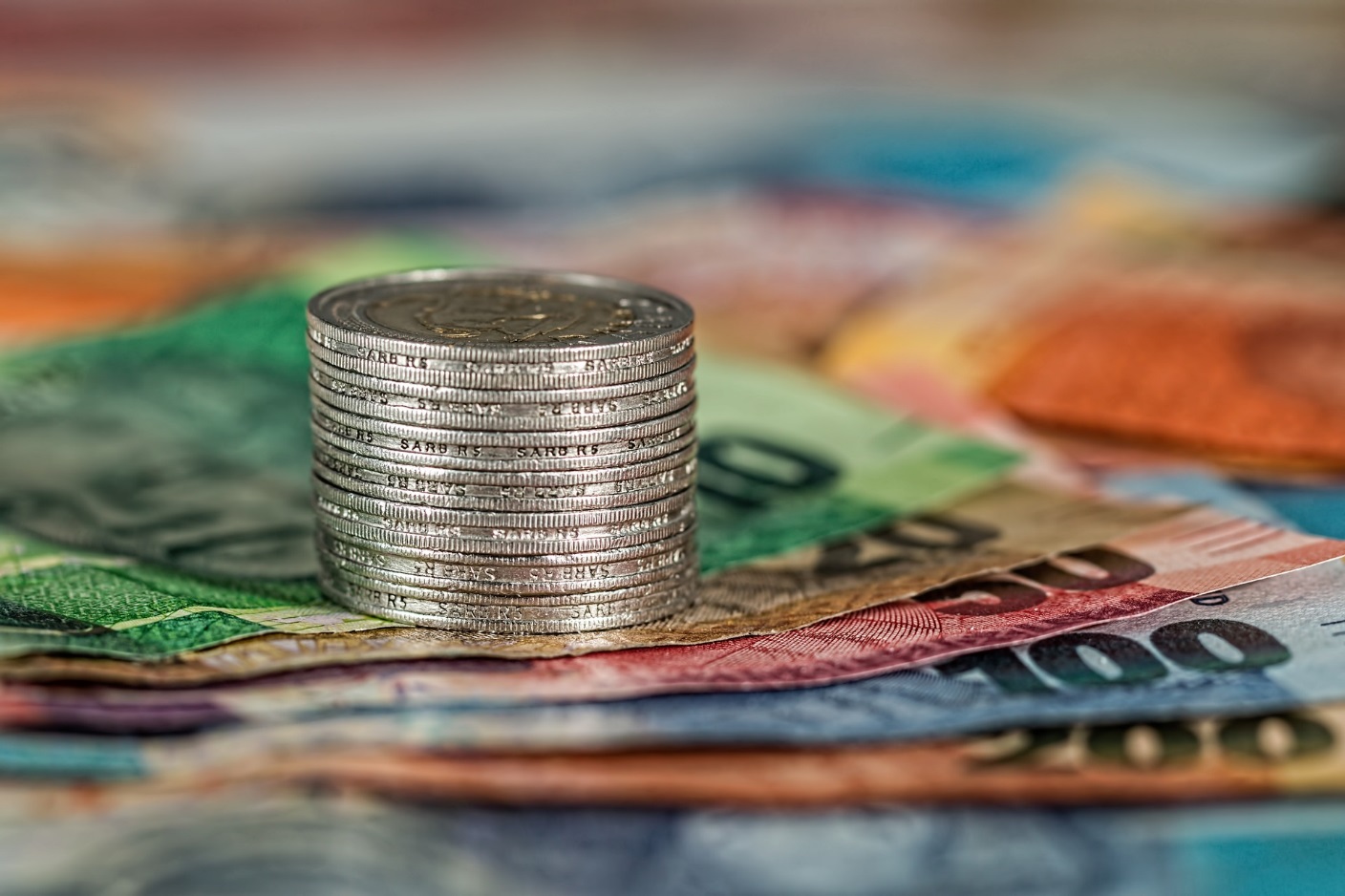 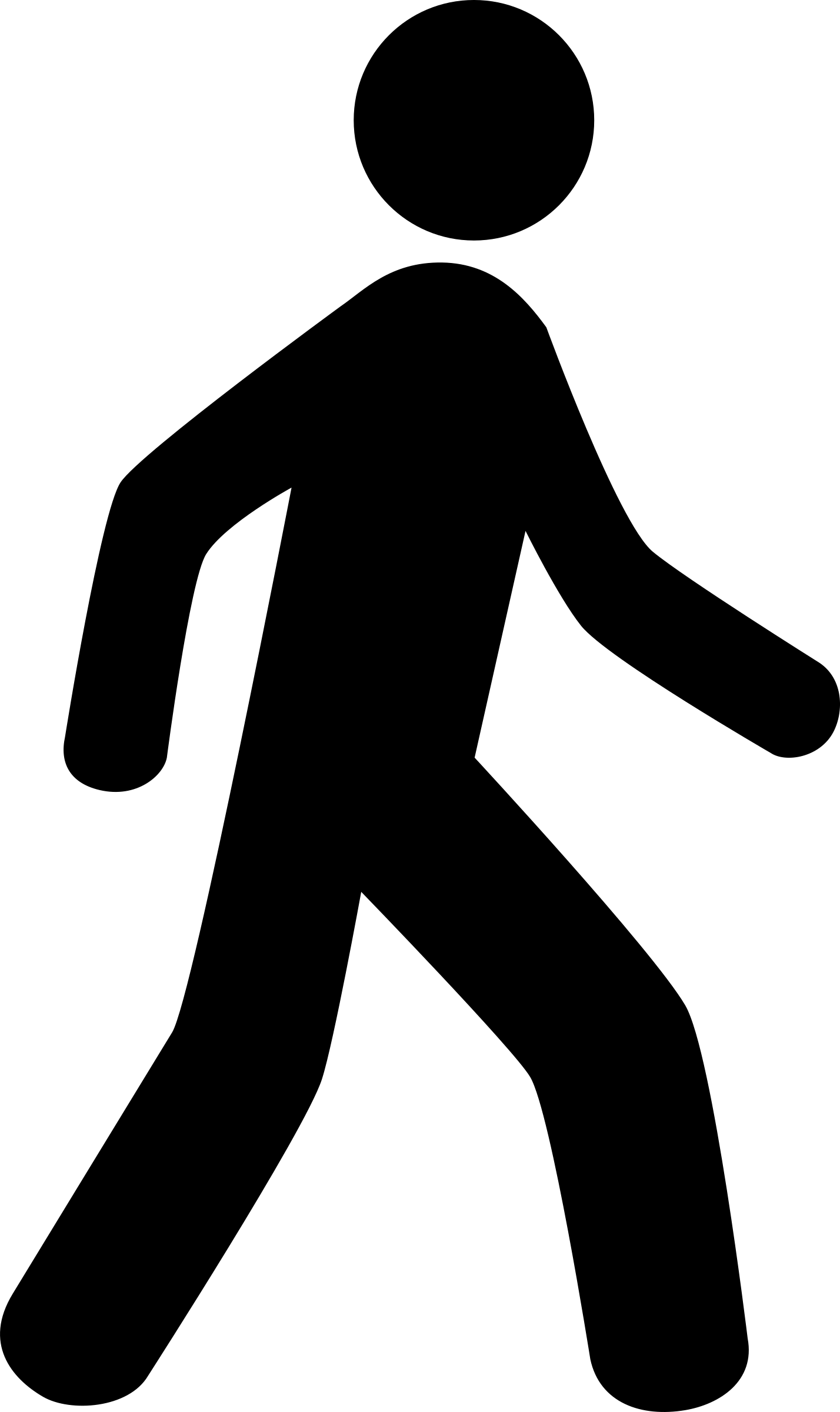 Show Answer
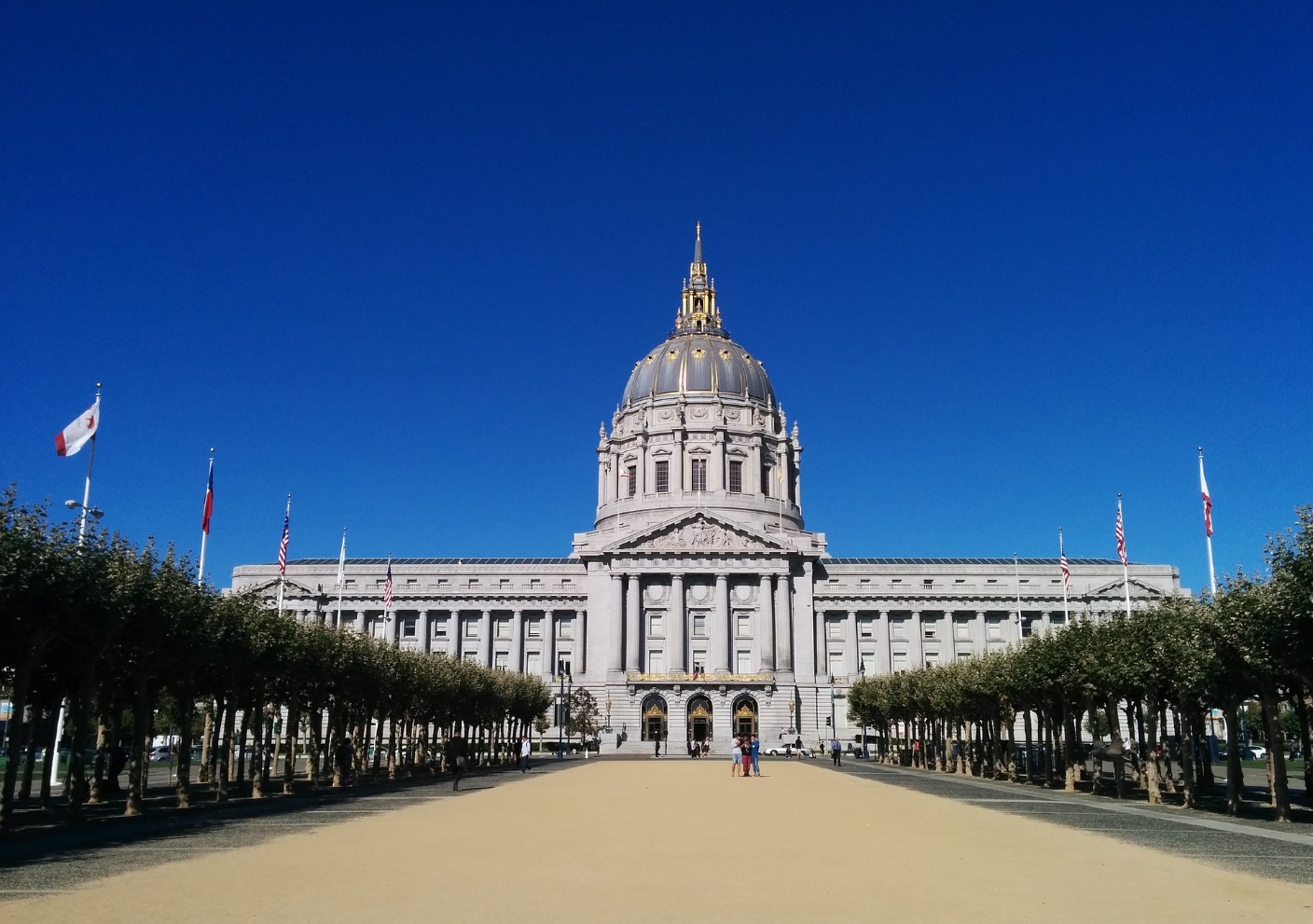 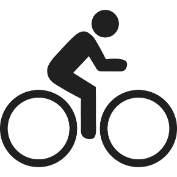 Show Answer
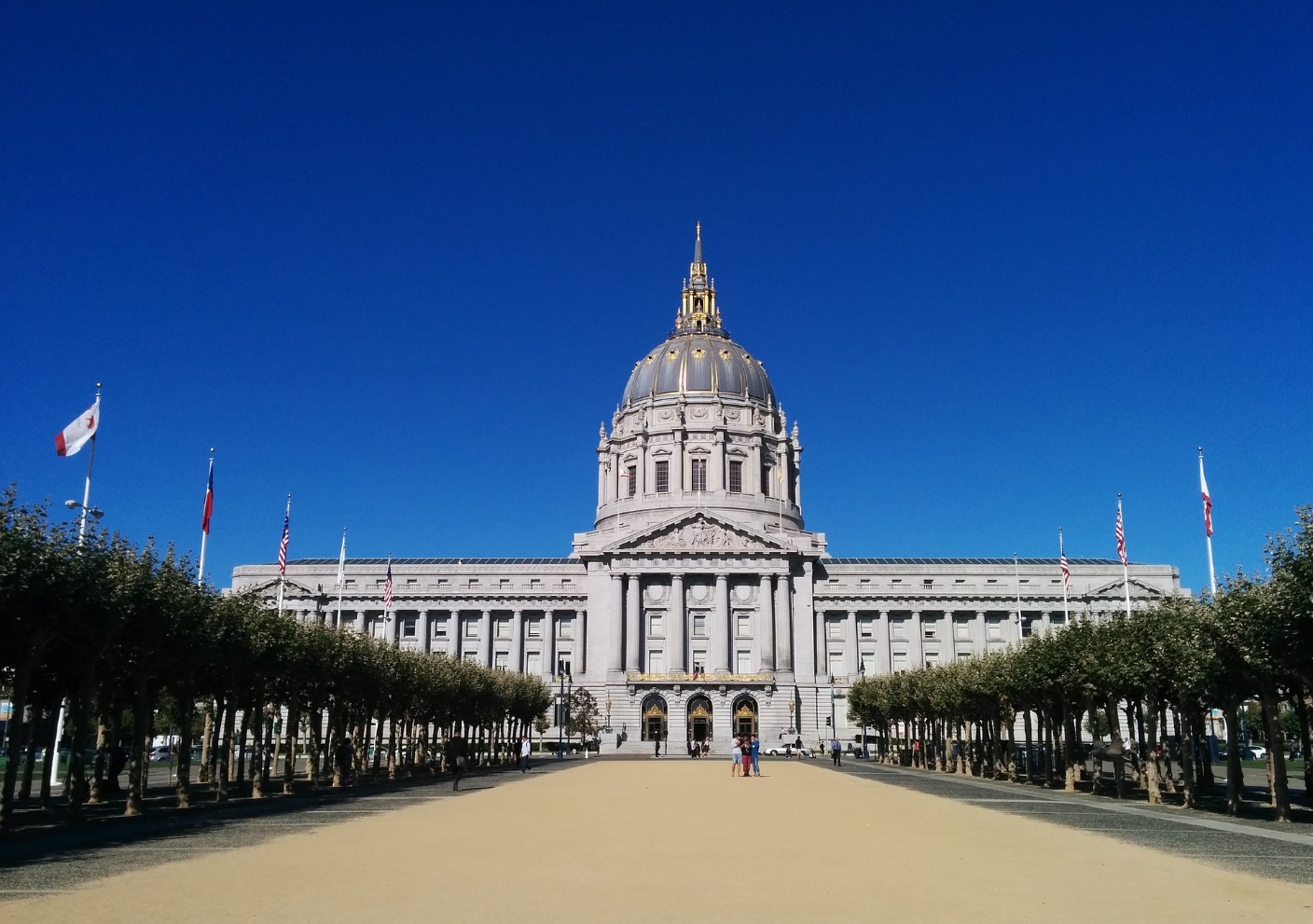 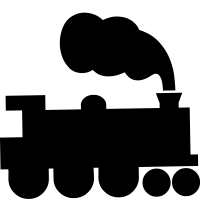 Show Answer
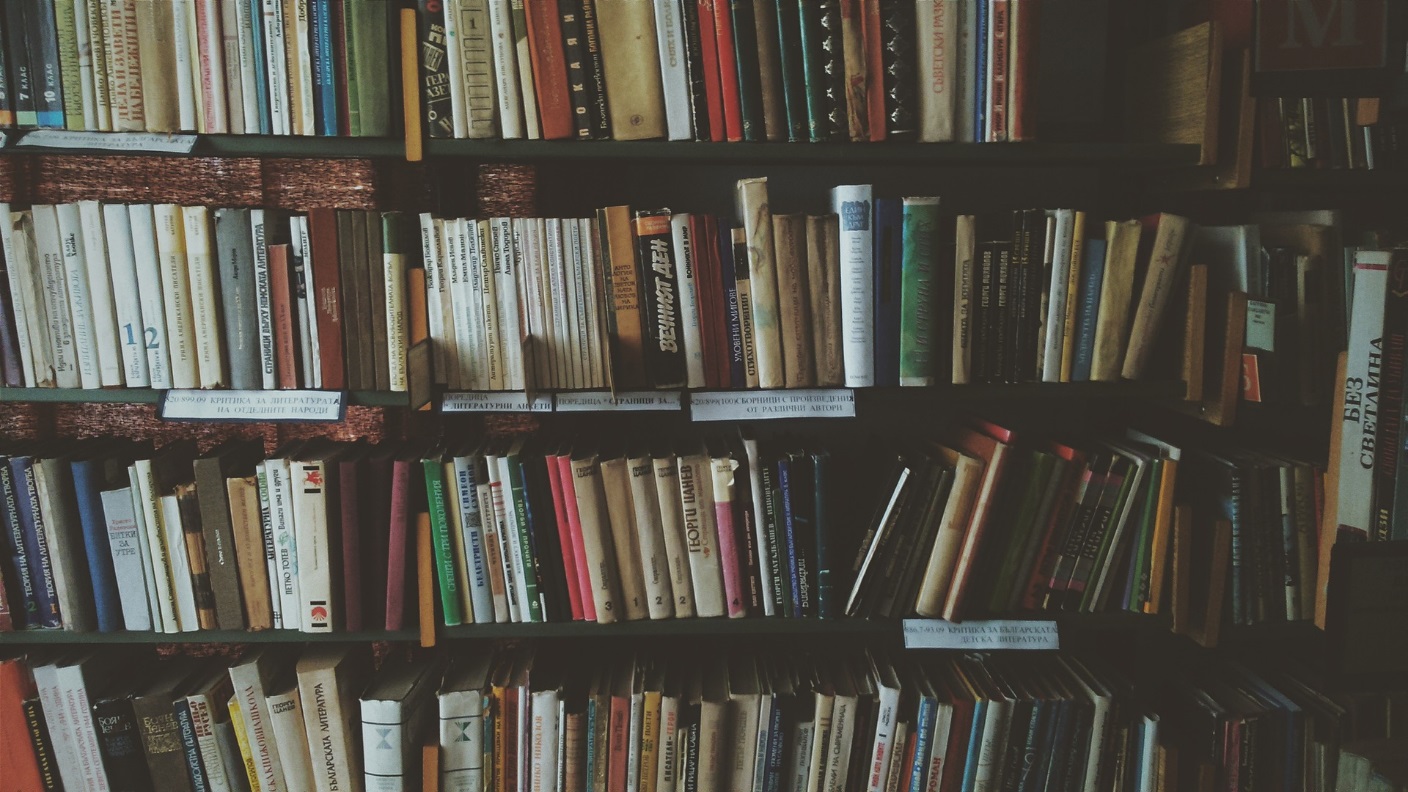 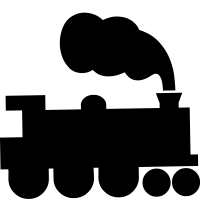 Show Answer
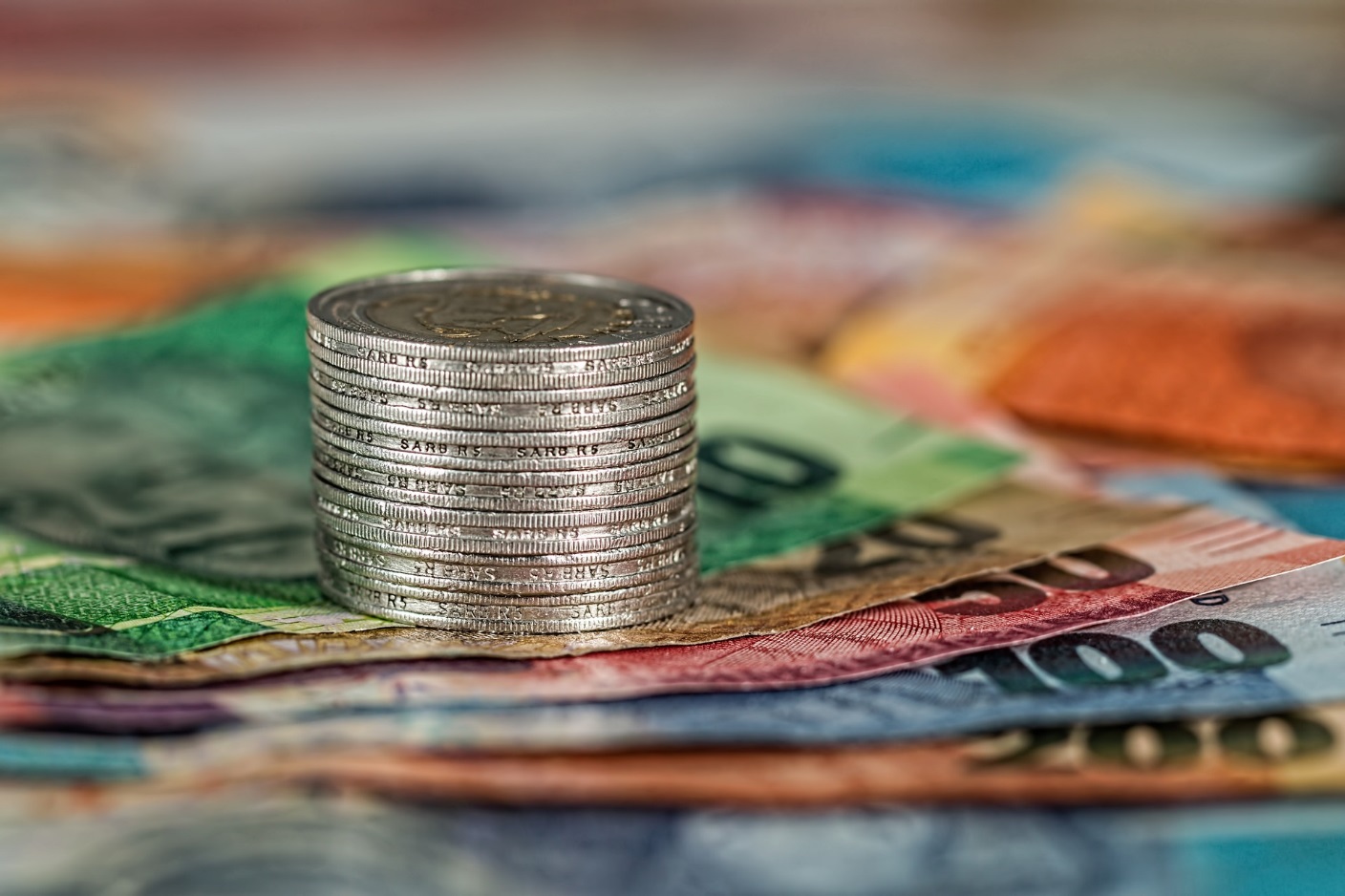 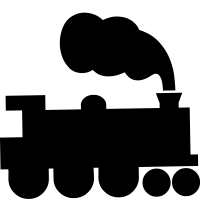 Show Answer
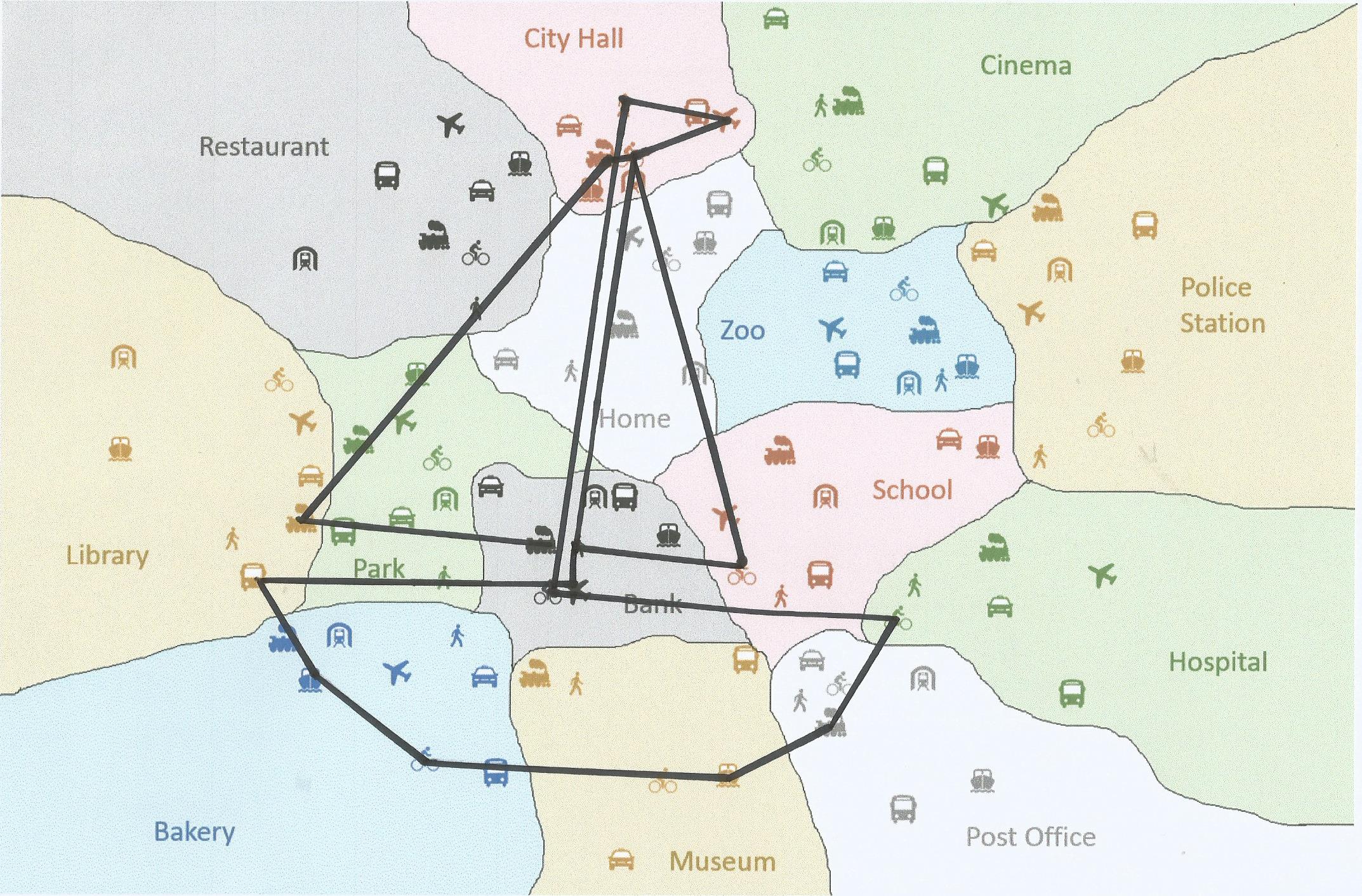 Play again
Picture 7
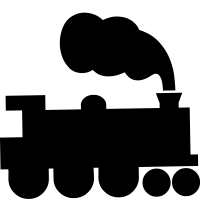 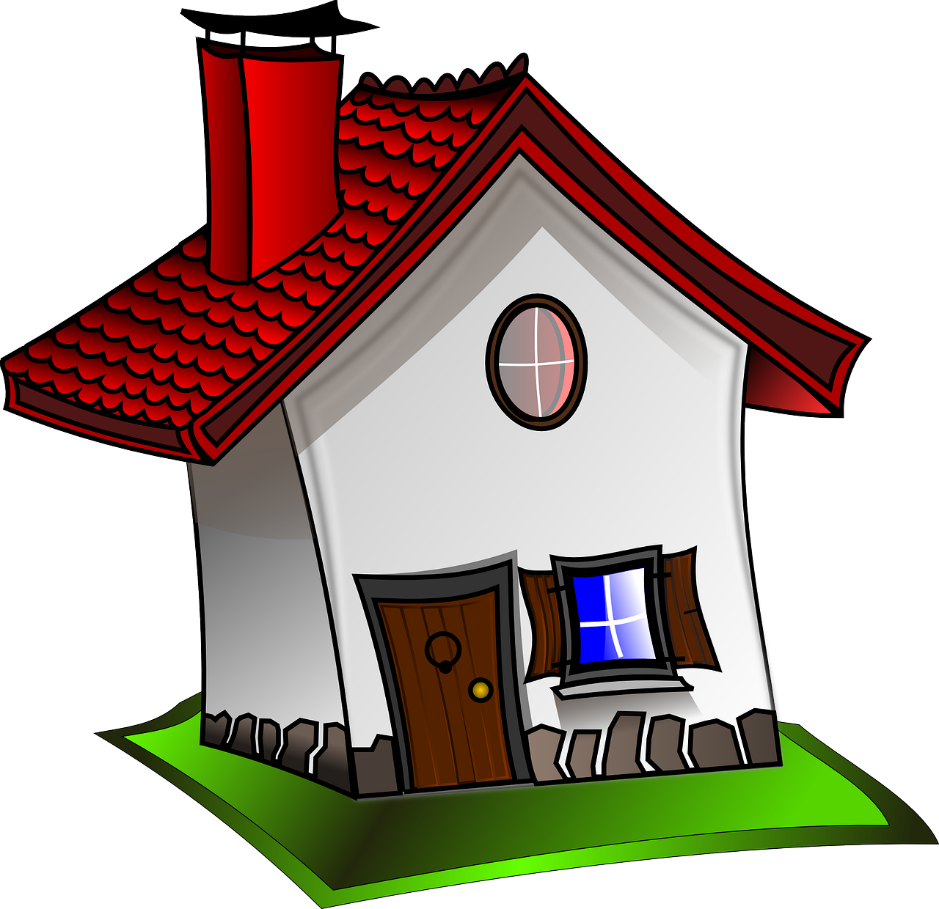 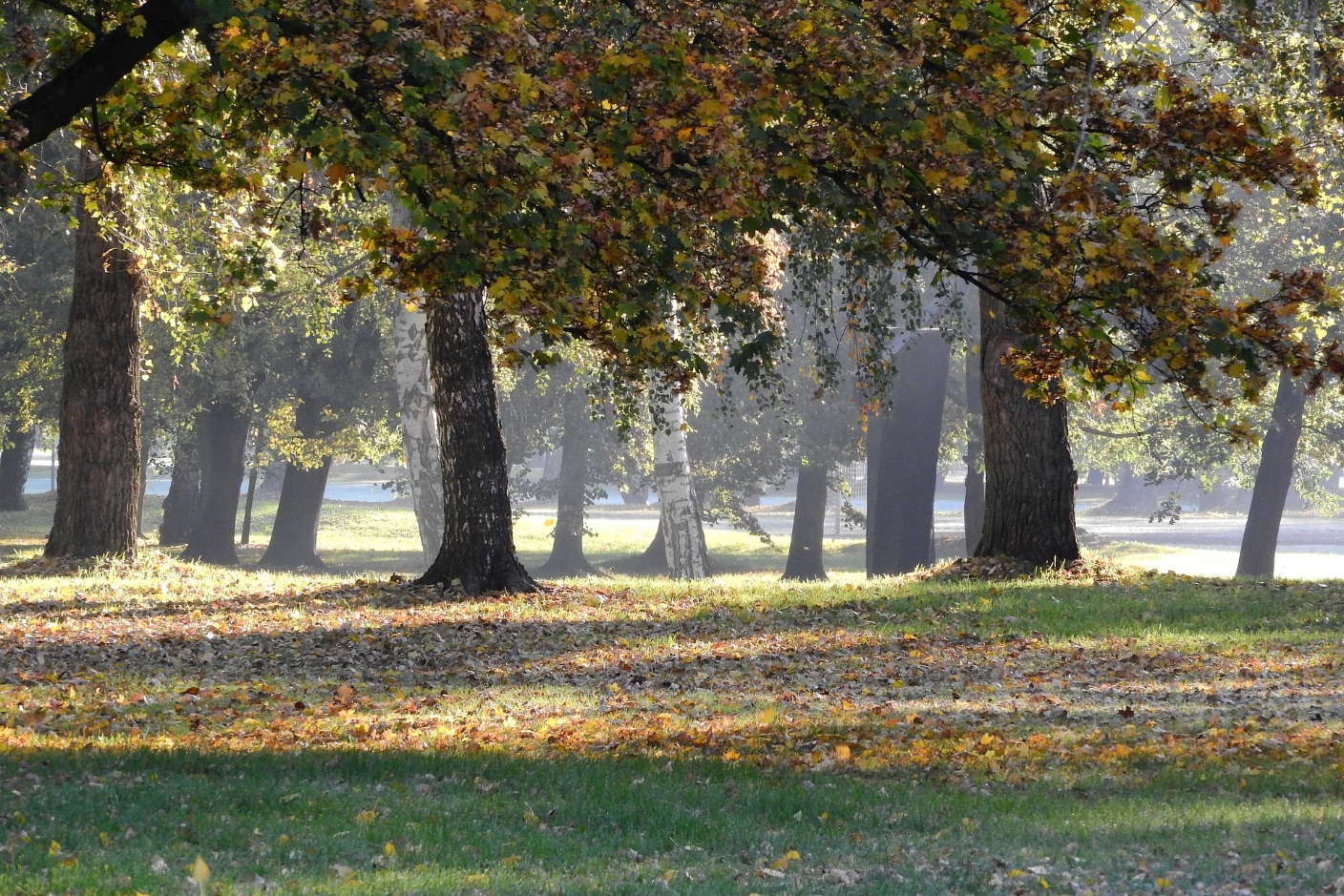 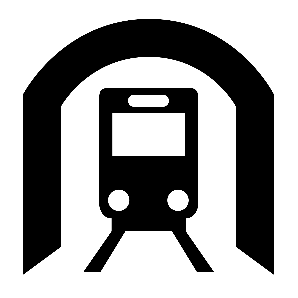 Show Answer
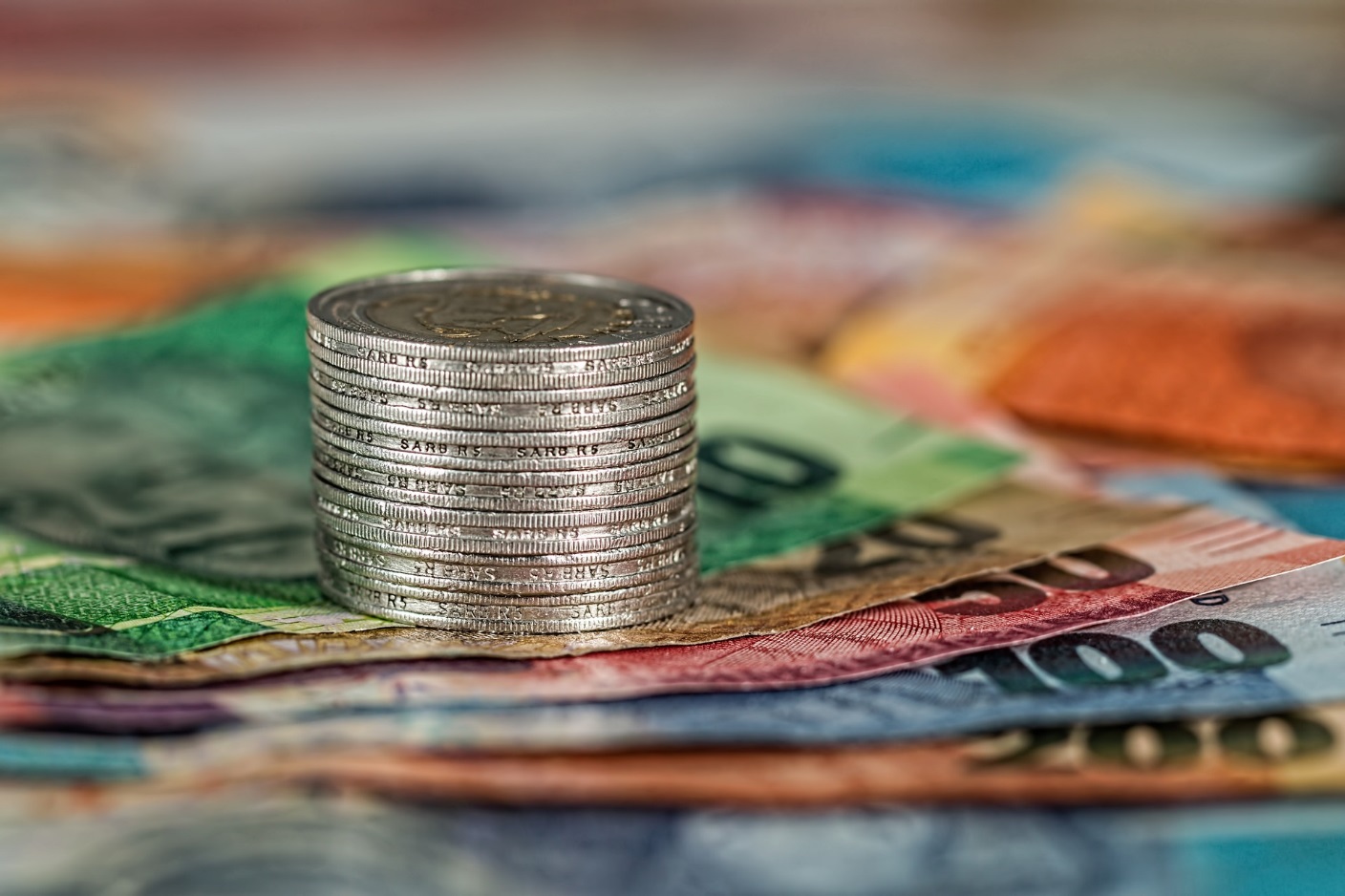 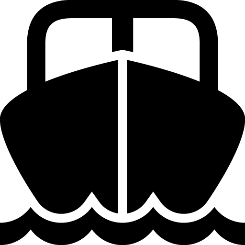 Show Answer
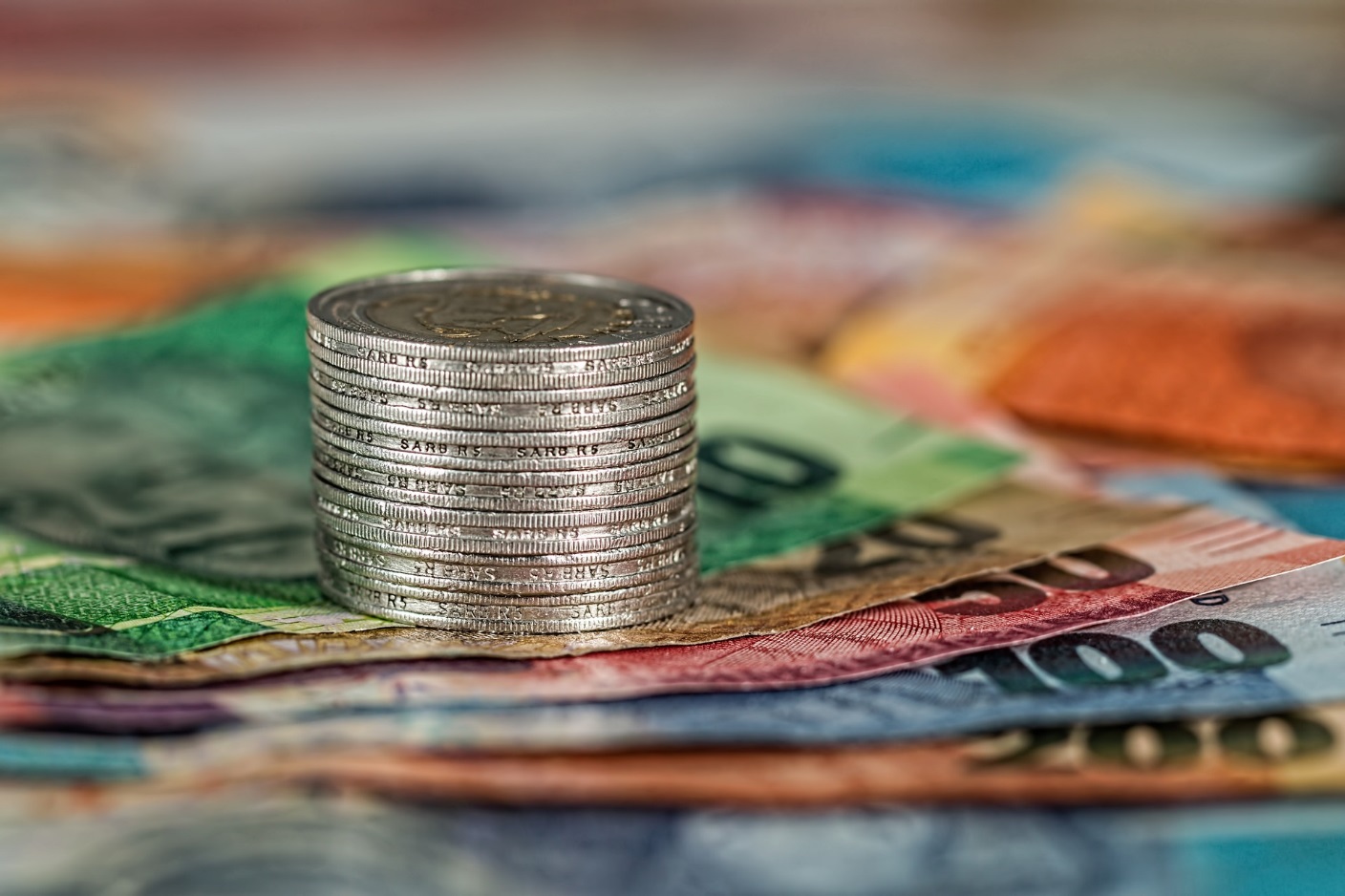 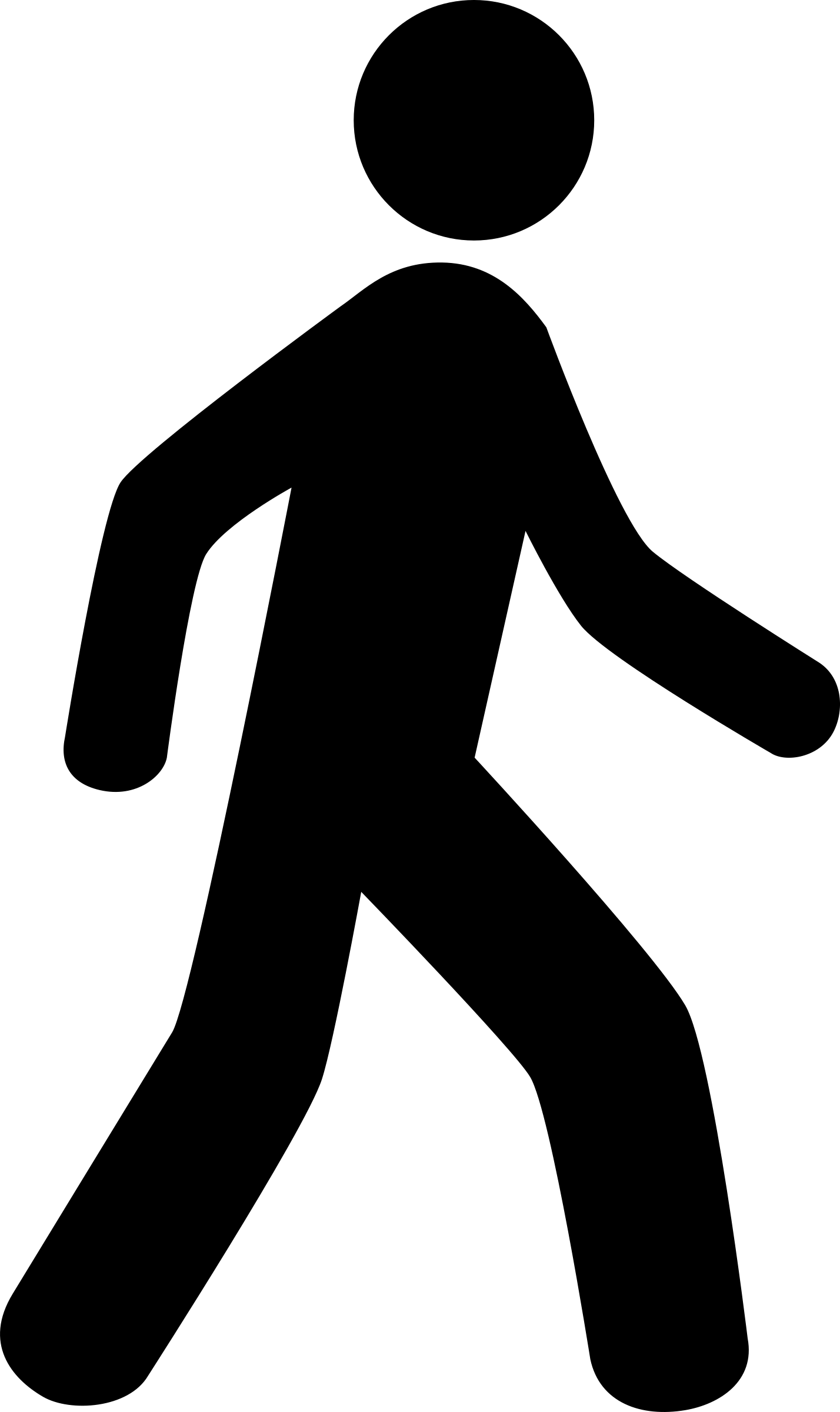 Show Answer
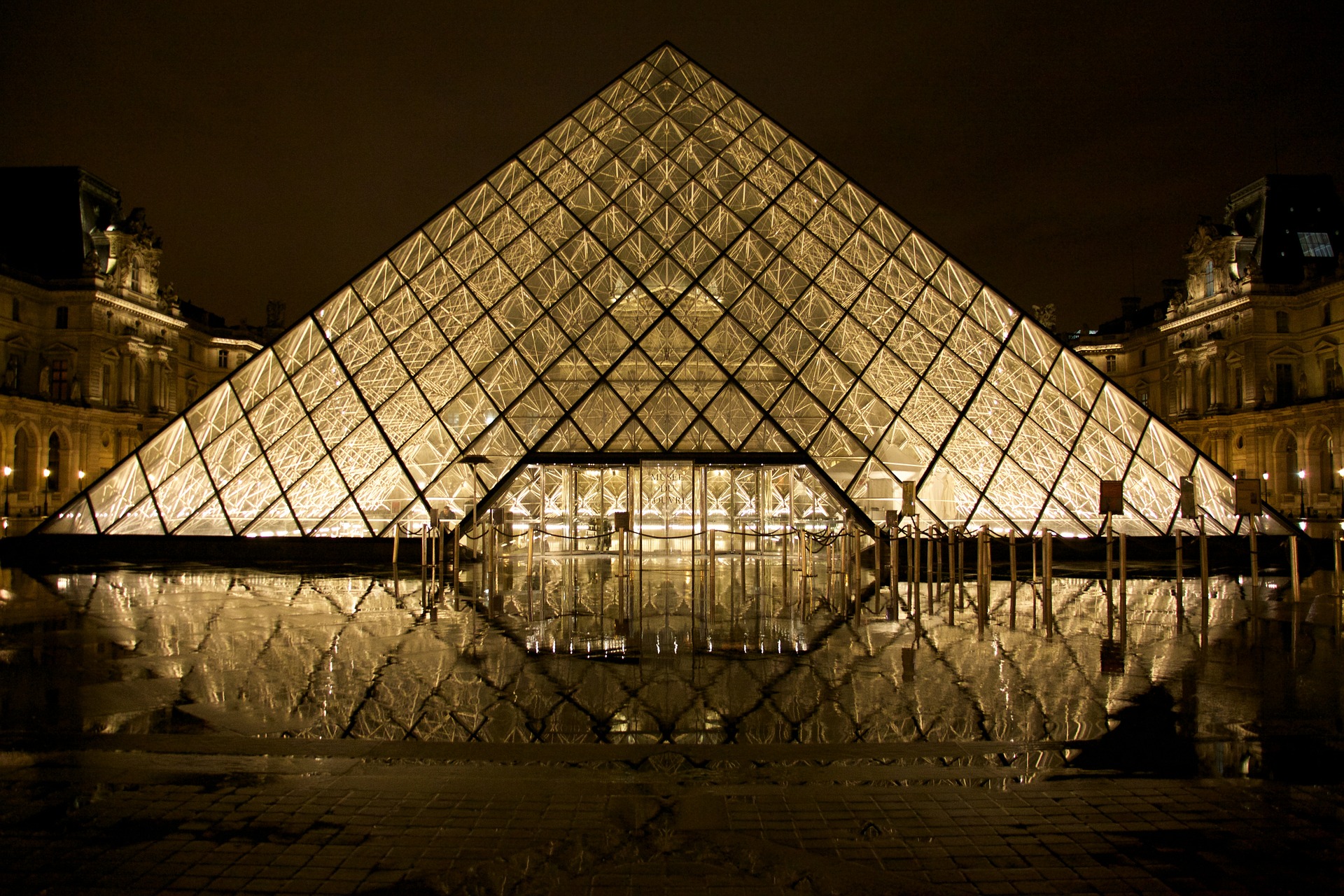 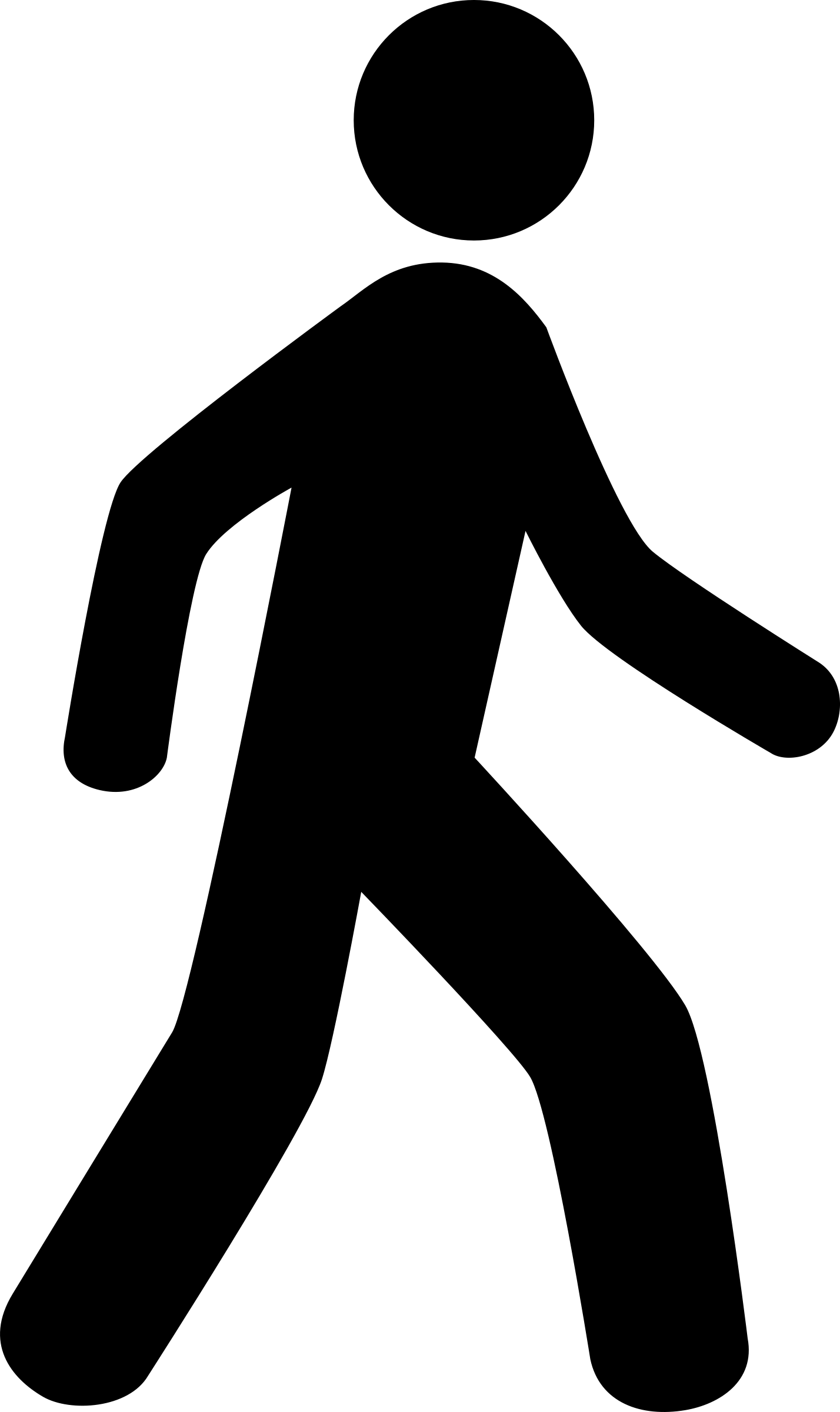 Show Answer
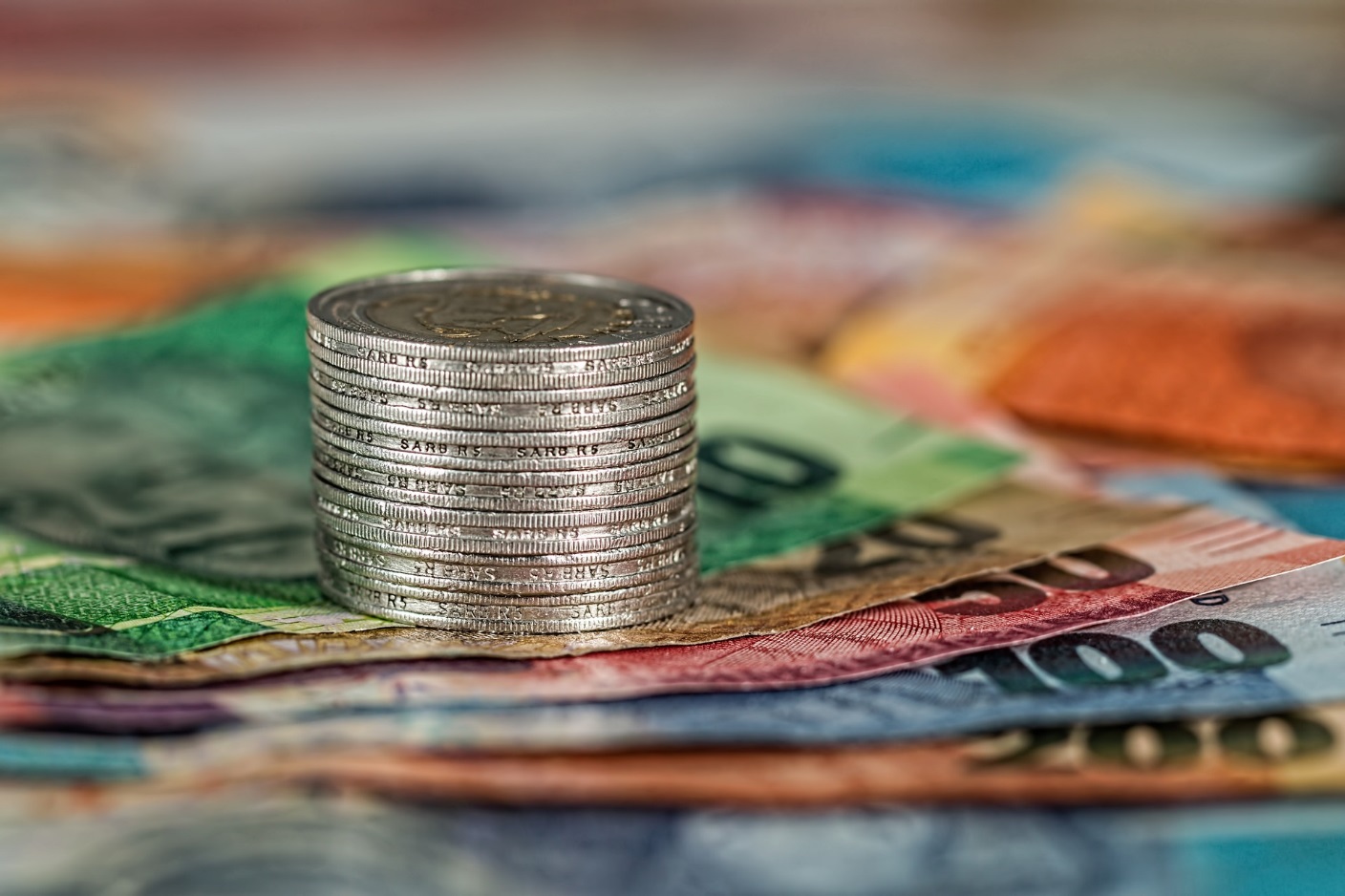 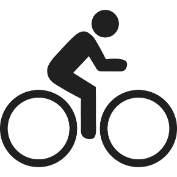 Show Answer
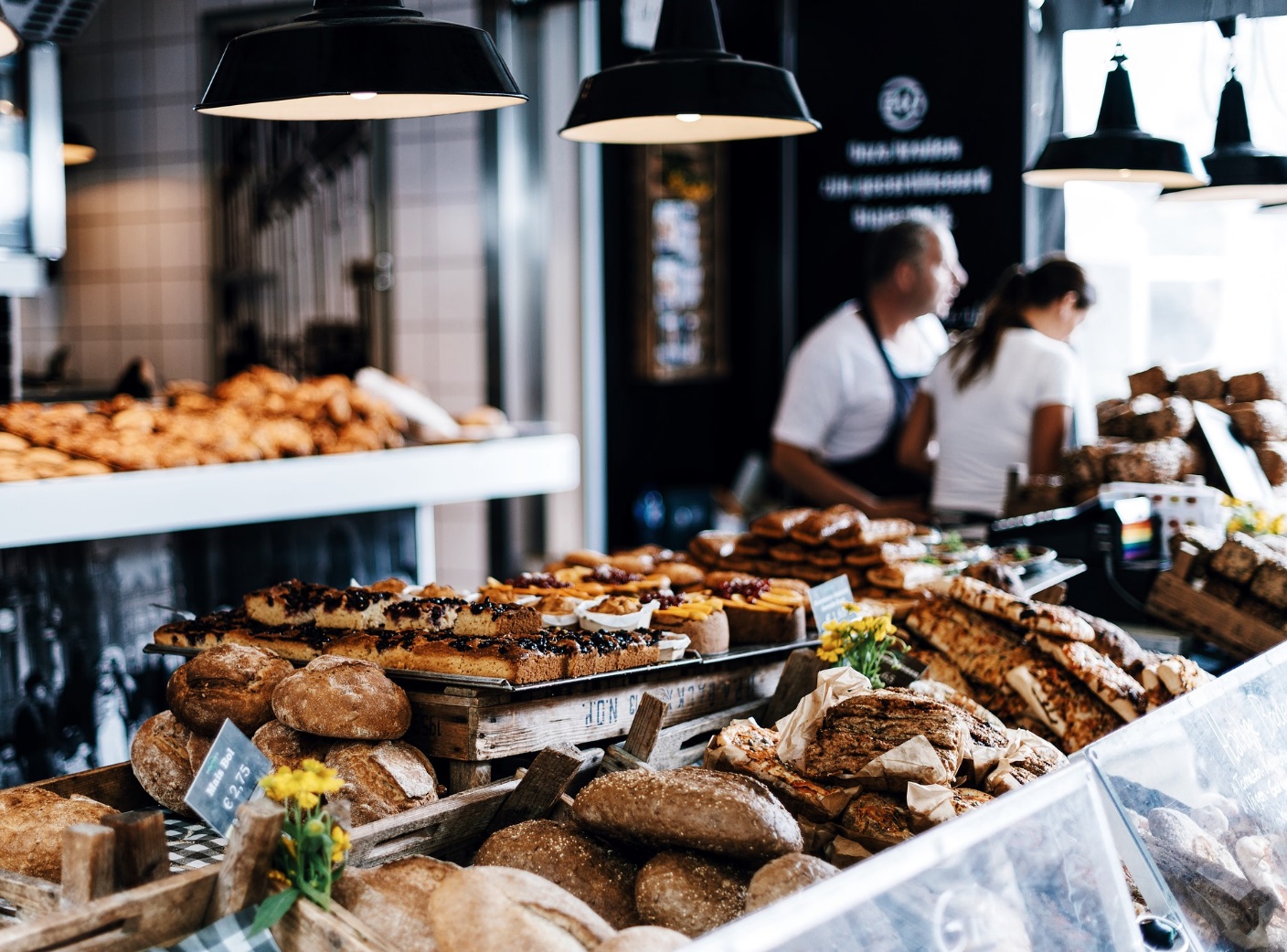 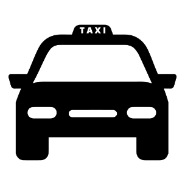 Show Answer
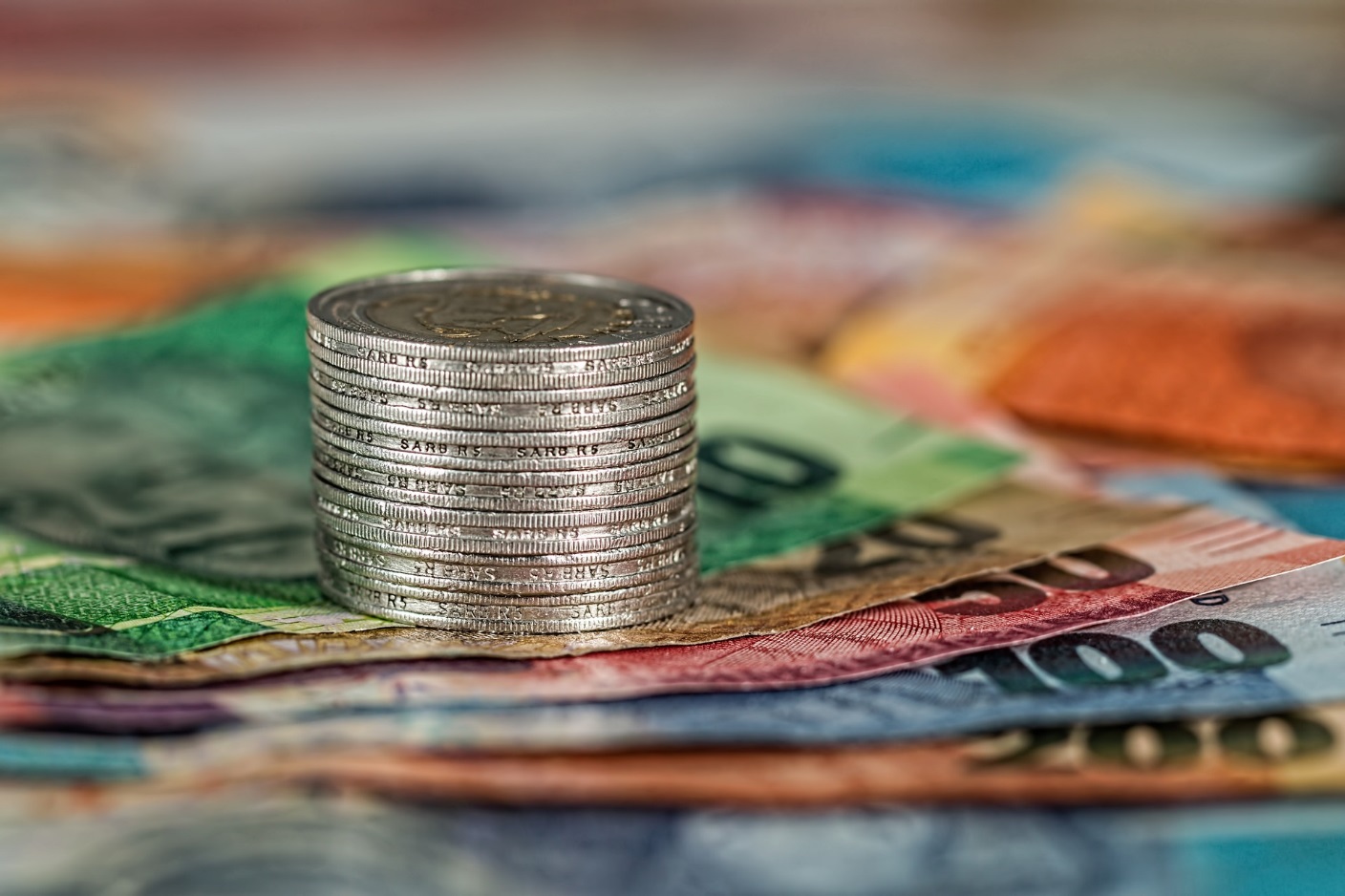 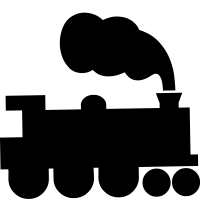 Show Answer
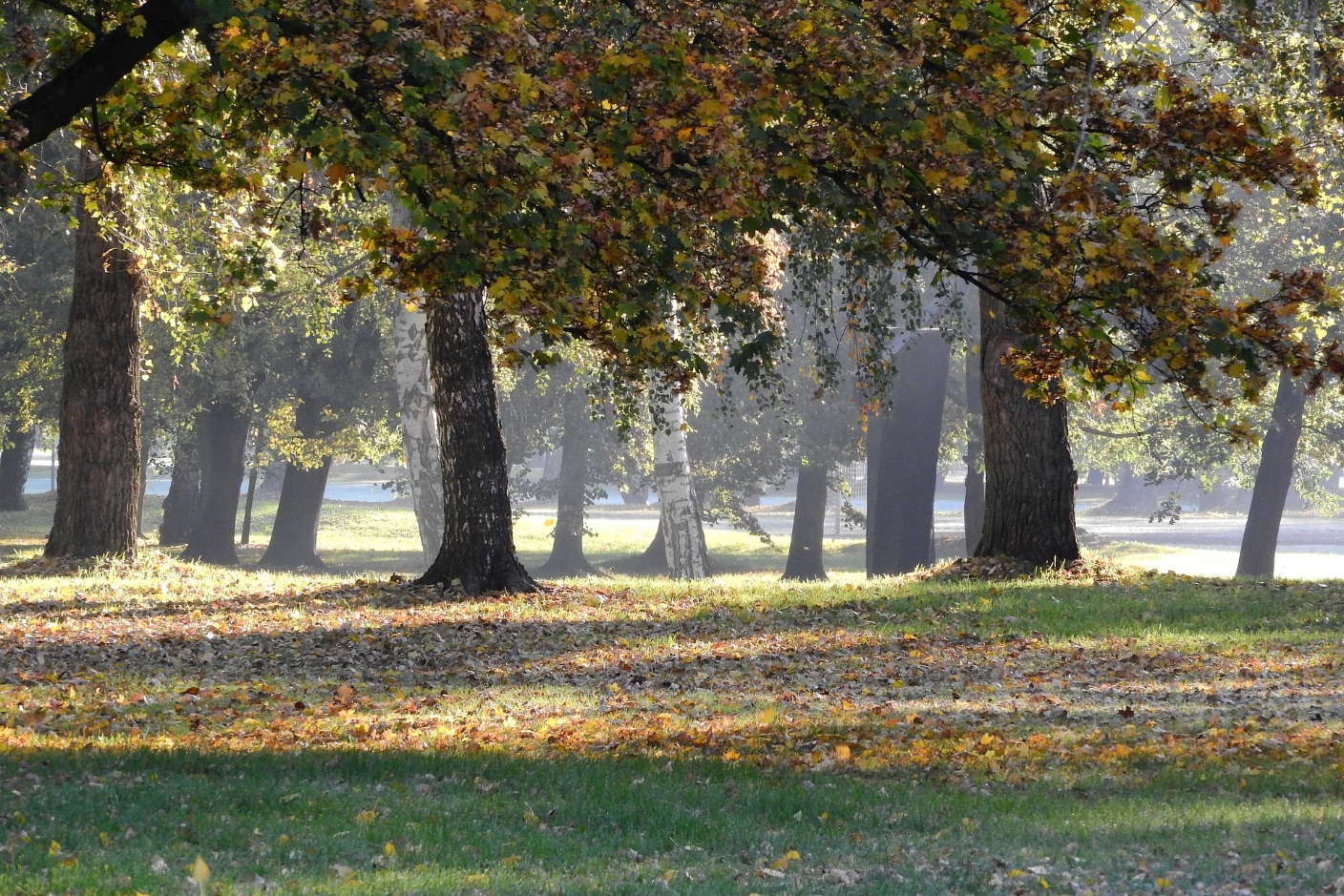 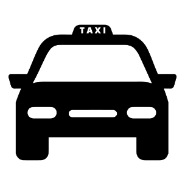 Show Answer
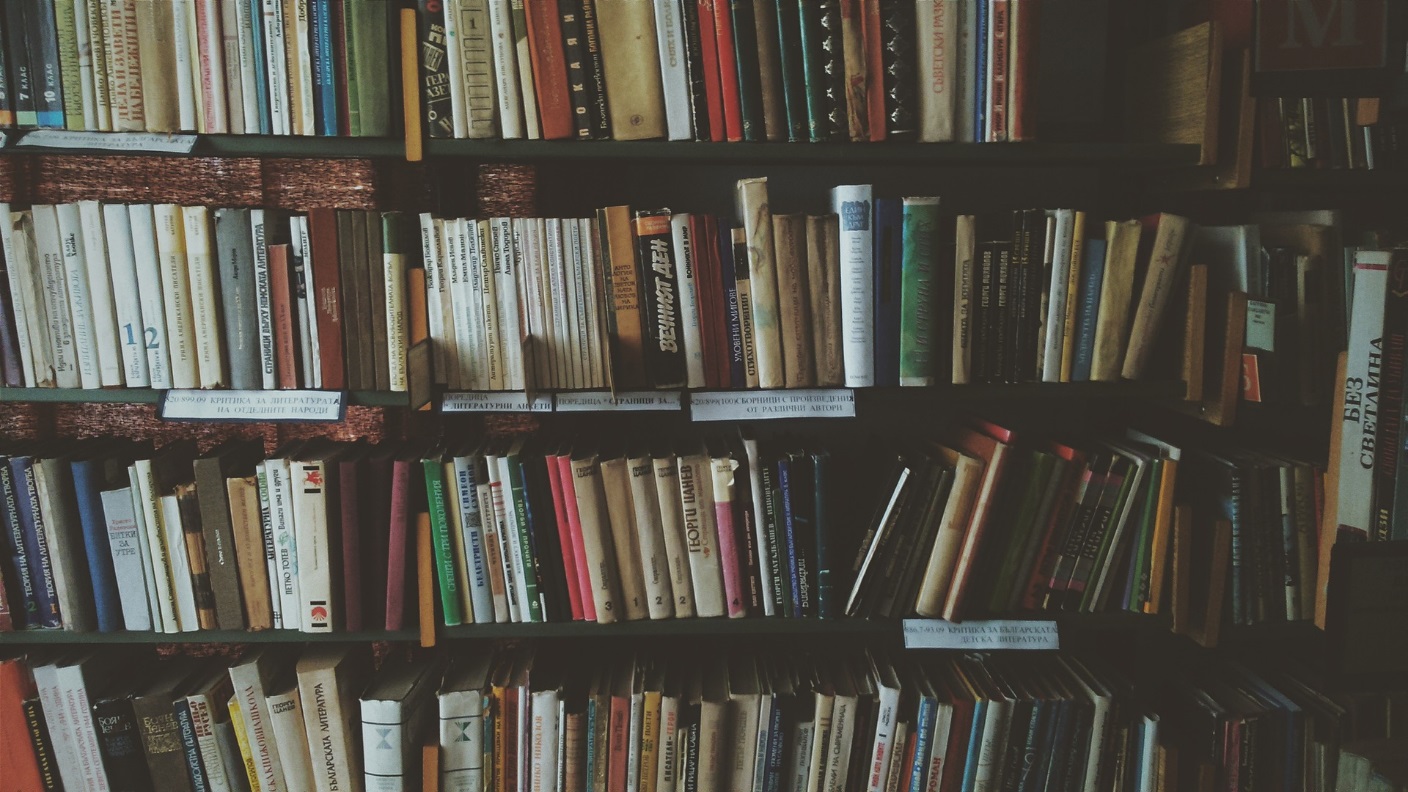 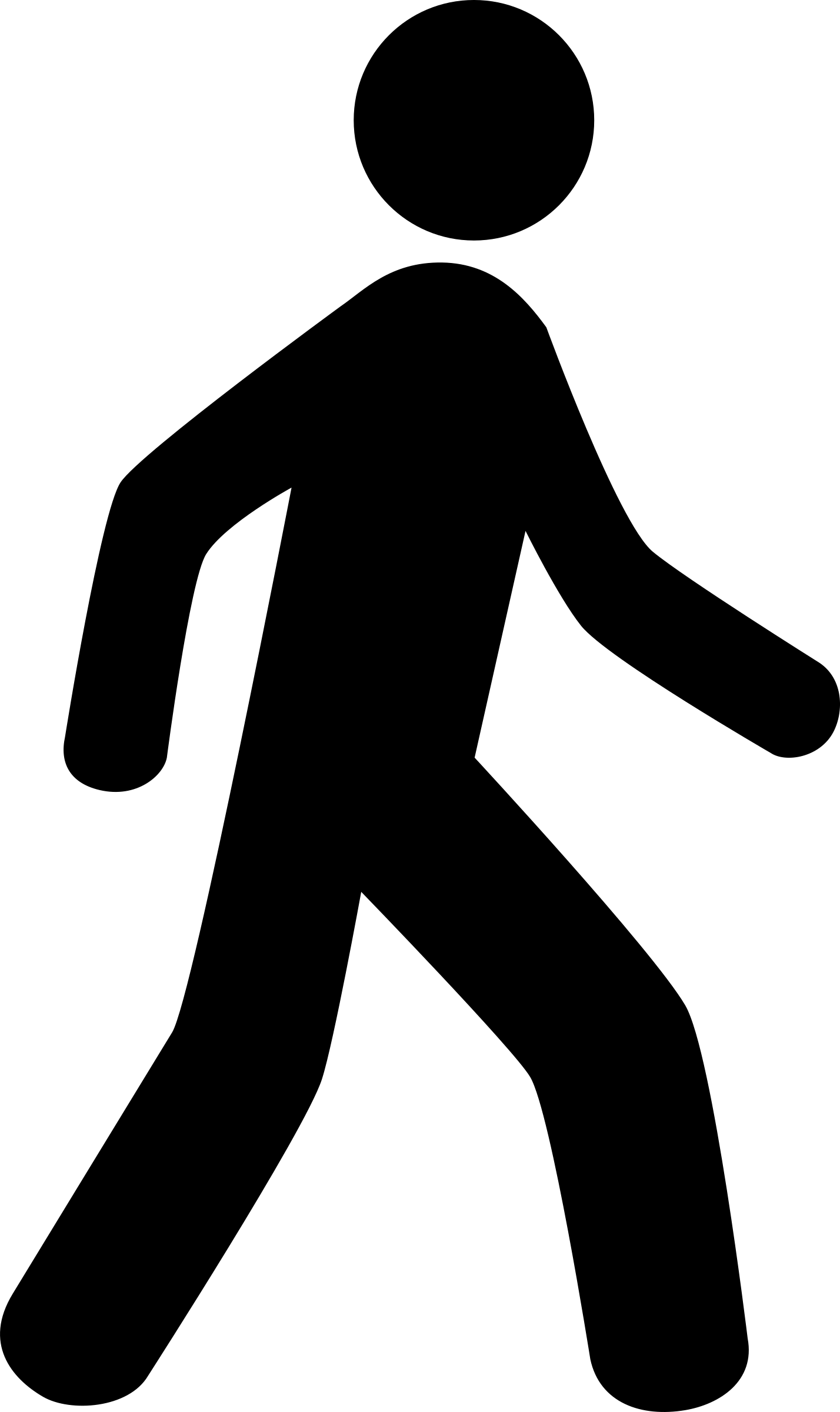 Show Answer
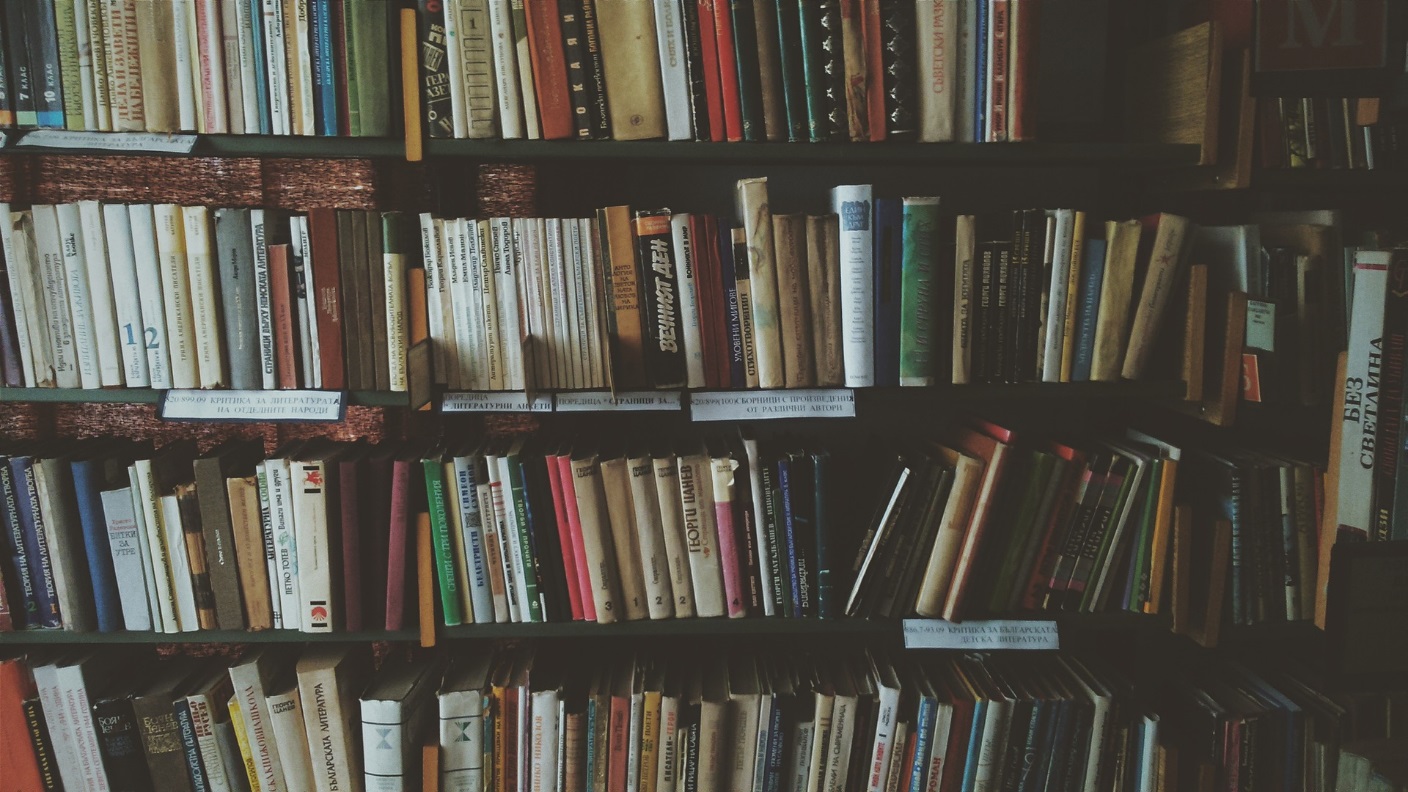 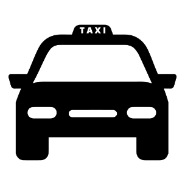 Show Answer
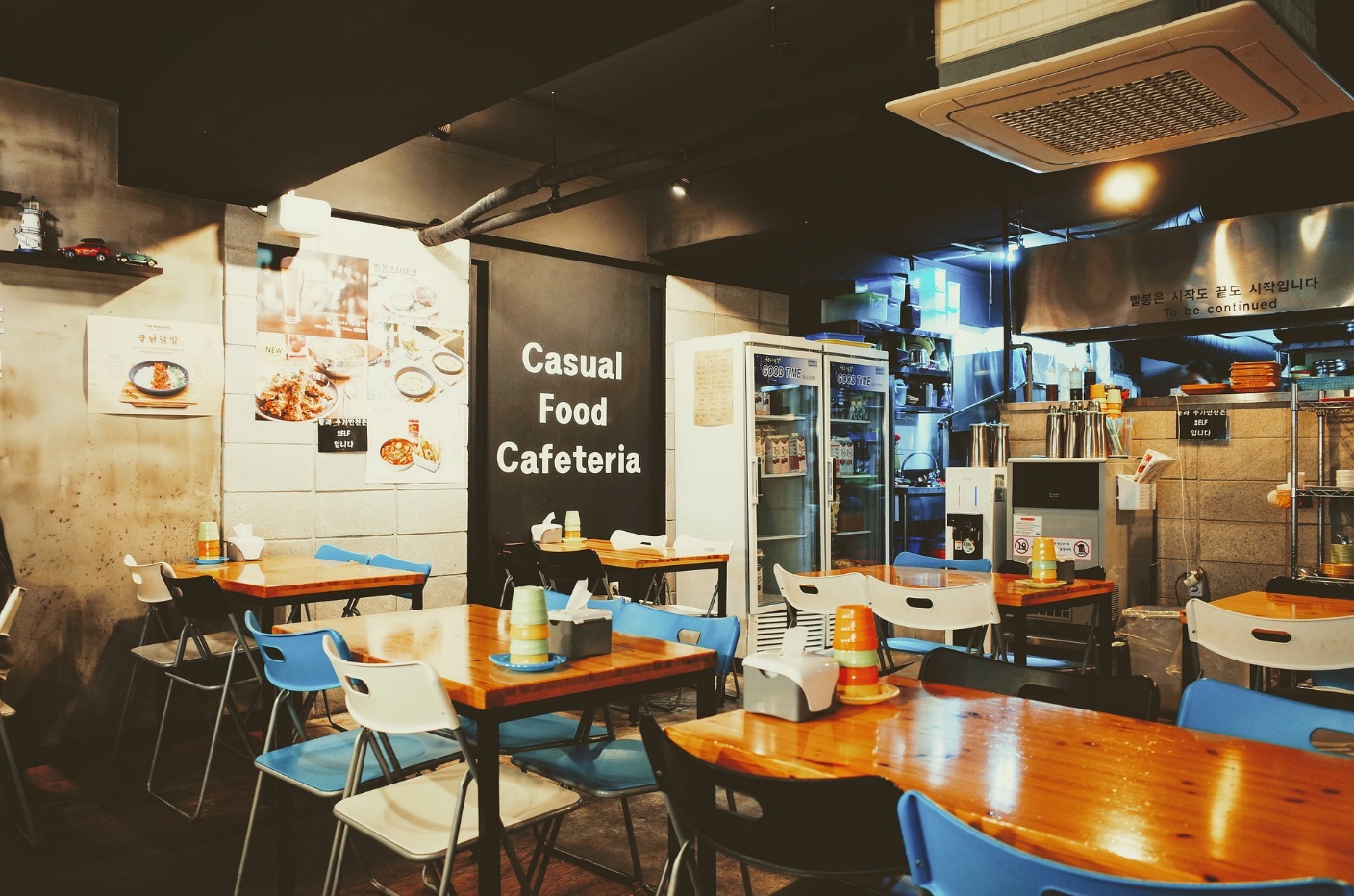 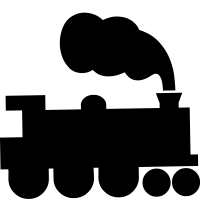 Show Answer
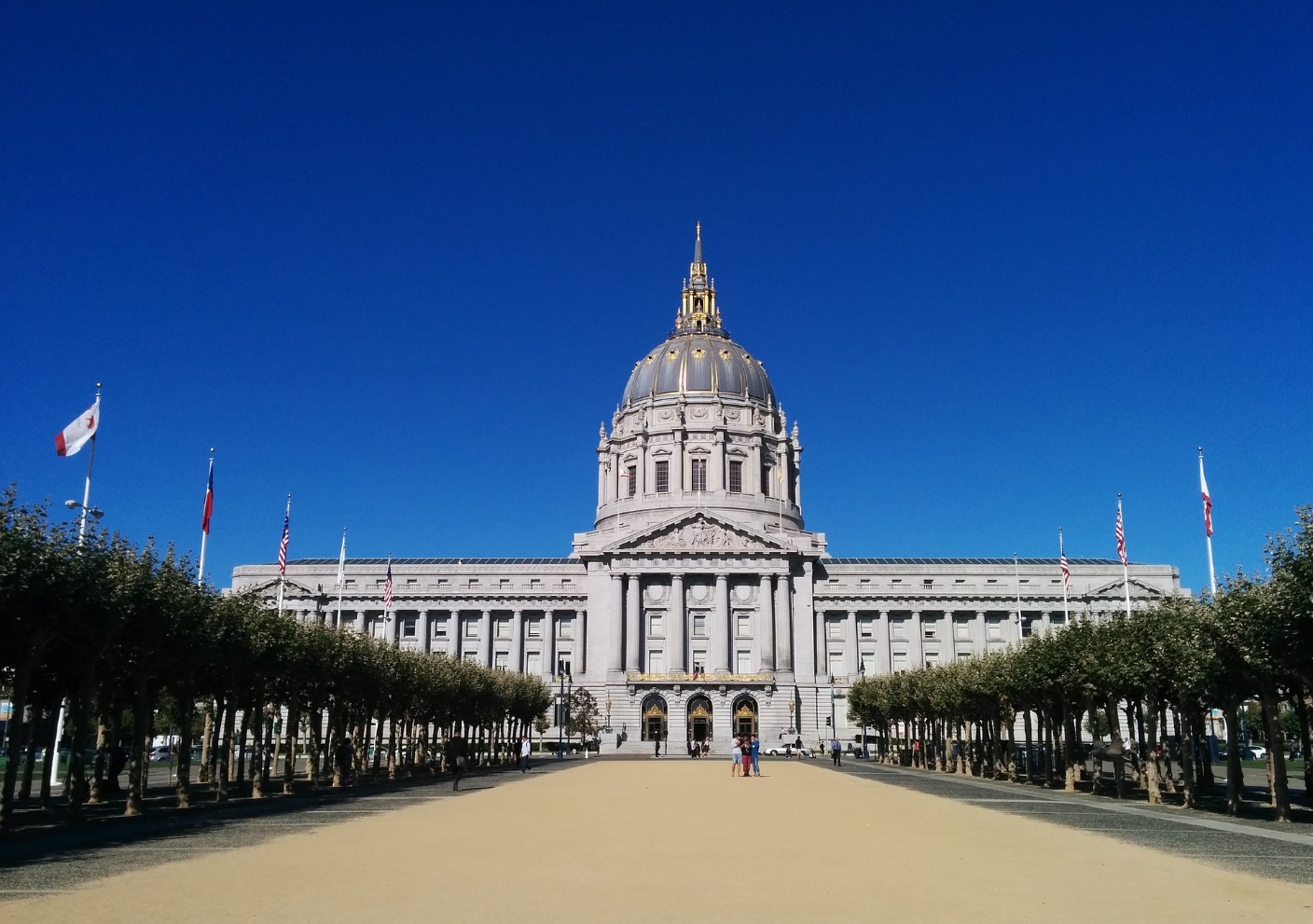 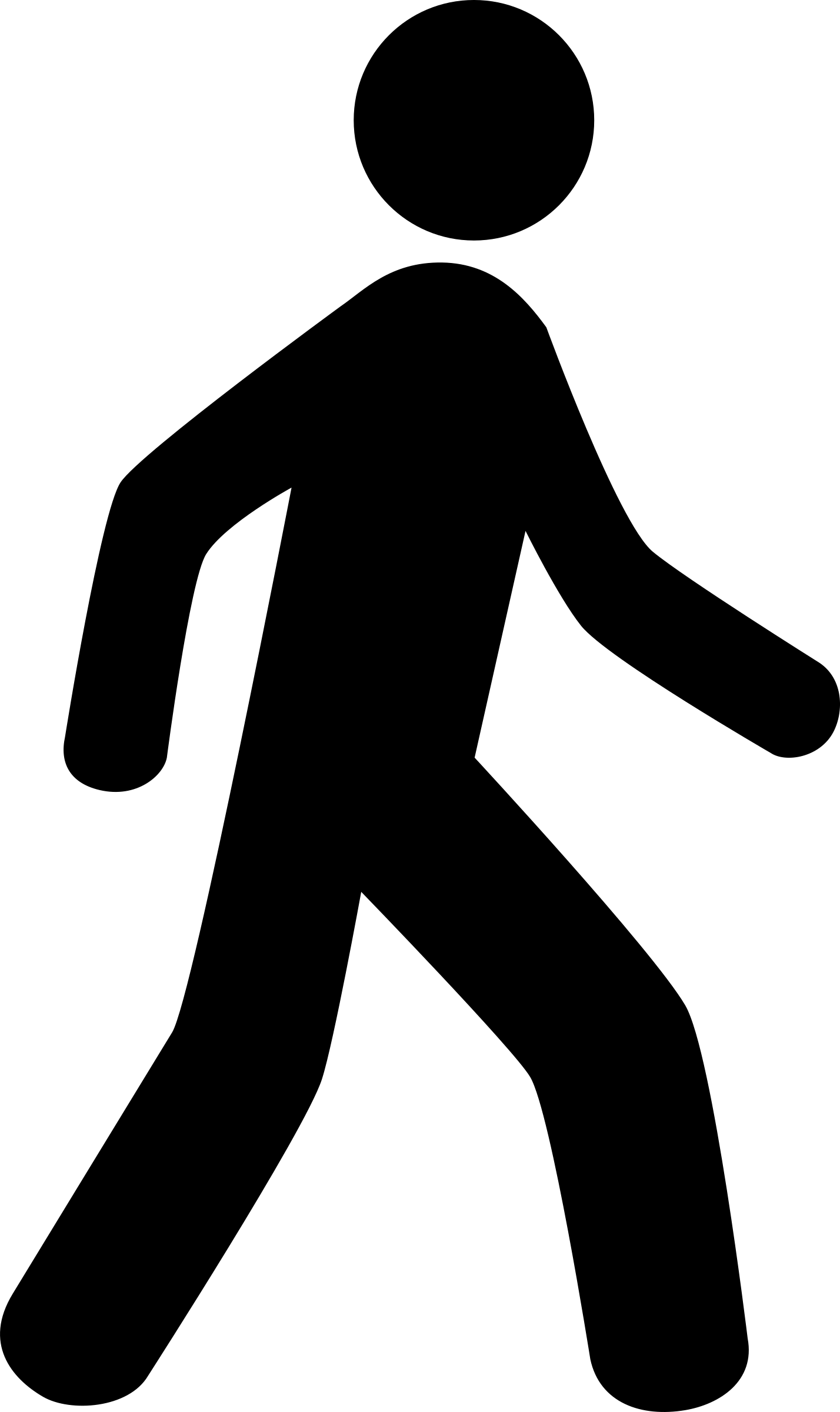 Show Answer
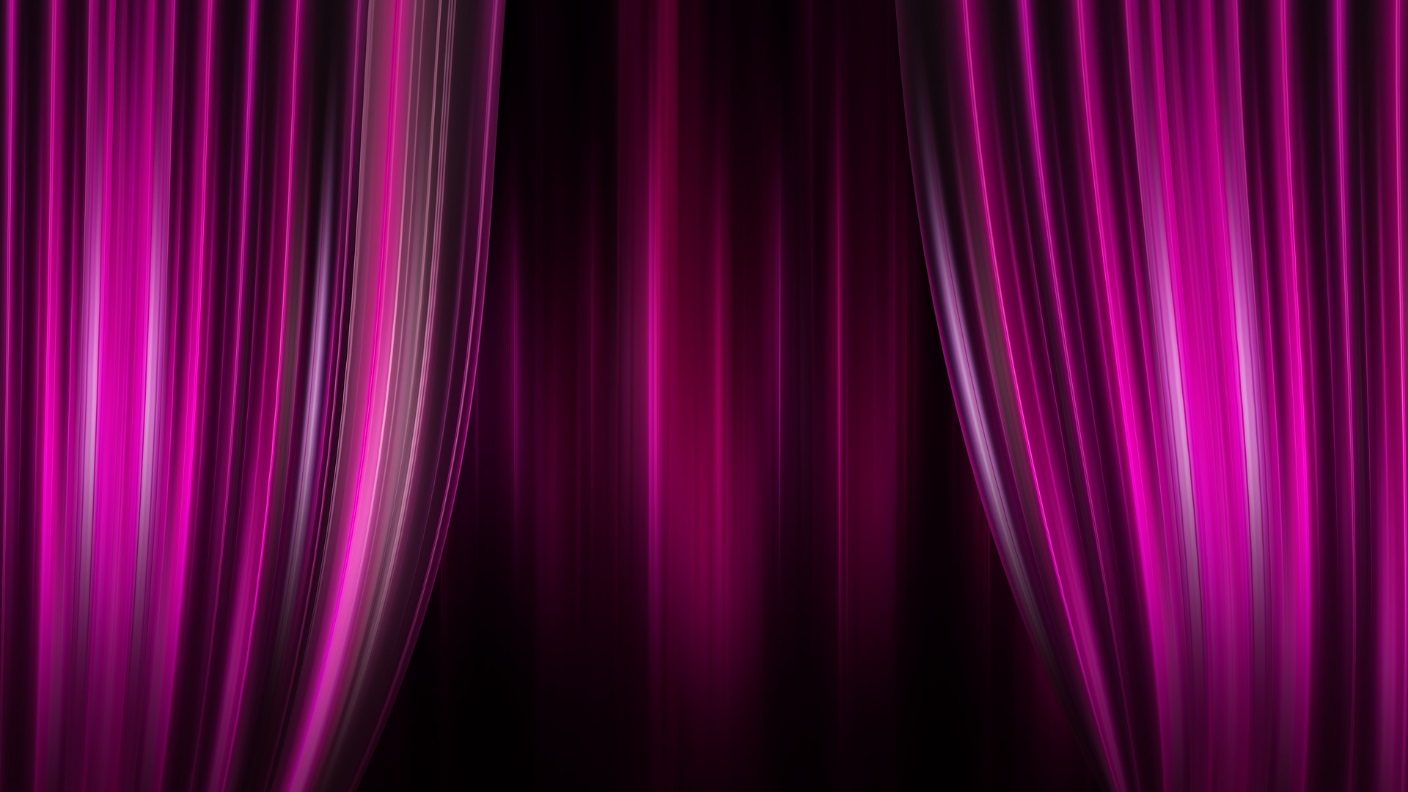 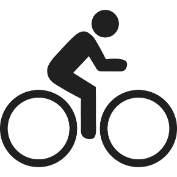 Show Answer
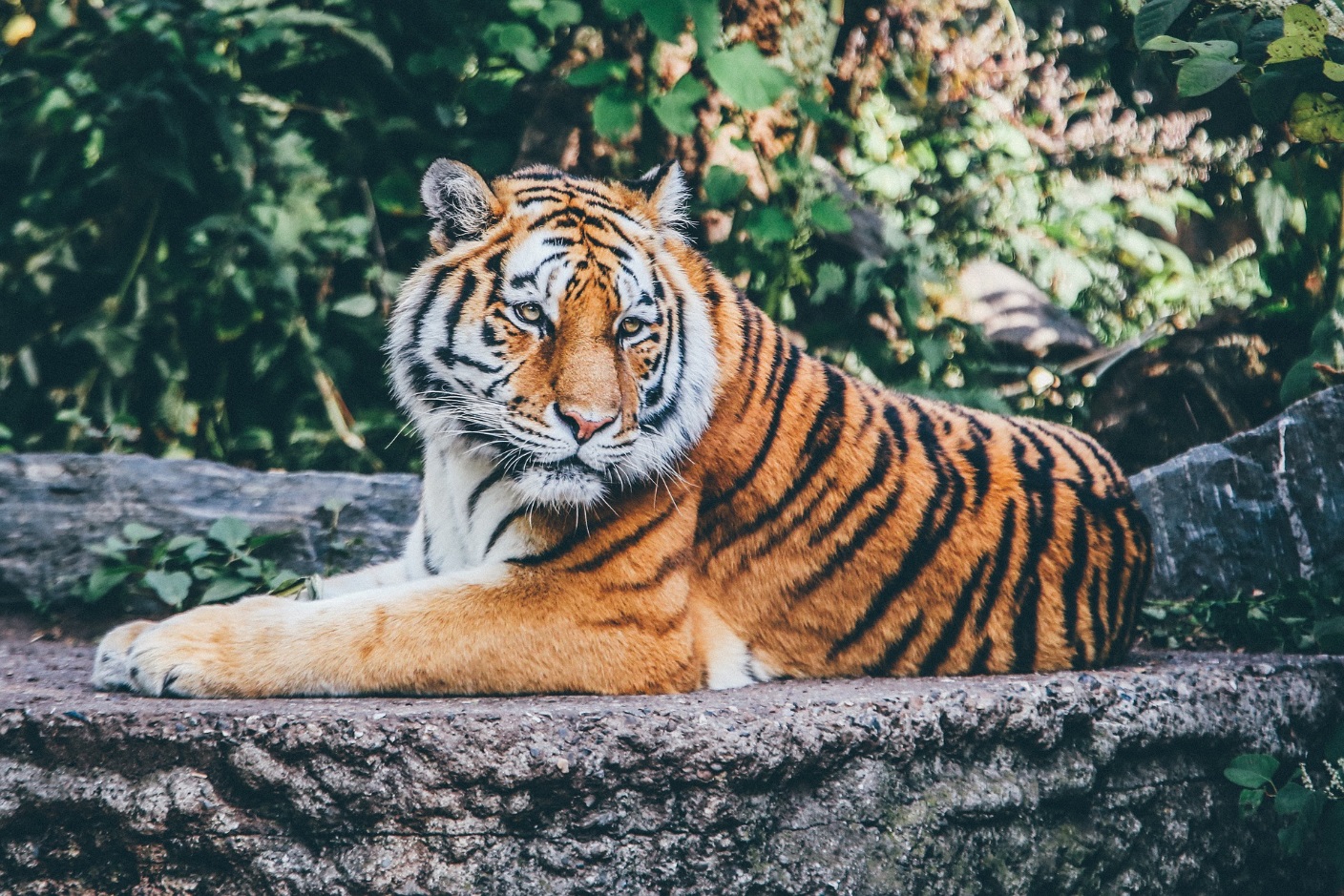 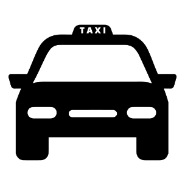 Show Answer
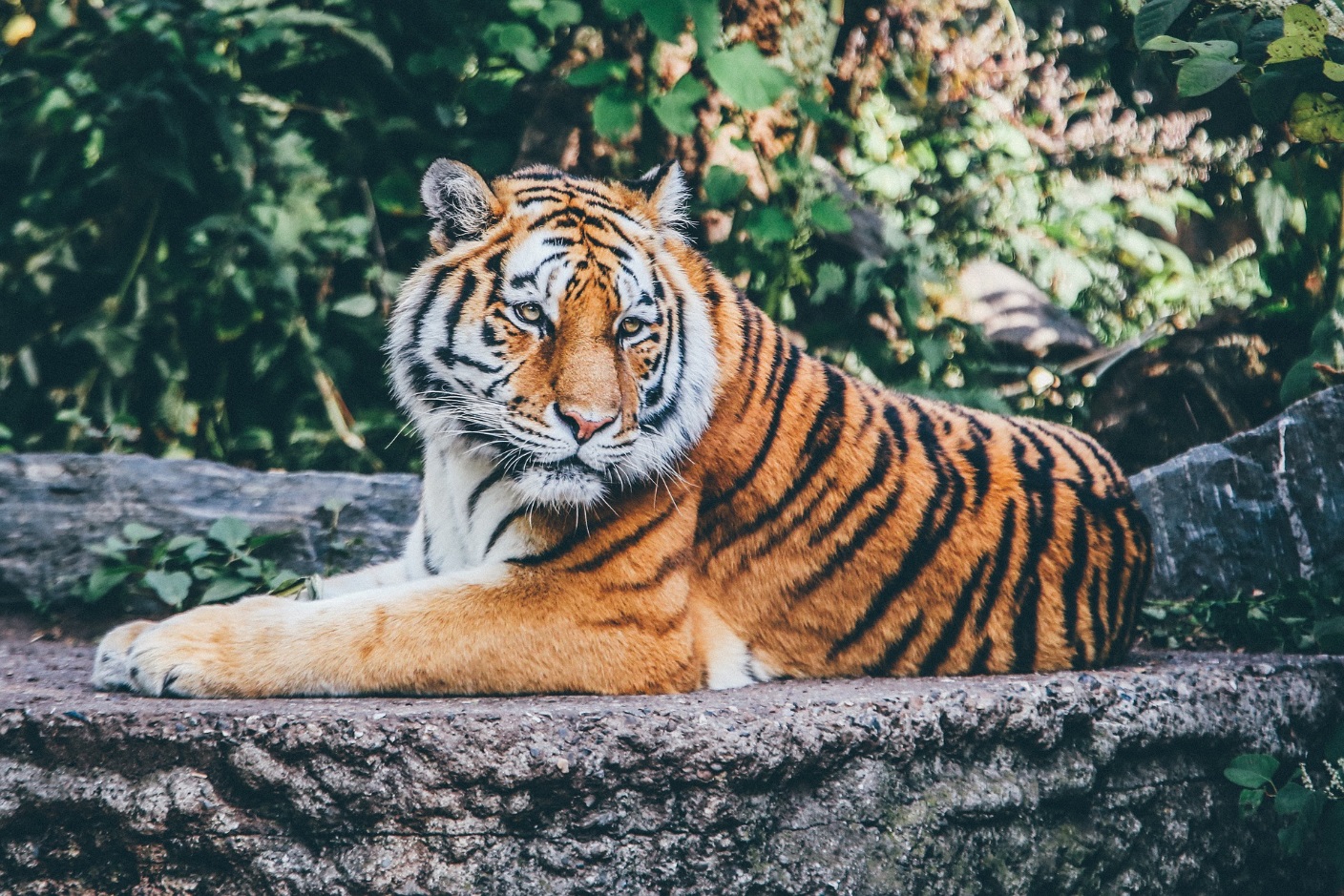 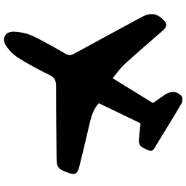 Show Answer
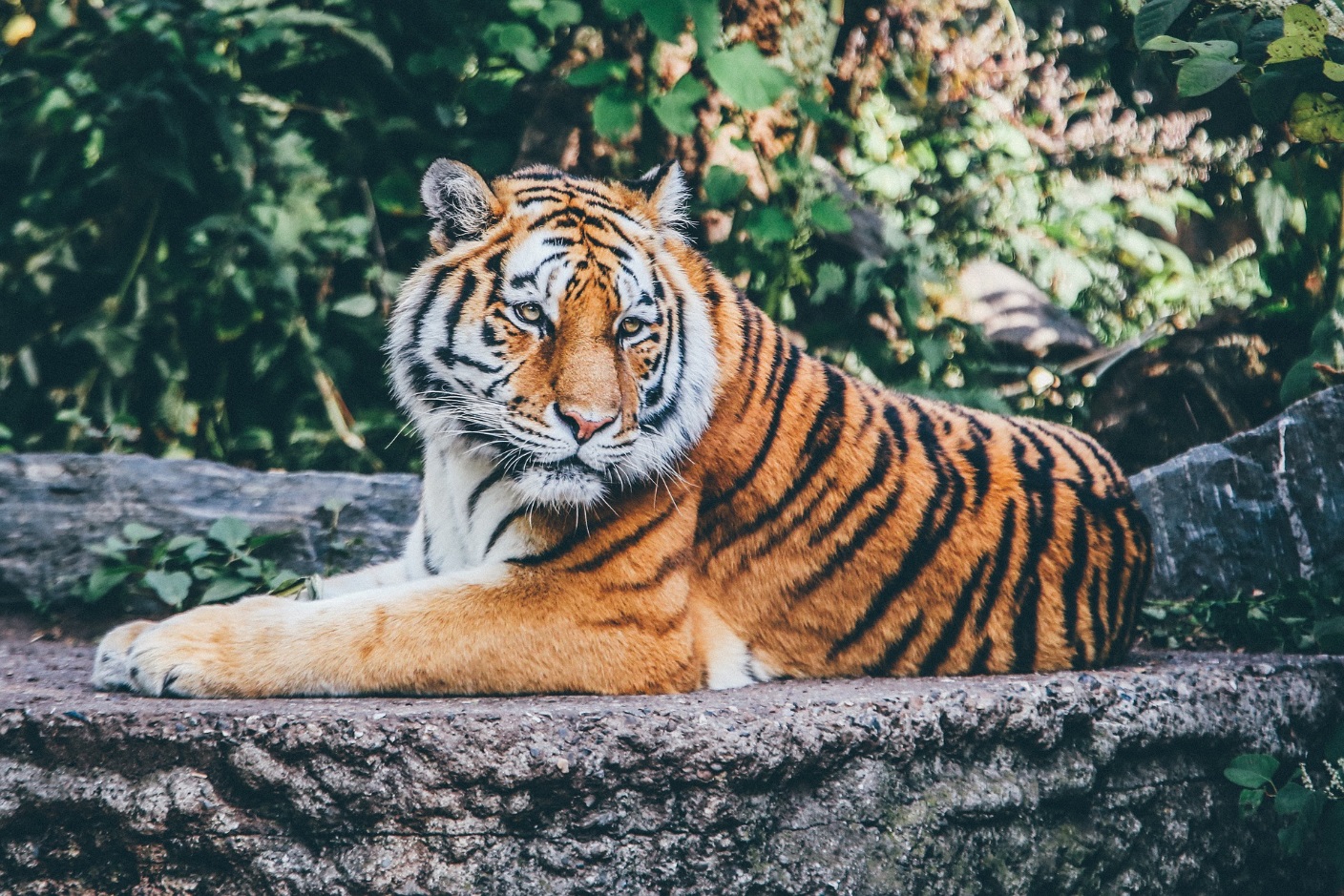 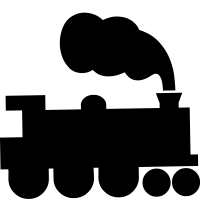 Show Answer
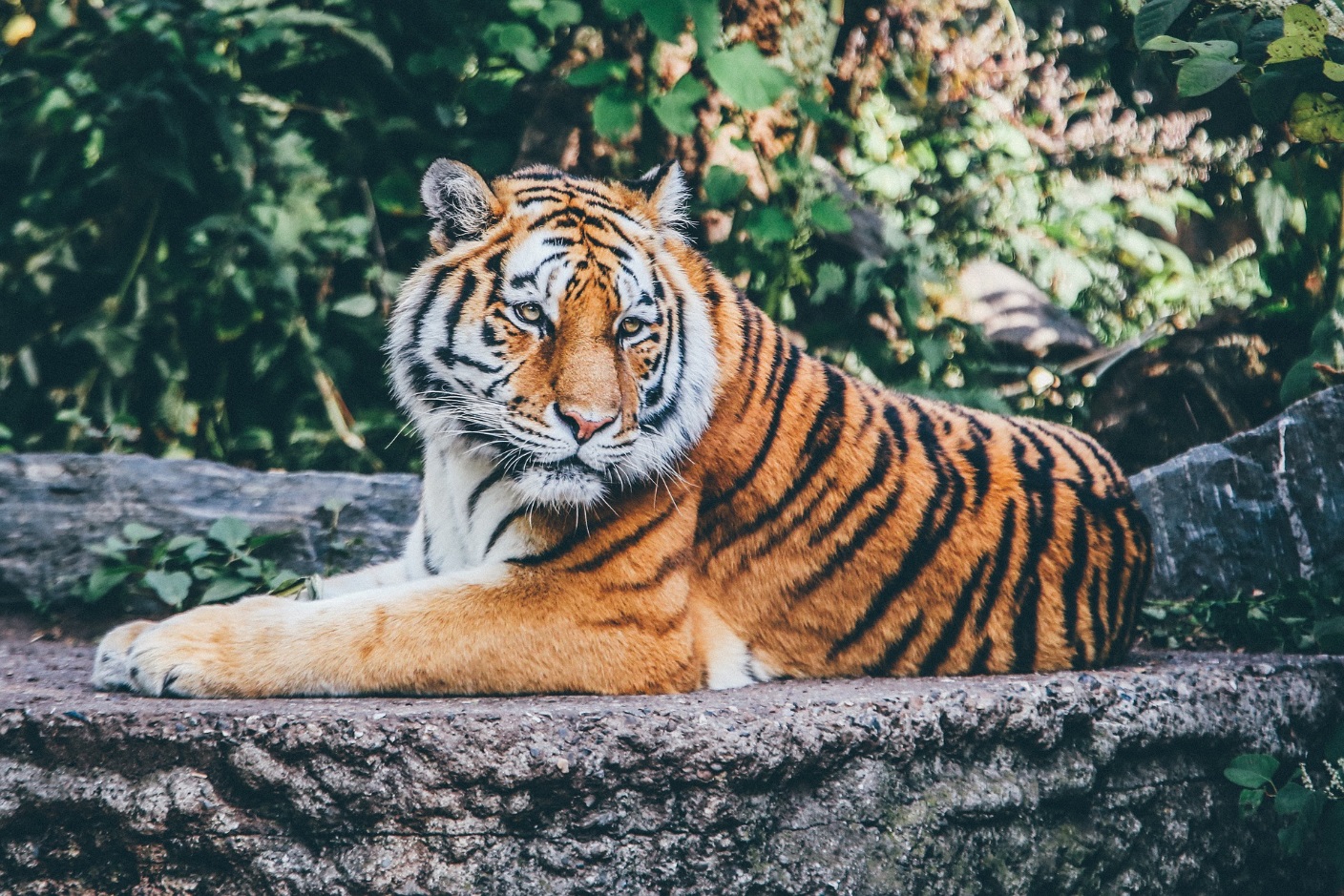 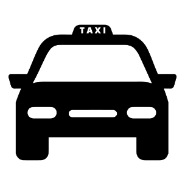 Show Answer
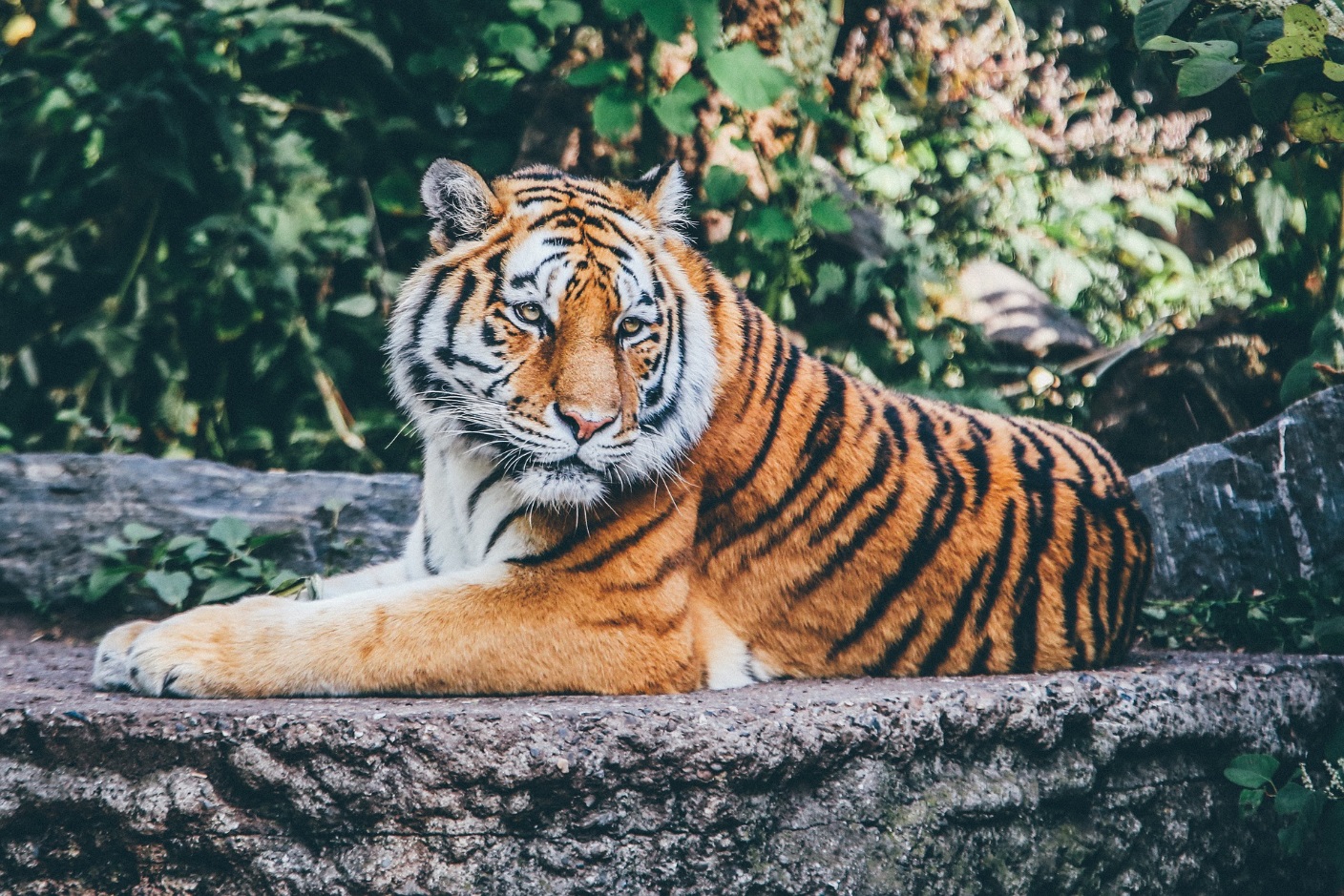 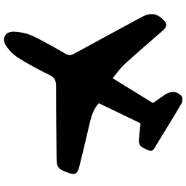 Show Answer
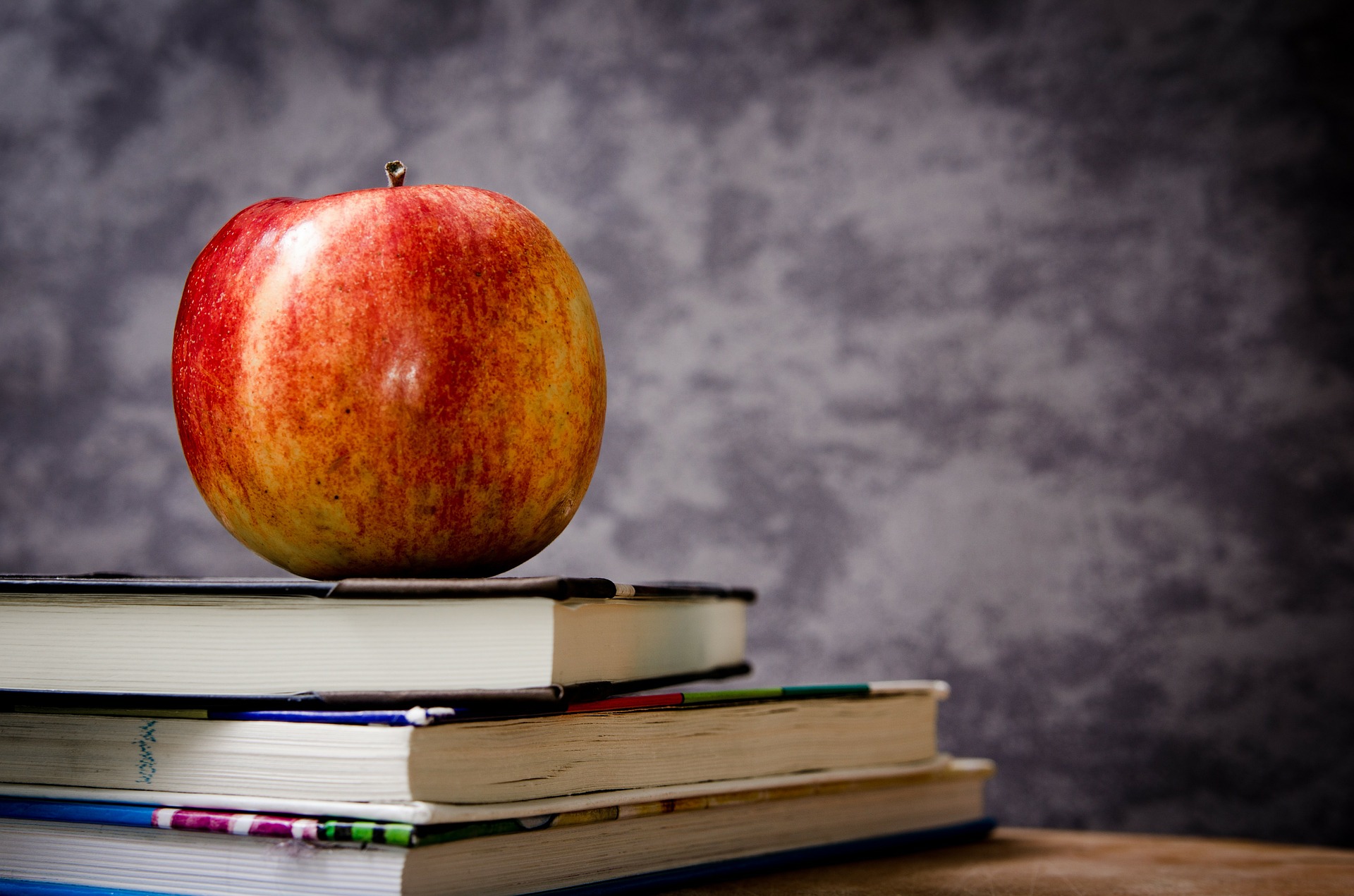 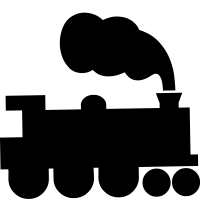 Show Answer
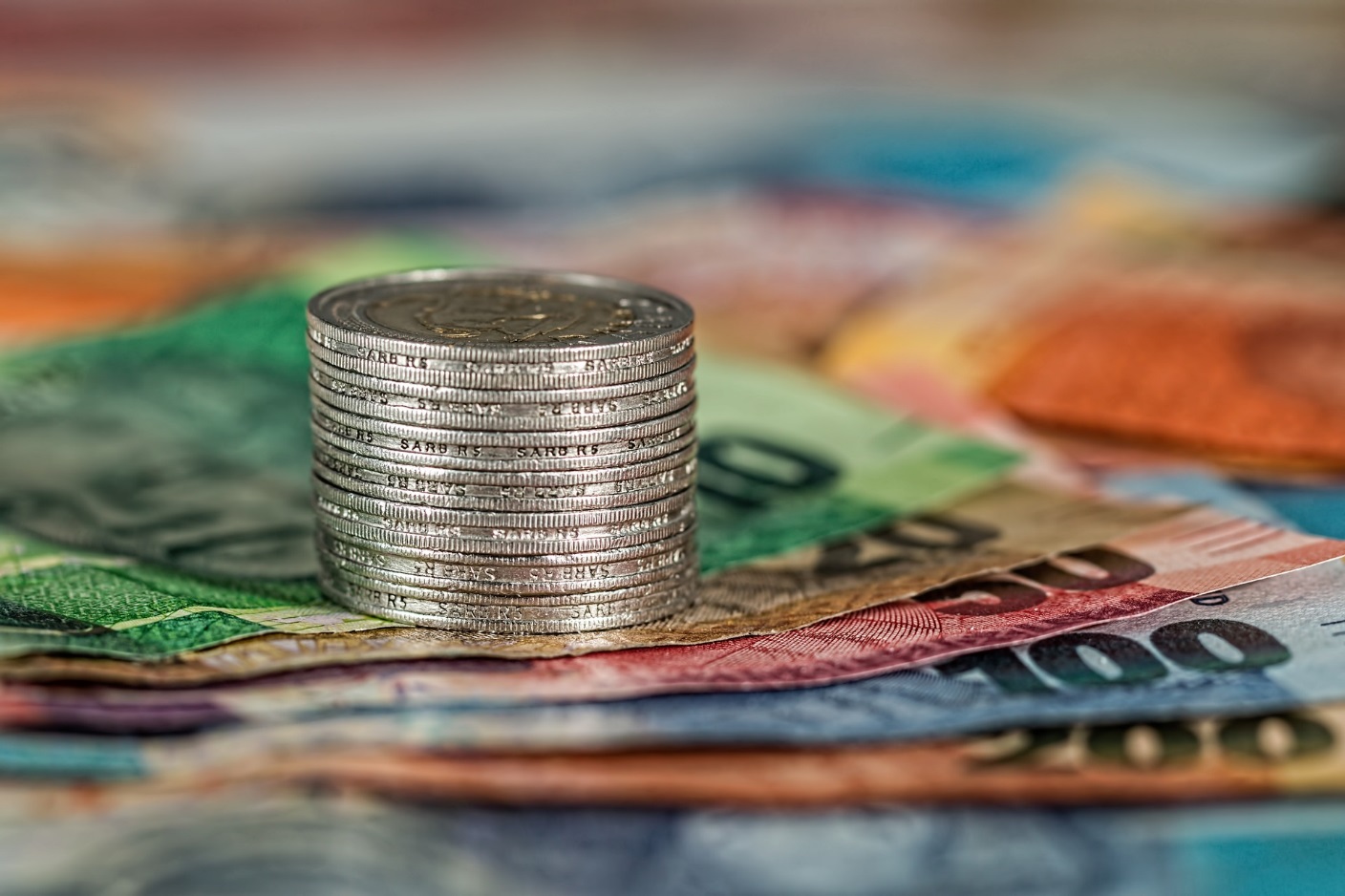 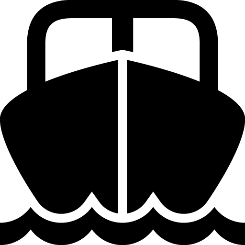 Show Answer
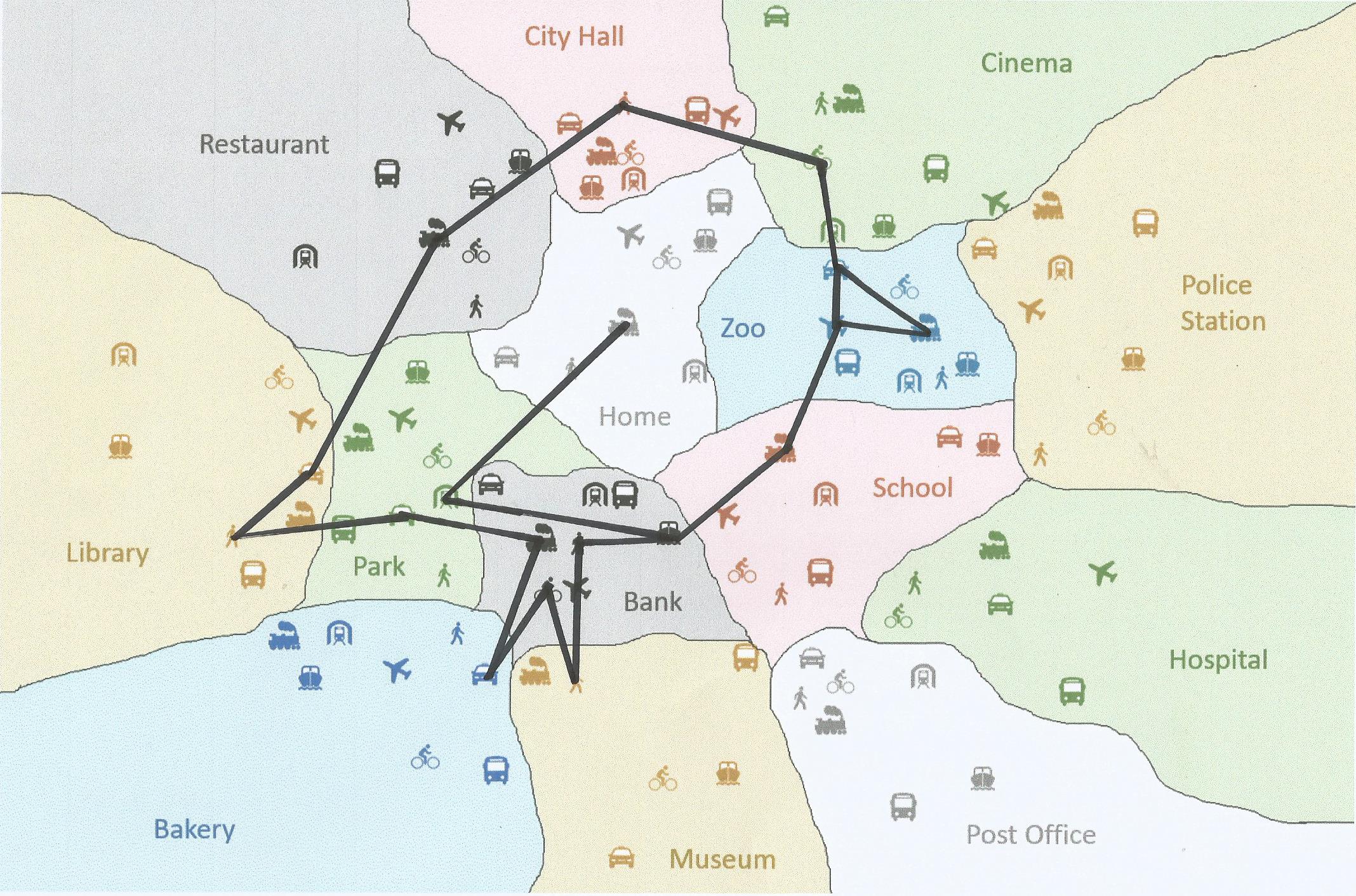 Play again
Picture 8
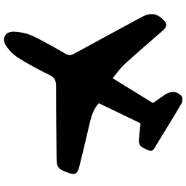 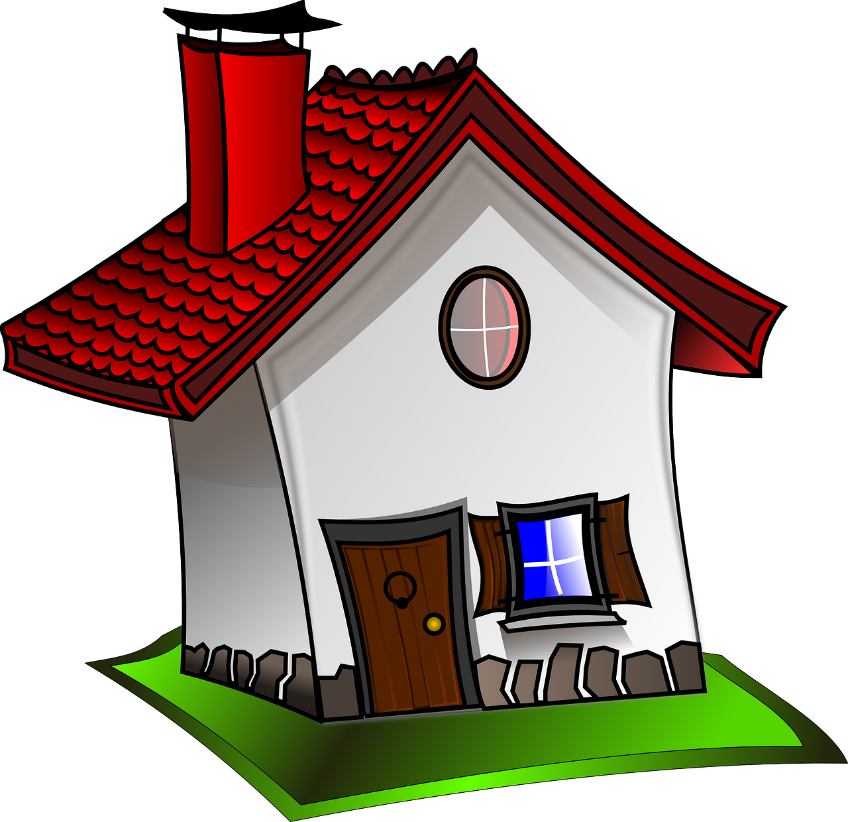 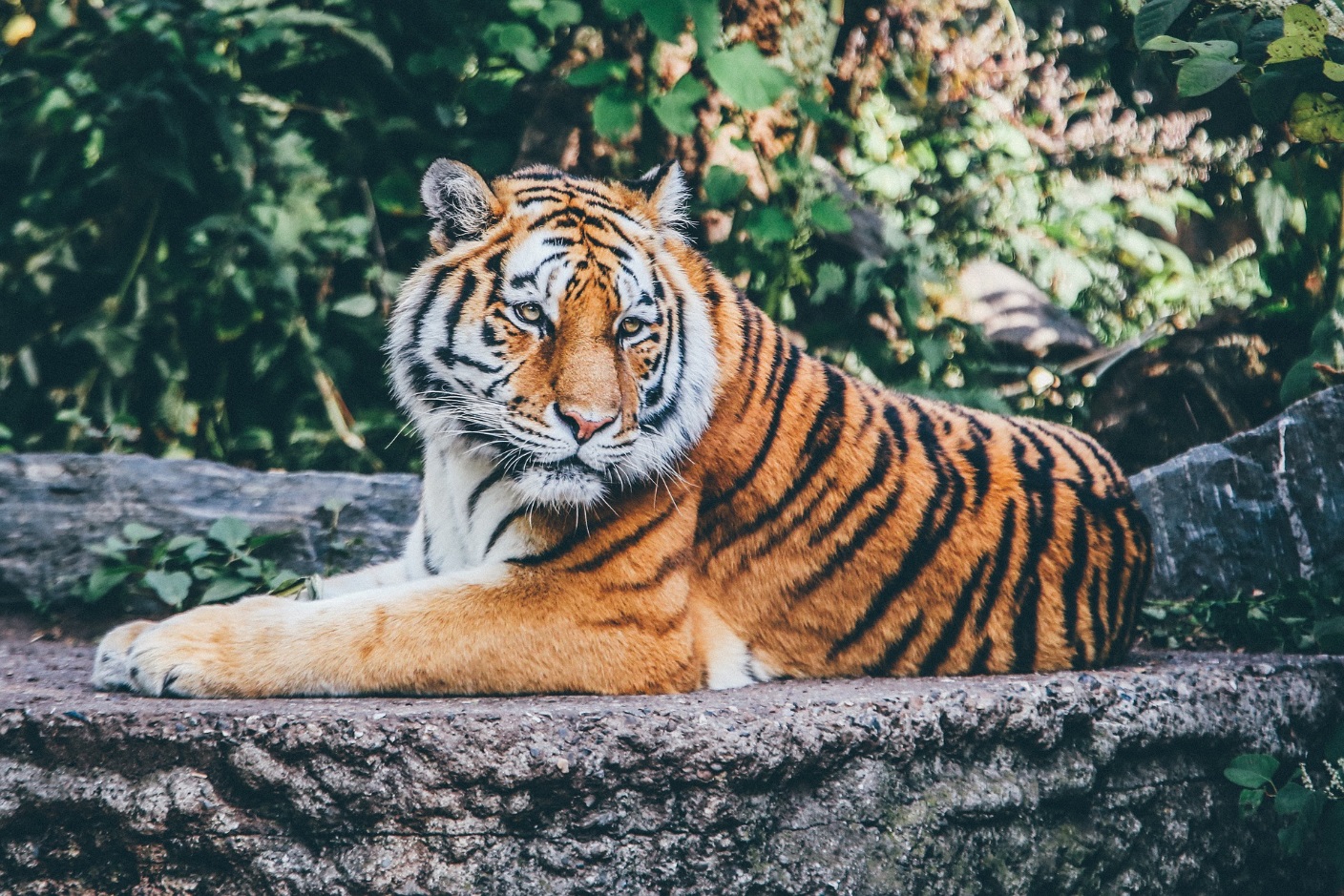 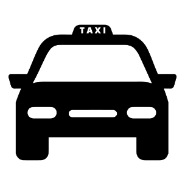 Show Answer
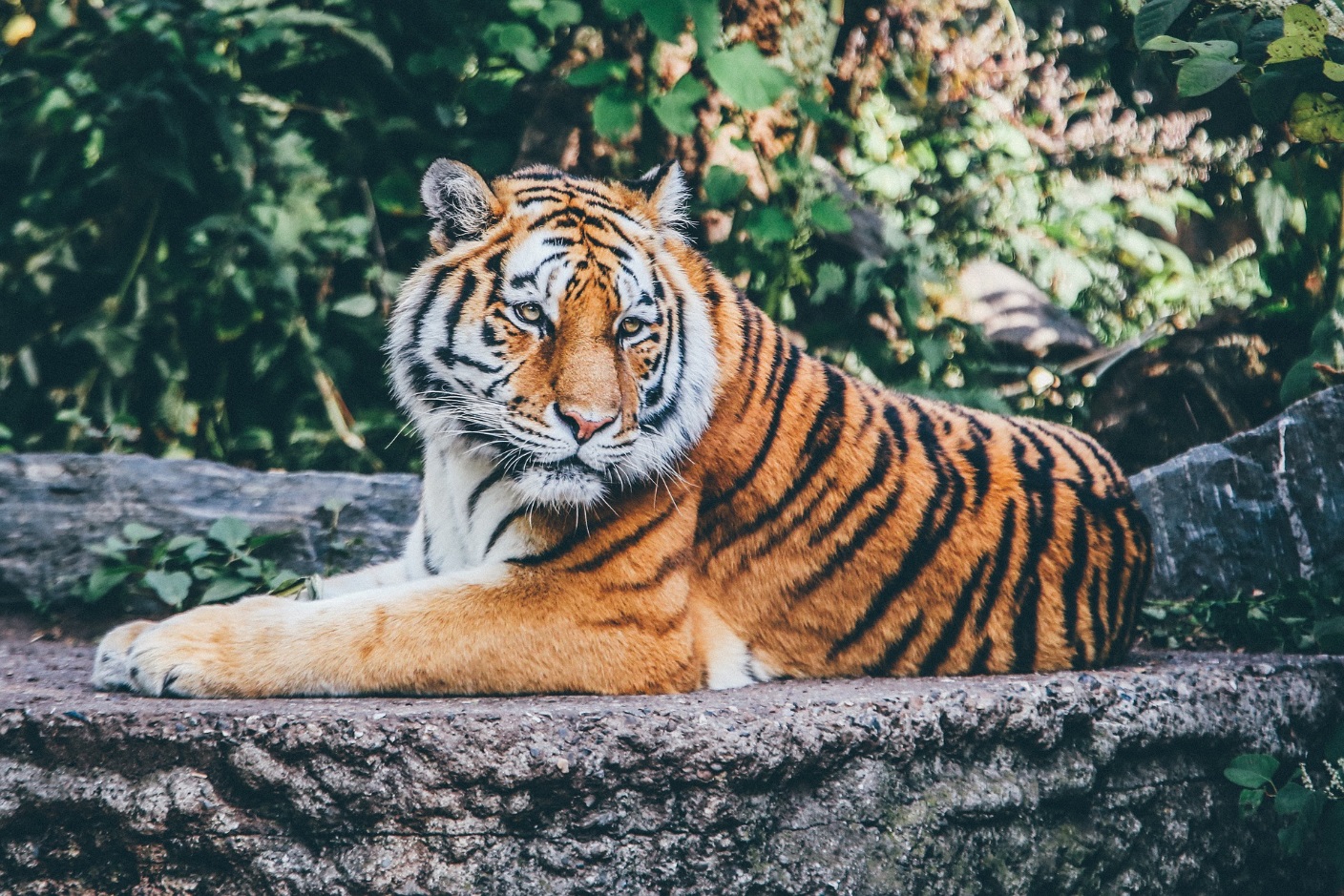 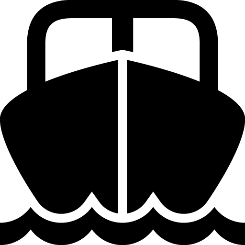 Show Answer
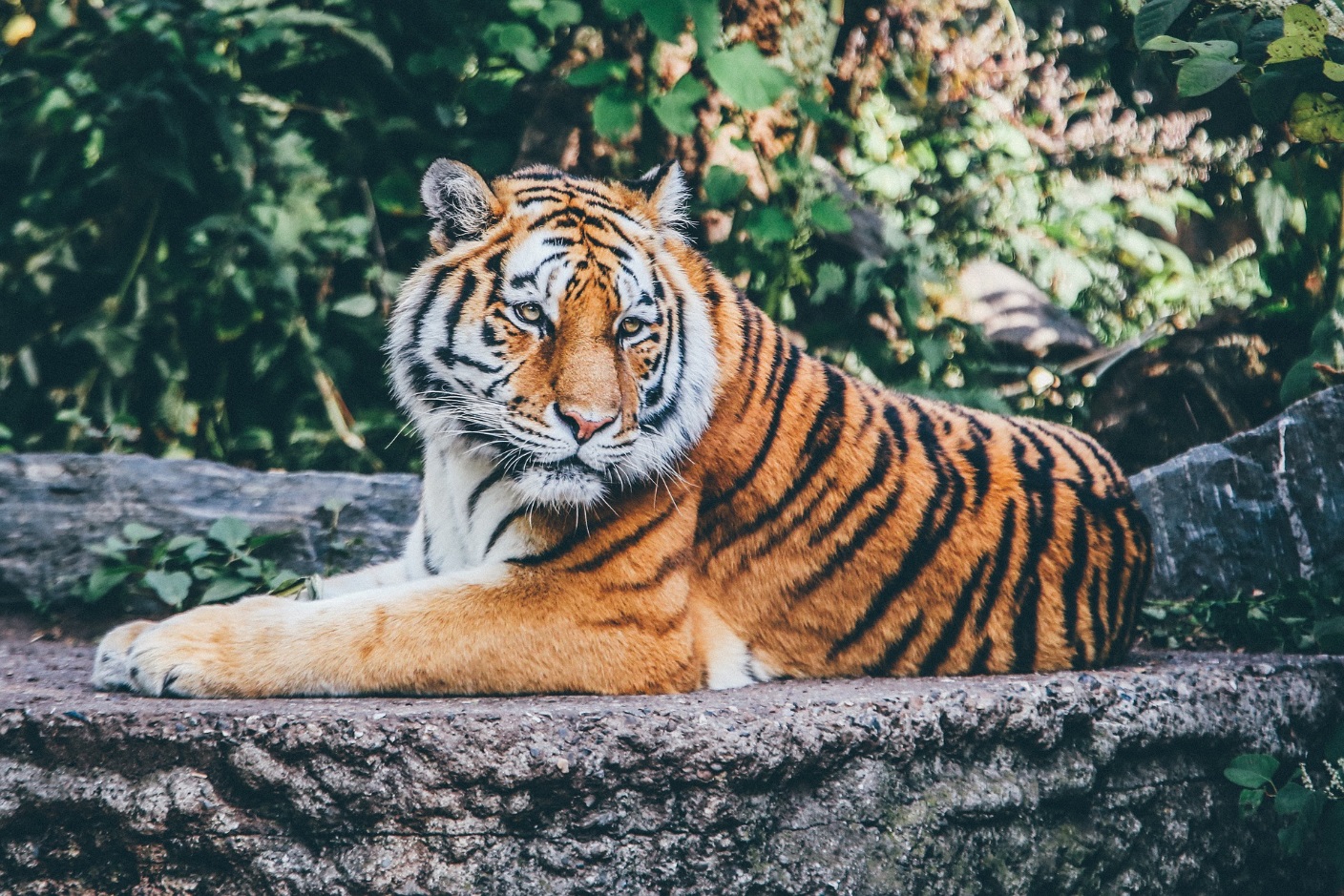 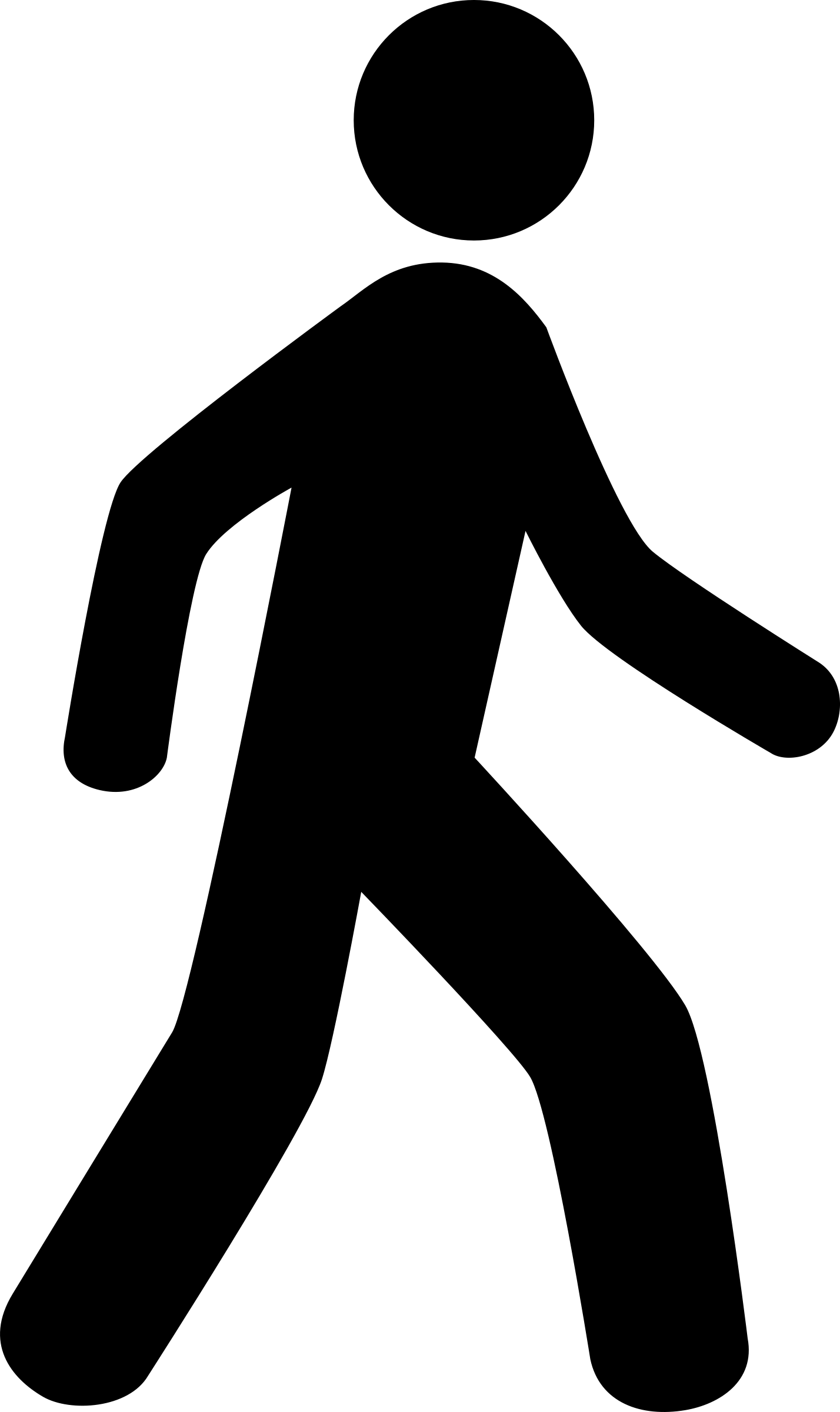 Show Answer
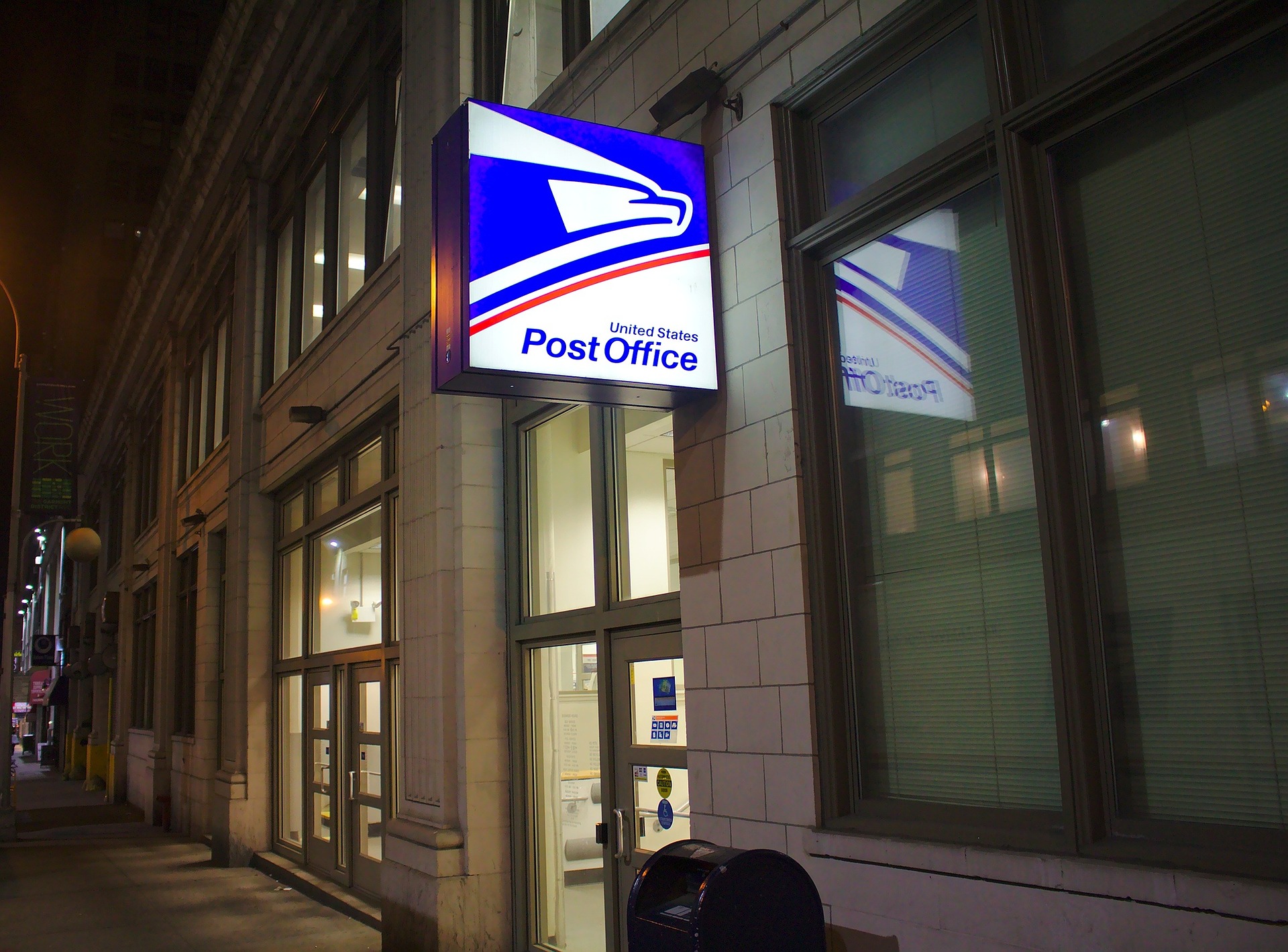 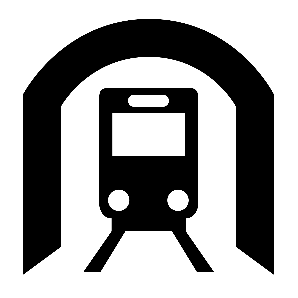 Show Answer
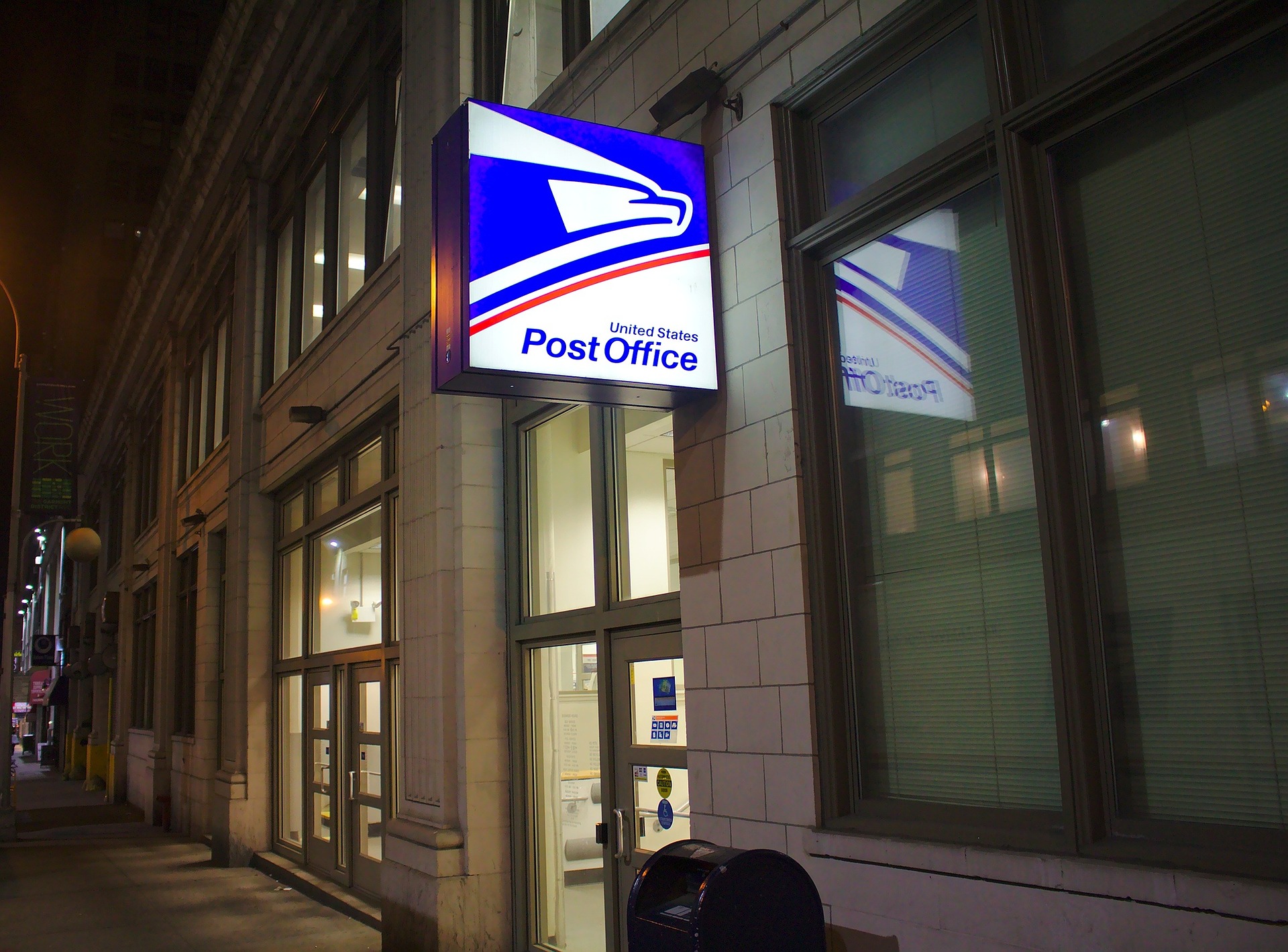 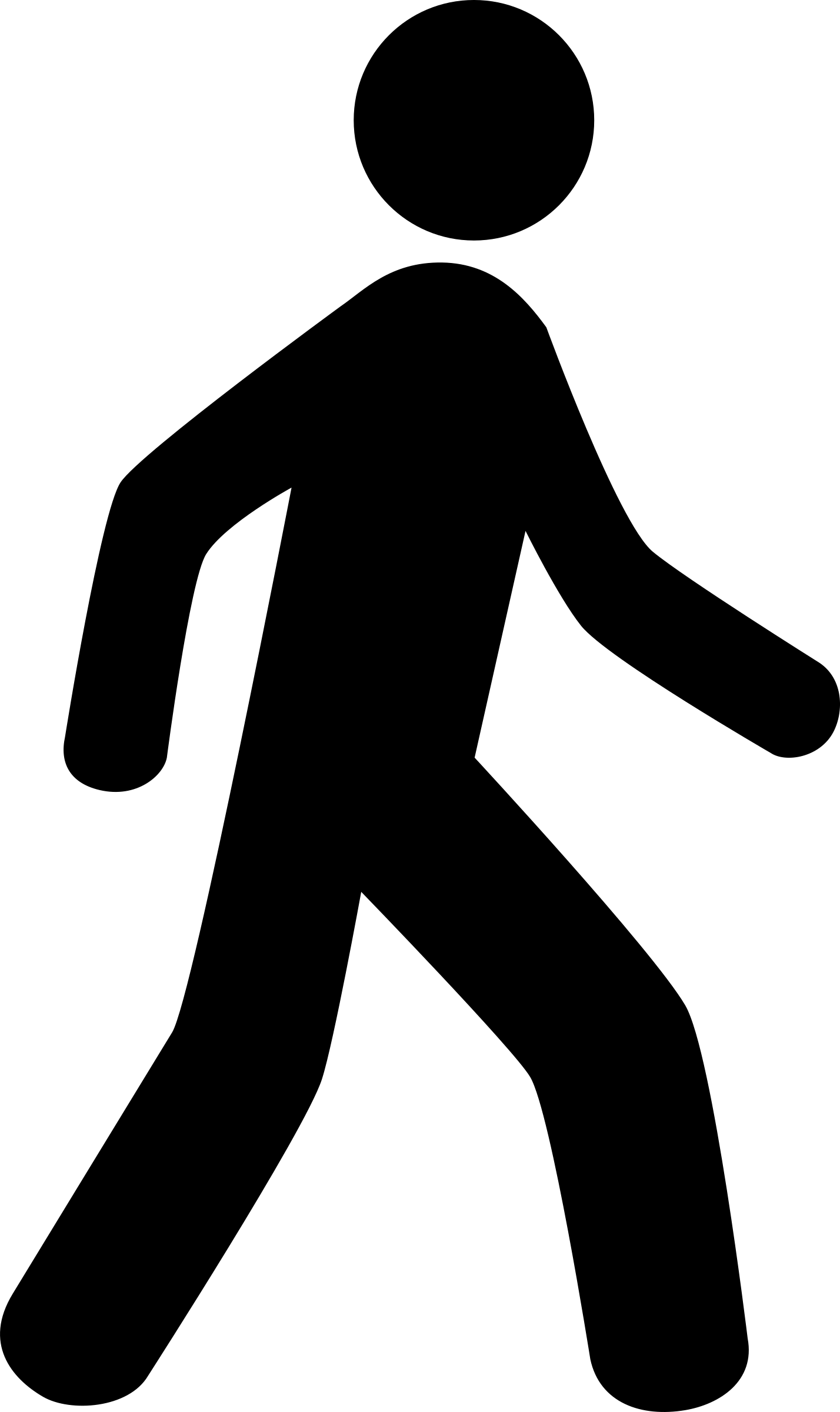 Show Answer
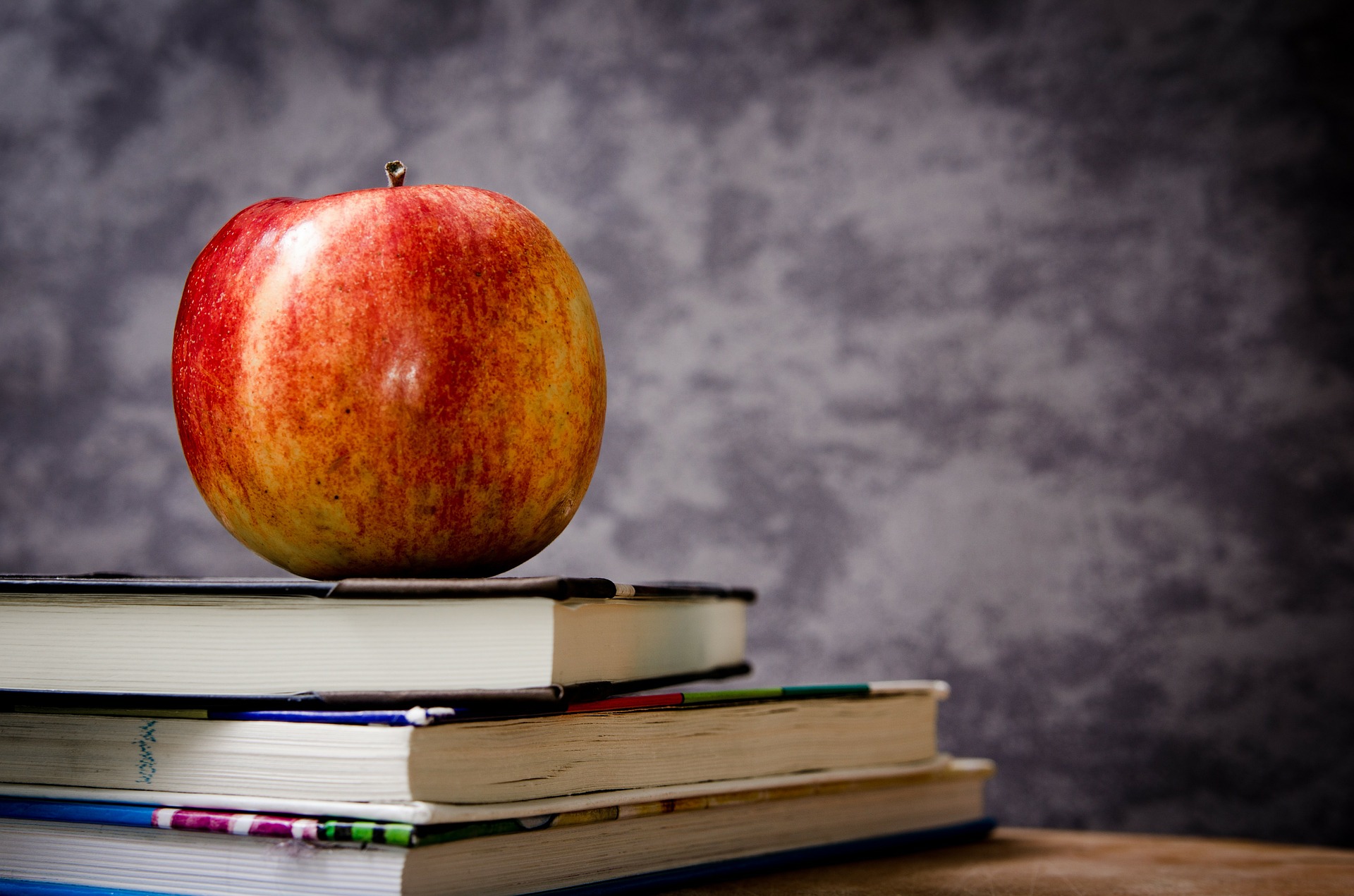 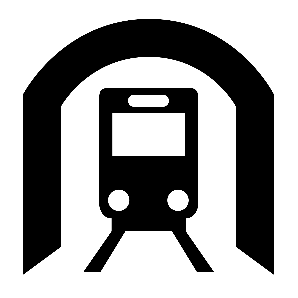 Show Answer
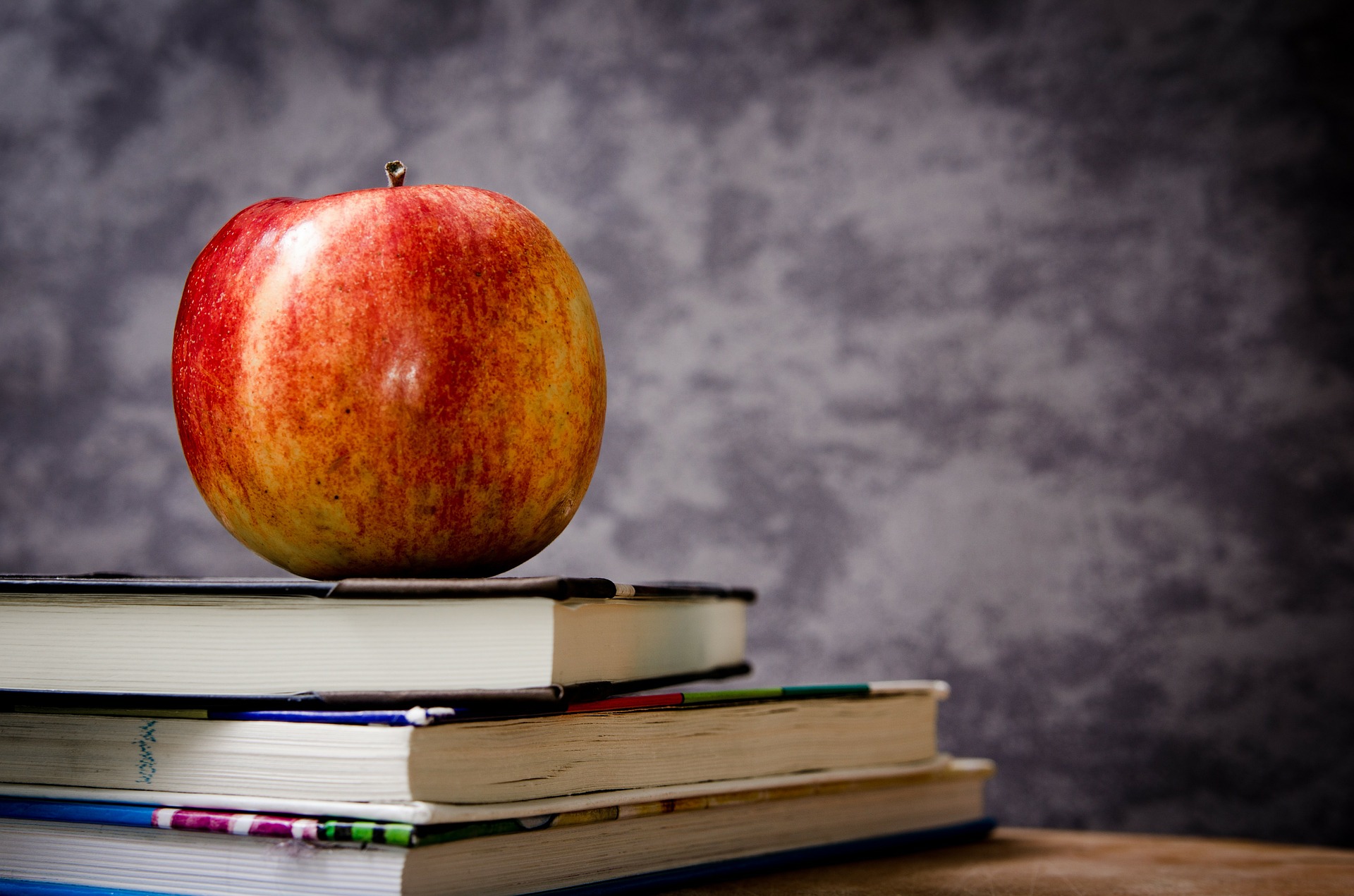 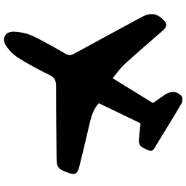 Show Answer
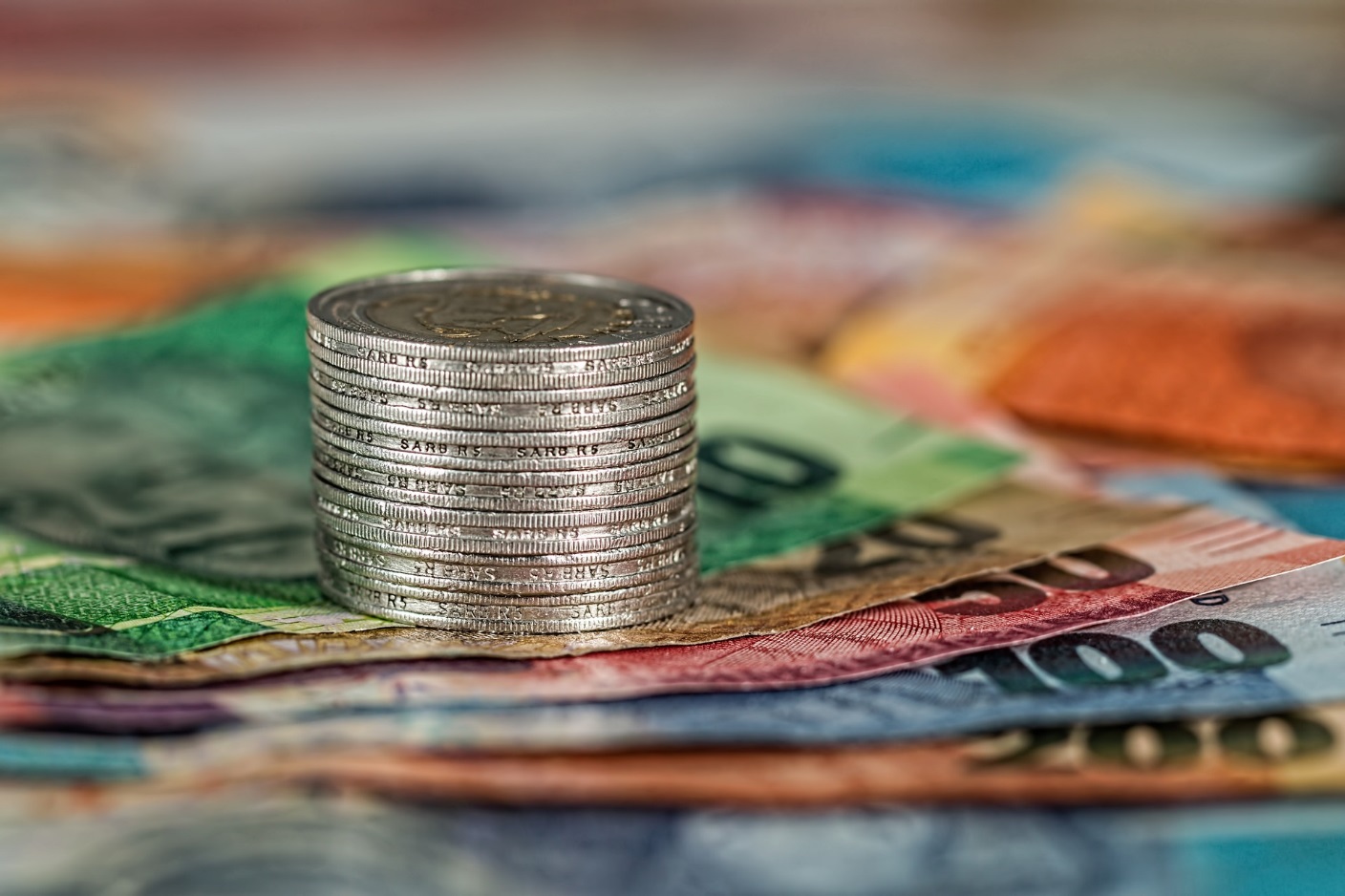 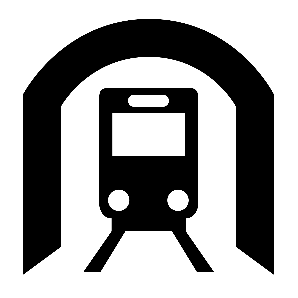 Show Answer
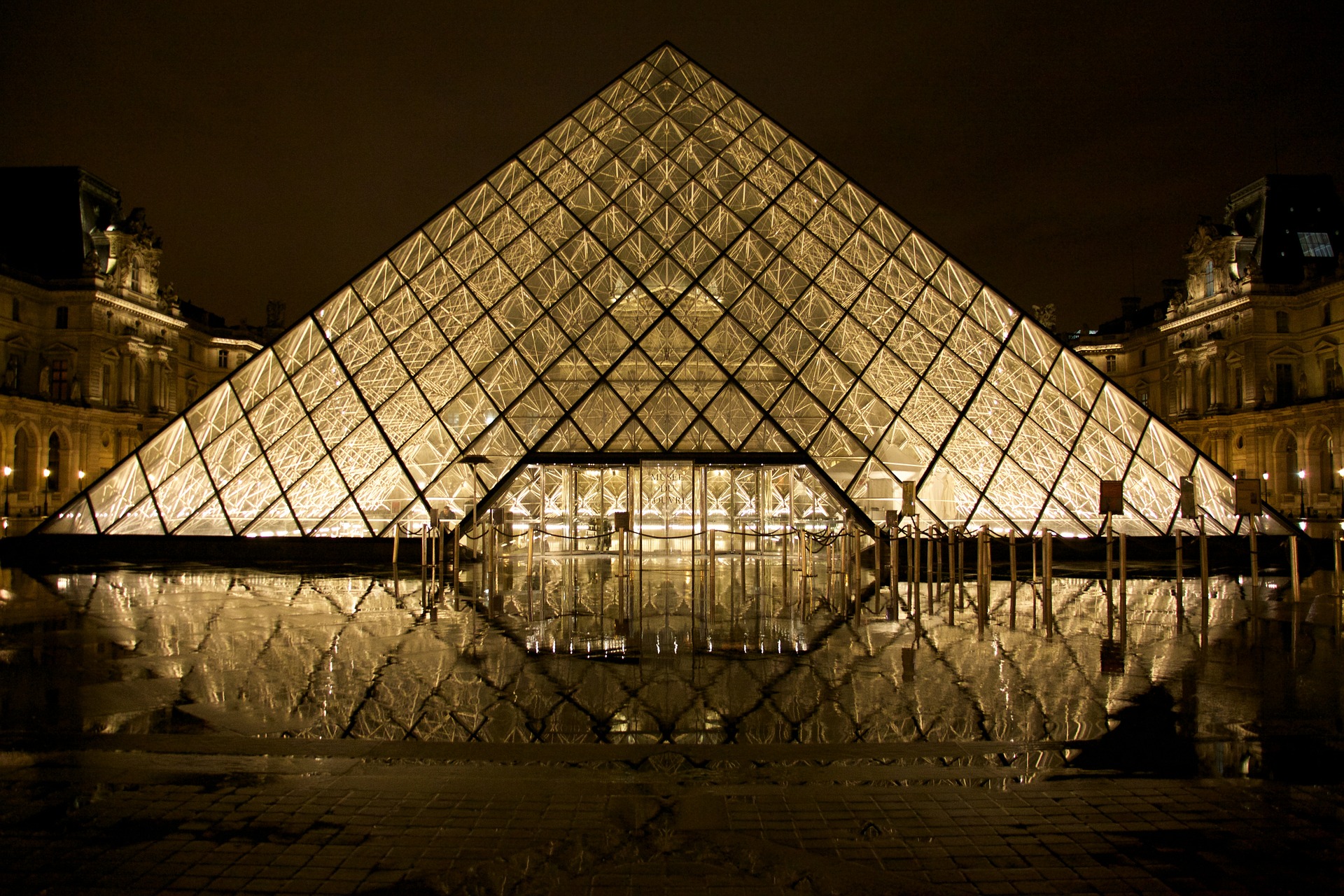 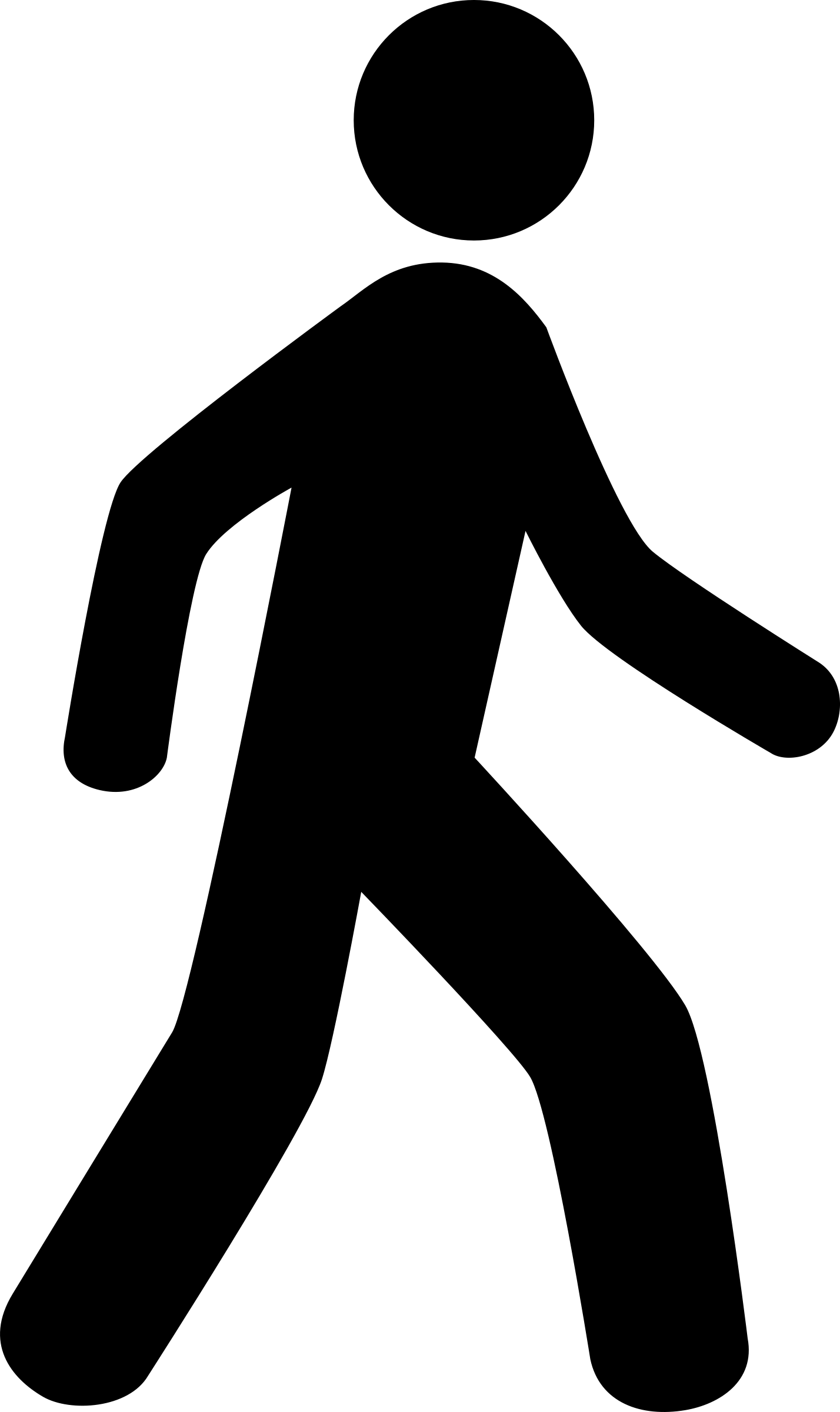 Show Answer
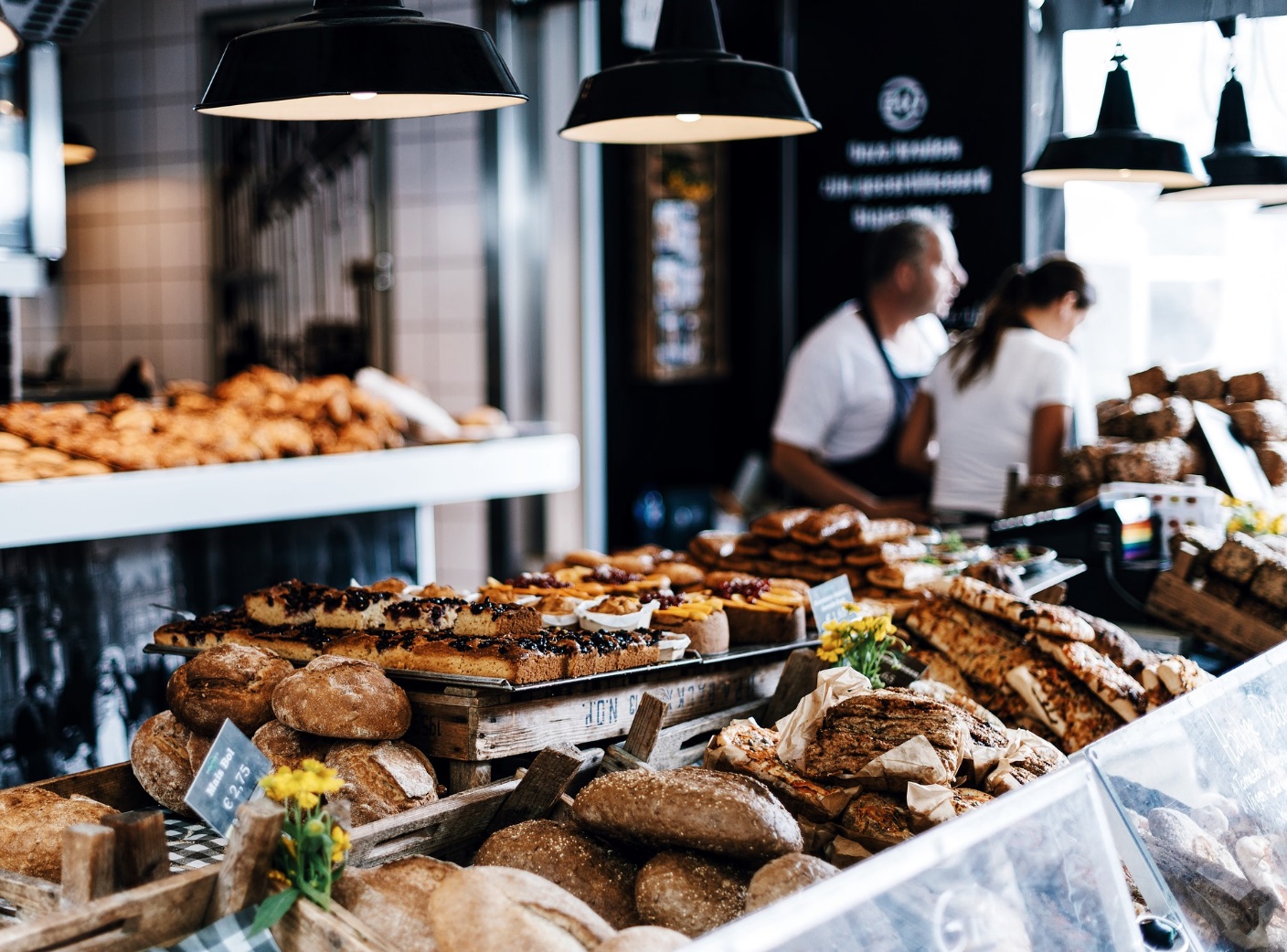 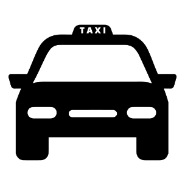 Show Answer
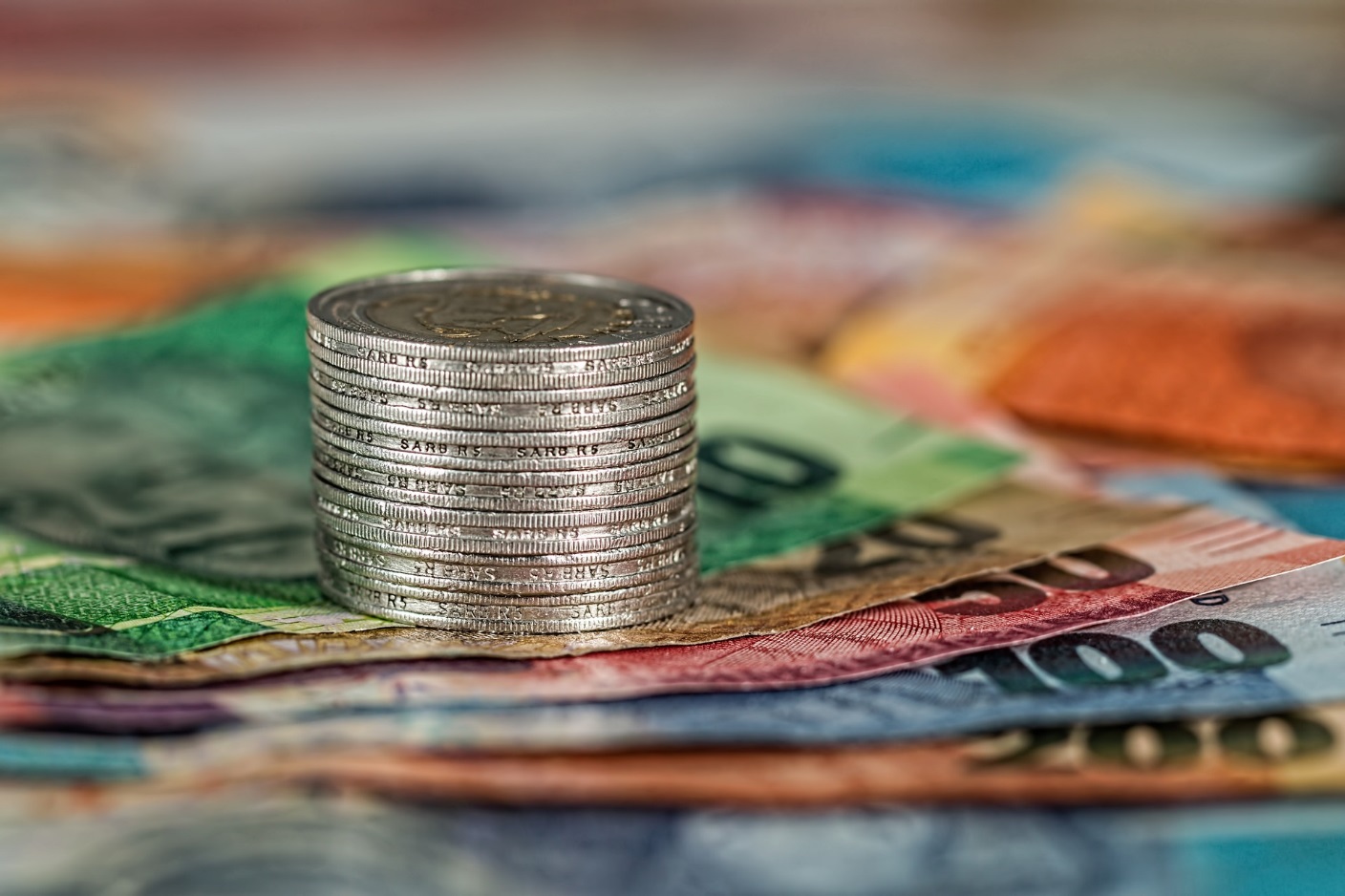 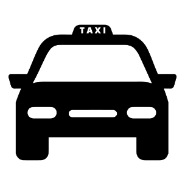 Show Answer
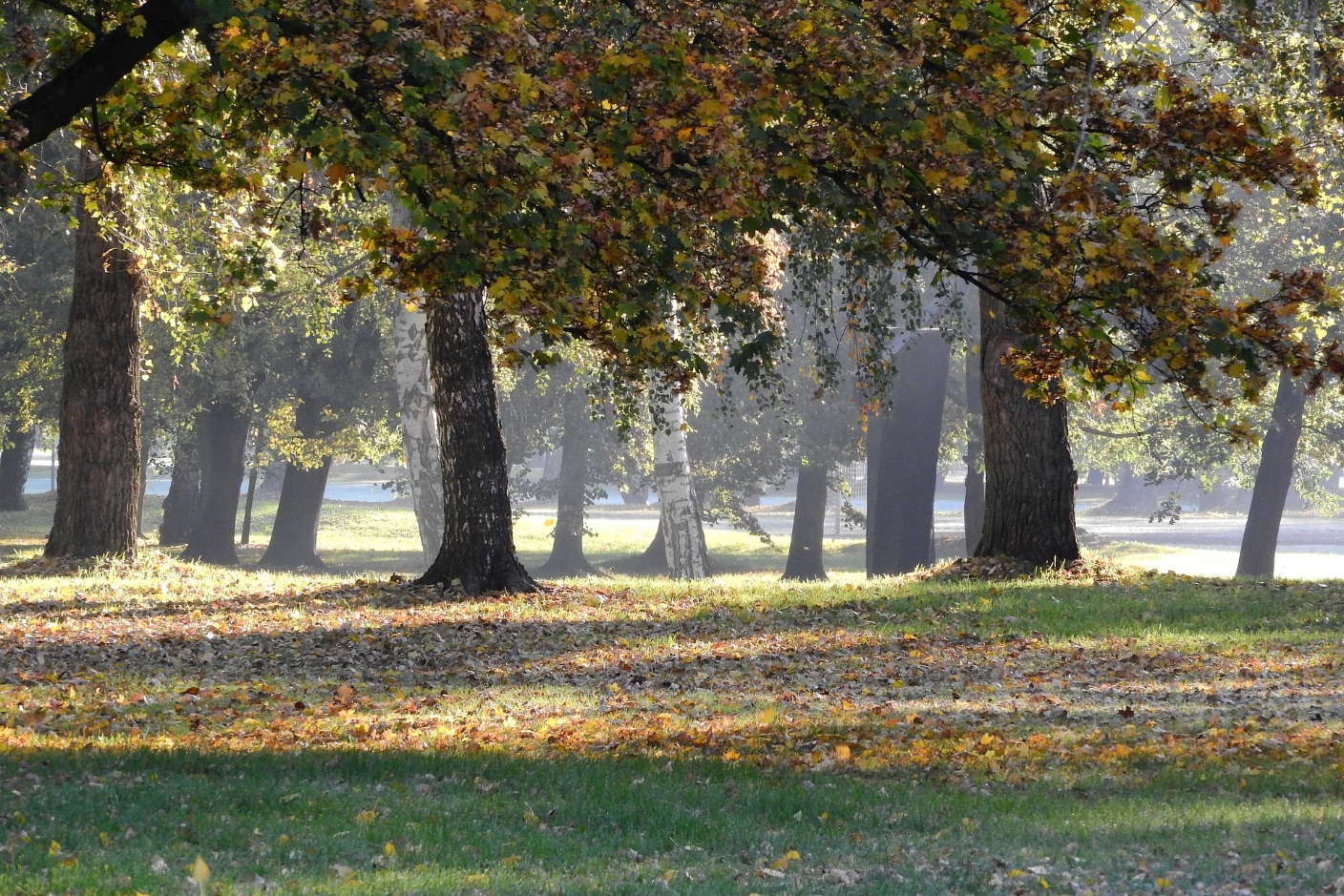 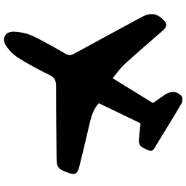 Show Answer
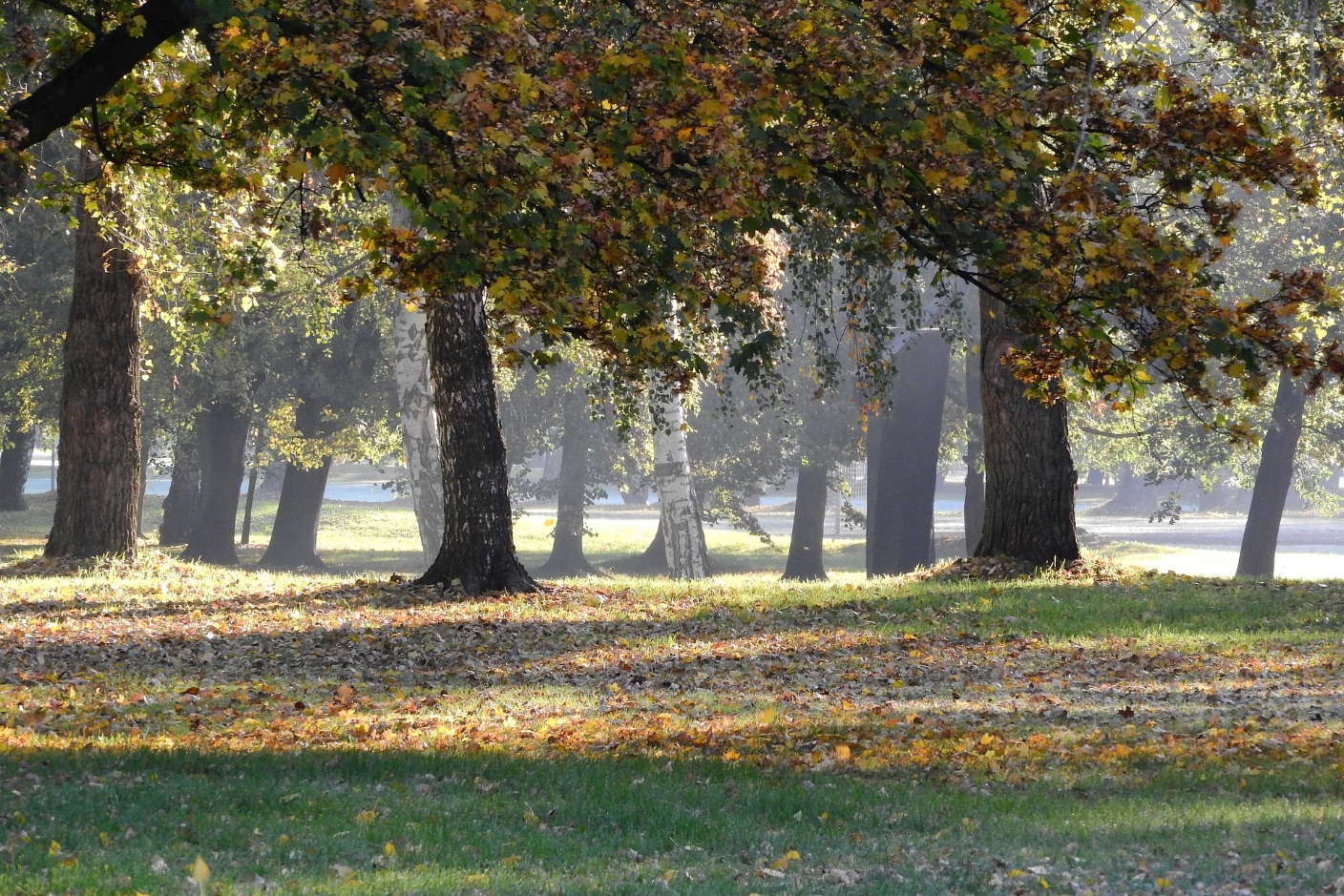 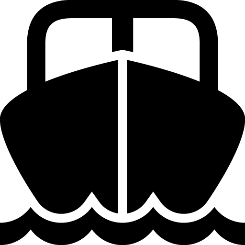 Show Answer
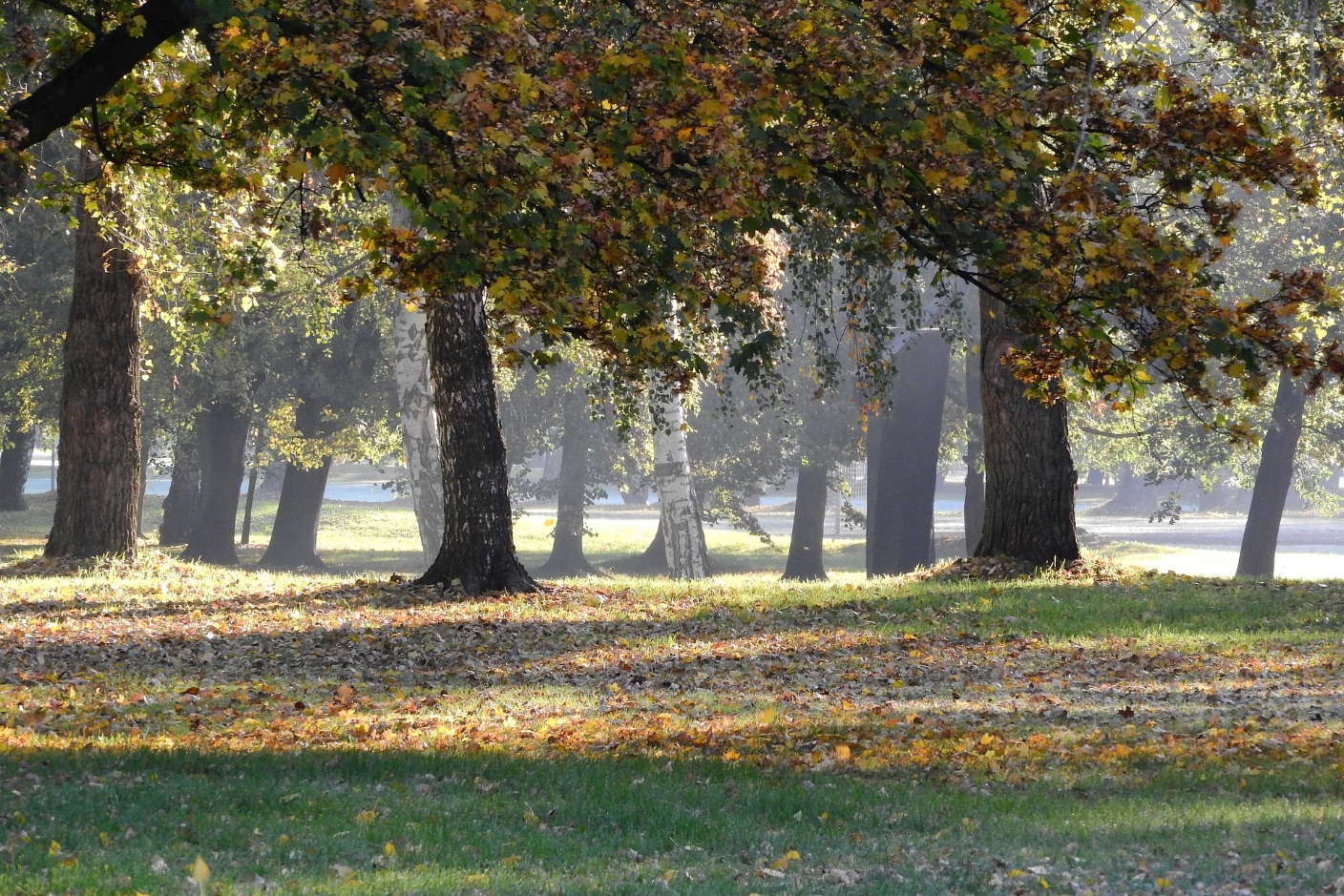 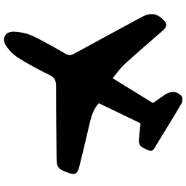 Show Answer
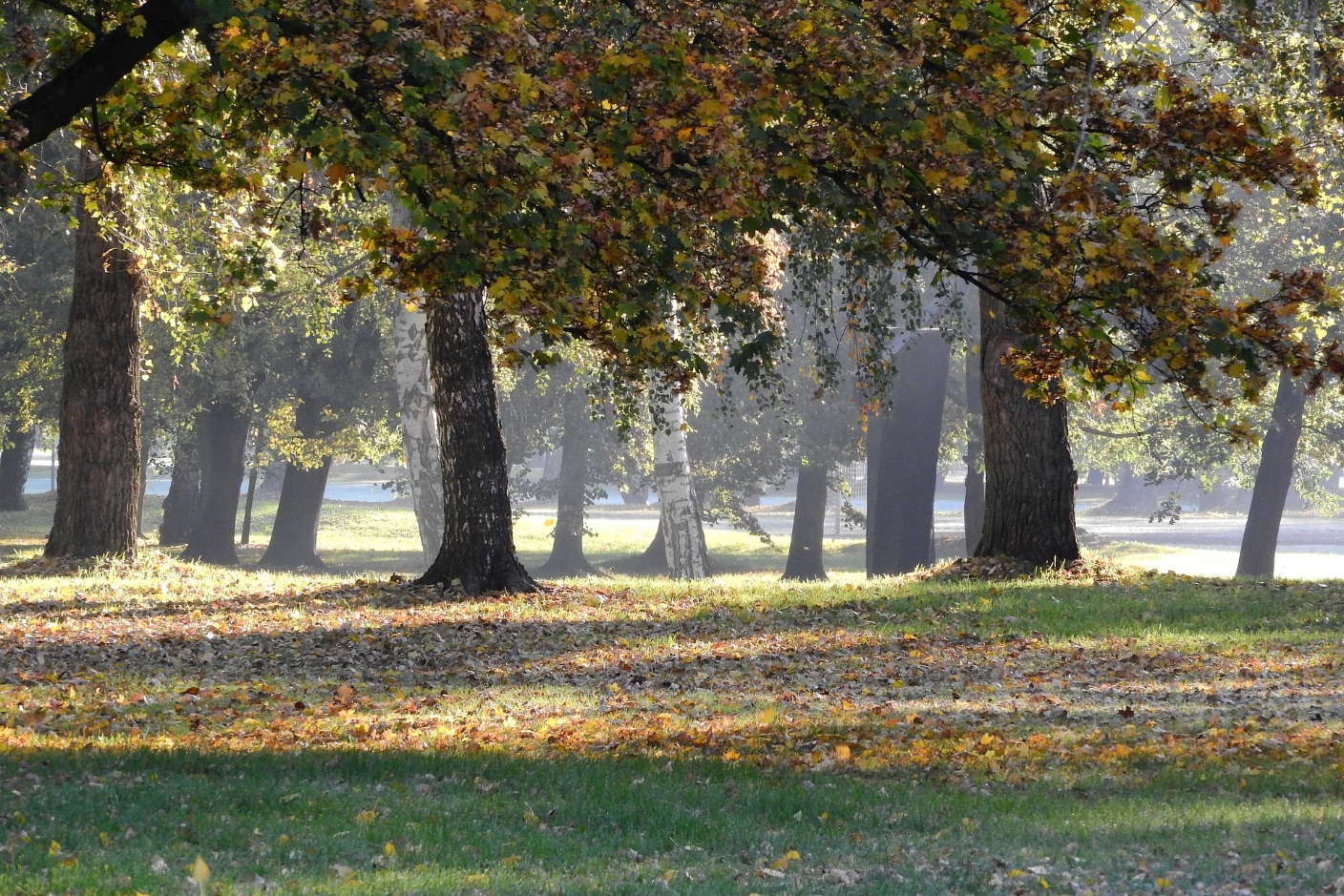 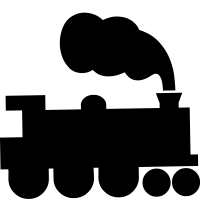 Show Answer
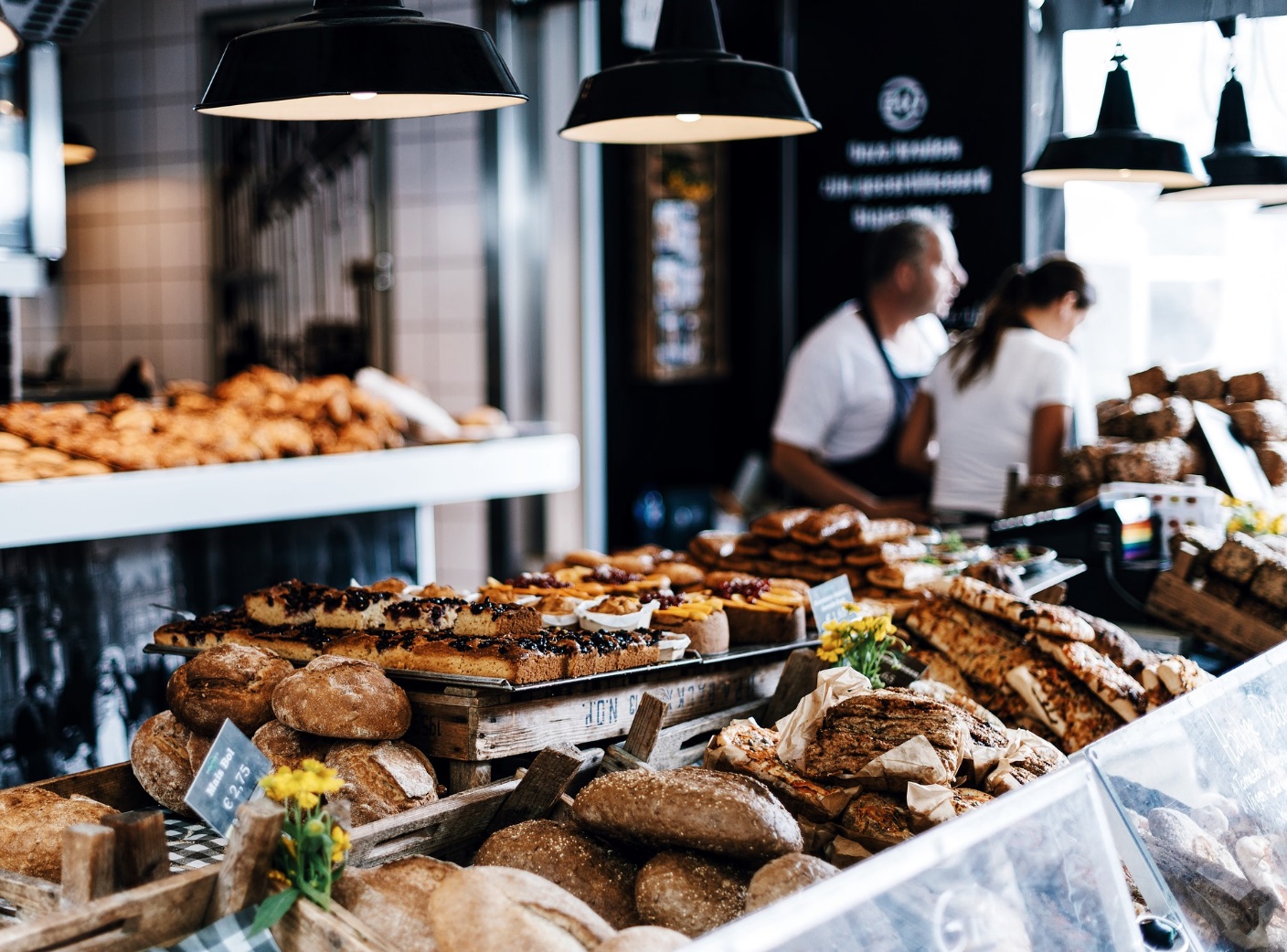 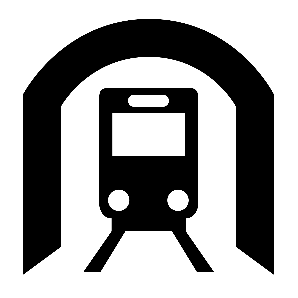 Show Answer
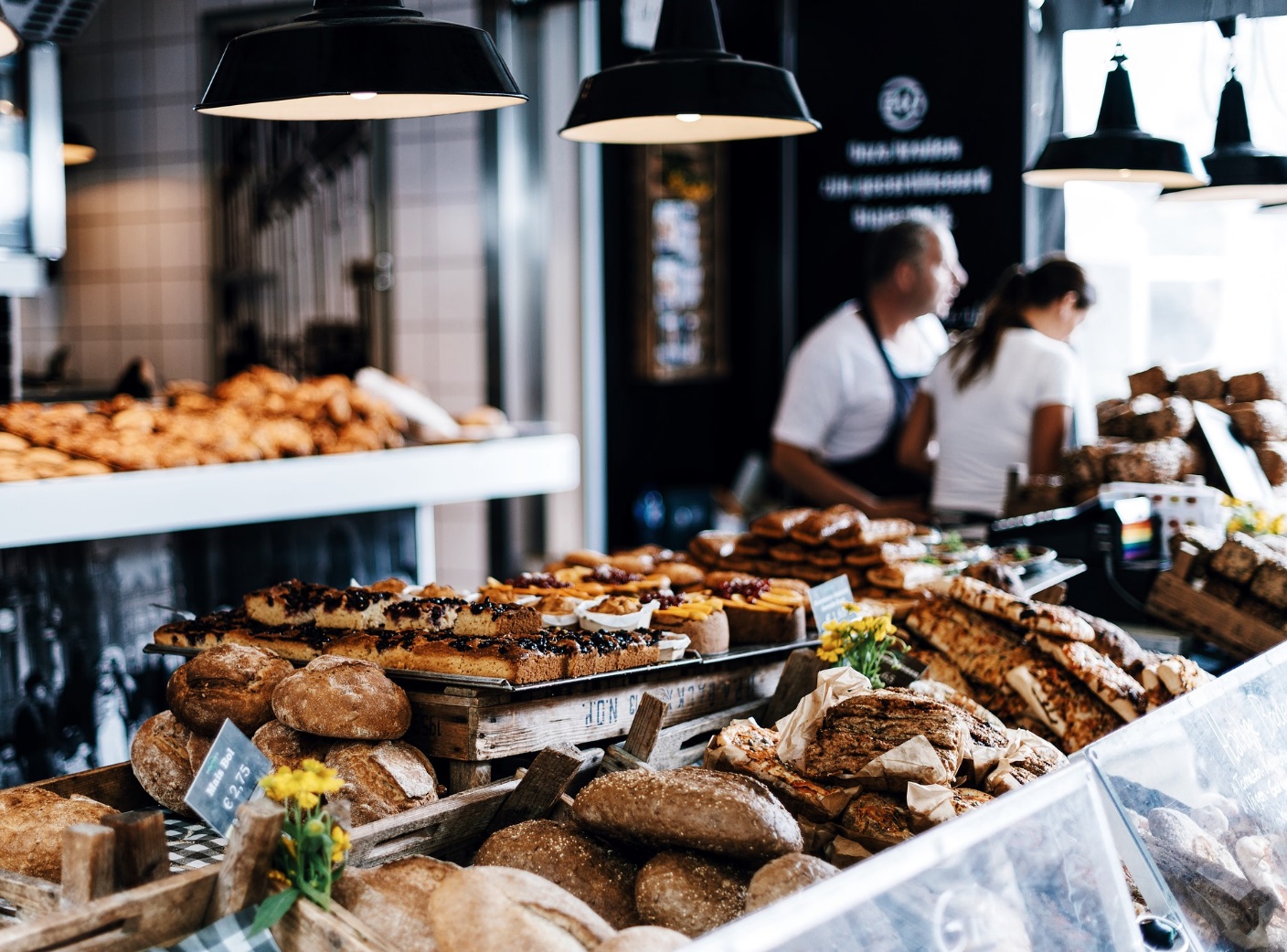 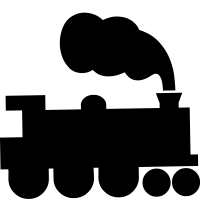 Show Answer
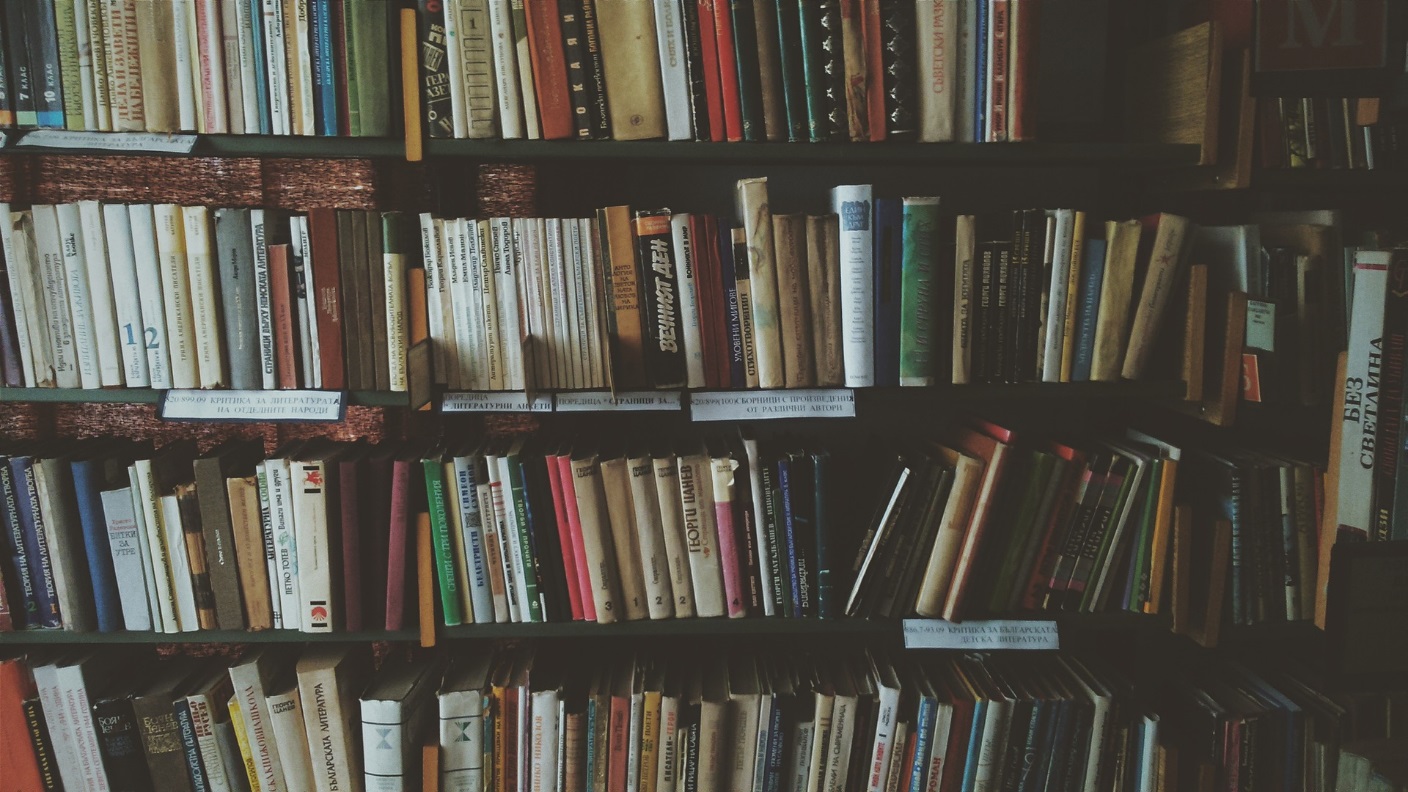 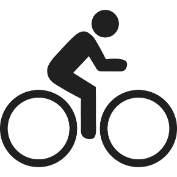 Show Answer
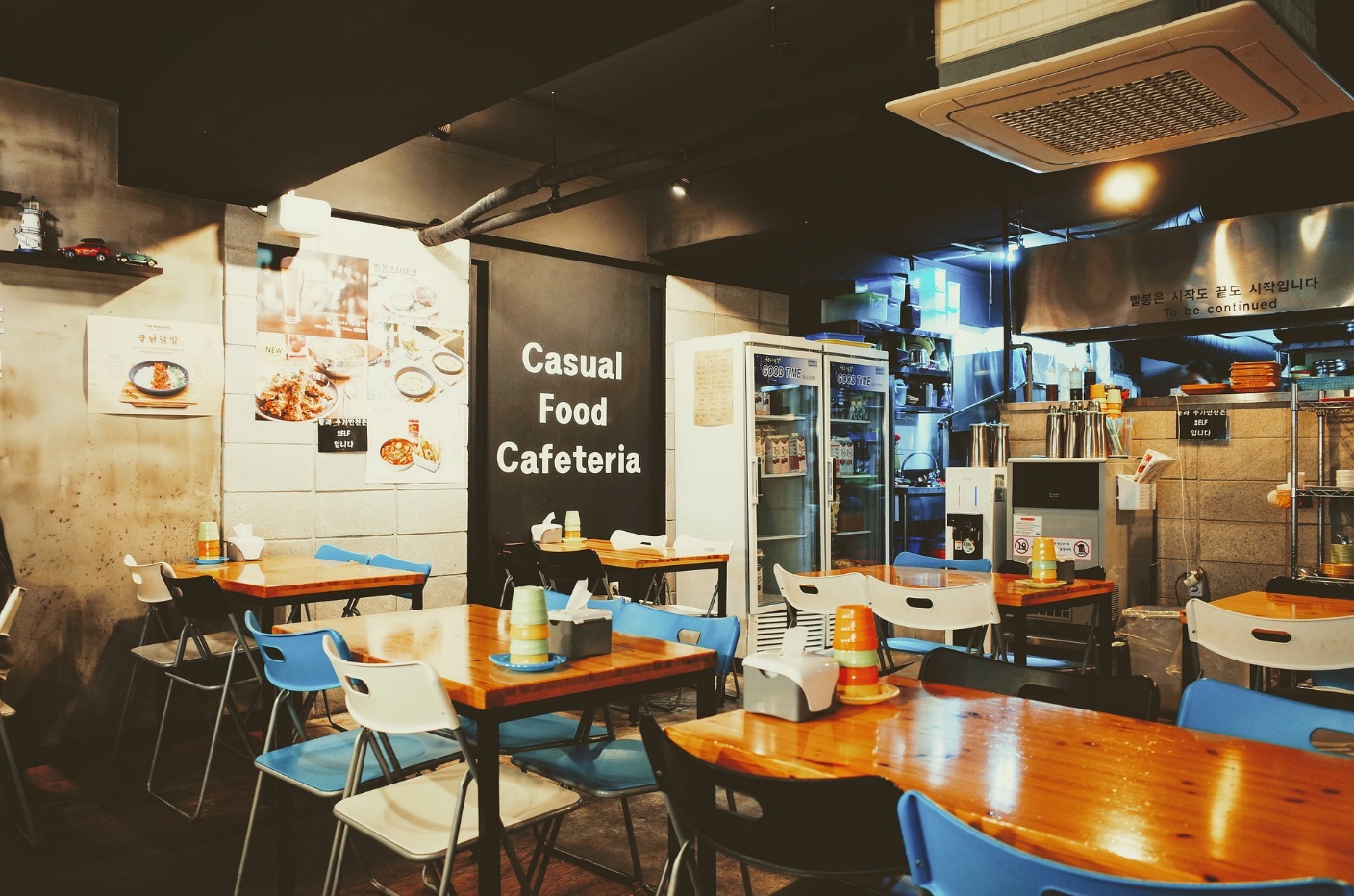 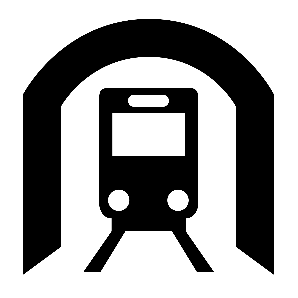 Show Answer
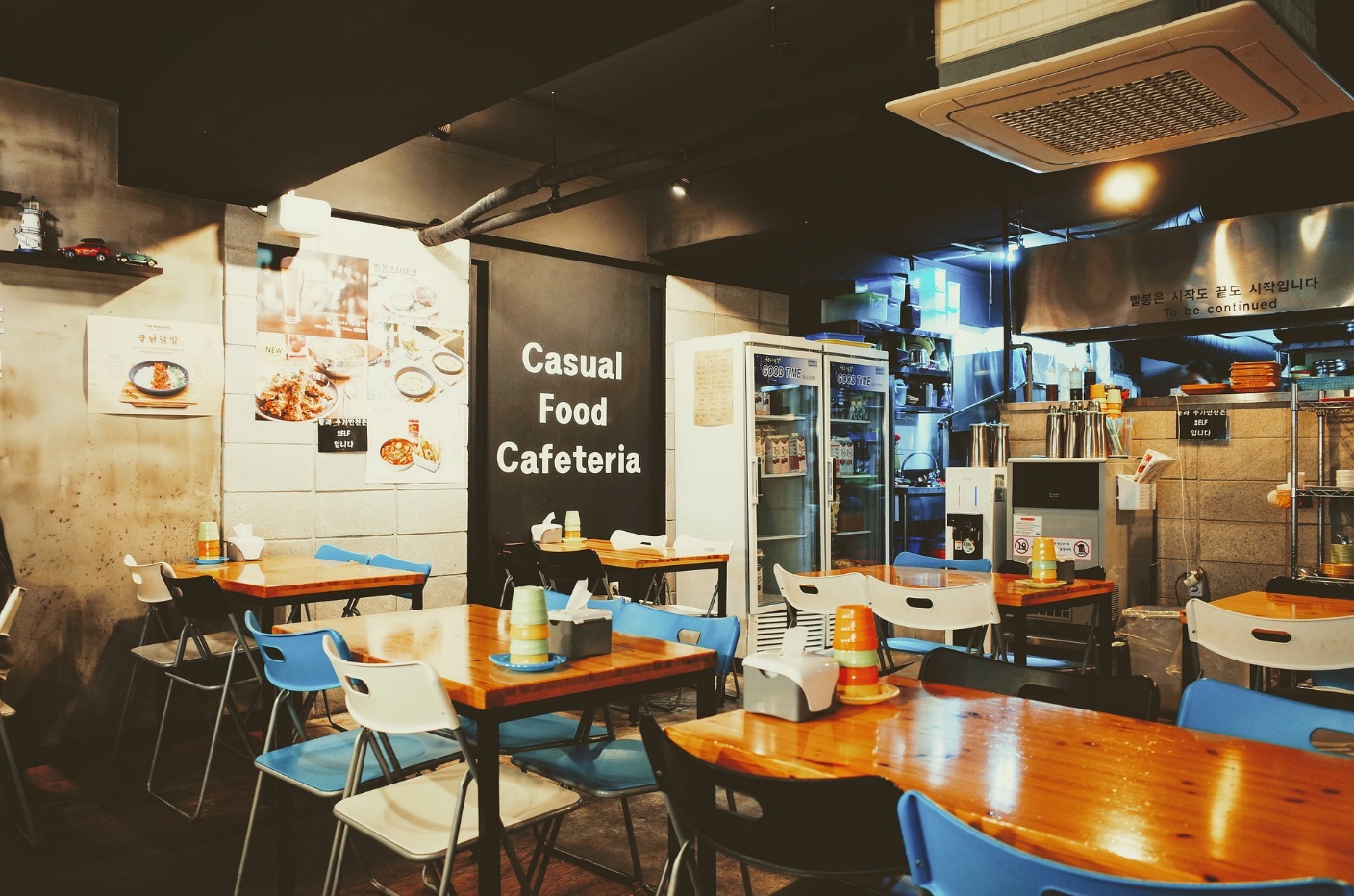 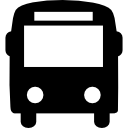 Show Answer
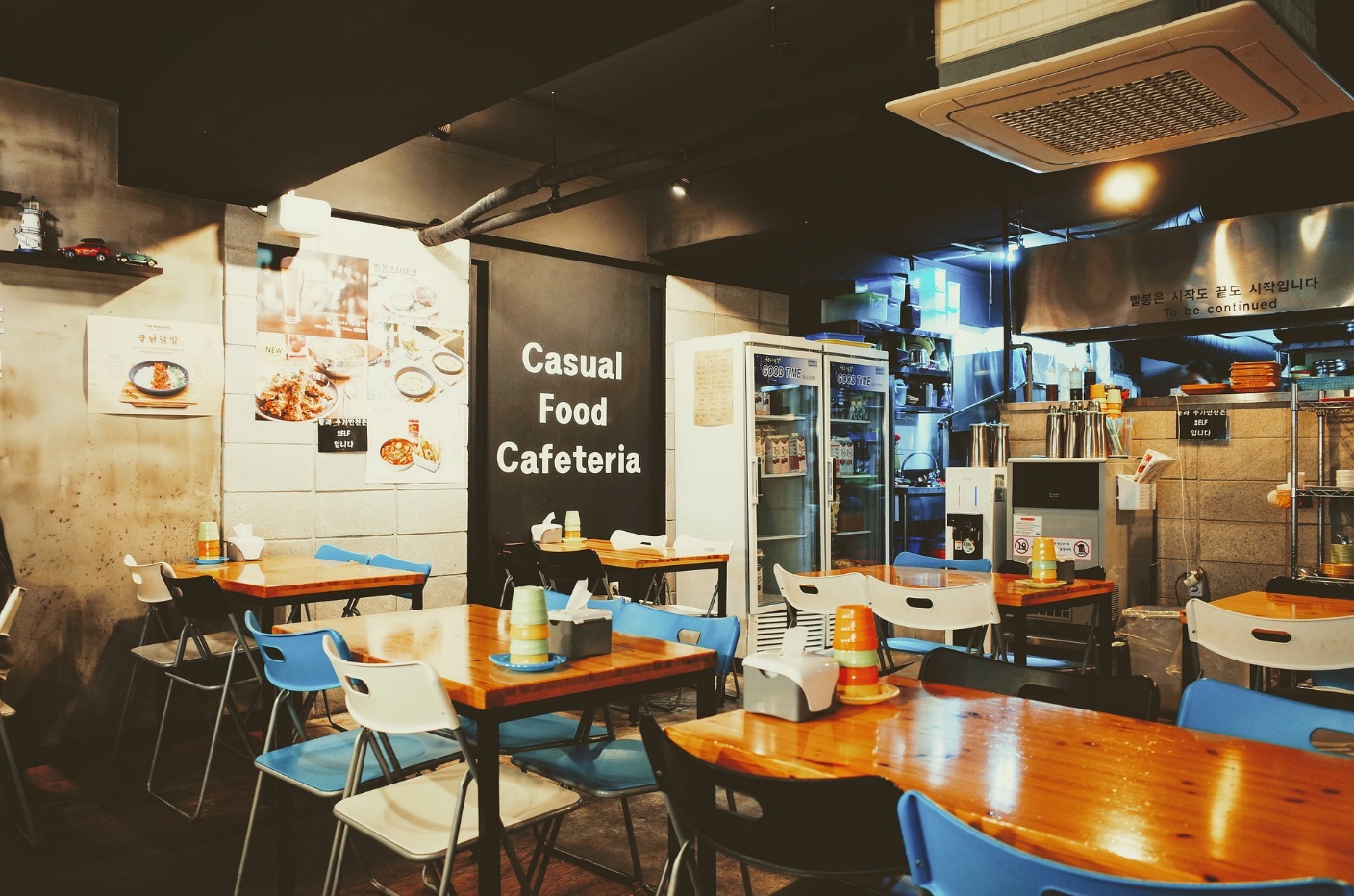 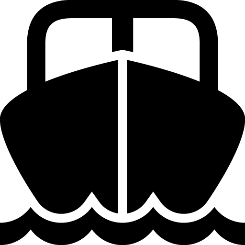 Show Answer
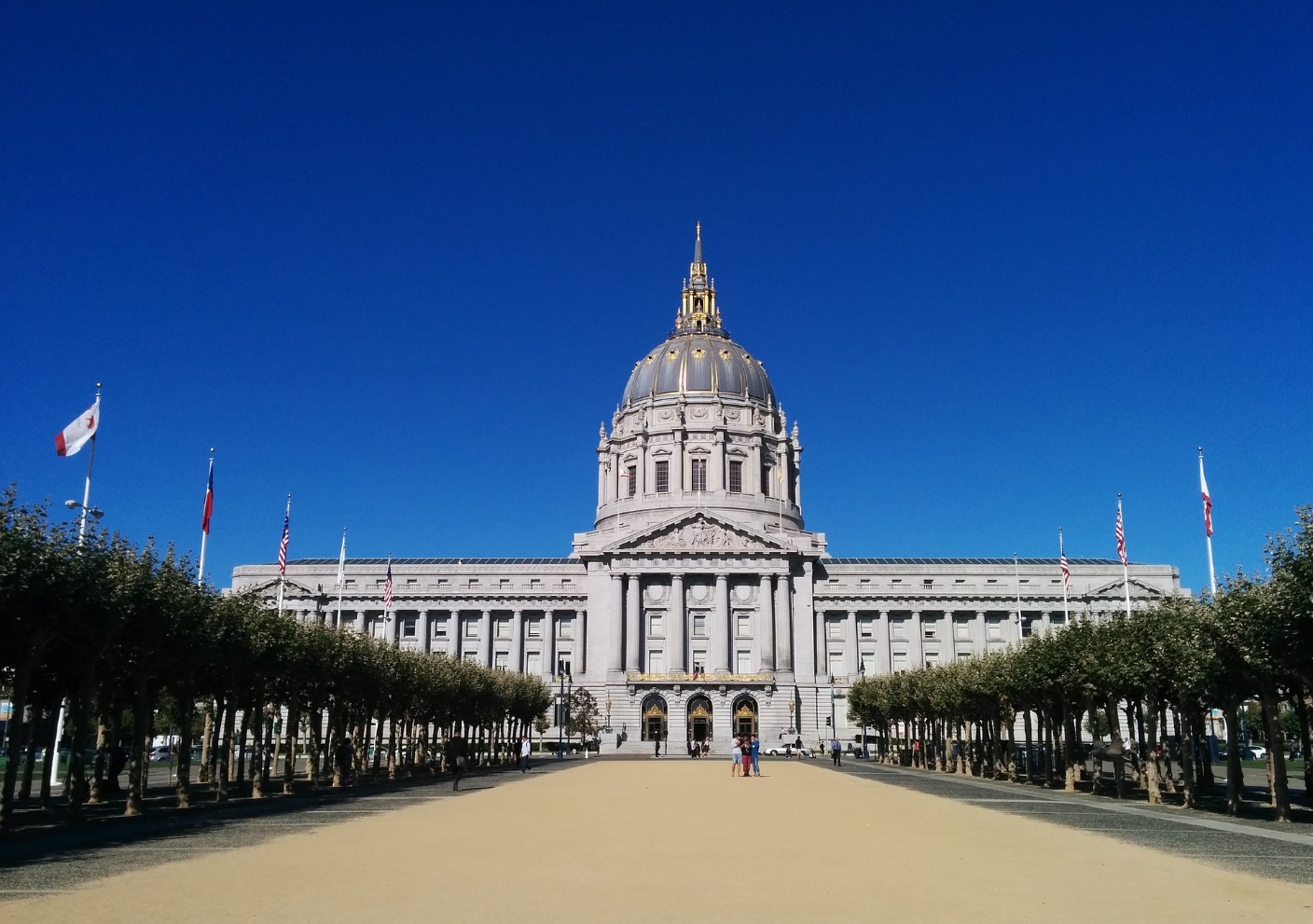 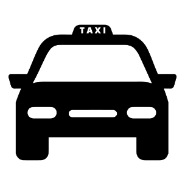 Show Answer
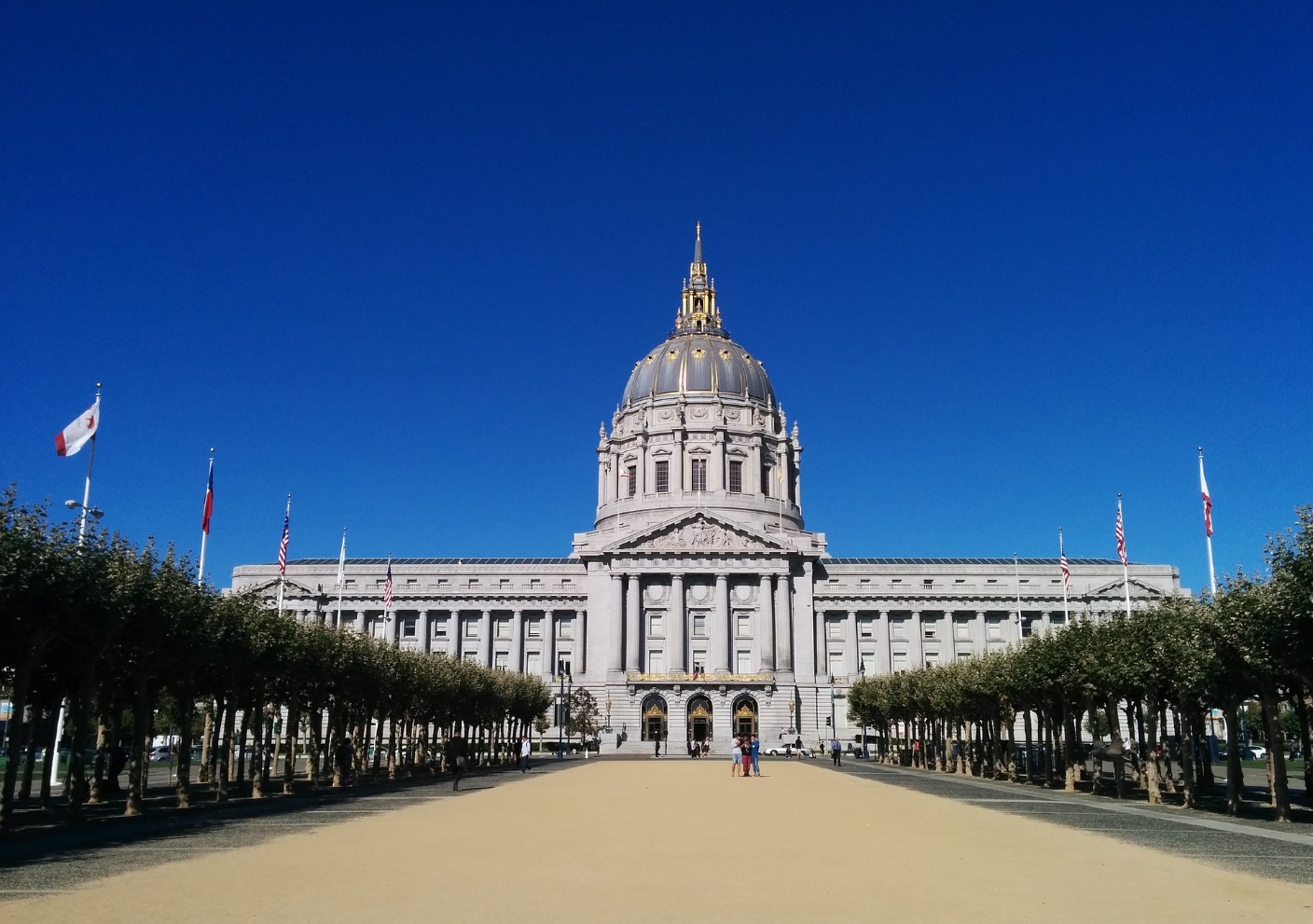 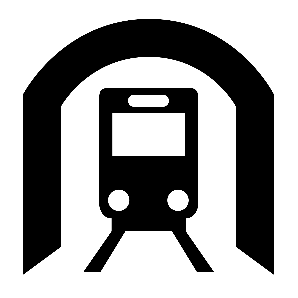 Show Answer
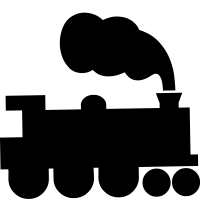 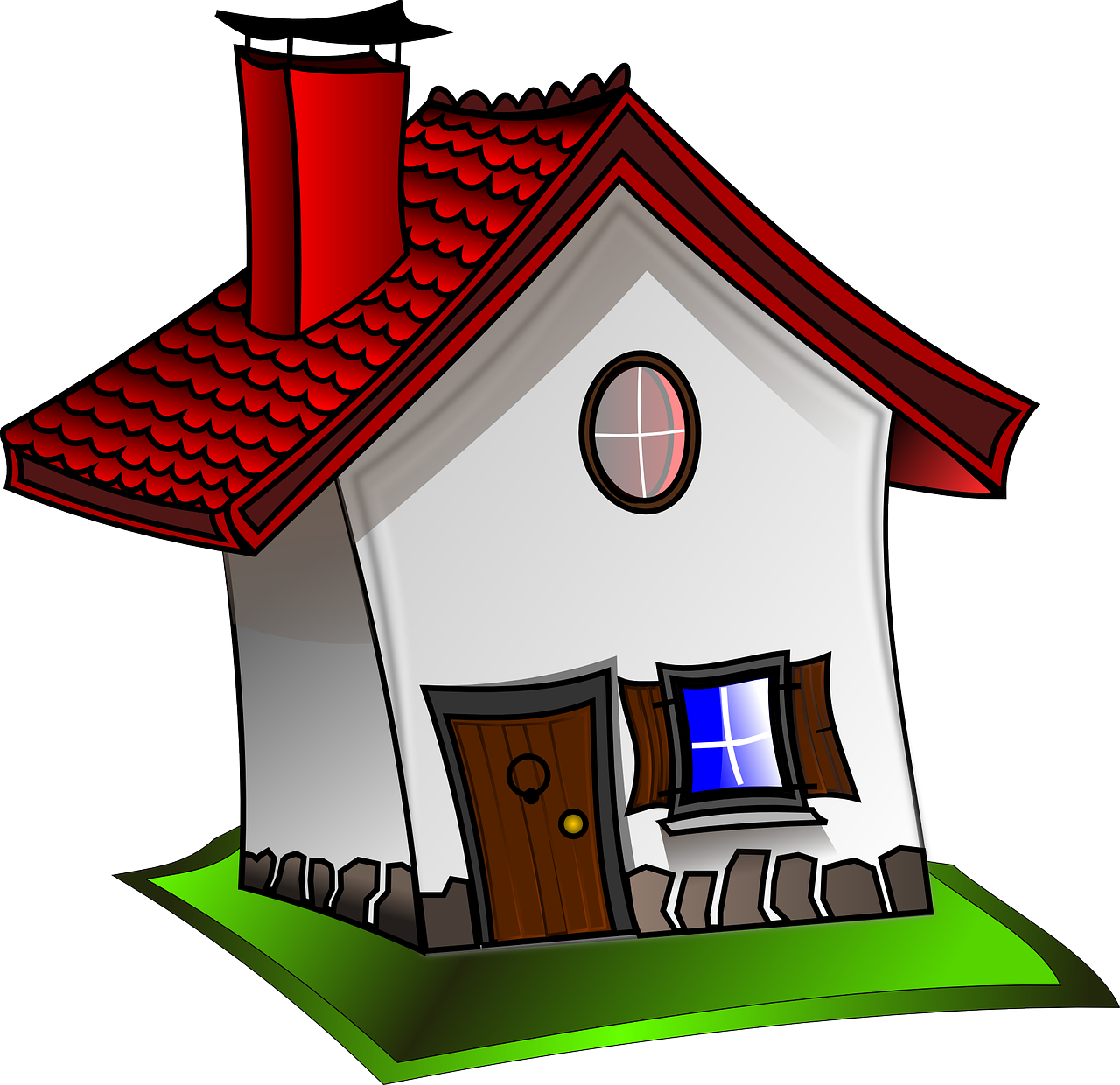 Show Answer
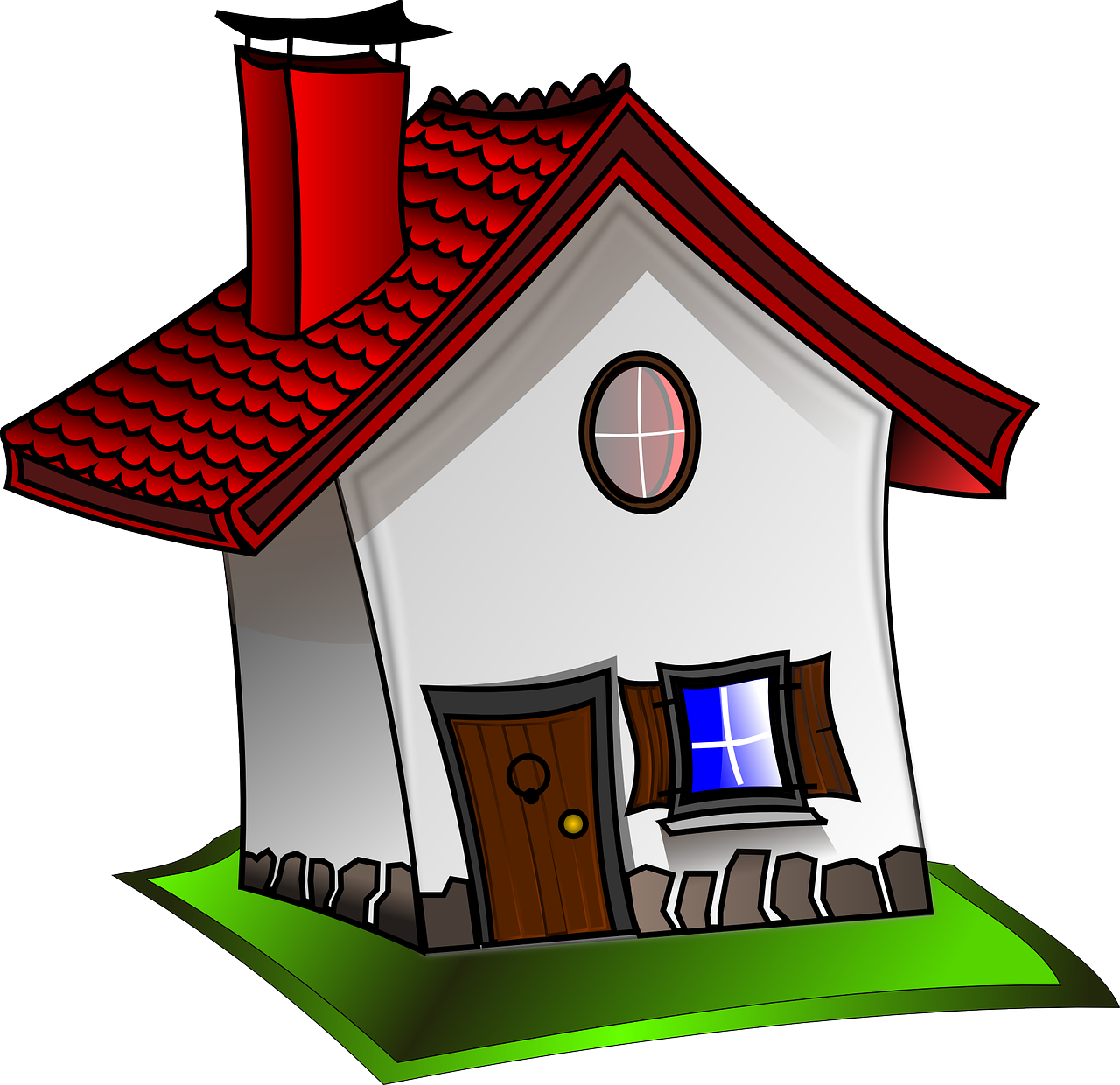 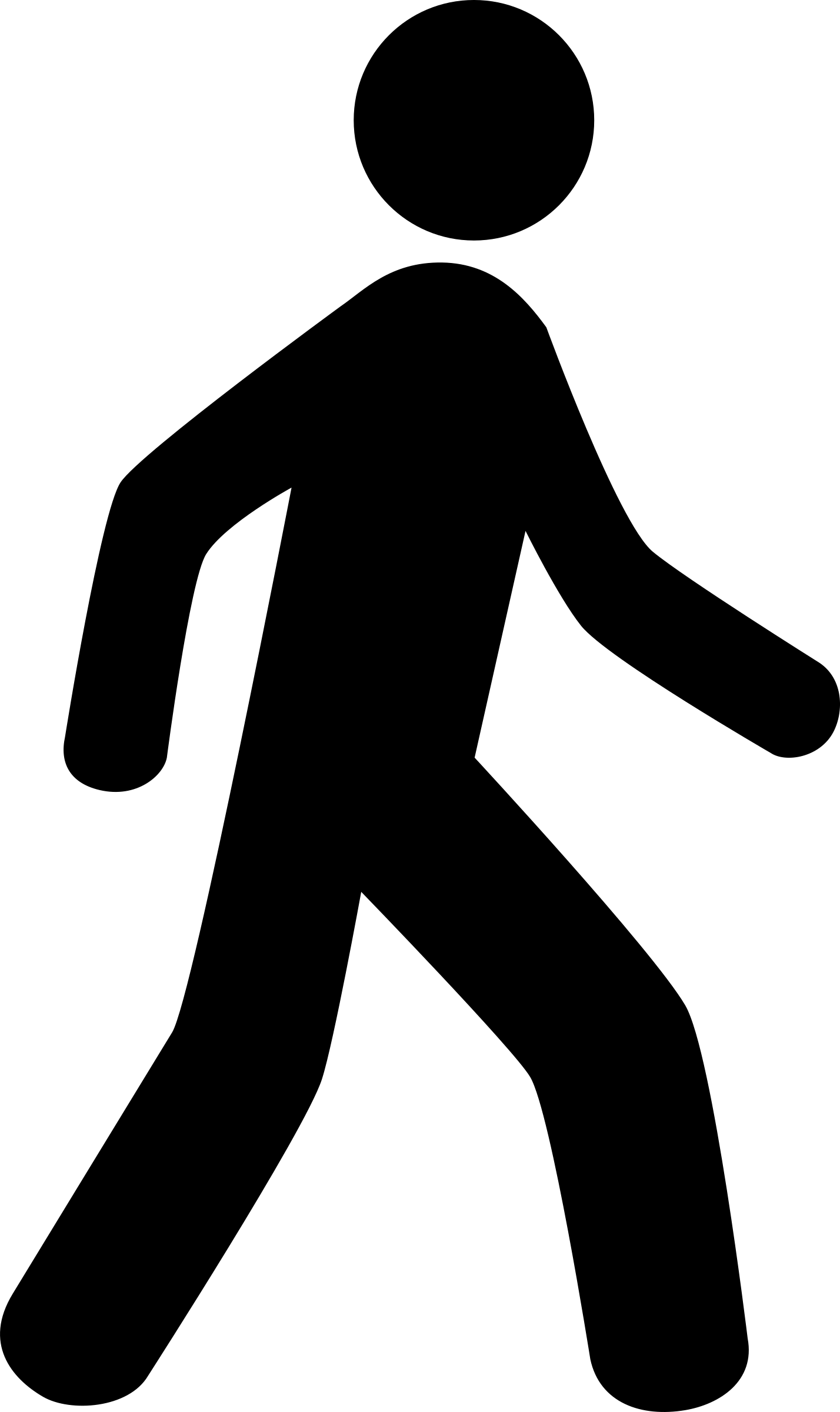 Show Answer
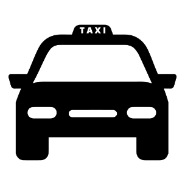 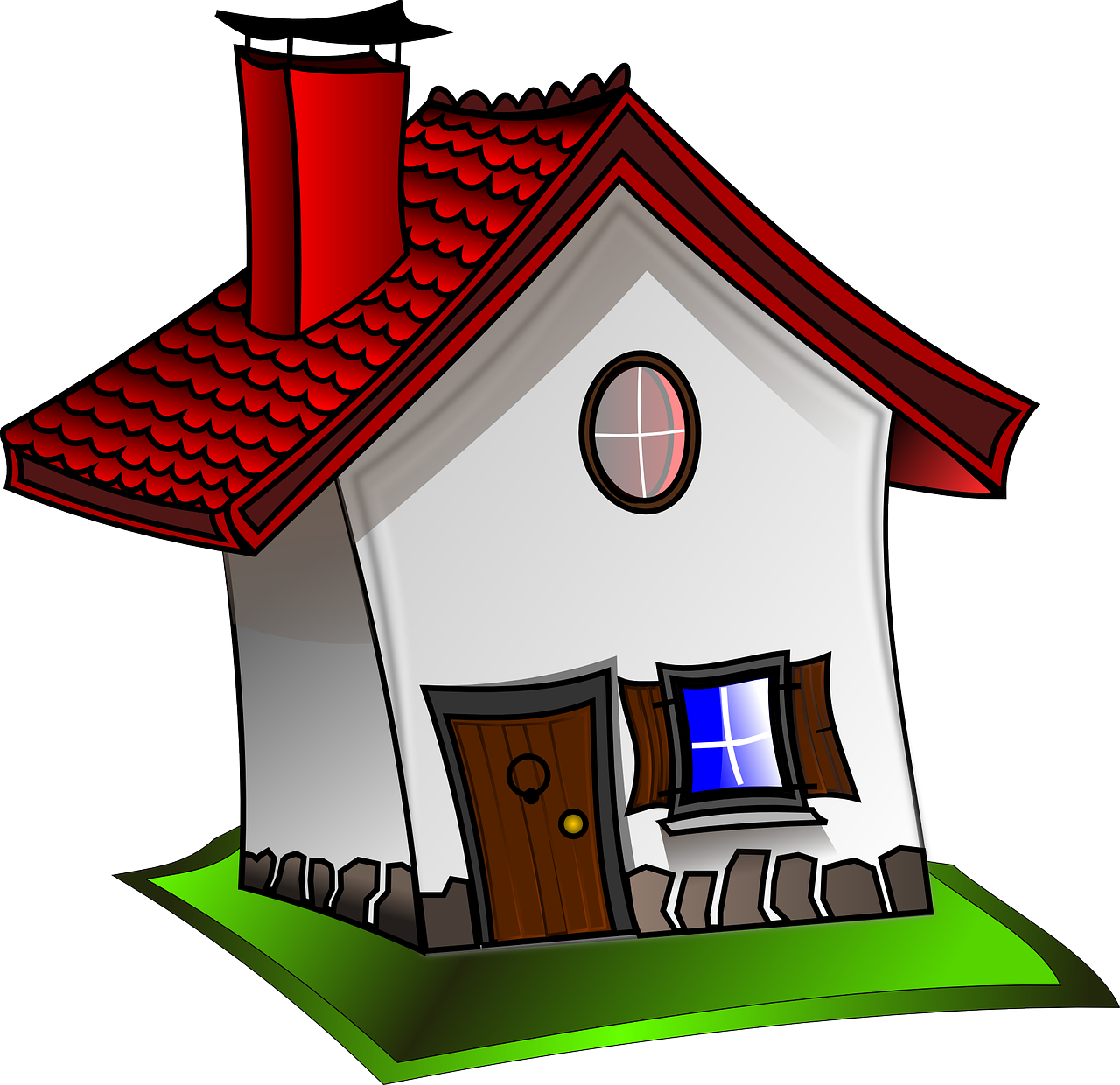 Show Answer
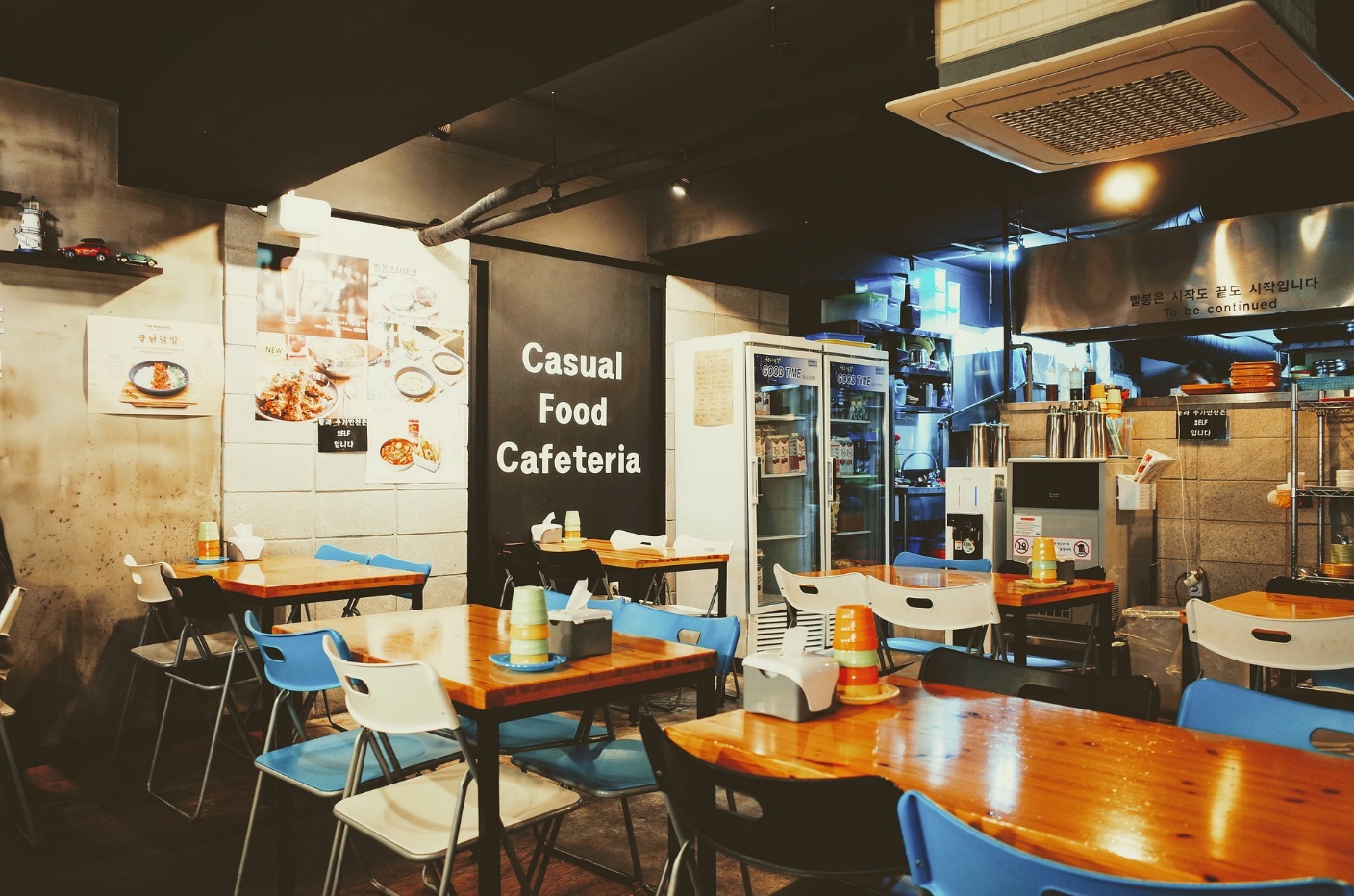 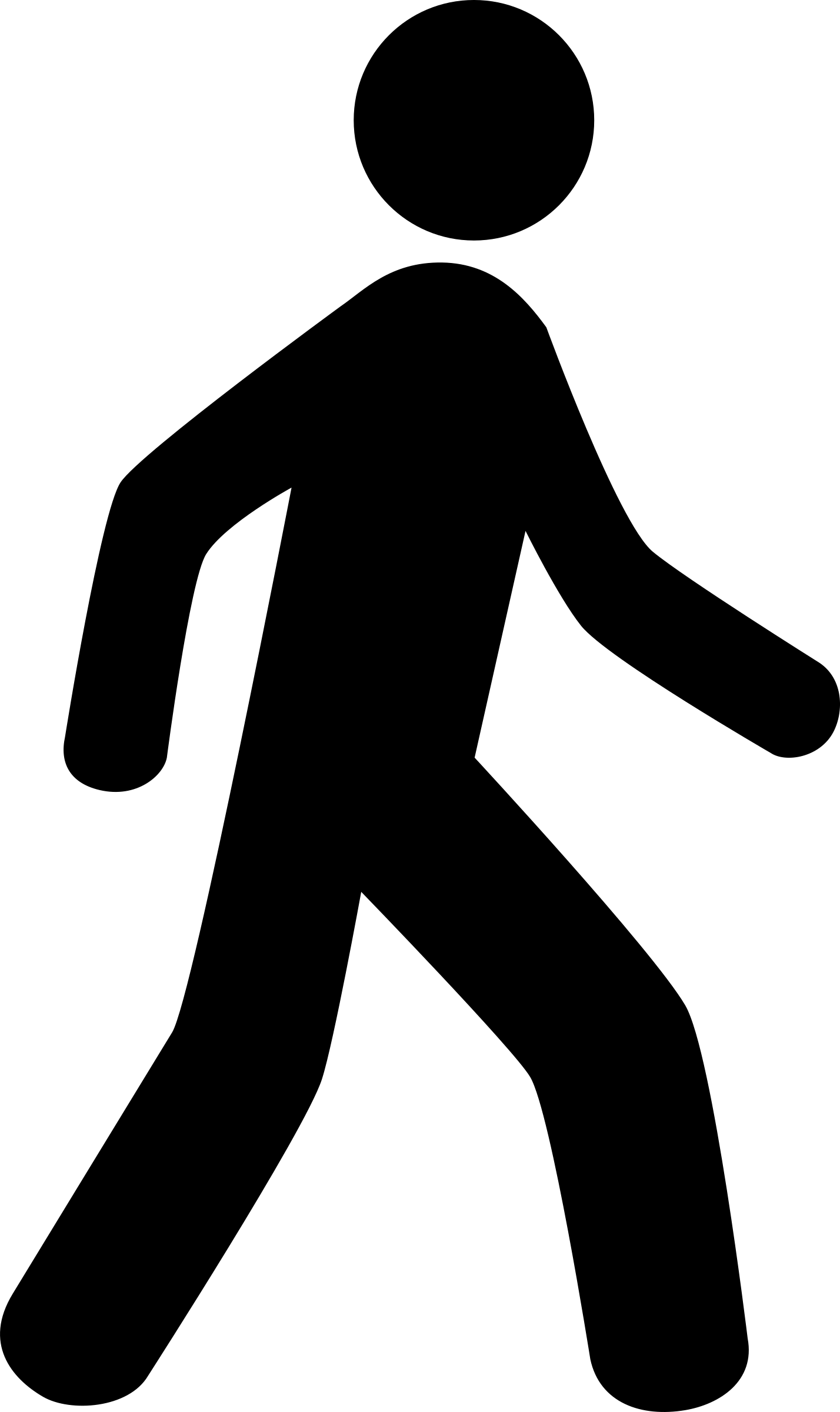 Show Answer
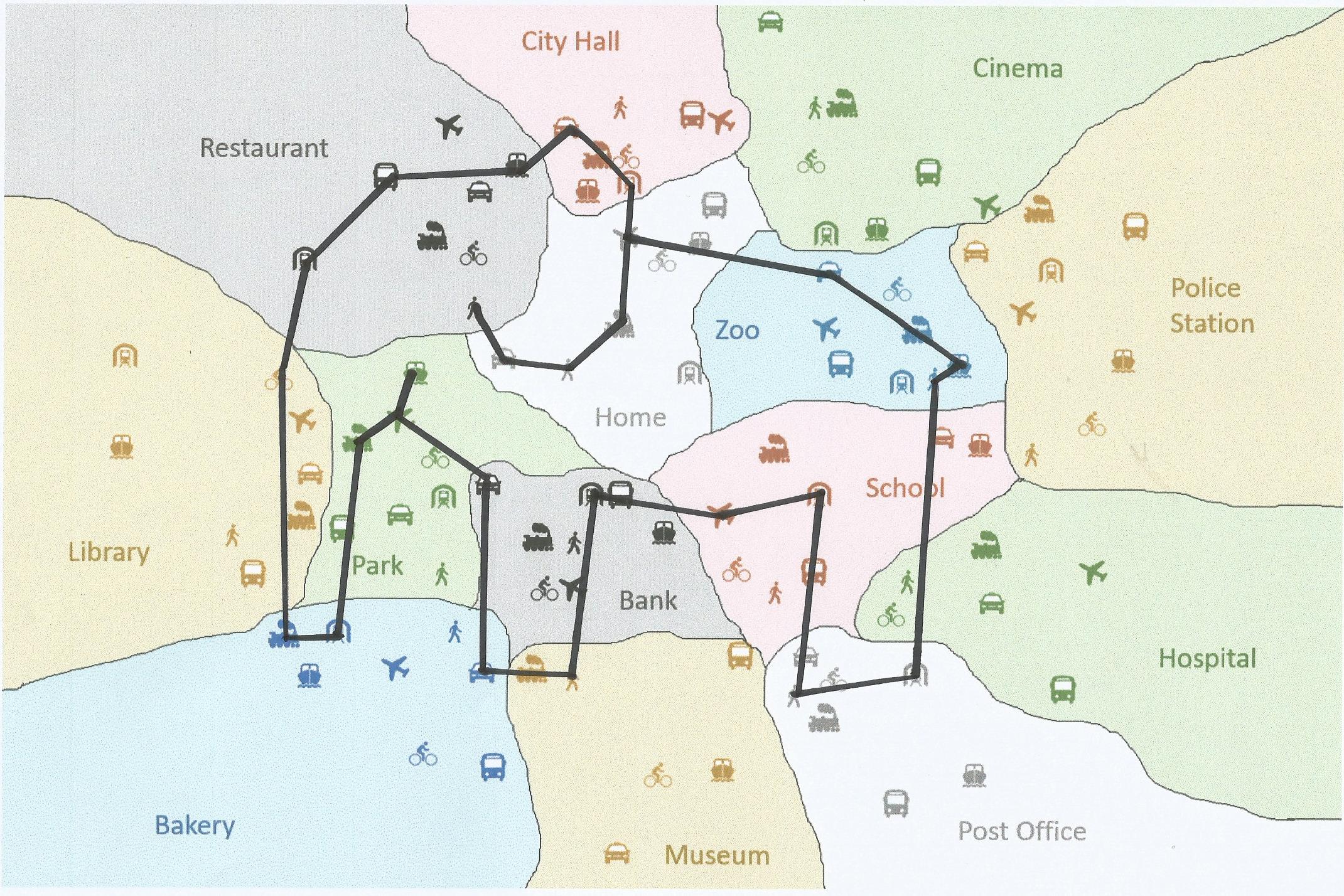 Play again